Физика
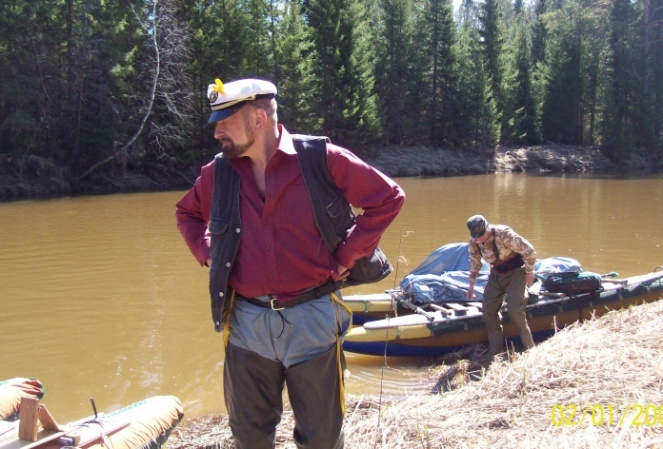 К занятию №1,2
/22.03,2015
Гидростатика
Физика от физика,
Физика 8
Тема №10
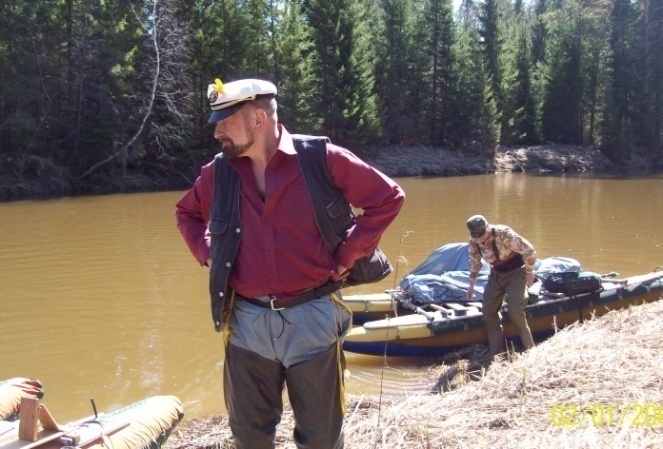 давление
газа
закон паскаля
Гидростатика
УДАРОВ МОЛЕКУЛ
за 1с    на    1см2     1023
ОДИНАКОВО
ХАОТИЧНО
СЖАТЬ –
больше УДАРОВ на   1см2
НАГРЕТЬ –
сильнее  УДАР
Давление газа
mg
F
Р
 Vg
p  =  Ж gh
=
=
=
p=
S
S
S
Р
mg
FАД
Р
S
Свободная поверхность
gh
p=
а                                         а 
        
б                                        б
на одном уровне давление
ОДИНАКОВОЕ
h
S
Давление вышележащих слоёв.
gh
p=
… «ВЕСУ»  ЖИДКОСТИ ( Г)
      в V вытесненном телом.
… «ВЕСУ»  ЖИДКОСТИ ( Г)
      в V вытесненном телом.
ПОЧЕМУ?
FA  =  Ж g VПОГР
FA = FН – FВ =
hВ
= рНS - рВS =
hН
FБ
Fв
Fв
Fн
FБ
Fн
Fн
FБ
FБ
h
= ghНS - ghВS =
Давление на нижнюю грань больше чем на верхнюю.
=   gS(hН - hВ) =
FA  =  Ж g VПОГР
FA = FН
= рНS
= ghНS
FA  =  Ж g VПОГР
hН
FН > FВ
… «ВЕСУ»  ЖИДКОСТИ ( Г)
      в V вытесненном телом.
рК =  рВ
КghК =  ВghВ
КhК =  ВhВ
рл = р ПР
ghЛ=ghПР
hЛ = hПР
hпр
Обратно
пропорциональны
hл
hк
h в
1. В левом колене сообщающихся сосудов налита вода, в правом — керосин. Высота столба керосина 20 см. Вычислите высоту столба воды. Ответ запишите в см с точностью до целых.  Плотность керосина принять  700 кг/ м3
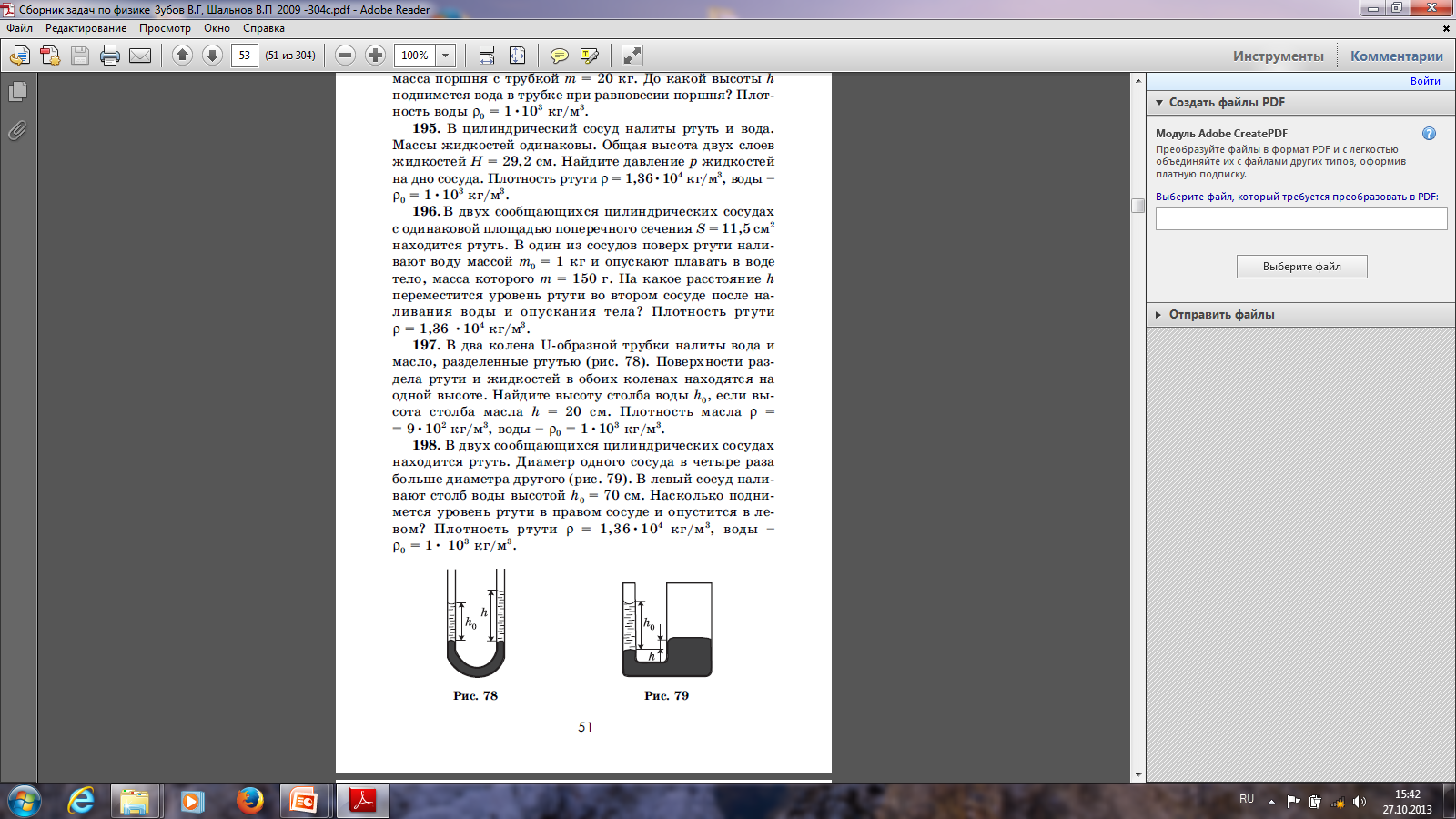 рм =  рВ
мghм =  ВghВ
мhм =  ВhВ
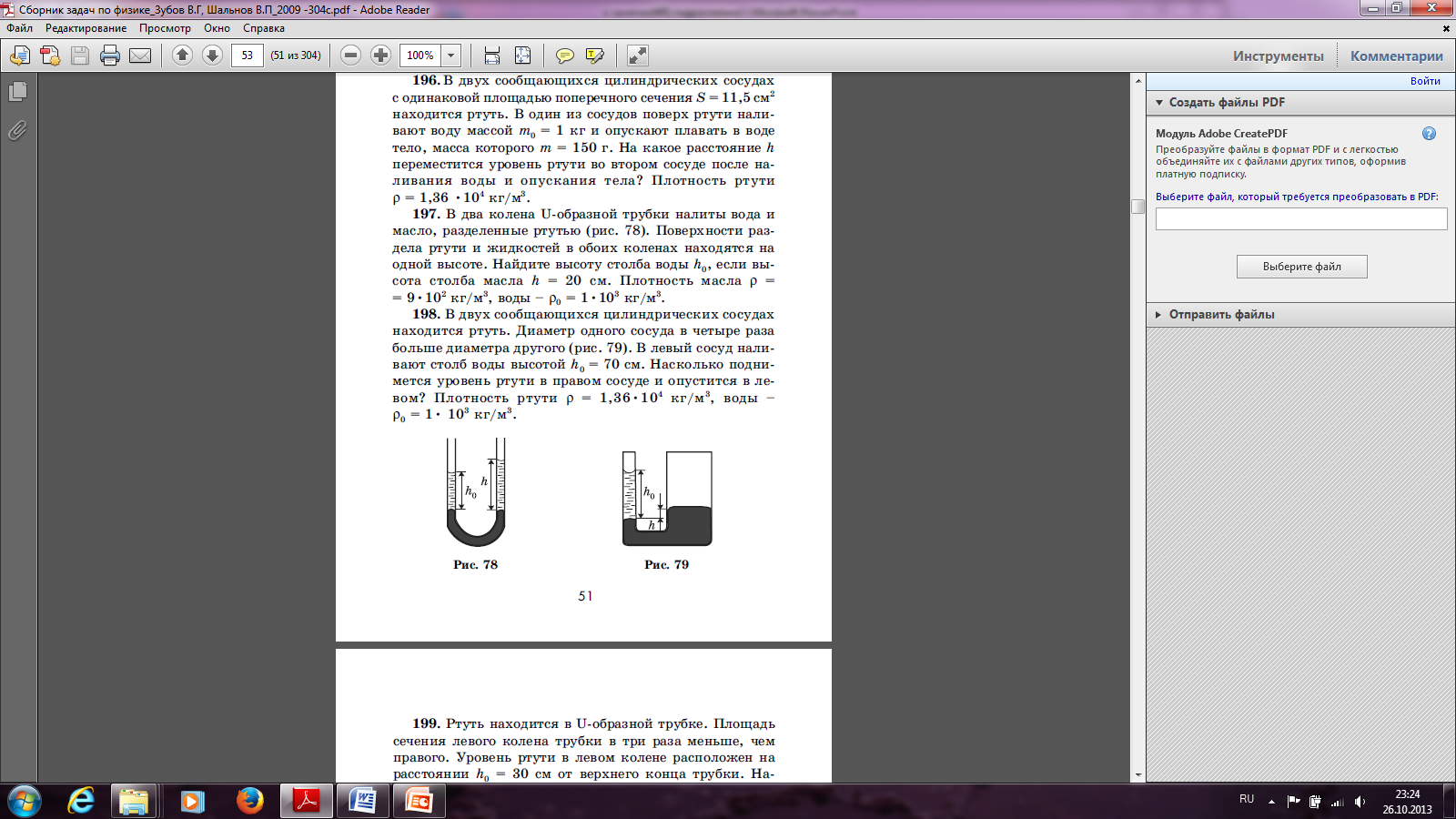 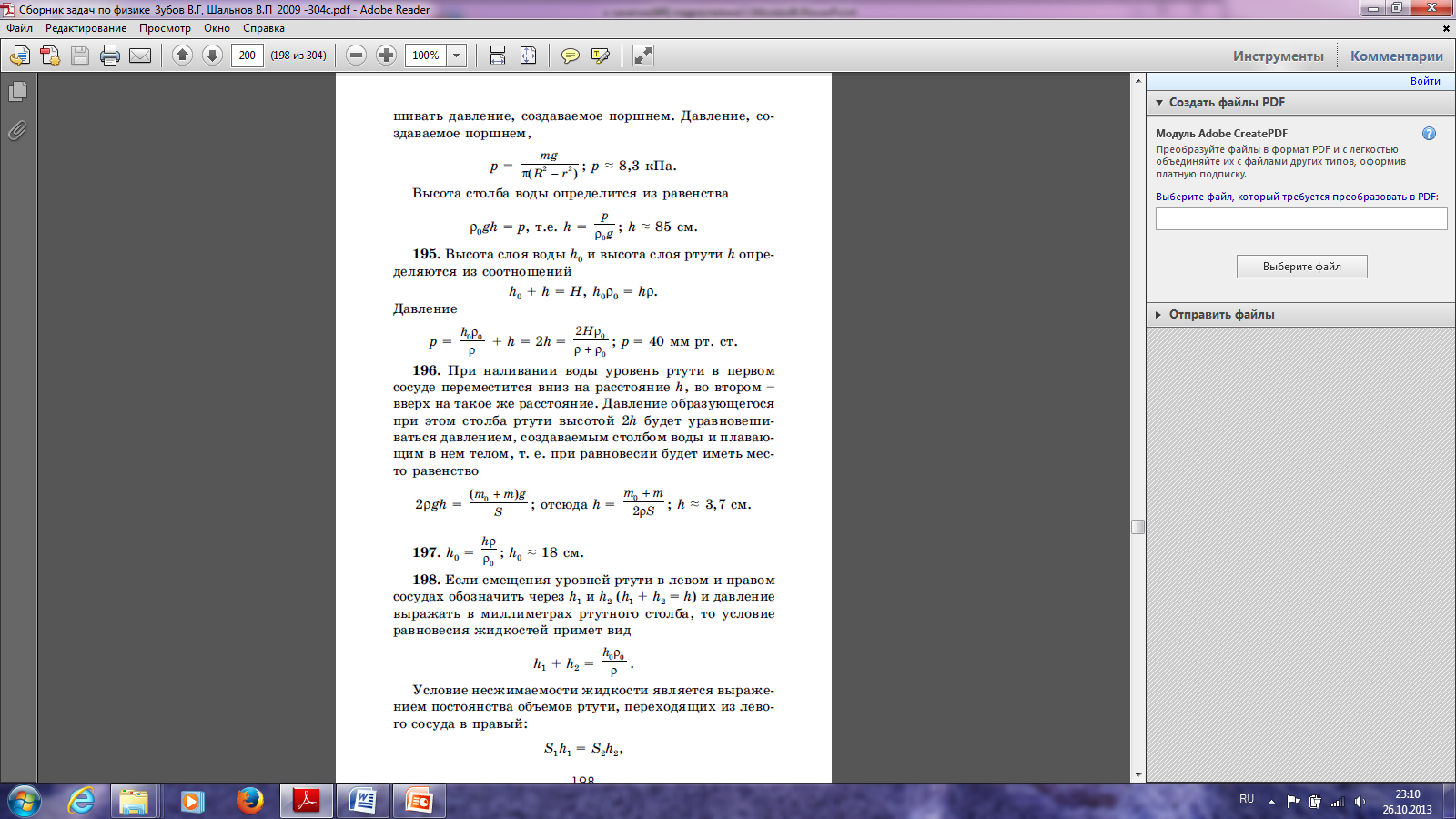 Стр.14
7. В каком сосуде минимальное давление и на сколько меньше атмосферного? Ответ запишите в кПа с точностью до целых.
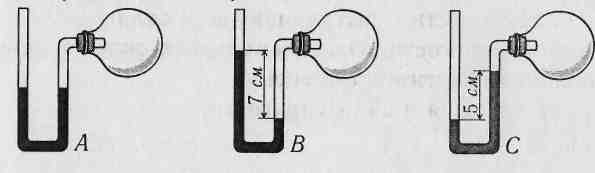 меньше 
атмосферного
ОДИНАКОВО
Больше 
атмосферного
р=gh
=13600кг/м39,8Н/кг0,07м=
10кПа
9520Па
7кПа
6800Па
=13600кг/м39,8Н/кг0,05м=
9. Определите давление газа в сосуде (мм рт. ст.), если наружное давление 750 мм рт. ст., а манометр наполнен ртутью. Ответ запишите в мм рт. ст., с точностью до целых.
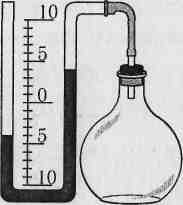 h=8см=80мм
р=750-80=
р=670мм рт. ст.
h
670
Лабораторная работа № 9
Стр.5
Выяснение условия плавания тел в жидкости.
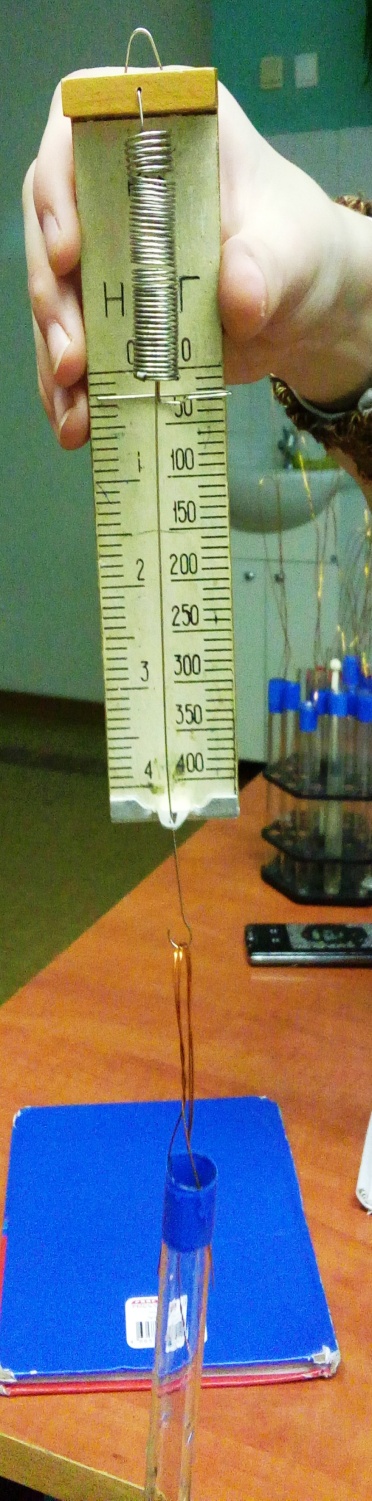 Сравнение выталкивающей силы, веса вытесненной жидкости и веса плавающего тела.
0,23 H
Fуг
ОБОРУДОВАНИЕ: динамометр,  пробирка на
 подвесе, мерный сосуд с водой.
Ход работы:
0,23 H
1. Найдём вес тела, используя  равновесие в воздухе
Mg
2. Опустим тело в мерный сосуд с водой и 
найдём выталкивающую силу по весу вытесненной воды .
2. Измерение веса, вытесненной жидкости
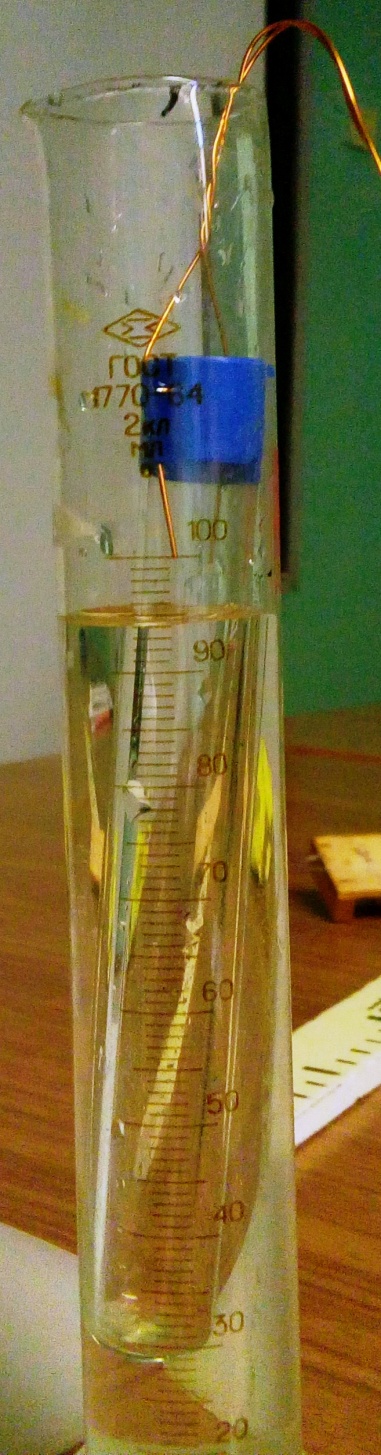 в∙
Vвытесн.
mв=
Р= mg= 0,022 ∙9,8=
Объём погруженной части тела равен 22 см3,
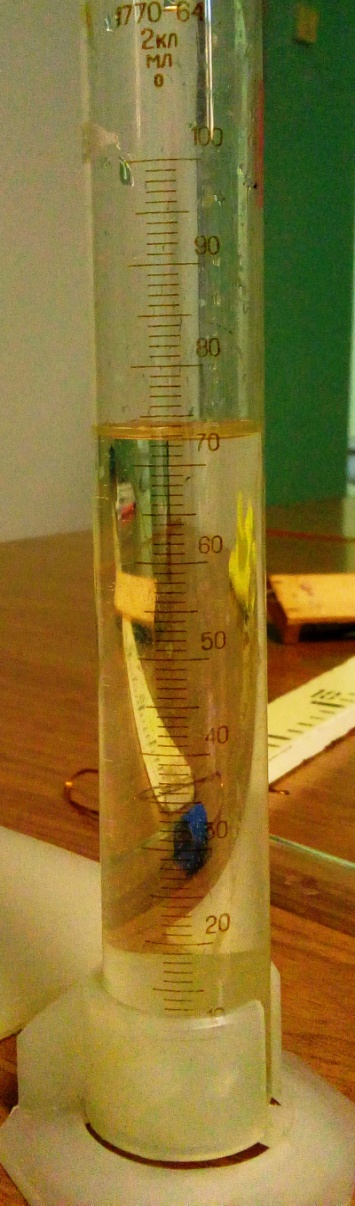 масса воды в этом объёме  22г=0,022кг
96см3
её вес 0,22Н
22см3
V=
3. Сравним вес плавающего тела и вес, вытесненной им жидкости
74см3
m
Вывод: вес плавающего тела равен весу, вытесненной им жидкости.

=
V
FA  =
Ж g
VПОГР
FA =
=0,22Н
22/1000000
1000 9,8
Стр.5
Лабораторная работа № 9
Стр.5
Выяснение условия плавания тел в жидкости.
Сравнение выталкивающей силы и веса вытесненной жидкости.
ОБОРУДОВАНИЕ: динамометр,  пробирка на подвесе, мерный сосуд с водой.
Fуг
Ход работы:
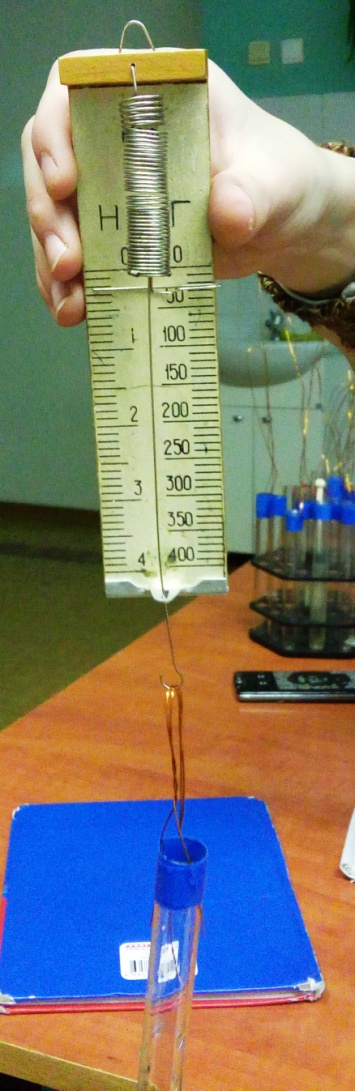 1. Найдём вес тела, используя  равновесие в воздухе
0,2 H
2. Опустим тело в мерный сосуд с водой и 
найдём выталкивающую силу по весу вытесненной воды .
Mg
Для дигностики стр.6//ФотФ стр.12
2. Измерение веса, вытесненной жидкости
в×
Vвытесн.
mв=
Р= mg= 0,019,8=
Объём погруженной части тела равен10см3,
40 см3
его вес 0,1 Н
10 см3
его масса 10гр =0,01кг
V=
3. Сравним вес плавающего тела и вес, вытесненной им жидкости
30 см3
m
Вывод: вес плавающего тела равен весу, вытесненной им жидкости.

=
V
Mg =
Ж g
VПОГР
Mg=
=0,1Н
10/1000000
1000 9,8
Стр.5
Вывод: выталкивающая сила равна весу вытесненной жидкости и равна силе тяжести плавающего тела.
Измерение плотности жидкости методом гидростатического «взвешивания».
F дин =     M=0,1кг
 Vо=    см3=   м3/1000000
 воды -?
1. Что? груз    2. Как? В равновесии
3. Почему? FA +Fдин - Mg = 0  (условие  равновесия)
F дин
0,  Н
воды gVО= Mg -F рдин
динамометр
FA
0,  Н
Mg -F рдин
воды=
gVО
вода
воды=
1Н
Земля
Mg
Стр.5
p  =  Ж gh
1.Сравнить силы гидростатического давления на дно этих сосудов.
2.Сравнить для каждого сосуда вес налитой в него воды с силой гидростатического давления на его дно.
3.Сравнить силы давления воды на дно этих сосудов.
4)	Сравнить силу давления воды на дно левого сосуда с весом налитой в него воды.
Давление вышележащих слоёв.
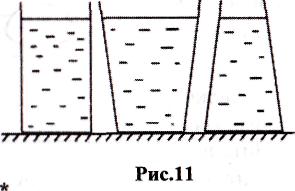 … «ВЕСУ»  ЖИДКОСТИ ( Г)
      в V вытесненном телом.
Стр.7
7. Стакан с наклонными стенками, наполненный водой до краев, взвешивают на весах. Затем на весах взвешивают этот же стакан с водой, когда в воде плавает деревянный брусок, а вода доходит до краев стакана. Сравнить показания весов.
Стр.7
8.Как изменится уровень воды в стакане когда кусок  чистого льда растает?
FA  =  Ж gVПОГР
вода
Земля
mg
mg
Плавает… FA –mg = 0  (условие равновесия)
Плавает… Ж gVПОГР= mg
стр.9
2.Плавает камень во льду. Как изменится уровень воды в стакане когда    лёд  растает?
FA  =  Ж g VПОГР
вода
FA  =  Ж g VПОГР
Mg
Земля
mg
mg
Плавает… FA –(М+m)g = 0    (условие равновесия)
Плавает… Ж gVПОГР= mg
стр.9
3.Плавает деревянный брусок во льду. Как изменится уровень воды в стакане когда    лёд  растает?
FA  =  Ж g VПОГР
FA  =  Ж g VПОГР
вода
Mg
Mg
Земля
mg
mg
Плавает… FA –(М+m)g = 0    (условие равновесия)
Плавает… Ж gVПОГР= (m+М)g
стр.9
7 . В кастрюле, наполненной доверху водой, плавает дырявая стальная кружка со стальным болтом внутри. Как будет меняться уровень воды, когда кружка утонет?
Стр.8
8.  Труба с внутренним диаметром 8 см, к нижнему концу которой  приставлена легкая пластинка, опущена вертикально в воду на глубину 1м. Гирю, какого наименьшего веса нужно поставить на пластинку   симметрично оси трубы, чтобы пластинка     
                отпала?
FАД
P
FДЖ
1. Равновесие пластинки
FДЖ -P =0 (1 з-н Н)
gH =P/S
ё
Стр.8
9.Понизим давление в воде
вода
FA  =  Ж g VПОГР
Что? Как? 
10 гр  СТЕКЛА  покоятся!
Значит сила тяжести не изменяется.
mg
Воздух выталкивает воду из пипетки,  объём погружённой части увеличивается, значит увеличится и сила выталкивания…
Земля
В чём причина выталкивающей силы?
Сила давления на нижнюю грань больше, чем на верхнюю
стр.10
9.Понизим давление в воде
вода
FA  =  Ж g VПОГР
Что? Как? 
ОБЪЁМ ПИПЕТКИ С ВОДОЙ покоятся! FA не изменяется
mg
Воздух выталкивает воду из пипетки, сила тяжести  системы уменьшается…
Земля
В чём причина выталкивающей силы?
Сила давления на нижнюю грань больше, чем на верхнюю
стр.10
10.Герметичный тонкостенный сосуд высотой Нх полностью заполнен жидкостью (рис. 12) с плотностью р. На лёгком поршне площадью  S  стоит гиря массой т. Поршень может свободно перемещаться и находится на расстоянии Н2 от стола. Атмосферное давление РА. Найти  давление вблизи дна и в верхней части сосуда.
FАД
P
FДЖ
1. Равновесие поршня
FДЖ -FАД -  P  = 0 (1 з-н Н)
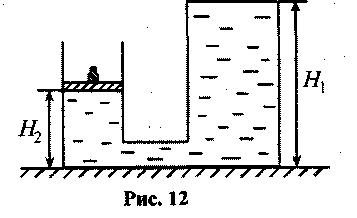 g(H1-H2) =P/S+ pАД
H1-H2
2. Давление у дна
p2=pАД+gH2+ P/S =
3. Давление в верхней части сосуда.
pв=p2 - g(H1-H2)
pв=pАД+gH2+ P/S- g(H1-H2)=
11. Какую наименьшую площадь имеет льдина толщиной 40 см, способная удержать над водой человека массой 80кг? Ответ запишите в м2 с точностью до целых.
M=80кг
л =900кг/м3 
В=1000кг/м3

h=0,4м
 S-?
(V-?)
Fвыт = РЧЕЛ+Fтяж
FВЫТ
Р
S =2м2
В gVПОГР =Mg+Л gVОБЩ
VОБЩ
Mg
M
В VОБЩ =M+Л VОБЩ
VОБЩ =
В–Л
В VОБЩ-Л VОБЩ =M
S×h =
0,8м3
VОБЩ (В -Л) =M
стр.11
12. Латунная статуэтка весит в воздухе 42,2 Н, а в воде 22,6 Н.  Каков объем воздушной полости внутри статуэтки? Плотность латуни 8500 кг/м3.
FA =gV0
V0 =FA/(вg) =
19,6/(10000)=1960см3
Vлатуни =Mg/(лg)=
42,2 Н/(10·8500кг/м3)=
496,5см3
Vполости =1960см3- 496,5см3 =
1463,5см3
22,6 Н
42,2 Н
F упр
F упр
FA
19,6 Н
Mg
Mg
стр.11
13. Кусок льда привязан нитью ко дну цилиндрического сосуда с водой (рис. 13). Над поверхностью воды находится некоторый объём льда. Нить натянута с силой F упр  = 1Н. На сколько и как изменится уровень воды в сосуде, если лёд растает? Площадь сосуда  S = 400 cm2 =0.04м 2 плотность воды  р = 1г/см3.
1. Равновесие куска льда
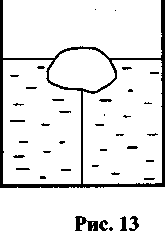 Mg + F упр  =FА1  (1 з-н Н)
2. Когда лёд растает
F упр
Mg  =FА2  (1 з-н Н)
3. Дополнительная сила Архимеда компенсировала силу натяжения нити.
FA
F упр  =FА3 = gVдоп
понизится
Vдоп = Fупр /(вg)=S·h
повысится
Fупр /(S·вg)=h =
0,25см
Mg
стр.12
Задача №14
Какая часть айсберга  над водой? («Титаник»)
1. Что? Льдина    2. Как? В равновесии
3. Почему? FA –mg = 0  (условие равновесия)
Ж g VПОГР - Л VО g = 0
Ж VПОГР = л VО
FA  =  Ж g VПОГР
вода
=0,9
Ответ: подводная часть льдины составляет 90%,  над водой торчит 0,1 часть.
Vпогр
900
л
mg
Л gVО
=
=
воды
VО
1000
Земля
Стр.12
Задача №14
Какая часть айсберга  над водой? («Титаник»)
1. Что? Льдина    2. Как? В равновесии
3. Почему? FA –mg = 0  (условие равновесия)
Ж g VПОГР - Л VО g = 0
Ж VПОГР - л VО = 0
VО  -  VНАДВОД
VПОГР  =
FA  =  Ж g VПОГР
вода
- л VО = 0
Ж VО
- Ж VНАДВОД
Ж VО - л VО =  Ж VНАДВОД
VО (Ж - л )=  Ж VНАДВОД
VНАД
(Ж - л )
mg
0,1
=
=
Ж
VО
Земля
Стр.12
F руки - ? 
M= 20кг. 
VО=15дм3 =15 м3/1000
15. Масса  камня объемом 15 дм3, равна 20кг. Какую силу надо приложить, чтобы удержать камень в воде?
1. Что? камень    2. Как? В равновесии
3. Почему? FA +F руки - Mg = 0  (условие  равновесия)
FA = воды g VО=1000кг/м3·9,8Н/кг· 15 м3/1000 =
147Н= FA
Mg =20кг·9,8 Н/кг=
рука
196Н
F руки
FA
147Н
147Н +F руки – 196Н = 0
F руки=196Н–147Н
вода
F руки=49 Н
196Н
Земля
Mg
Стр.13
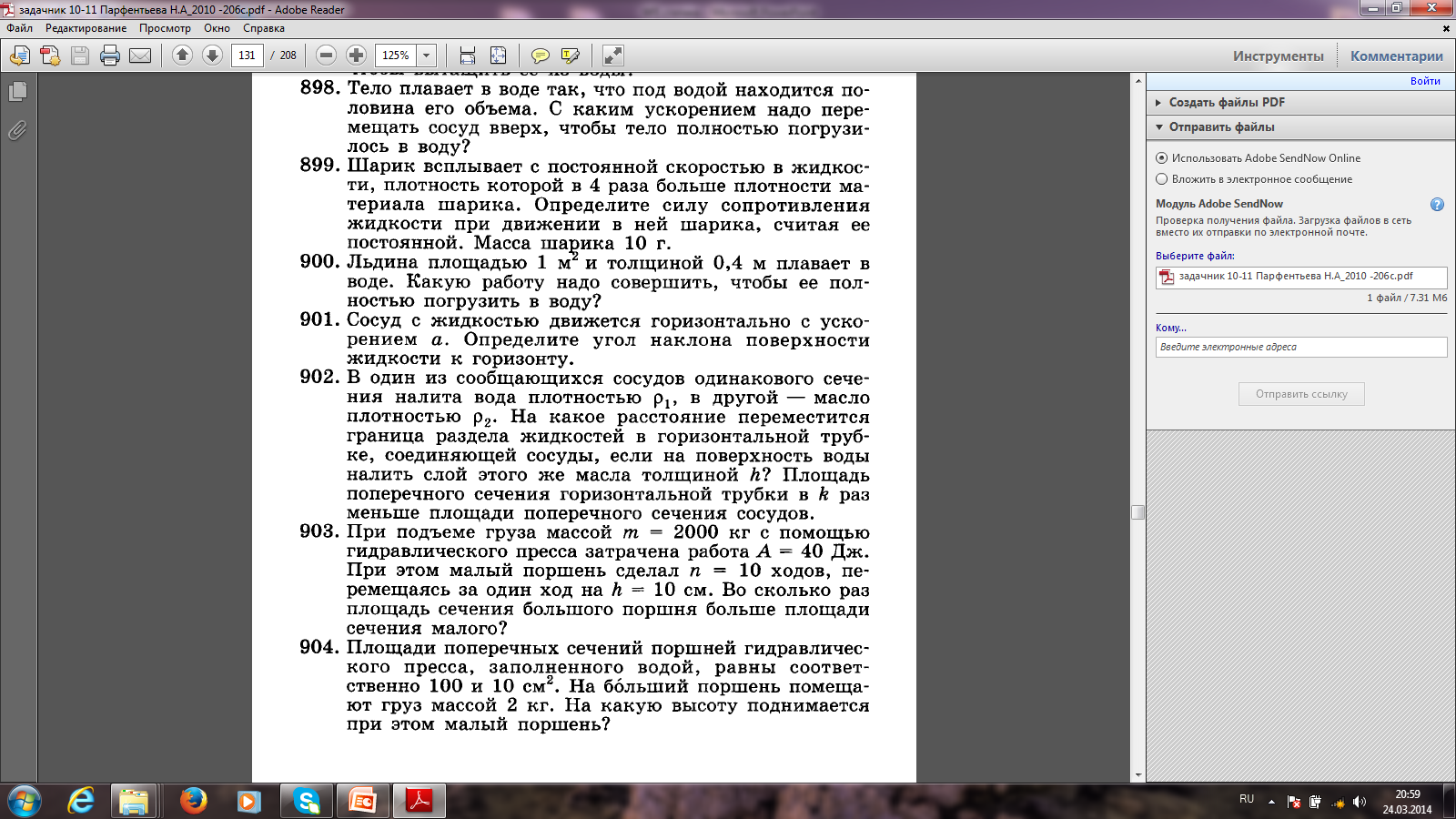 16.
ghS2
20Н
S1= 100см2 
S2= 10см2 
F1 = 20Н

 h2 -?
р1=р2  з-н Паскаля
S2
F1
F2
S1
h2
=
S2
S1
F1
F2
F1
S1
20
100
=
=
ghS2= F2
F2
S2
F2
10
2Н
2Н
1000·9,8·h·10-3= 2
Стр.13
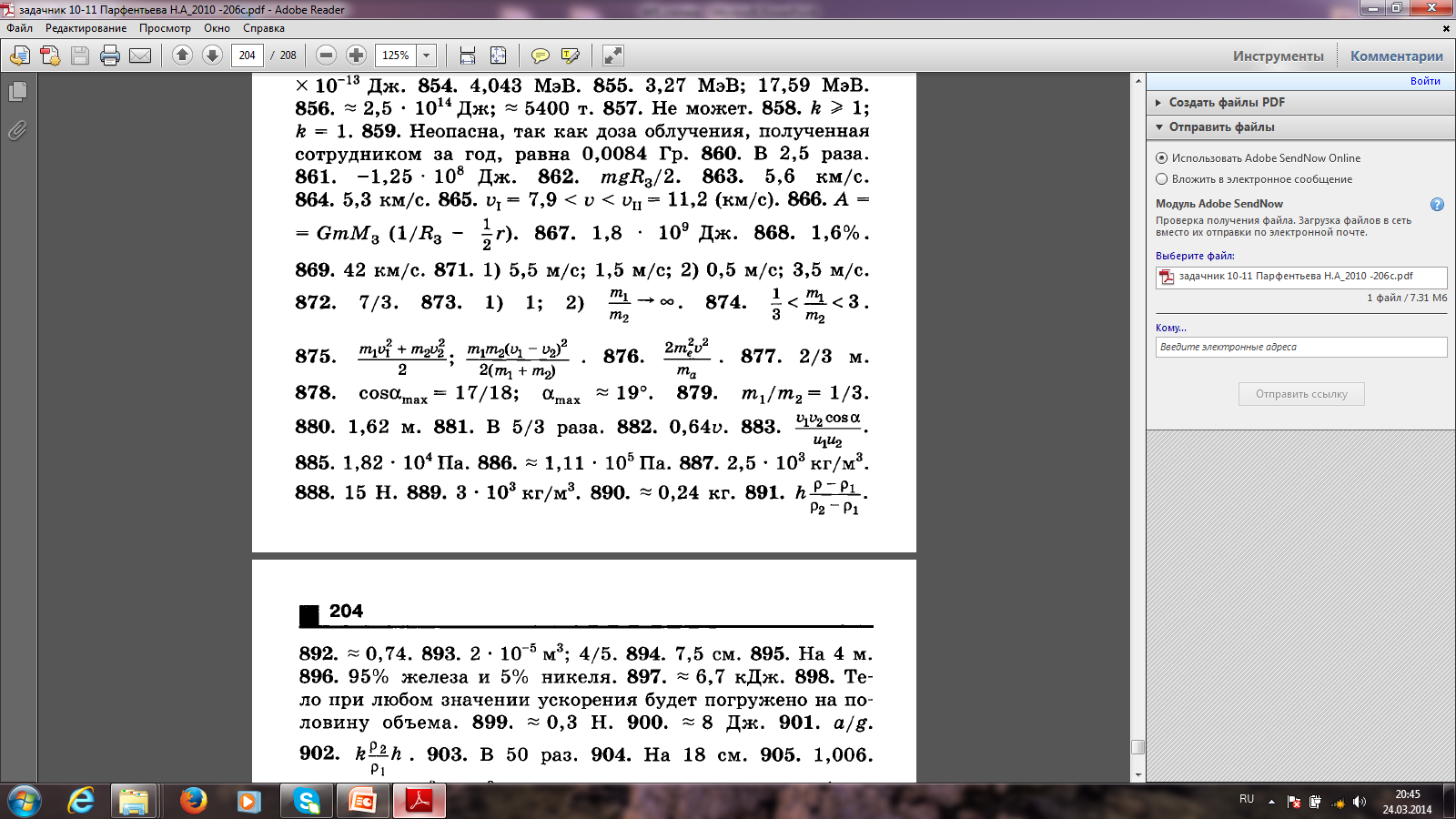 17.190. (ЗШ) Концы раздвоенной стеклянной трубки опущены в сосуды с разными жидкостями (рис. 75). Через верхний конец трубки из нее откачали некоторое количество воздуха. При этом жидкость поднялась в левом колене на высоту h0 = 10 см, в правом - на высоту h = 12 см. Найдите плотность  жидкости, находящейся в правом сосуде, если в левом сосуде находится вода. Плотность воды 0 = 1×103 кг/м3.
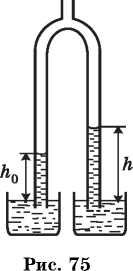 р = р0
gh =0gh0
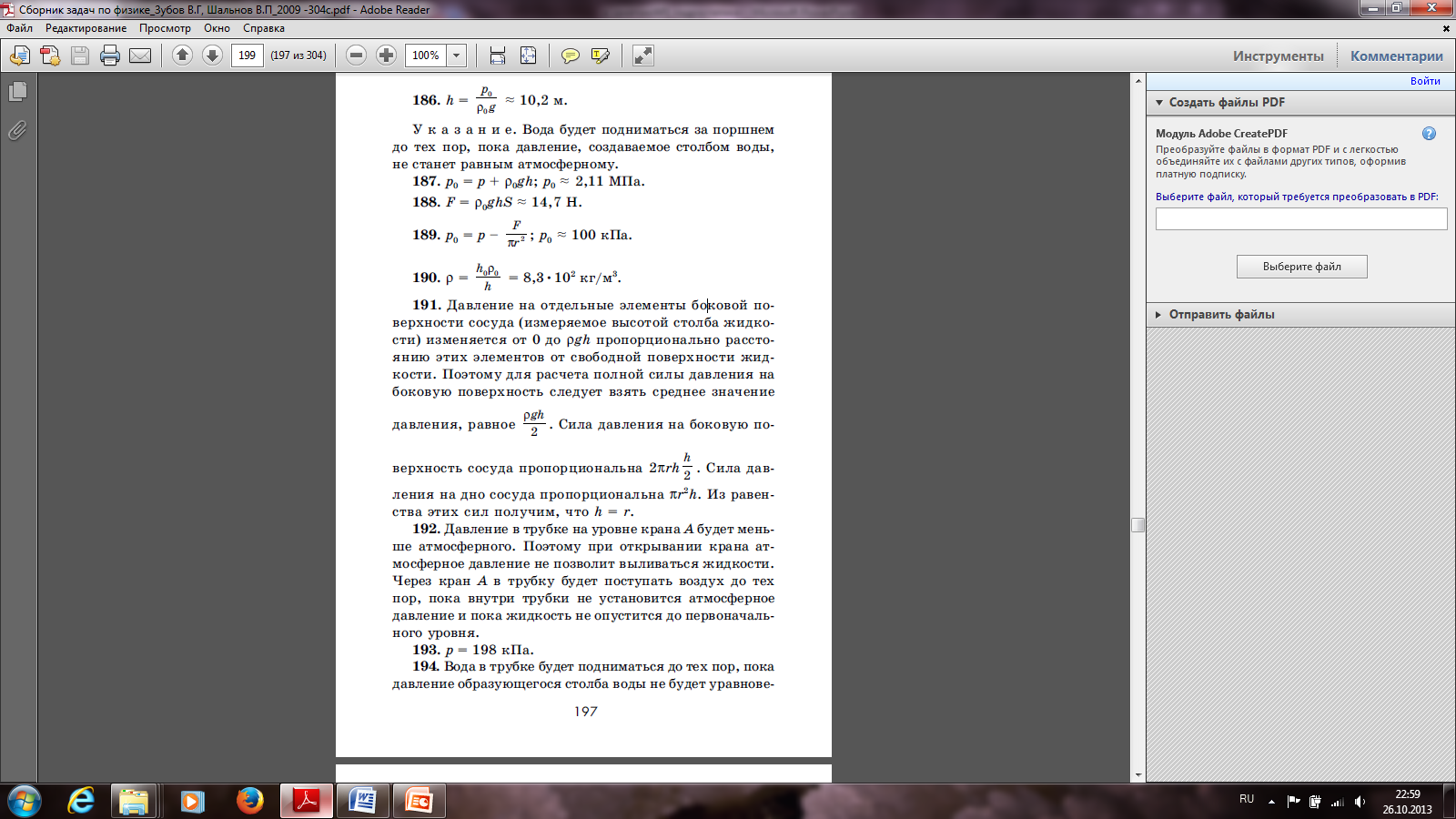 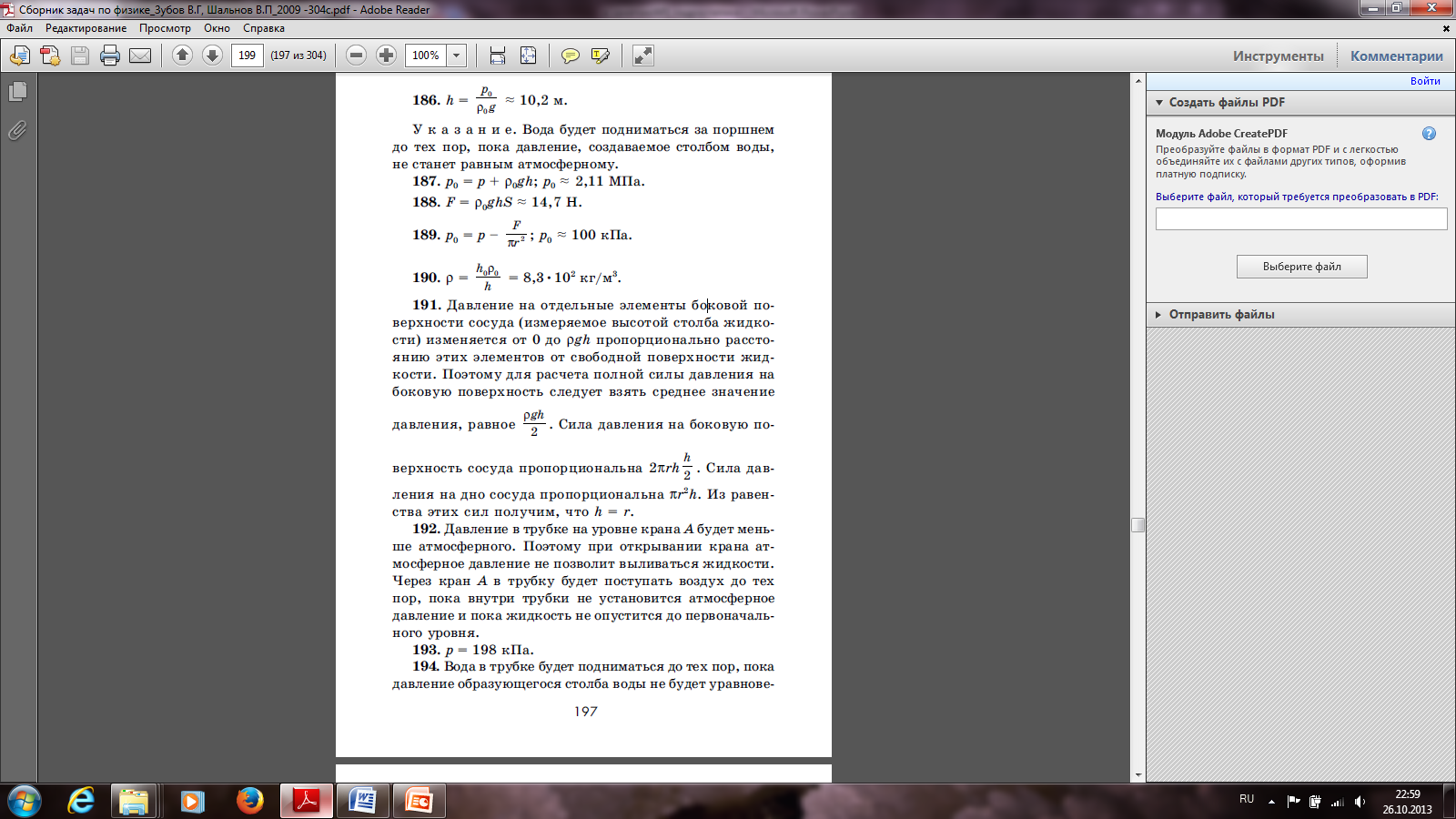 Стр.14
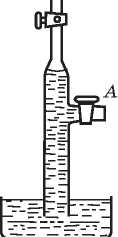 18. 192 (ЗШ) Из трубки, опущенной одним концом в воду, откачали некоторое количество воздуха. При этом вода поднялась в трубке выше крана А (рис. 76). Будет ли вытекать из крана А вода, если его открыть?
Давление в трубке на уровне крана A будет меньше атмосферного. Поэтому при открывании крана атмосферное давление не позволит выливаться жидкости.
Через кран А в трубку будет поступать воздух до тех пор, пока внутри трубки не установится атмосферное давление и пока жидкость не опустится до первоначального уровня.
Стр.14
19.194 (ЗШ)  В крышке большого сосуда, наполненного водой, имеется цилиндрическое отверстие, плотно закрытое поршнем  (рис. 77). В поршень вделана вертикальная  трубка радиусом r = 5 см. Радиус поршня R = 10 см, масса поршня с трубкой т = 20 кг. До какой высоты h поднимется вода в трубке при равновесии поршня? Плотность воды 0 = 1×103 кг/м3.
194. Вода в трубке будет подниматься до тех пор, пока давление образующегося столба воды не будет уравновешивать давление, создаваемое поршнем. Давление, создаваемое поршнем,
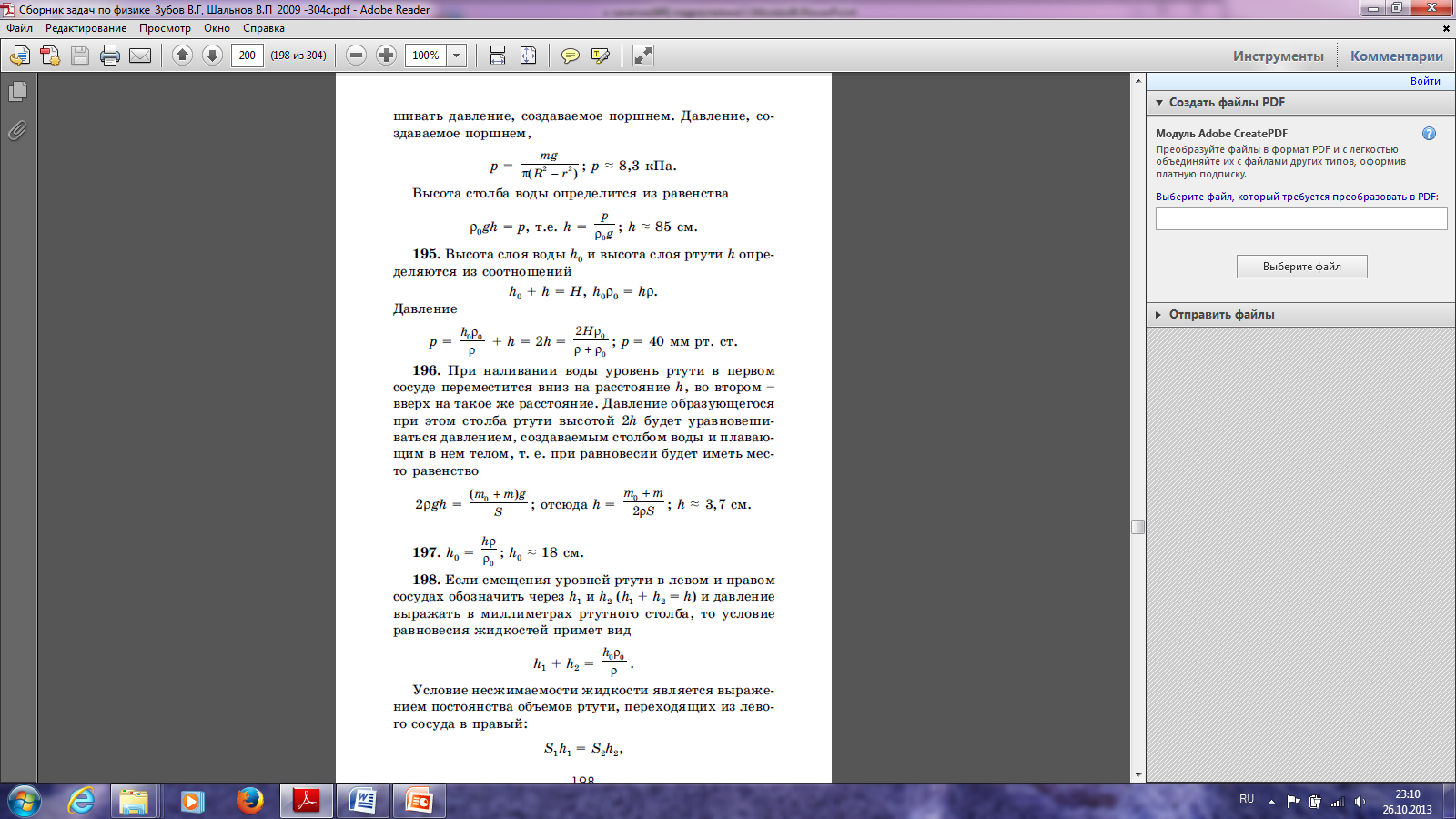 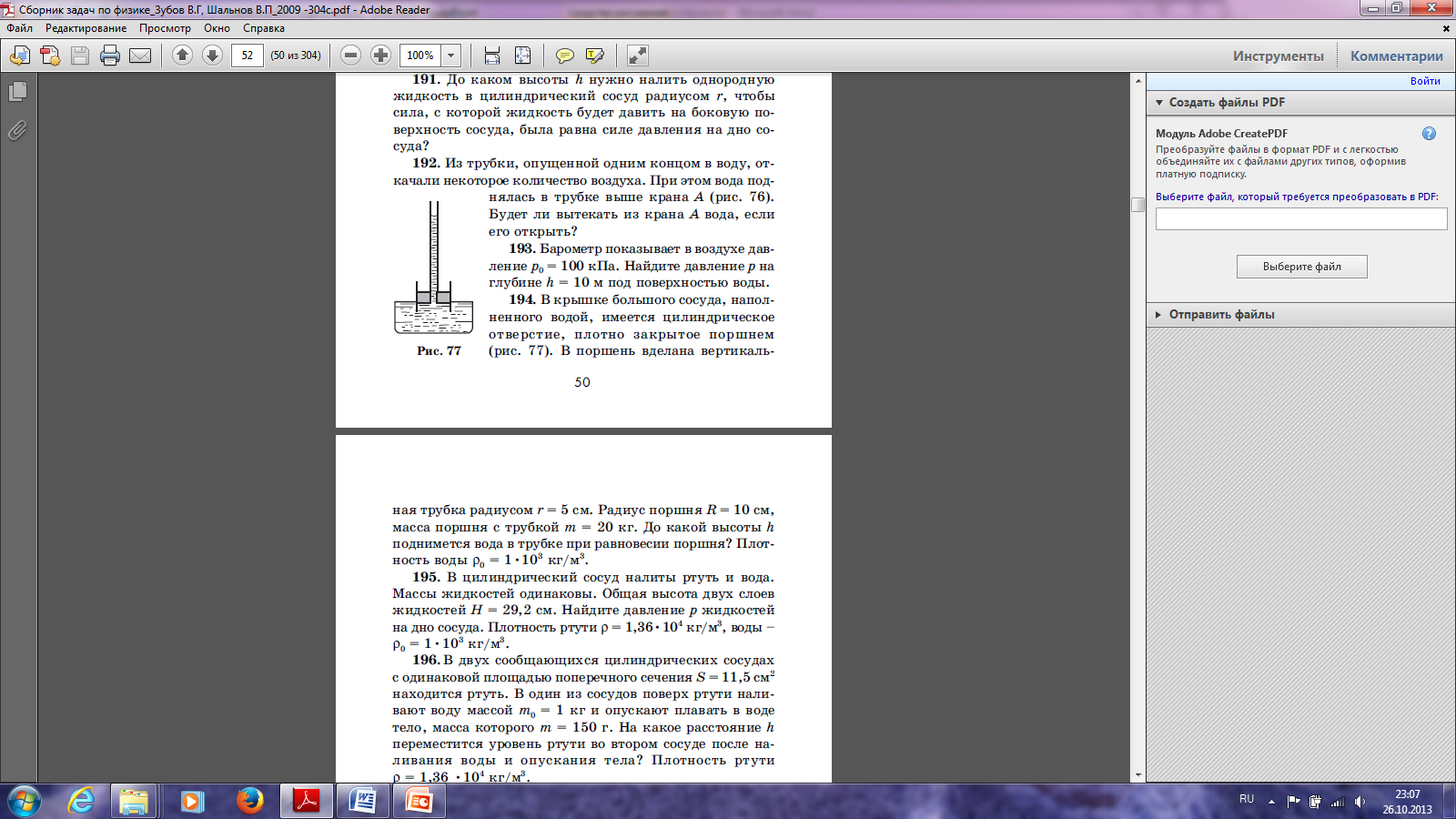 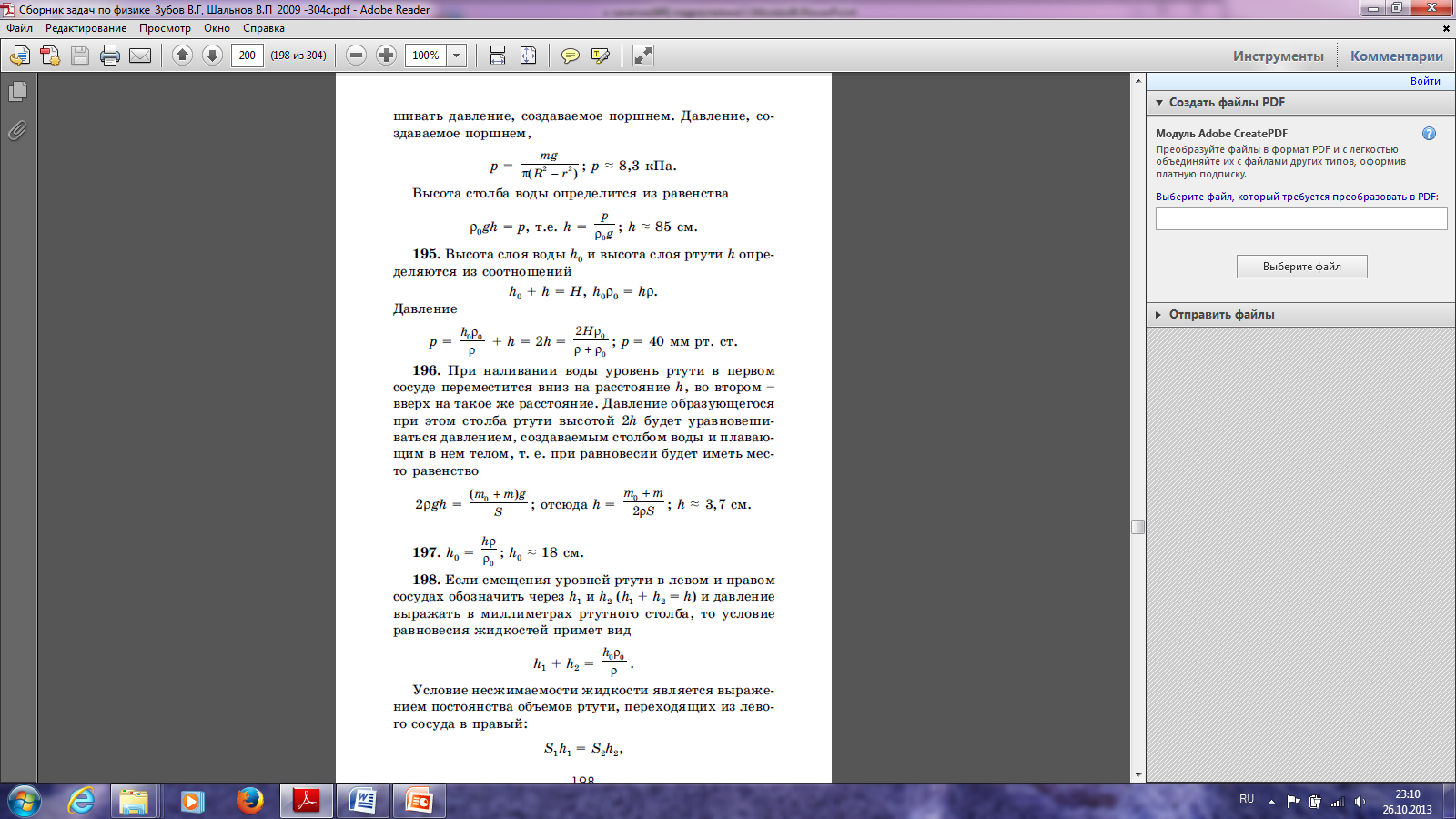 2r
Высота столба воды определится из равенства
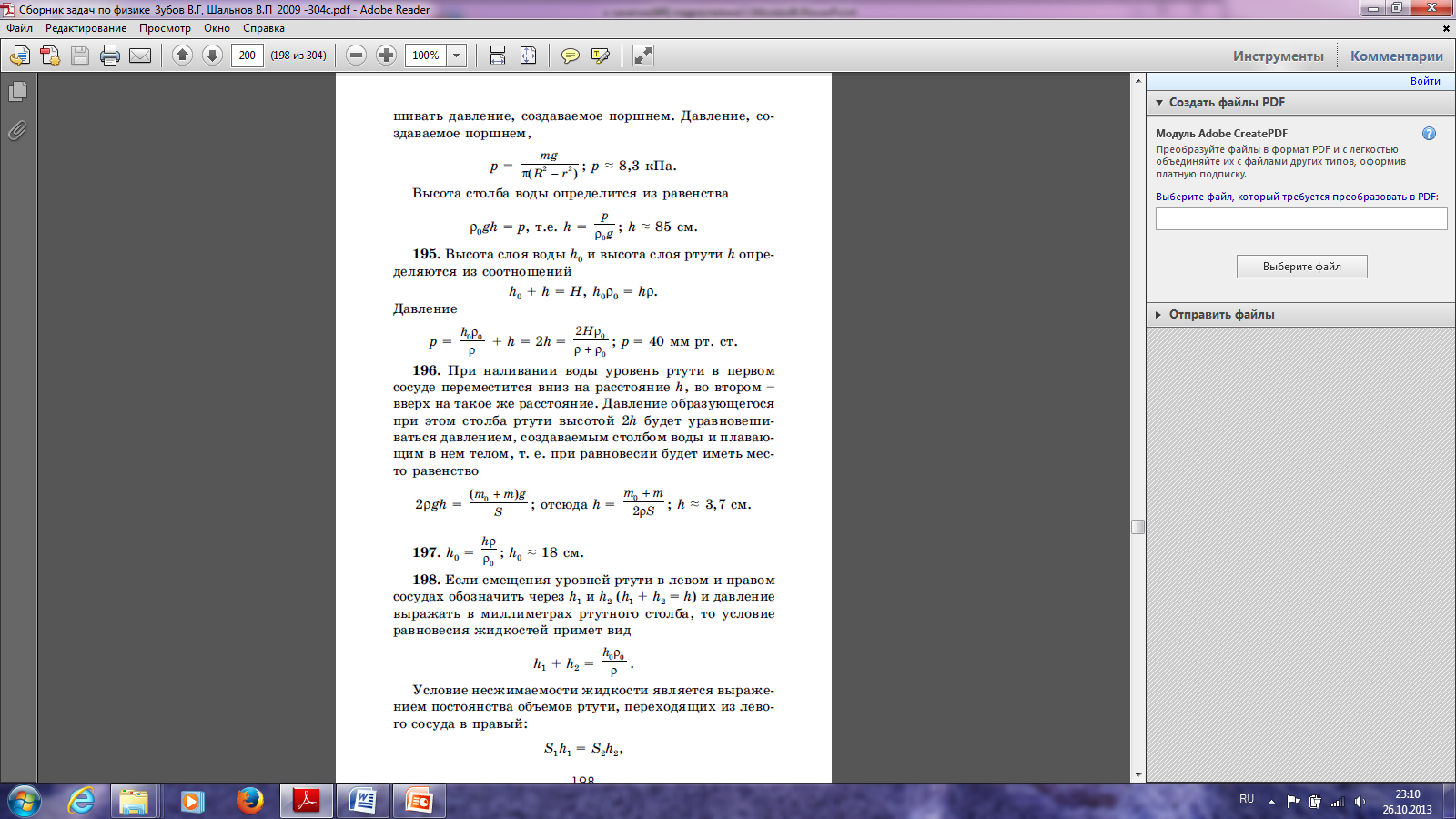 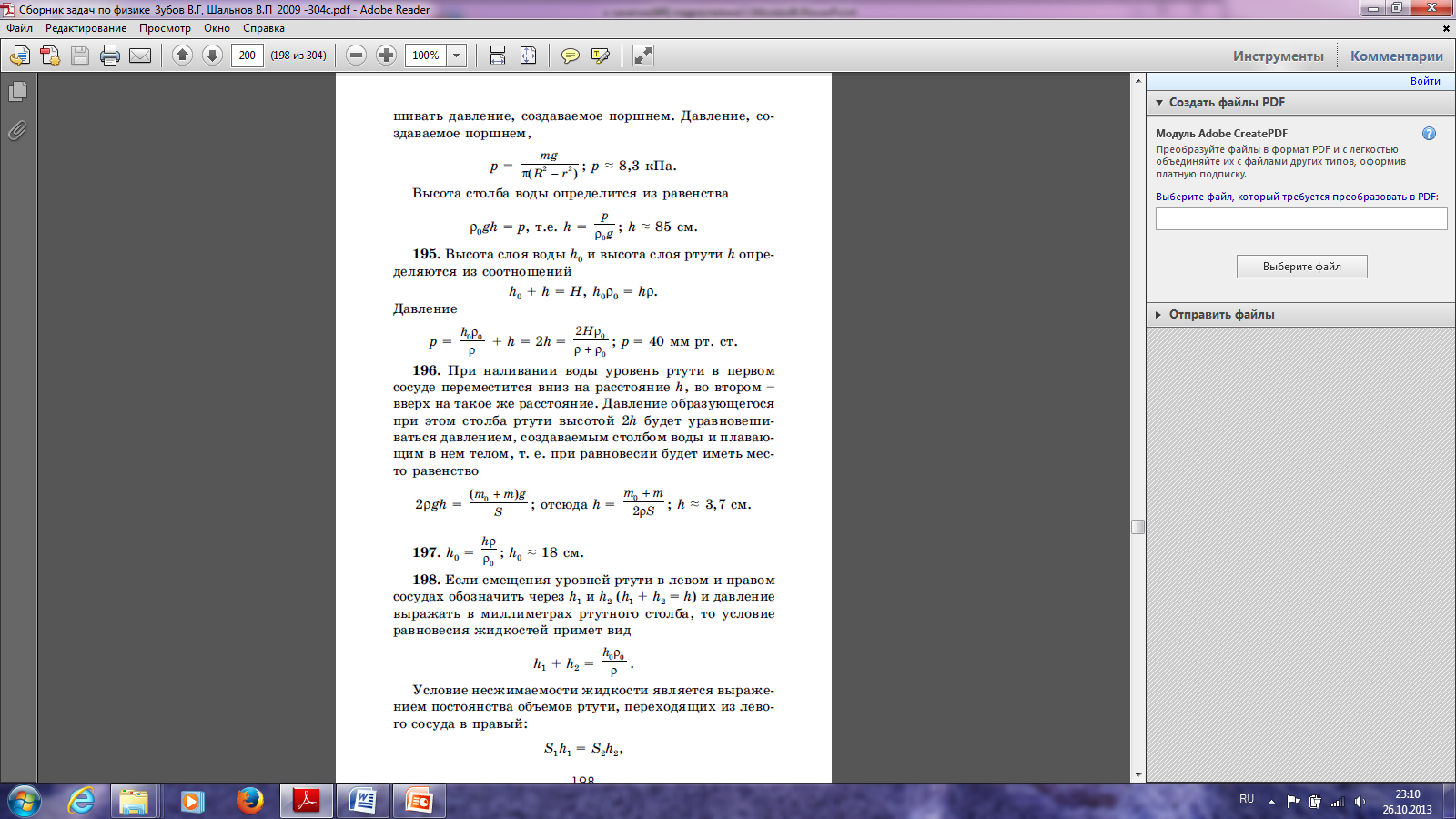 2R
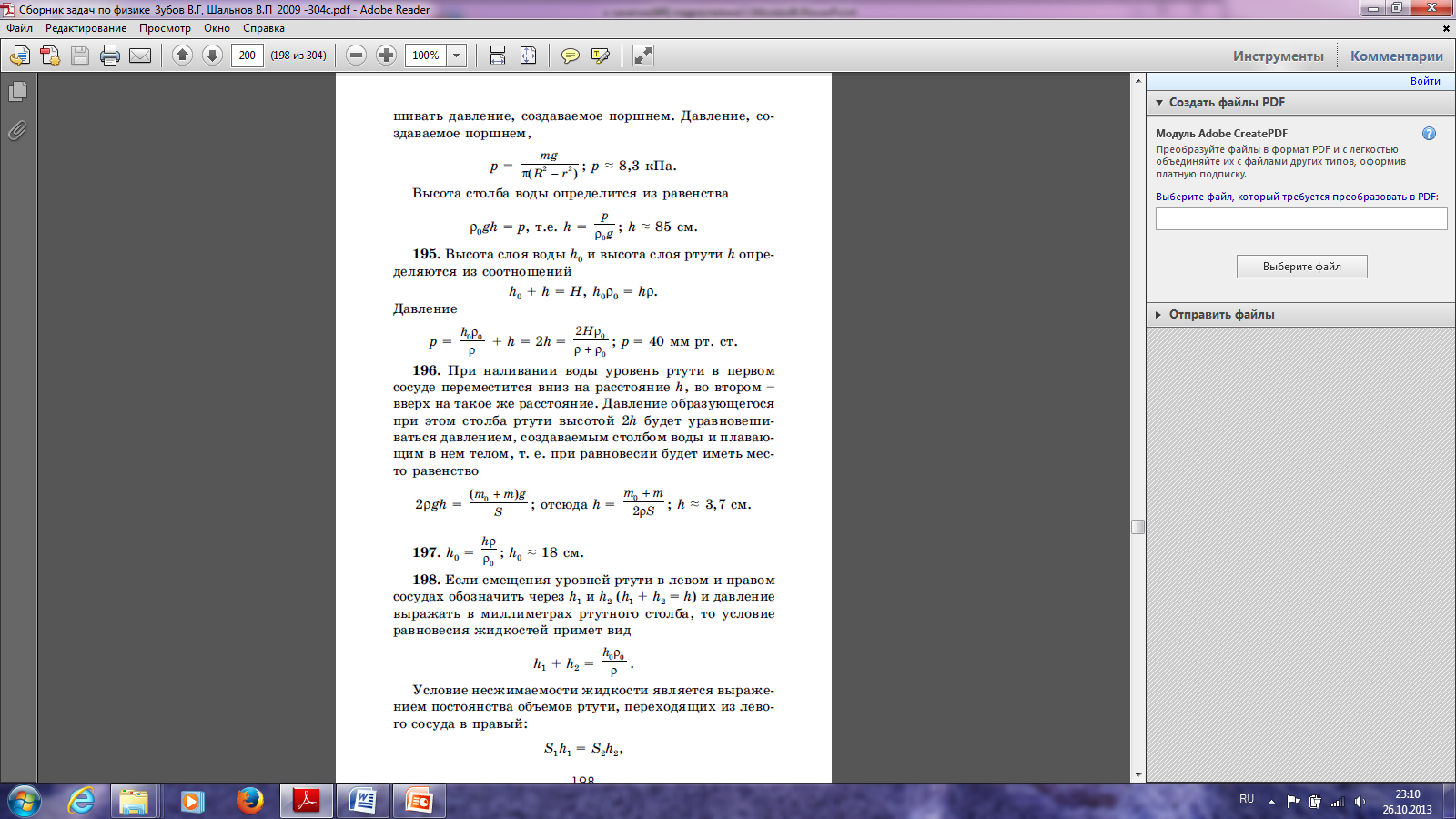 Стр.15
20. 196. (ЗШ) В двух сообщающихся цилиндрических сосудах с одинаковой площадью поперечного сечения S = 11,5 см2 находится ртуть. В один из сосудов поверх ртути наливают воду массой т0 = 1 кг и опускают плавать в воде тело, масса которого m = 150 г. На какое расстояние h переместится уровень ртути во втором сосуде после наливания воды и опускания тела? Плотность ртути   = 1,36 •104 кг/м3.
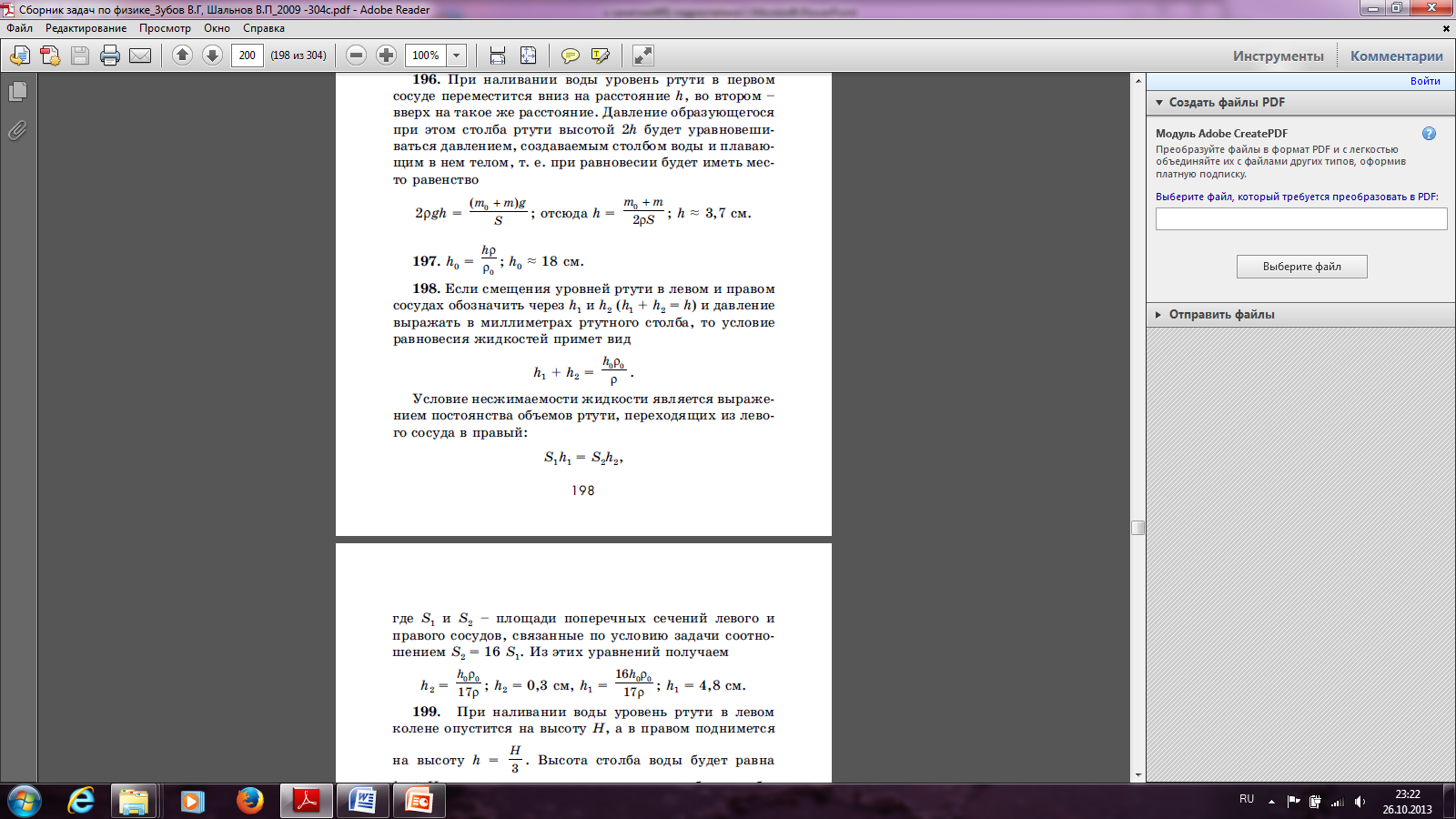 hв
ррт = рВ
ртghрт =ВghВ
2h
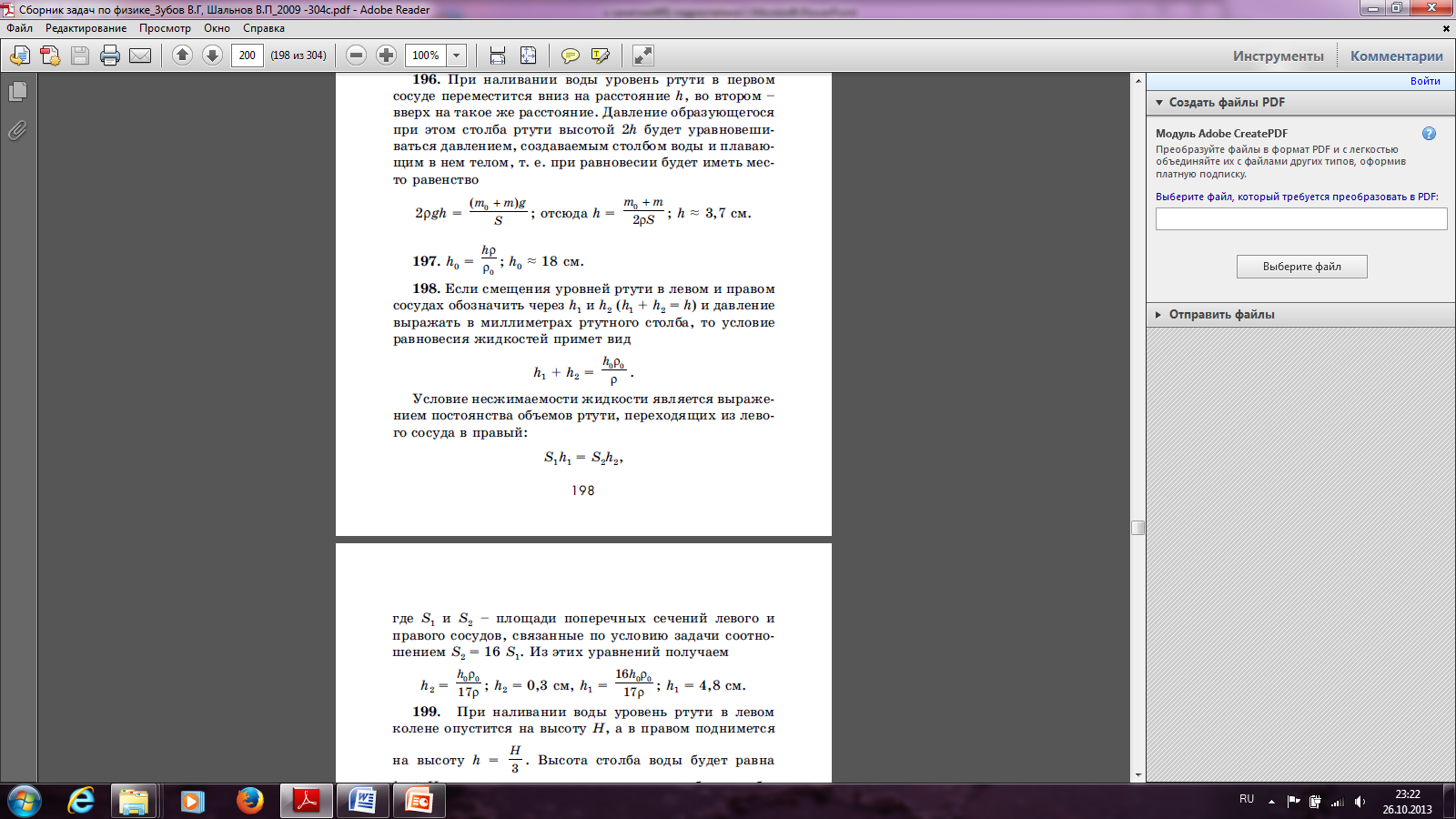 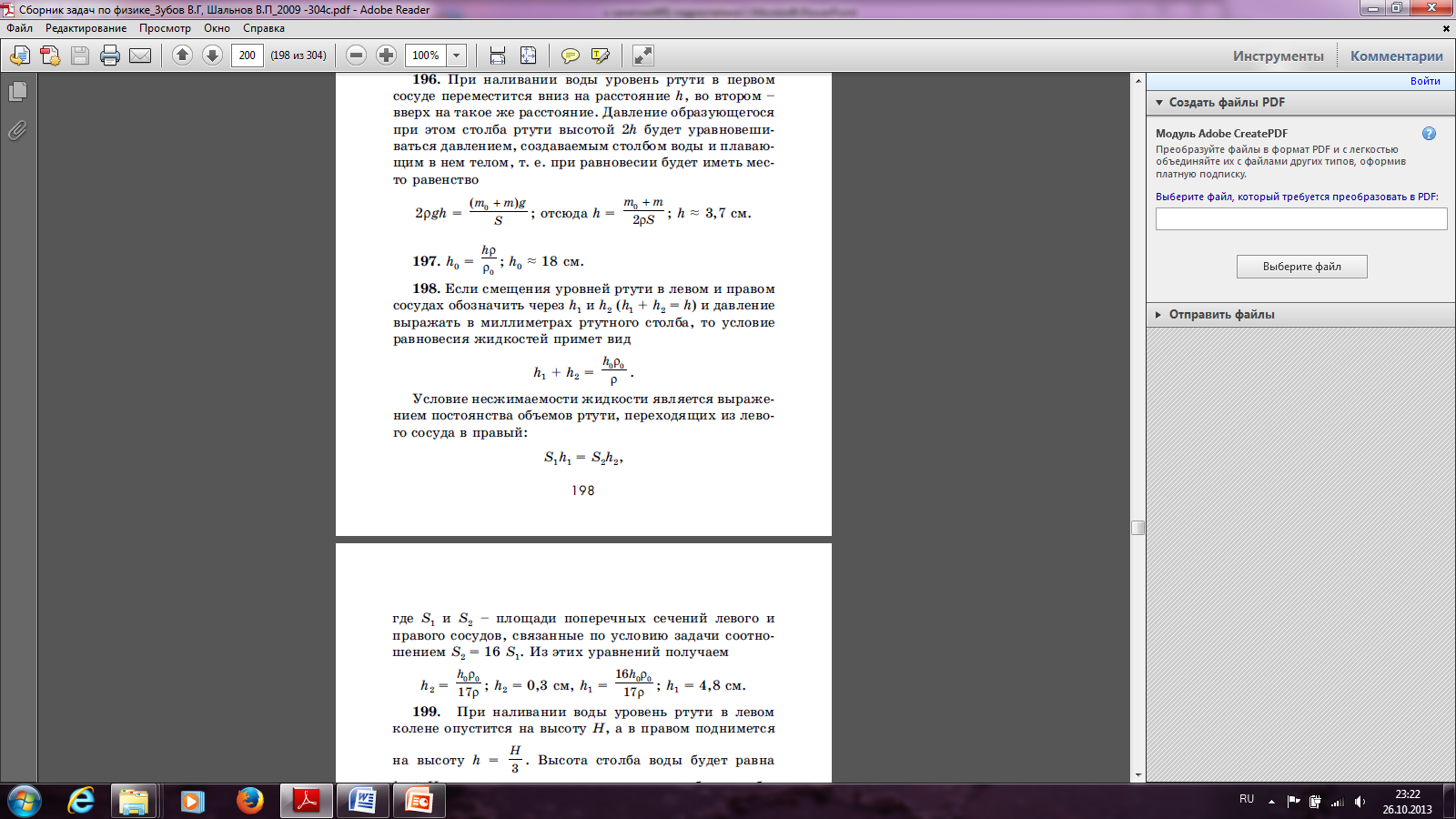 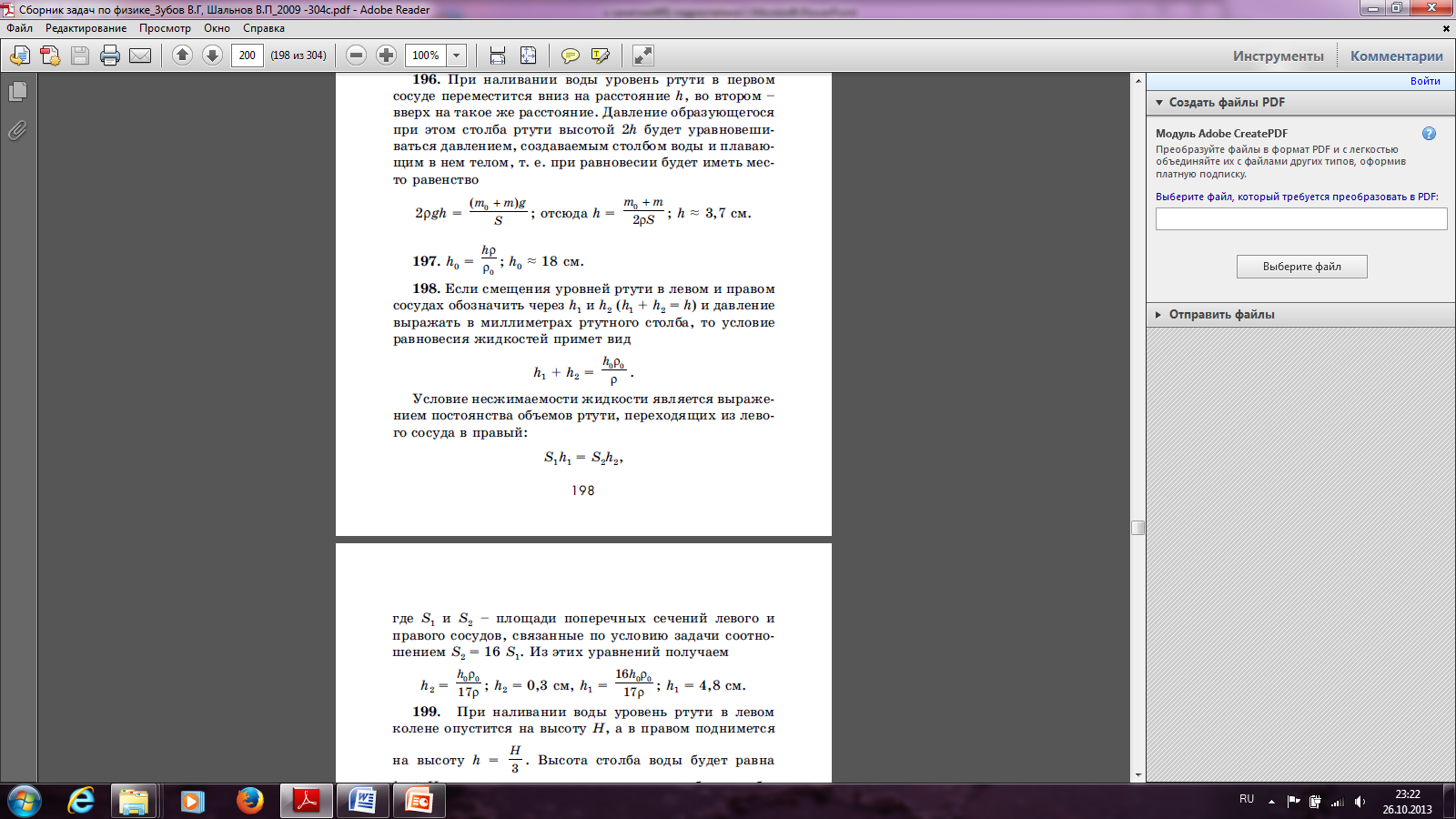 Стр.15
21. 198 (ЗШ)  В двух сообщающихся цилиндрических сосудах находится ртуть. Диаметр одного сосуда в четыре раза больше диаметра другого (рис. 79). В левый сосуд наливают столб воды высотой h0 = 70 см. Насколько поднимется уровень ртути в правом сосуде и опустится в левом? Плотность ртути  =1,36×104кг/м3,
 воды - 0=1×103 кг/м3.
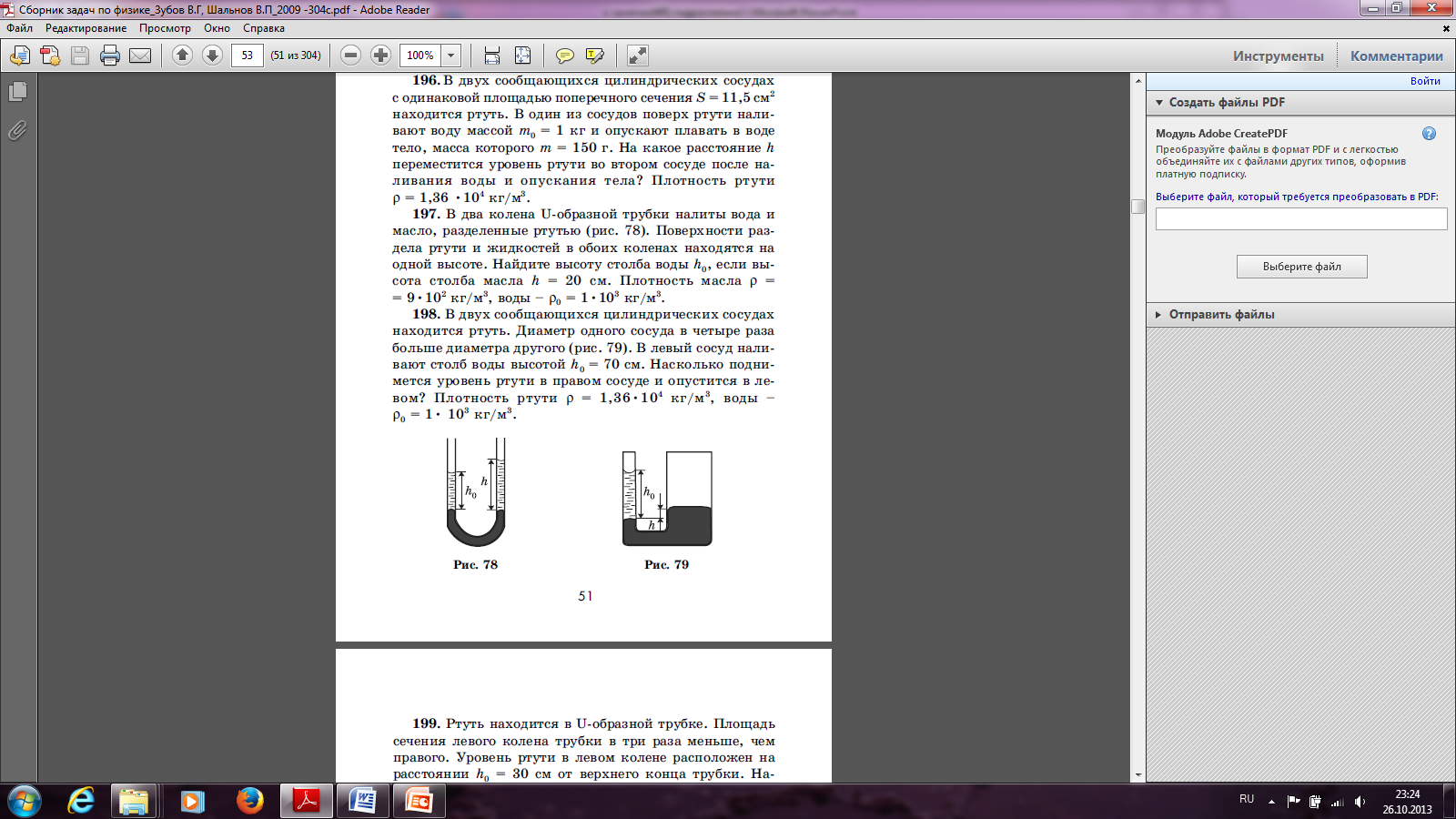 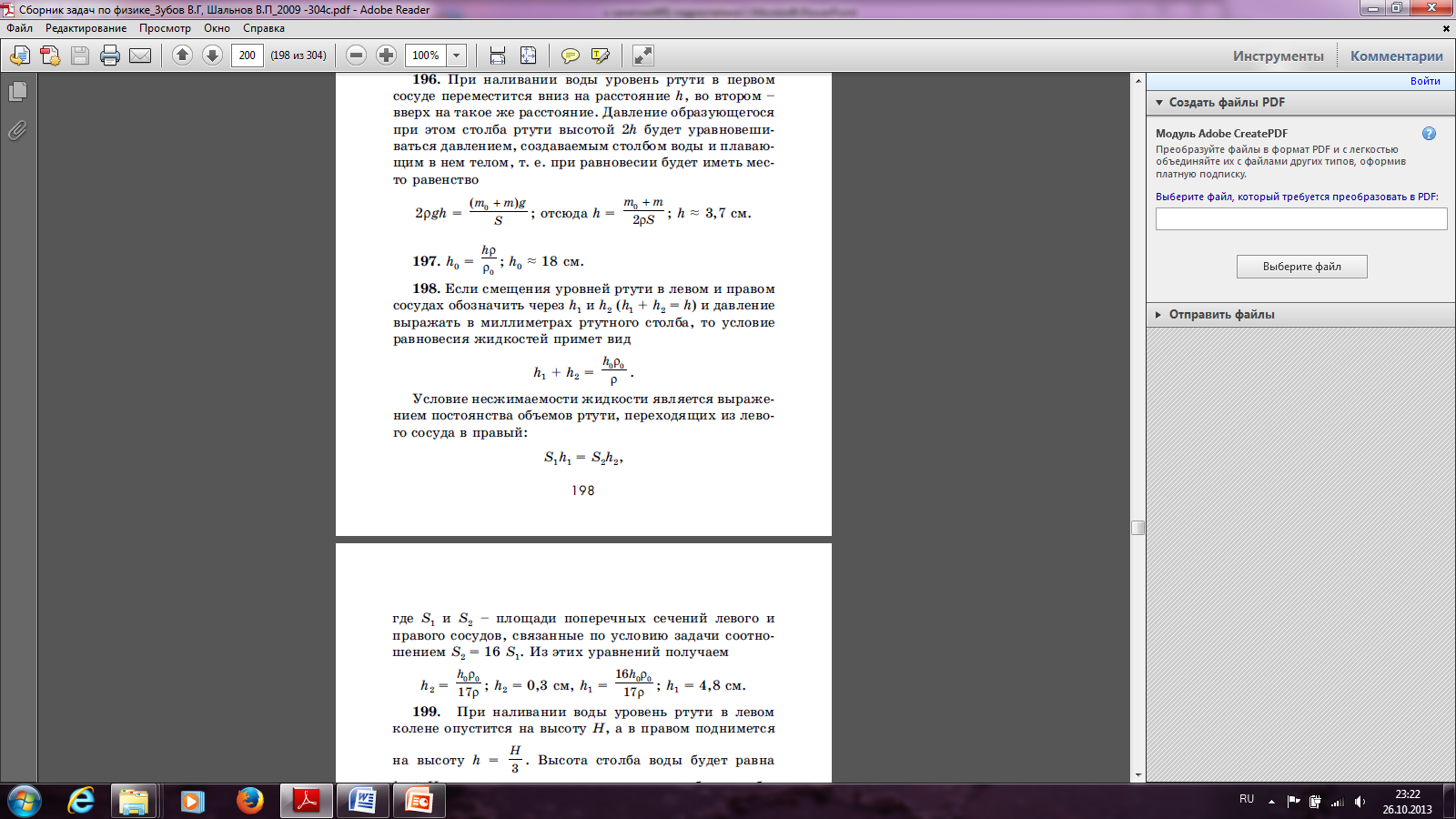 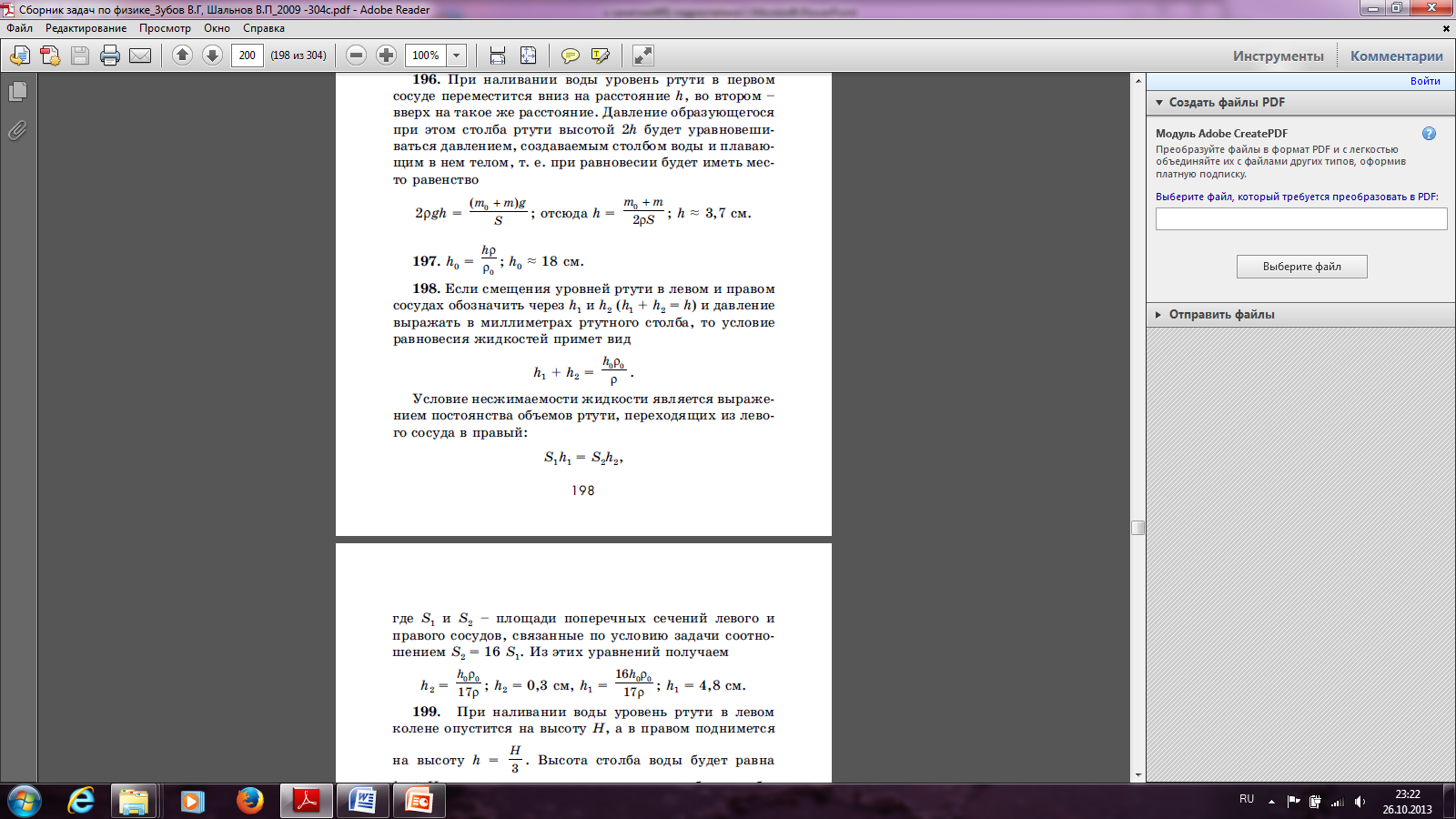 См. задачу №196
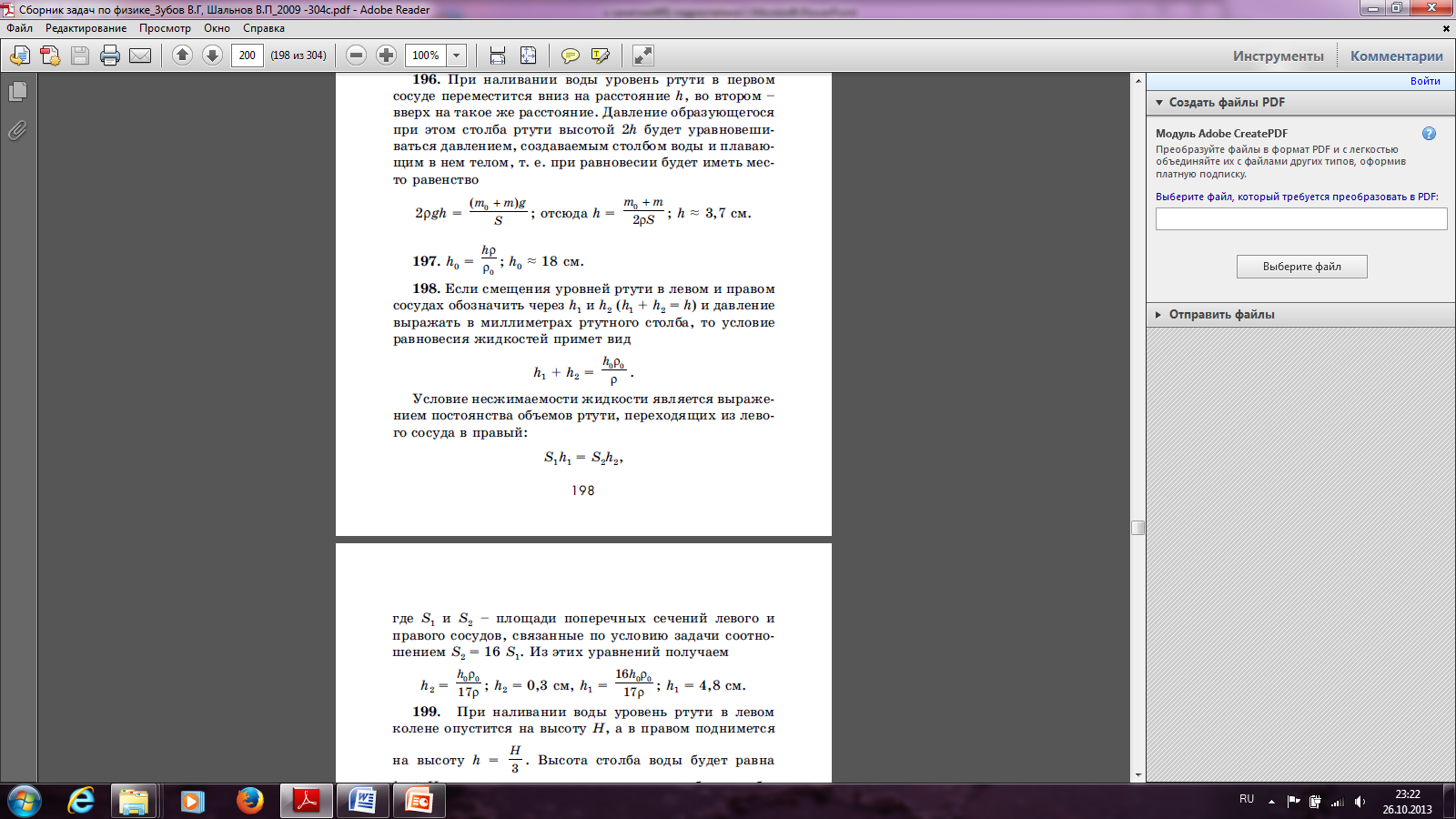 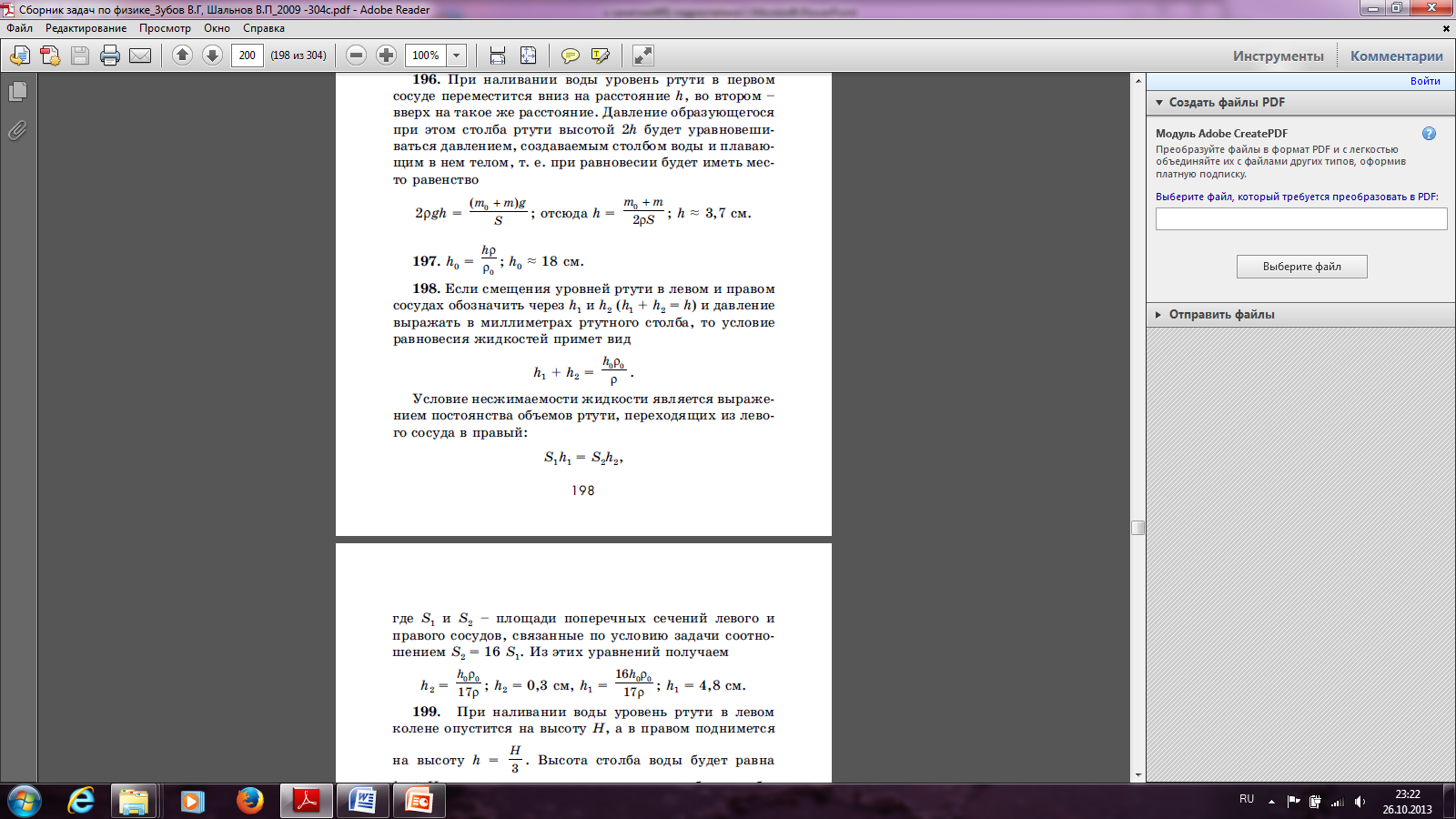 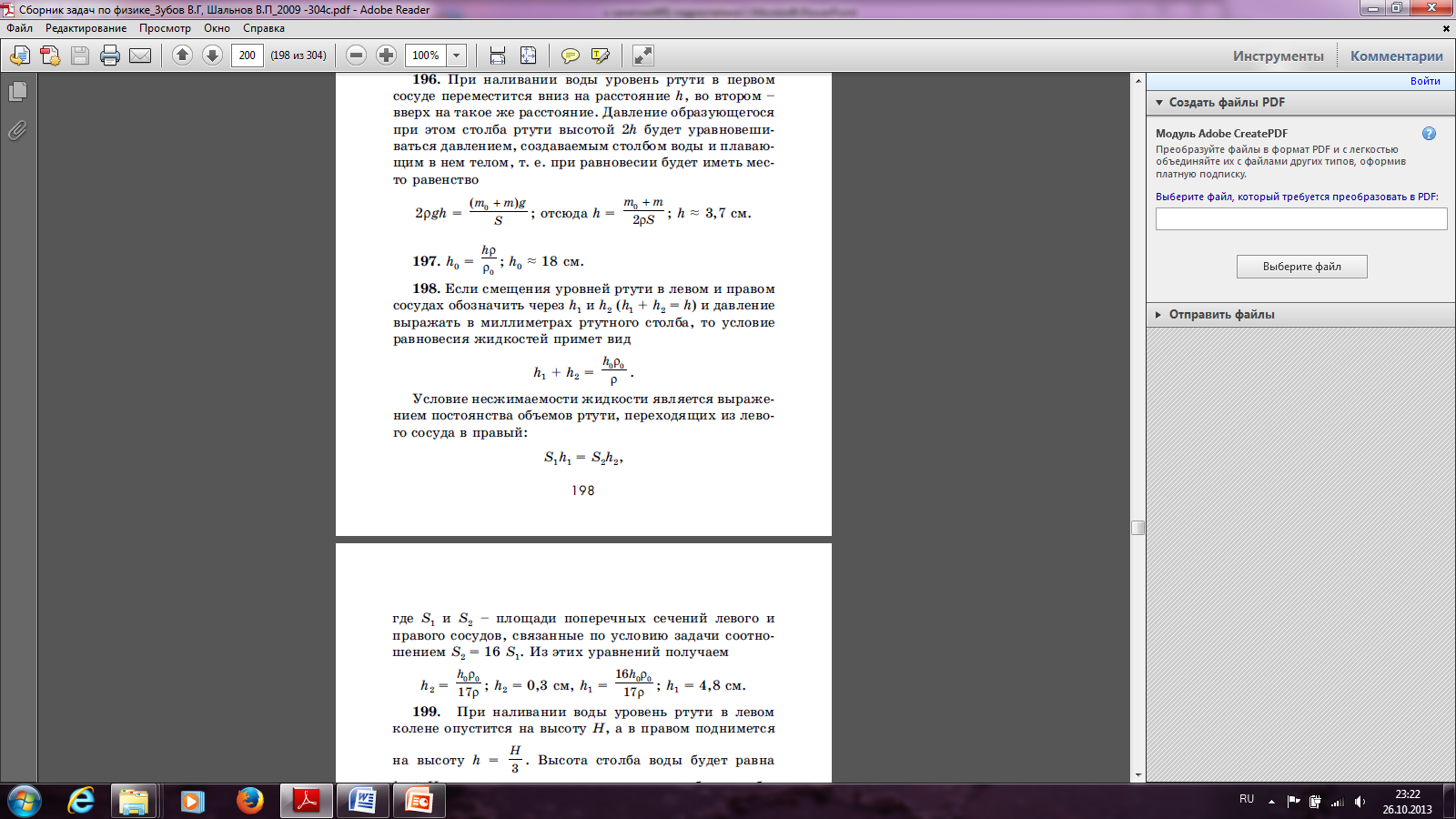 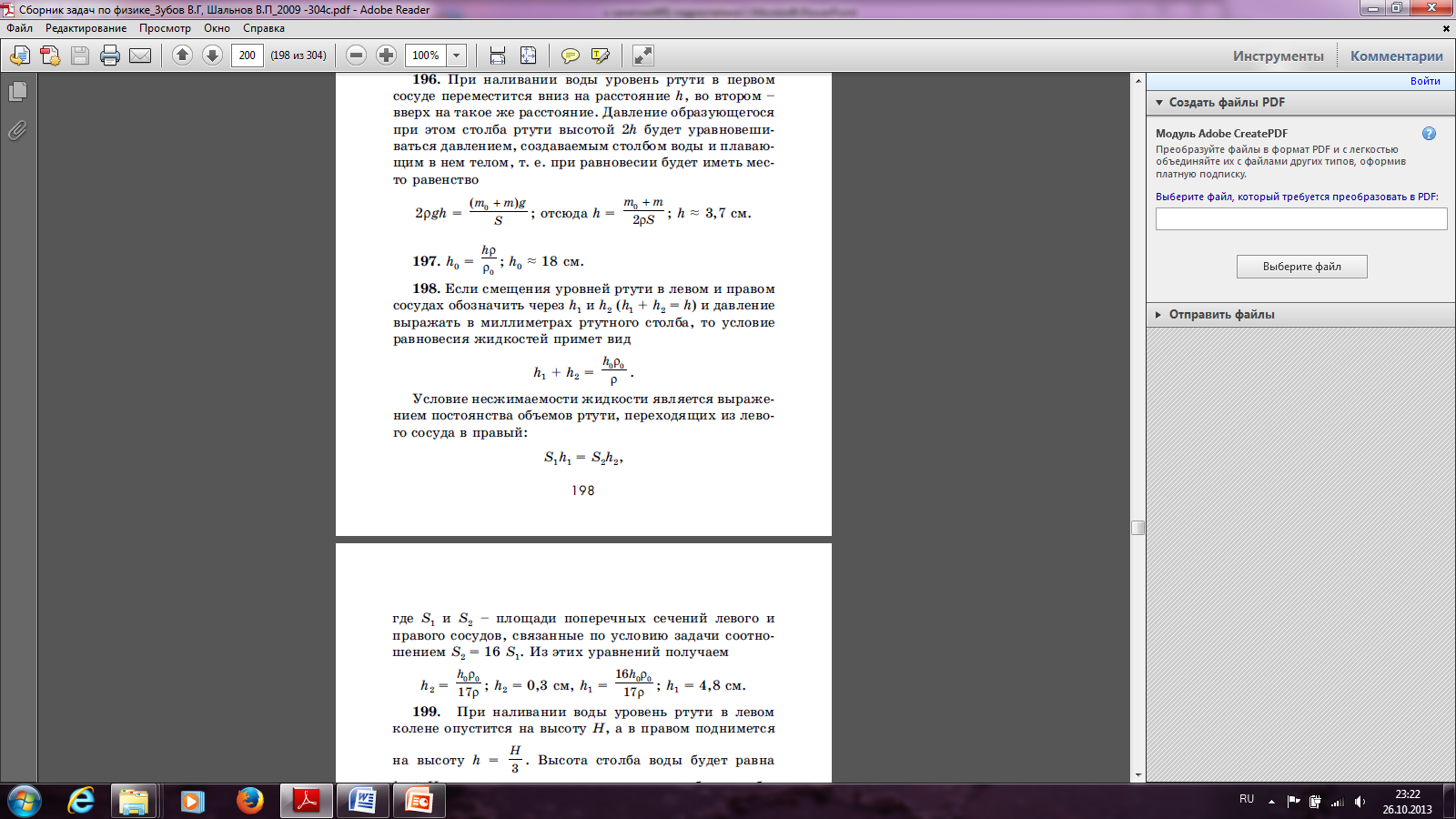 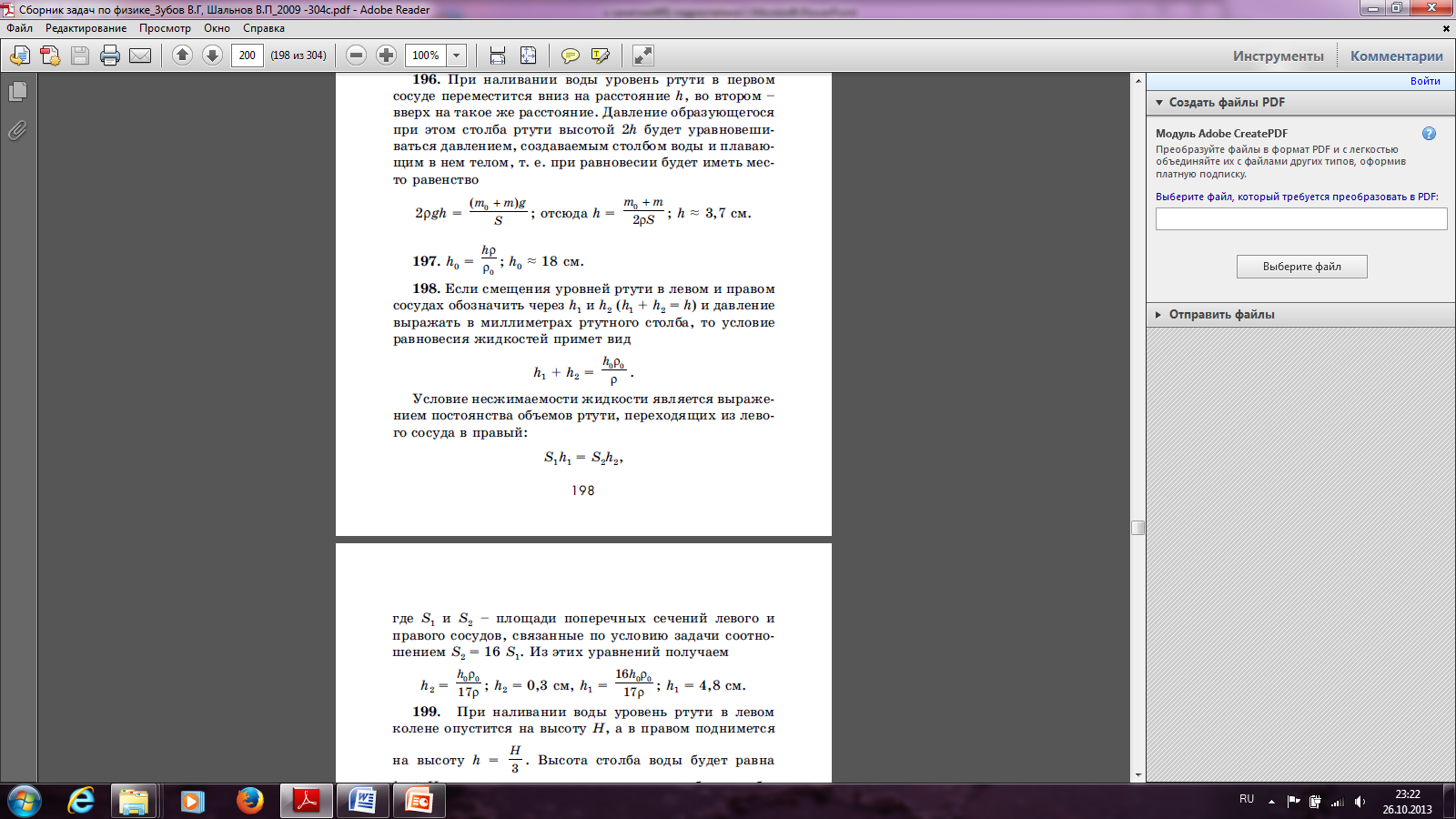 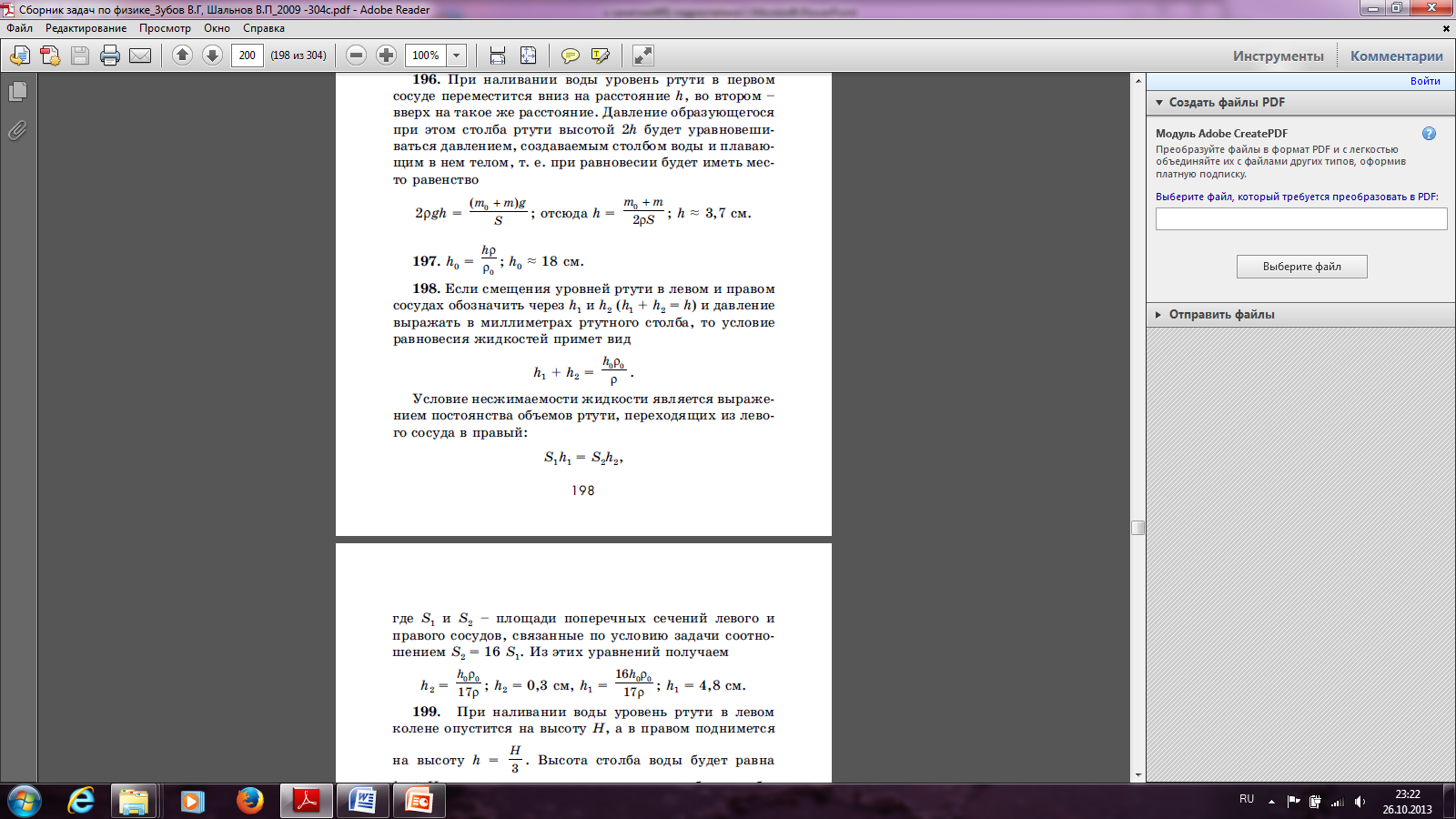 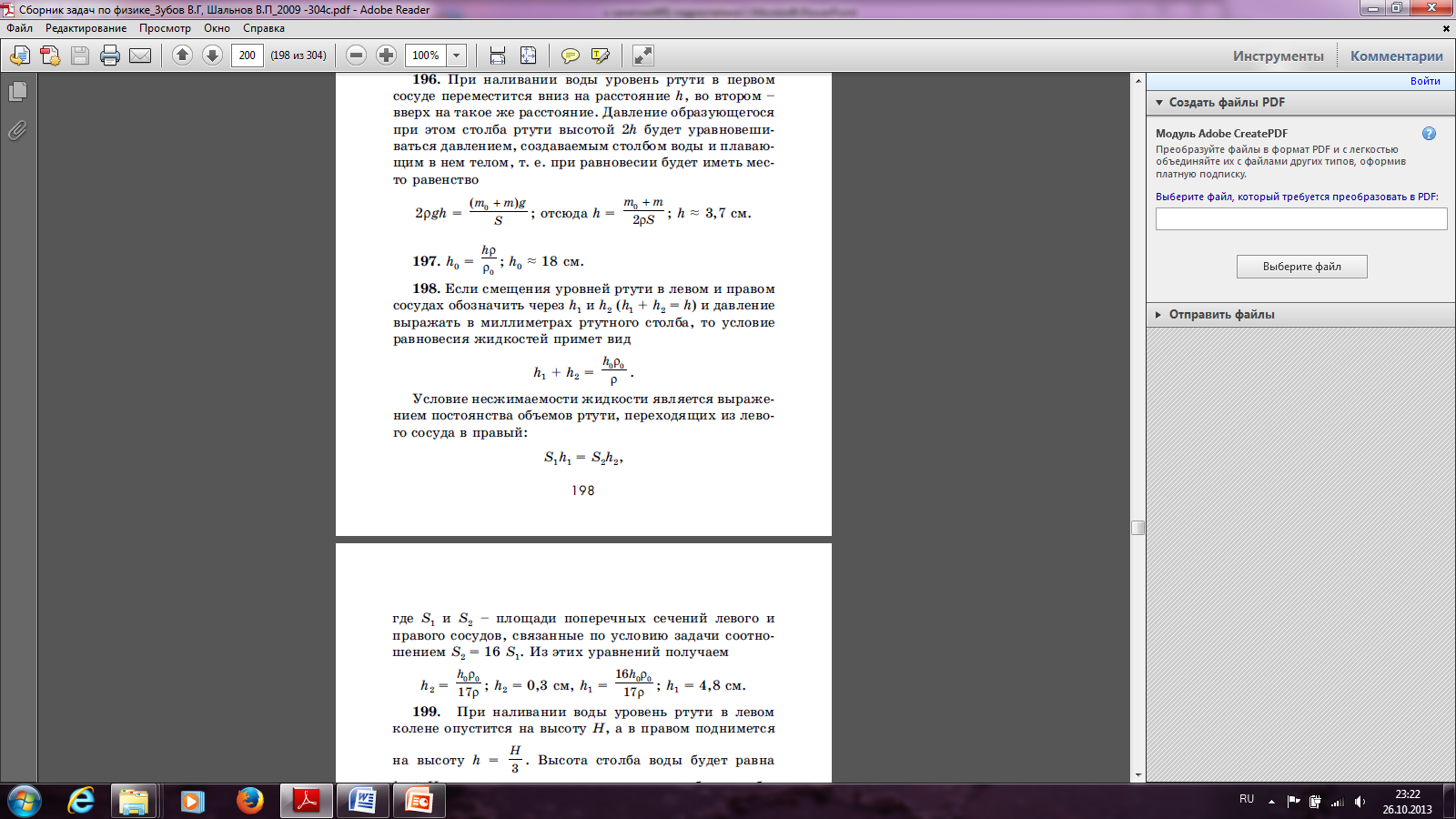 Стр.16
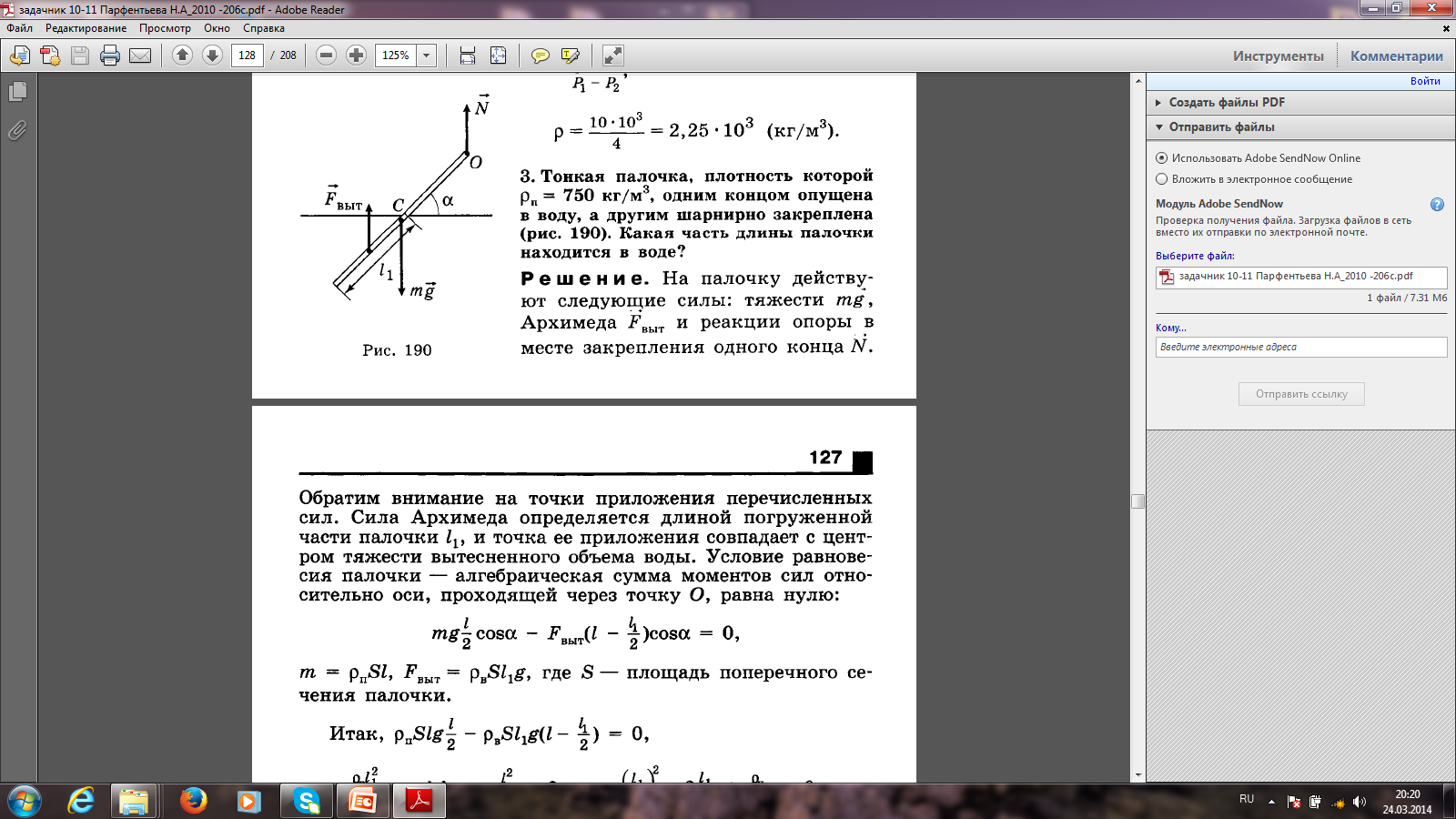 22
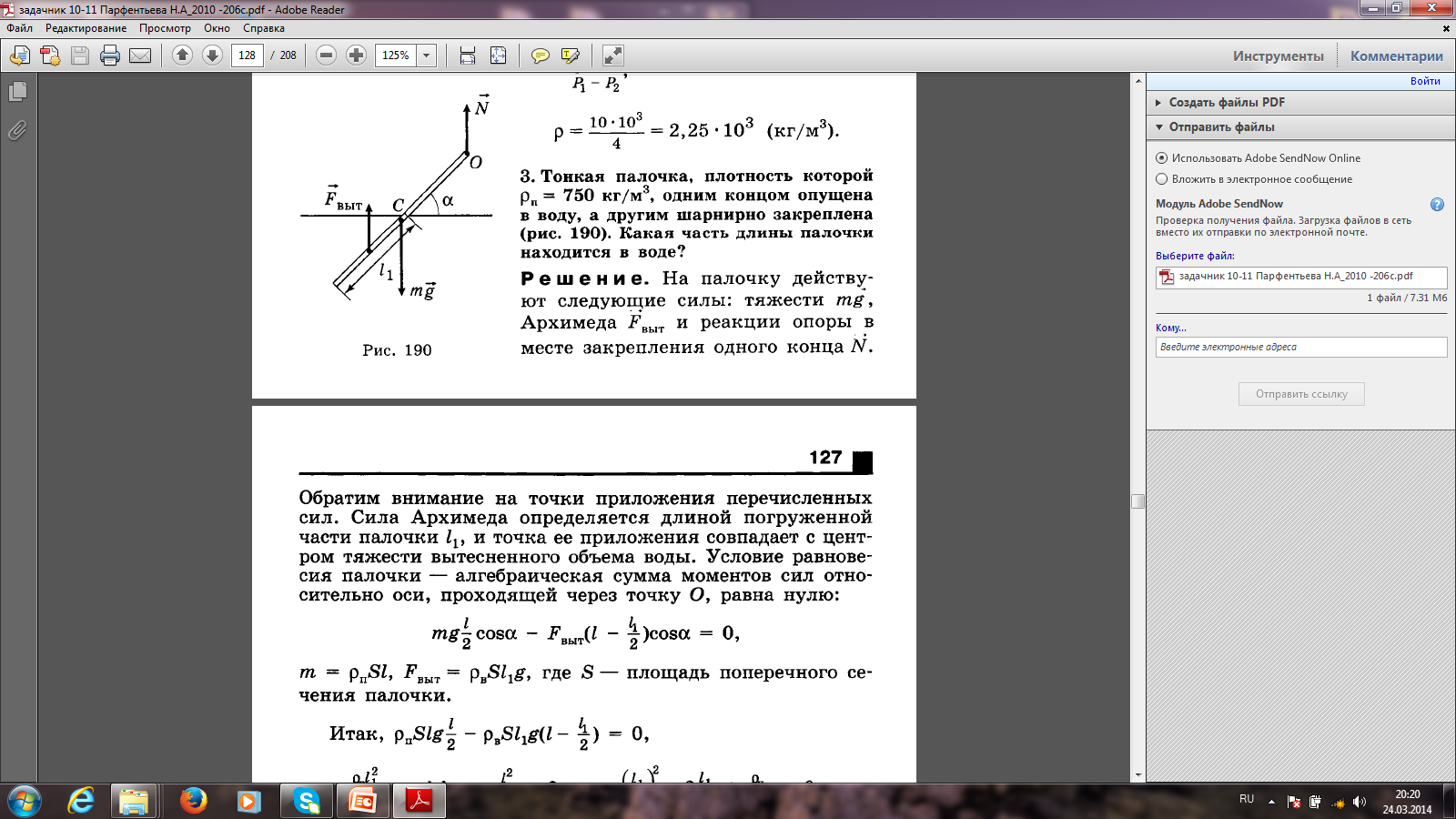 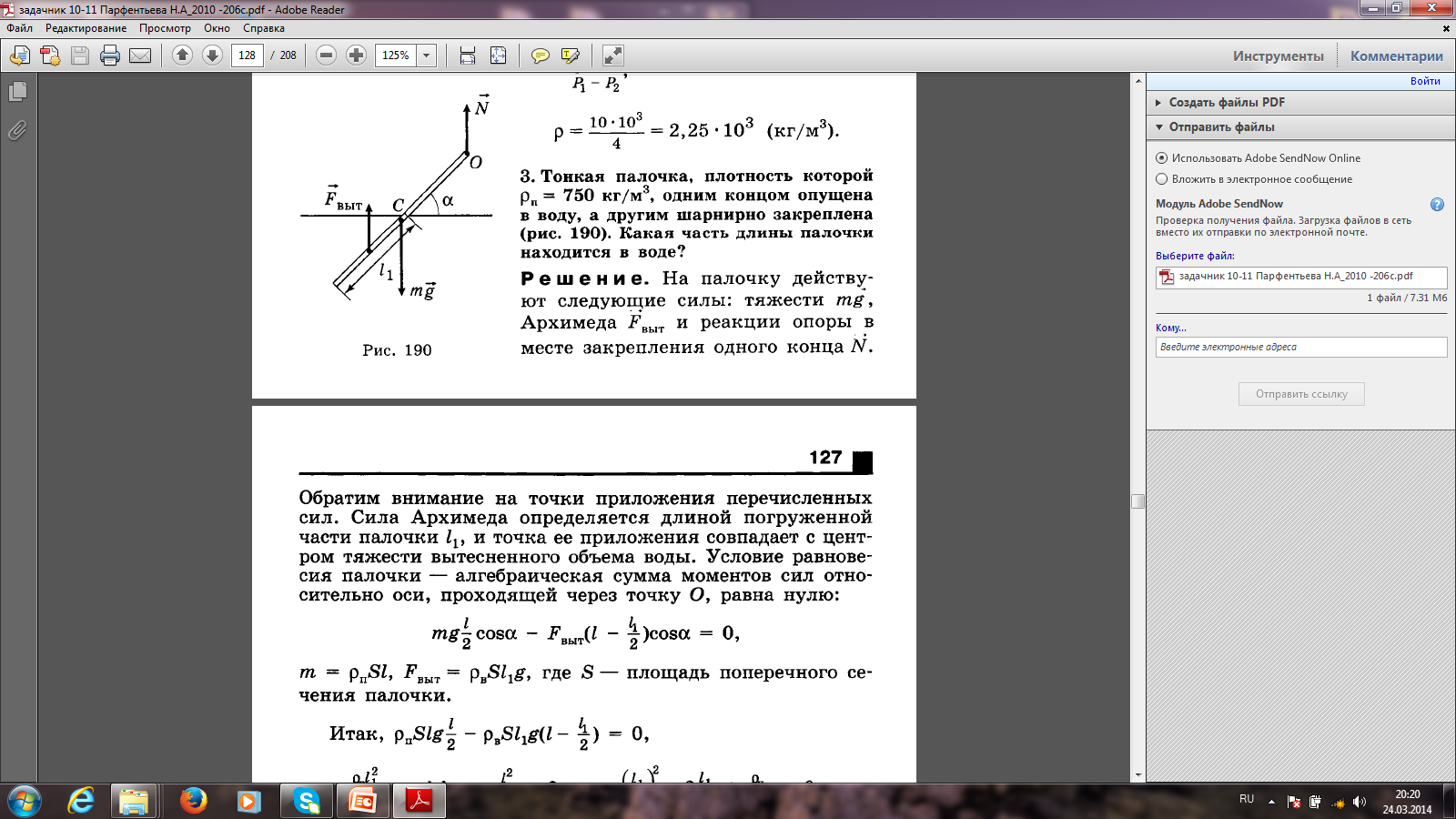 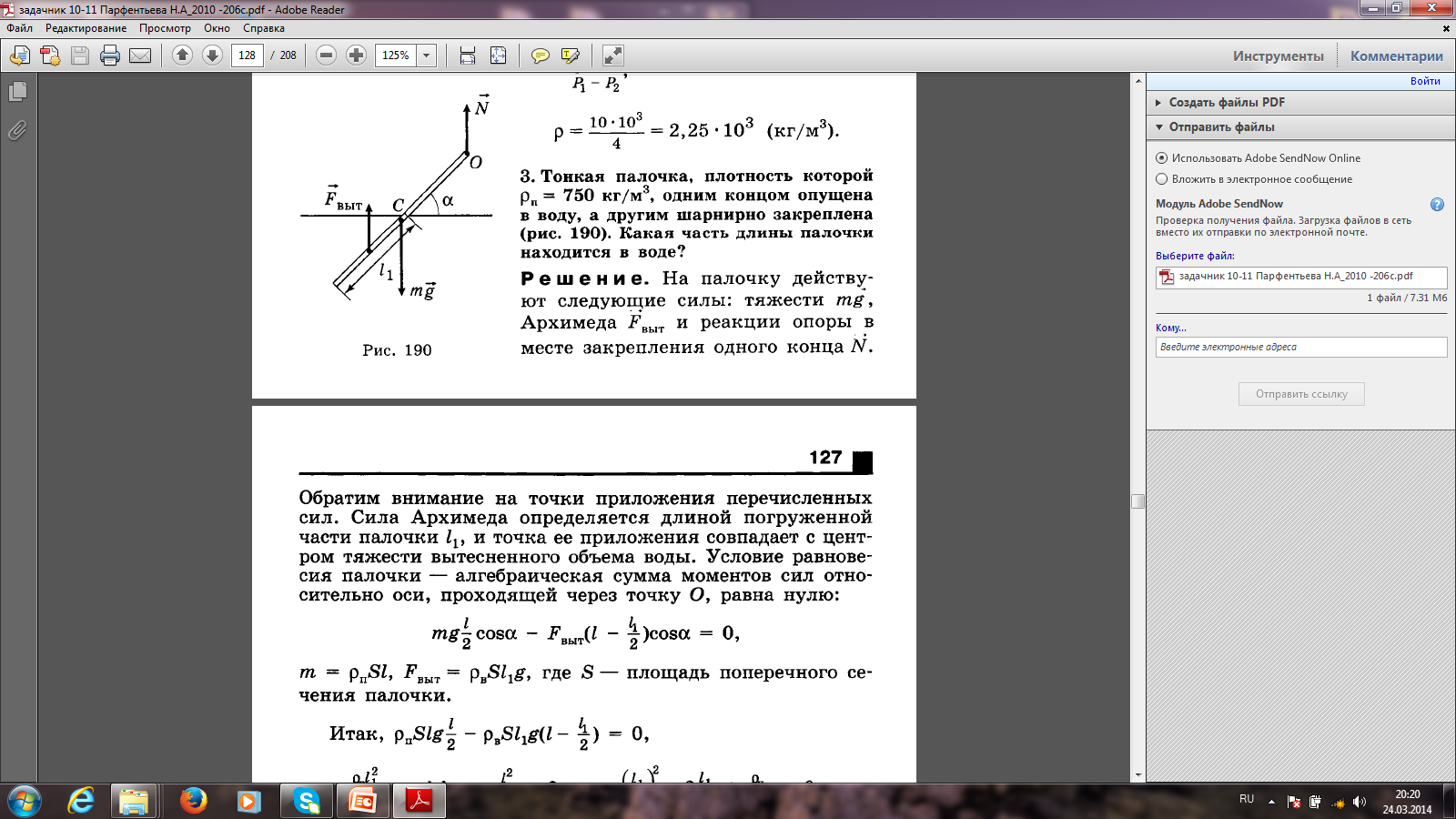 Стр.16
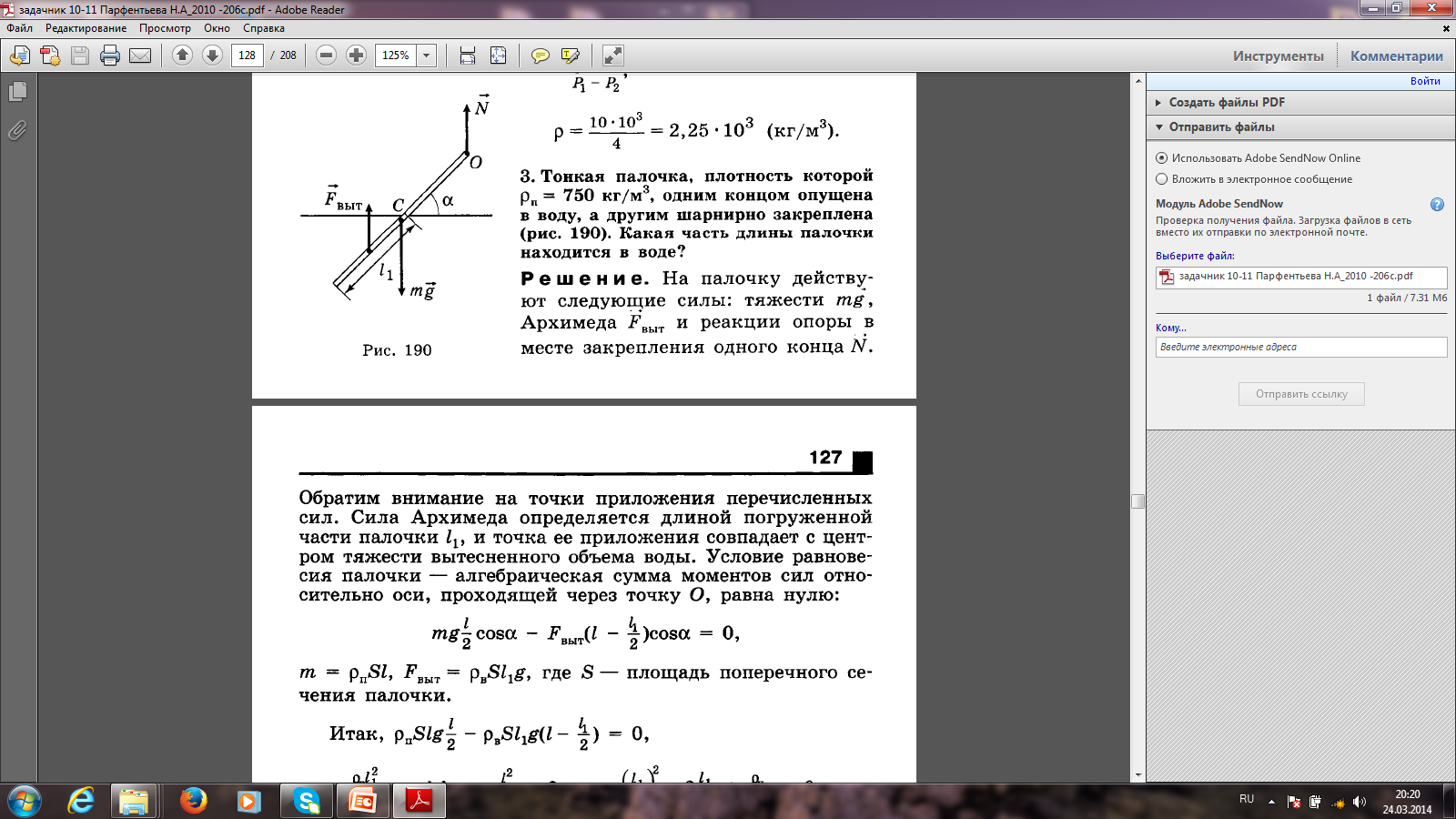 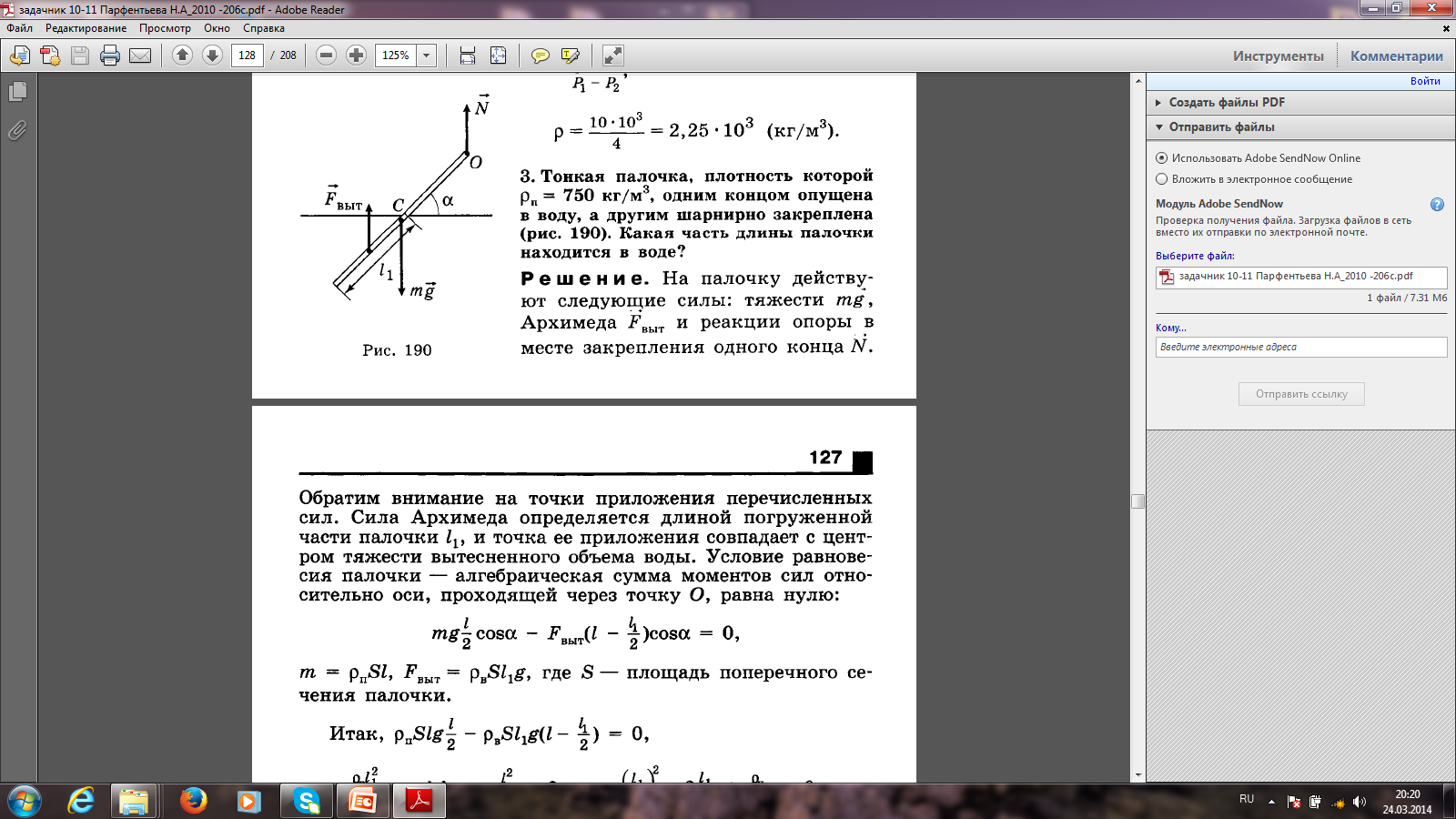 22
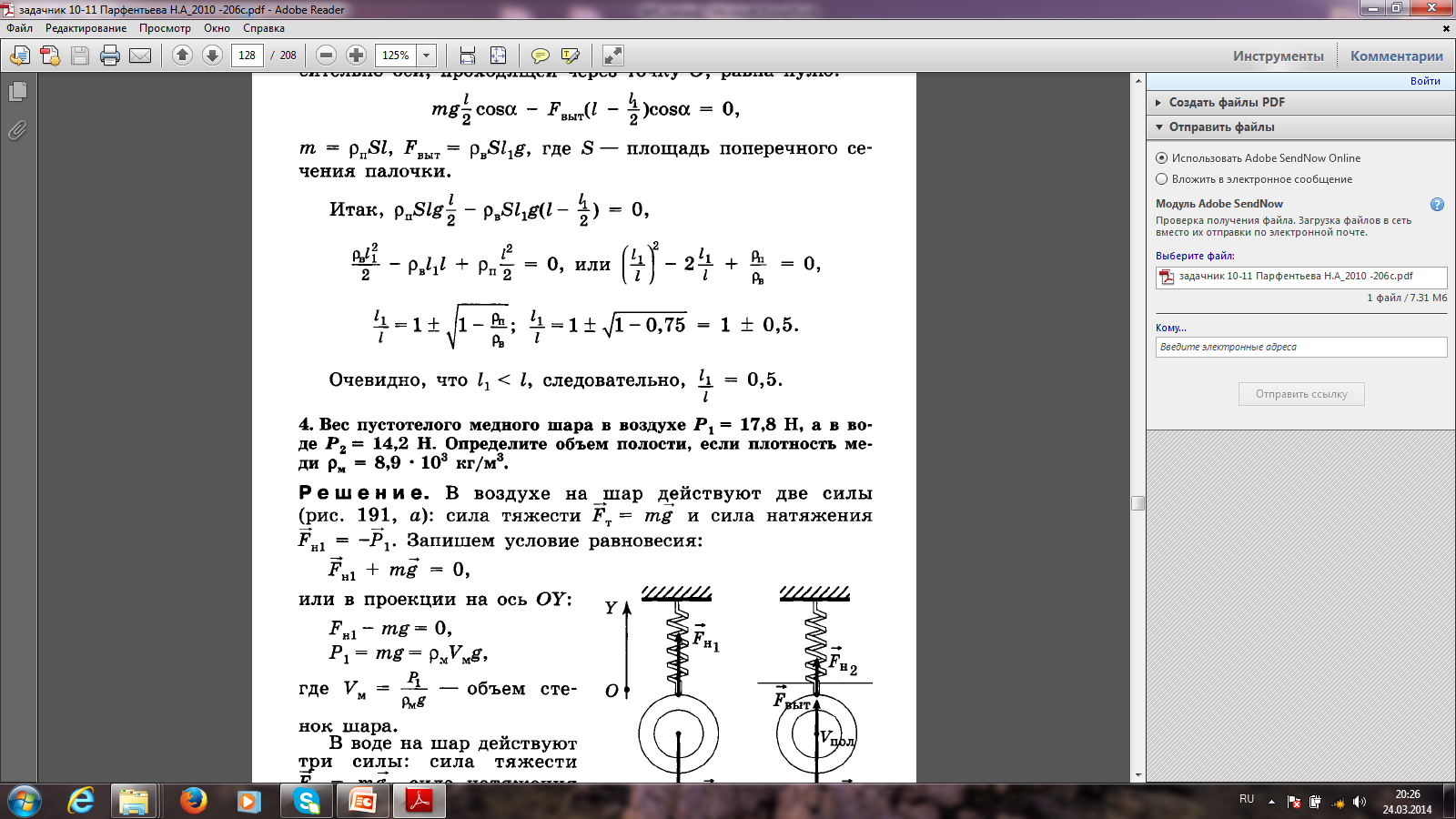 Стр.16
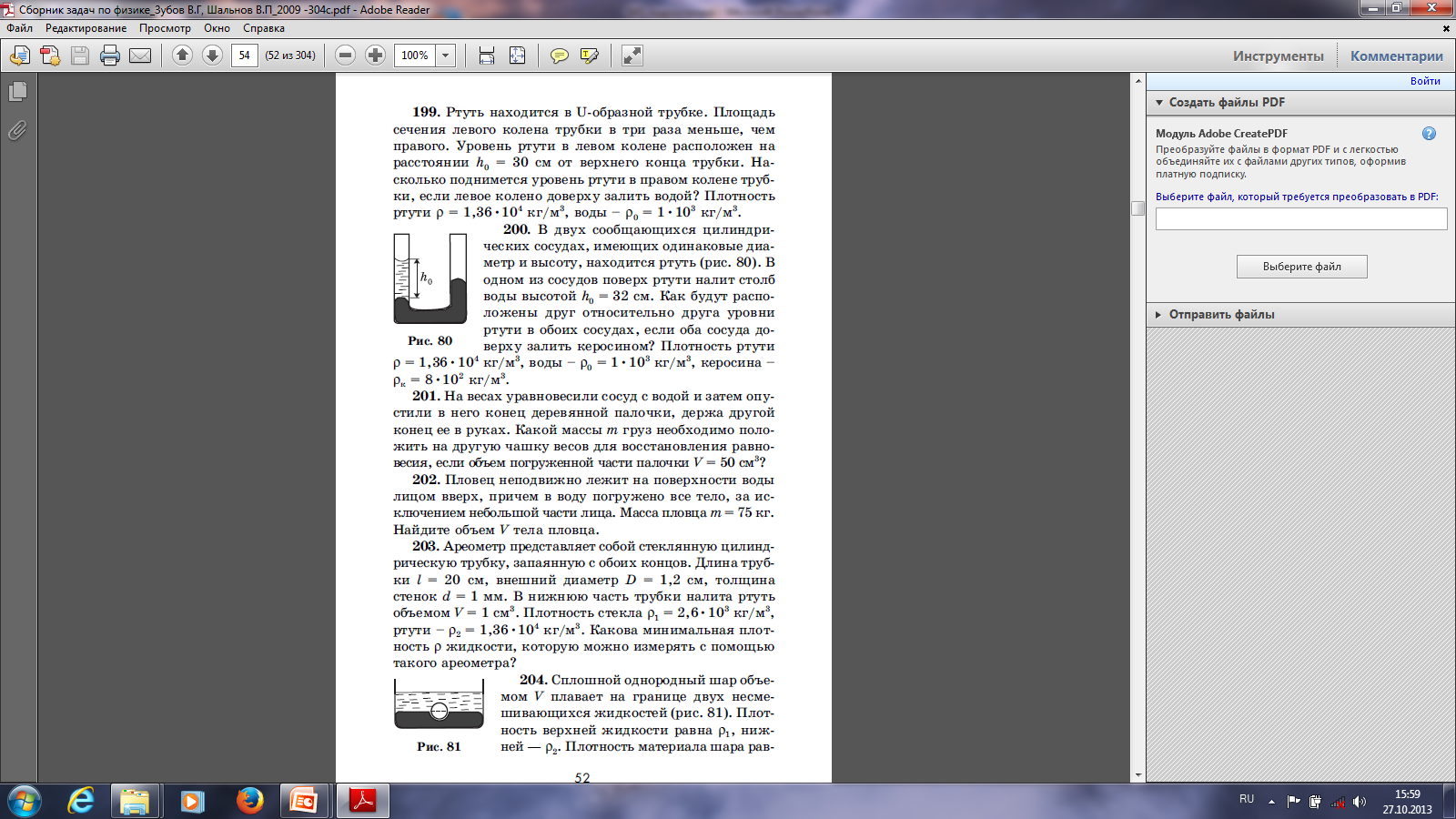 23
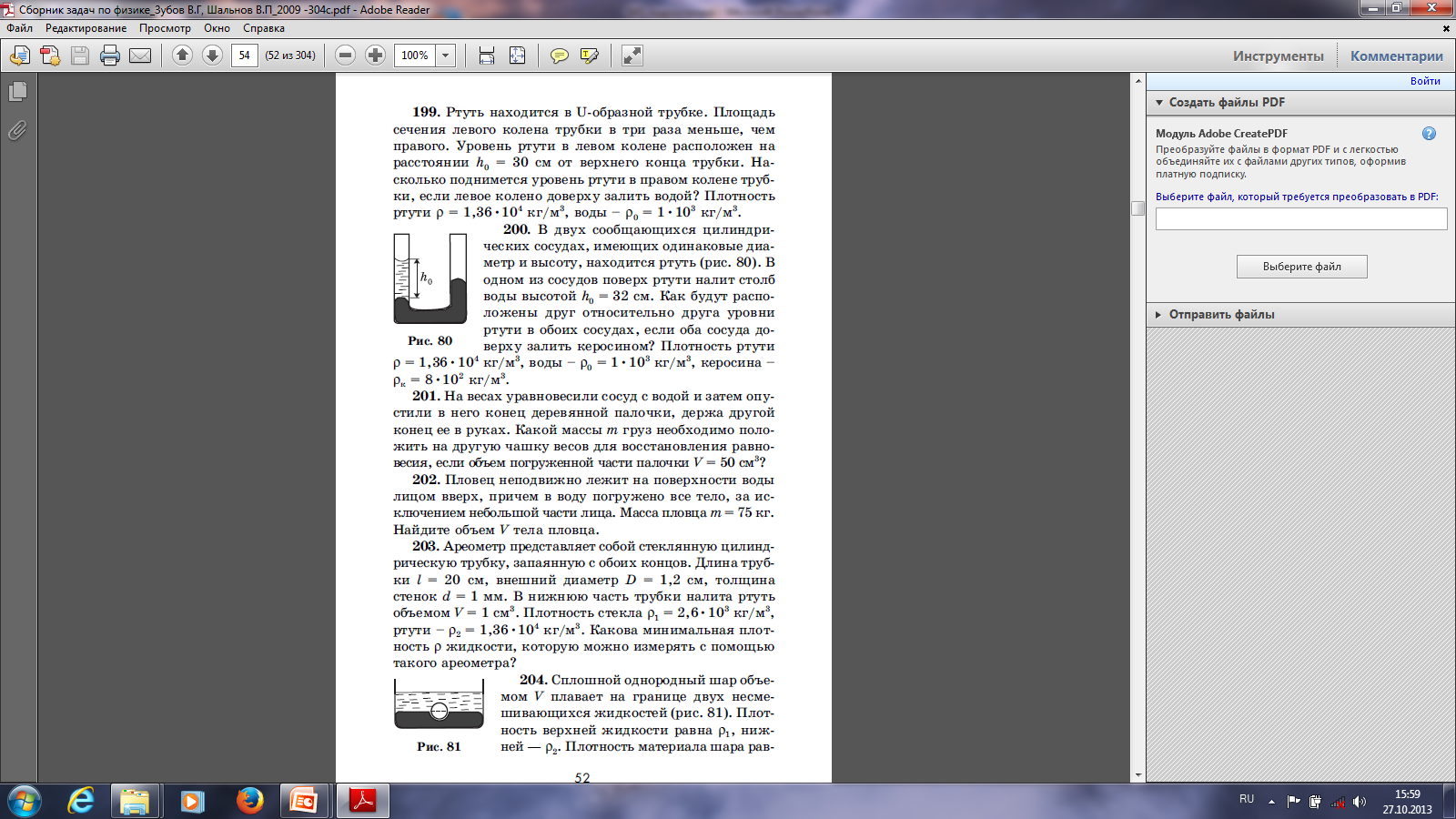 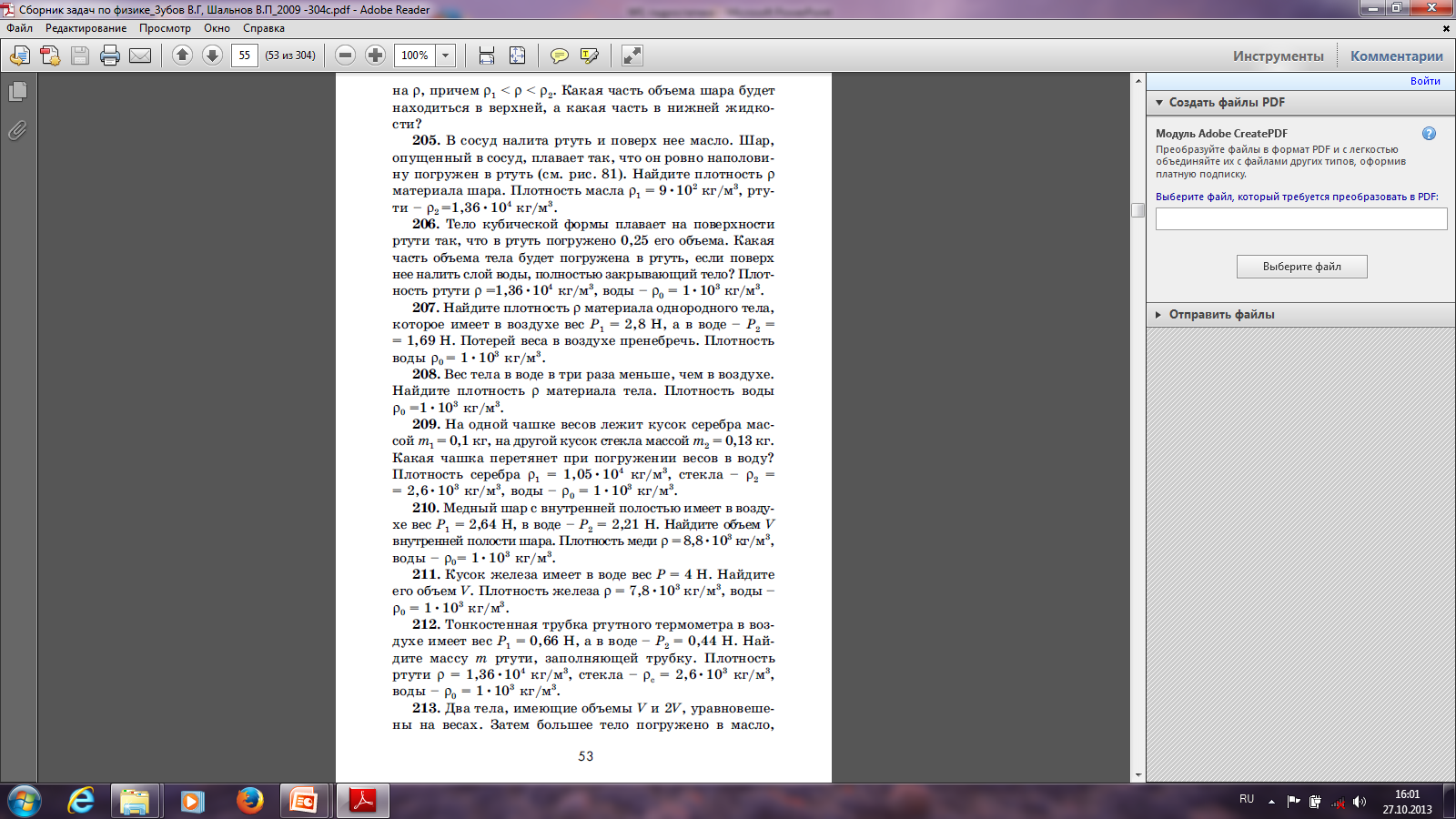 Стр.17
23
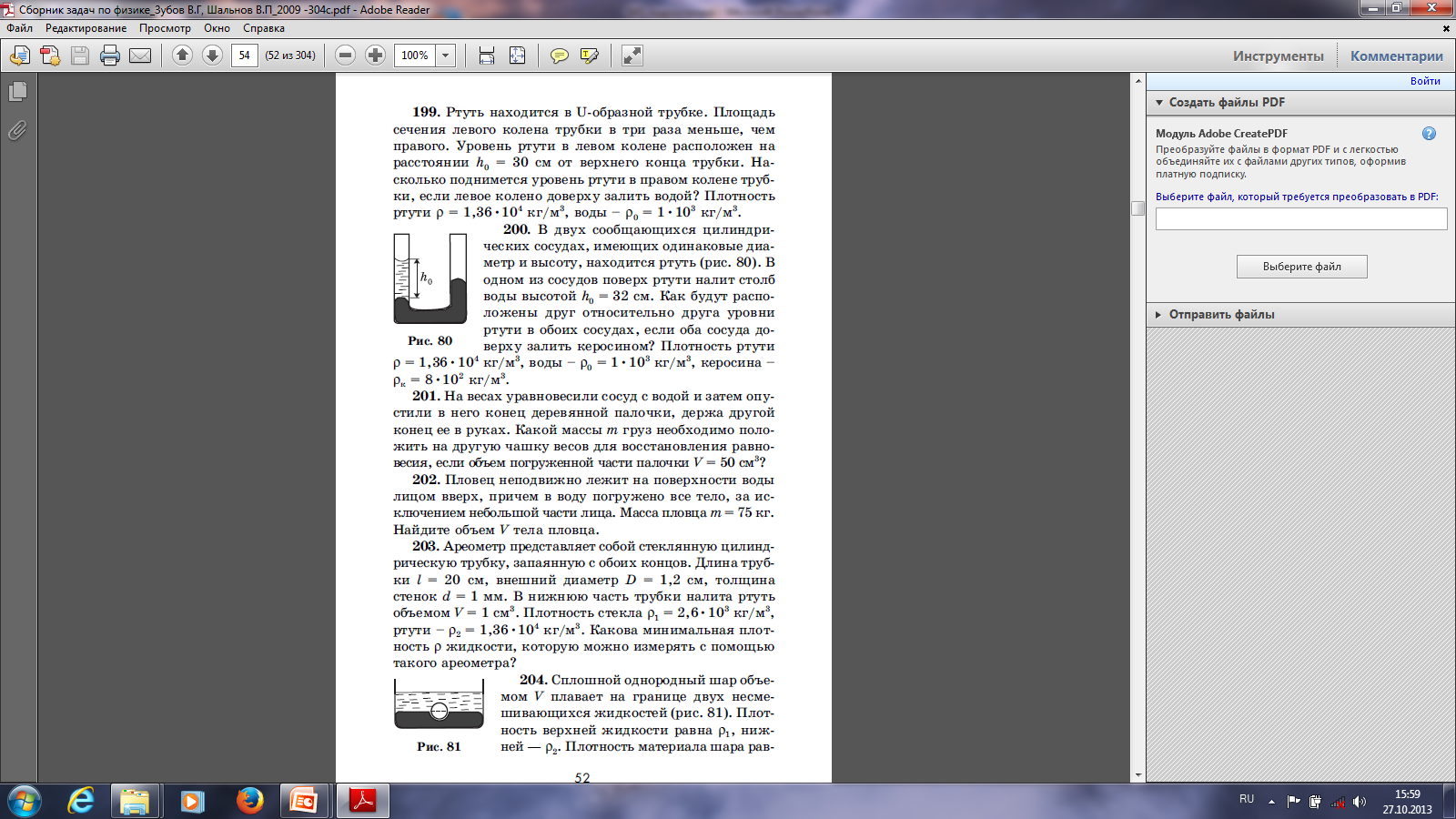 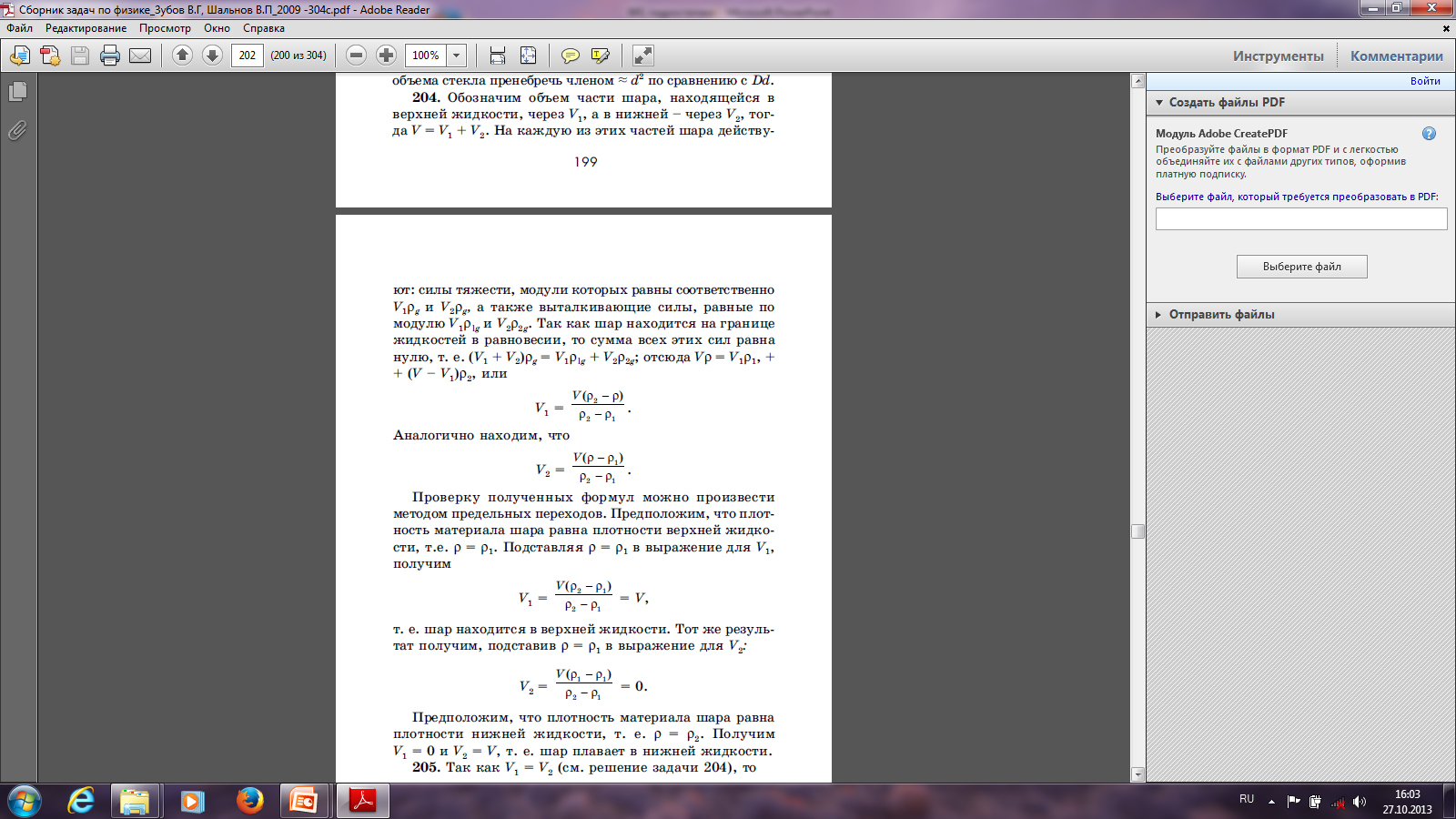 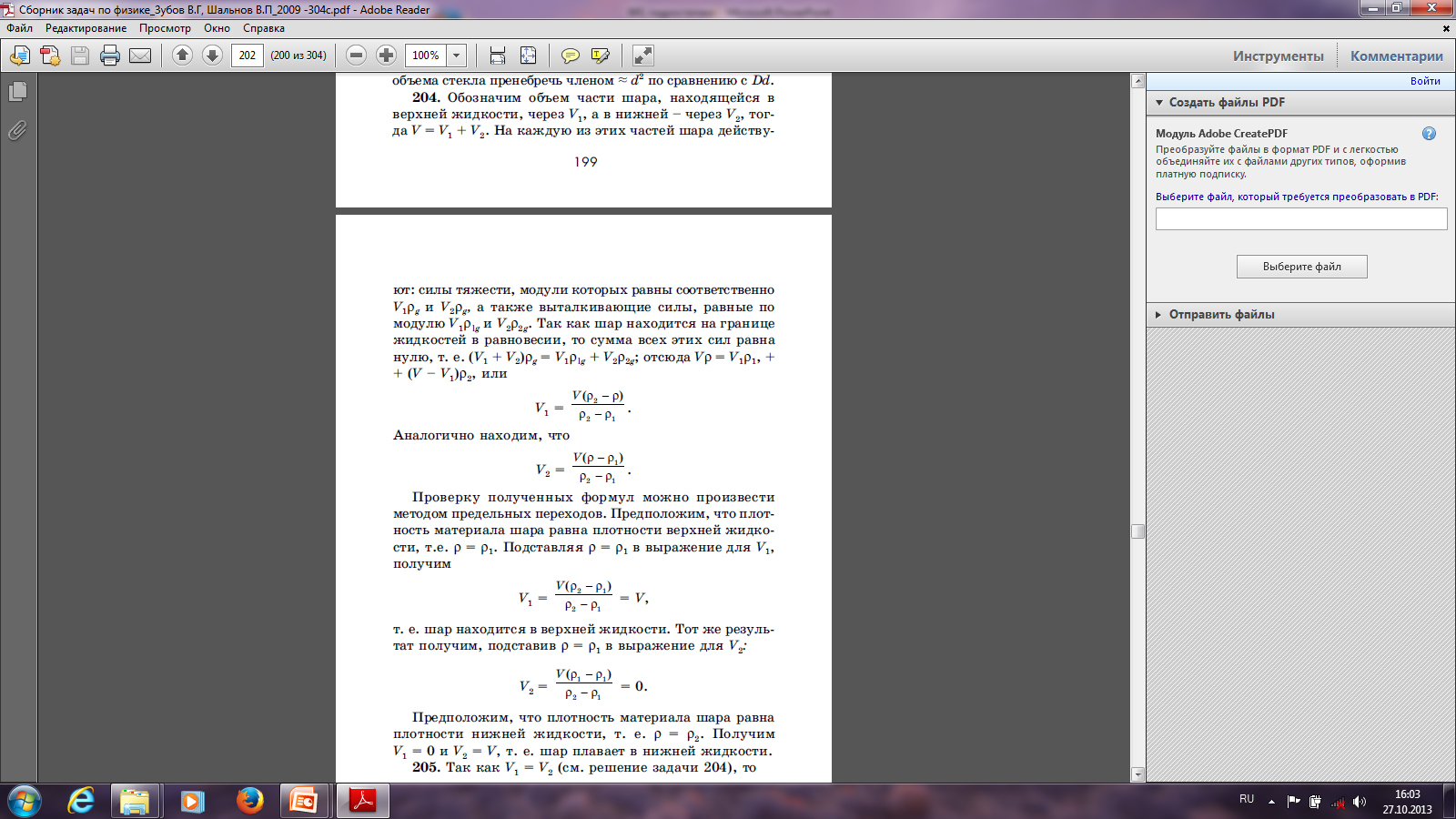 g
g
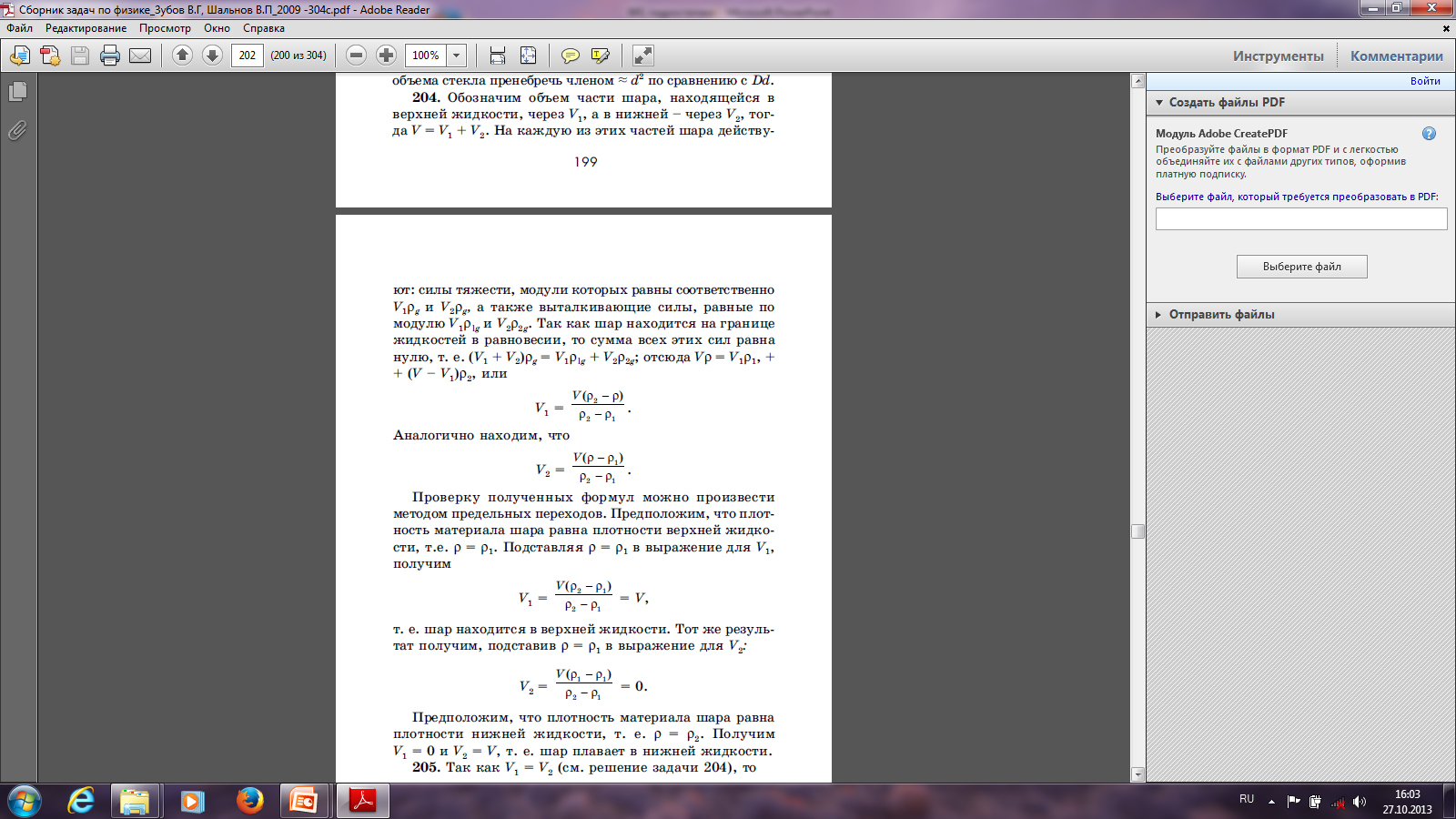 g
g
g
g
g
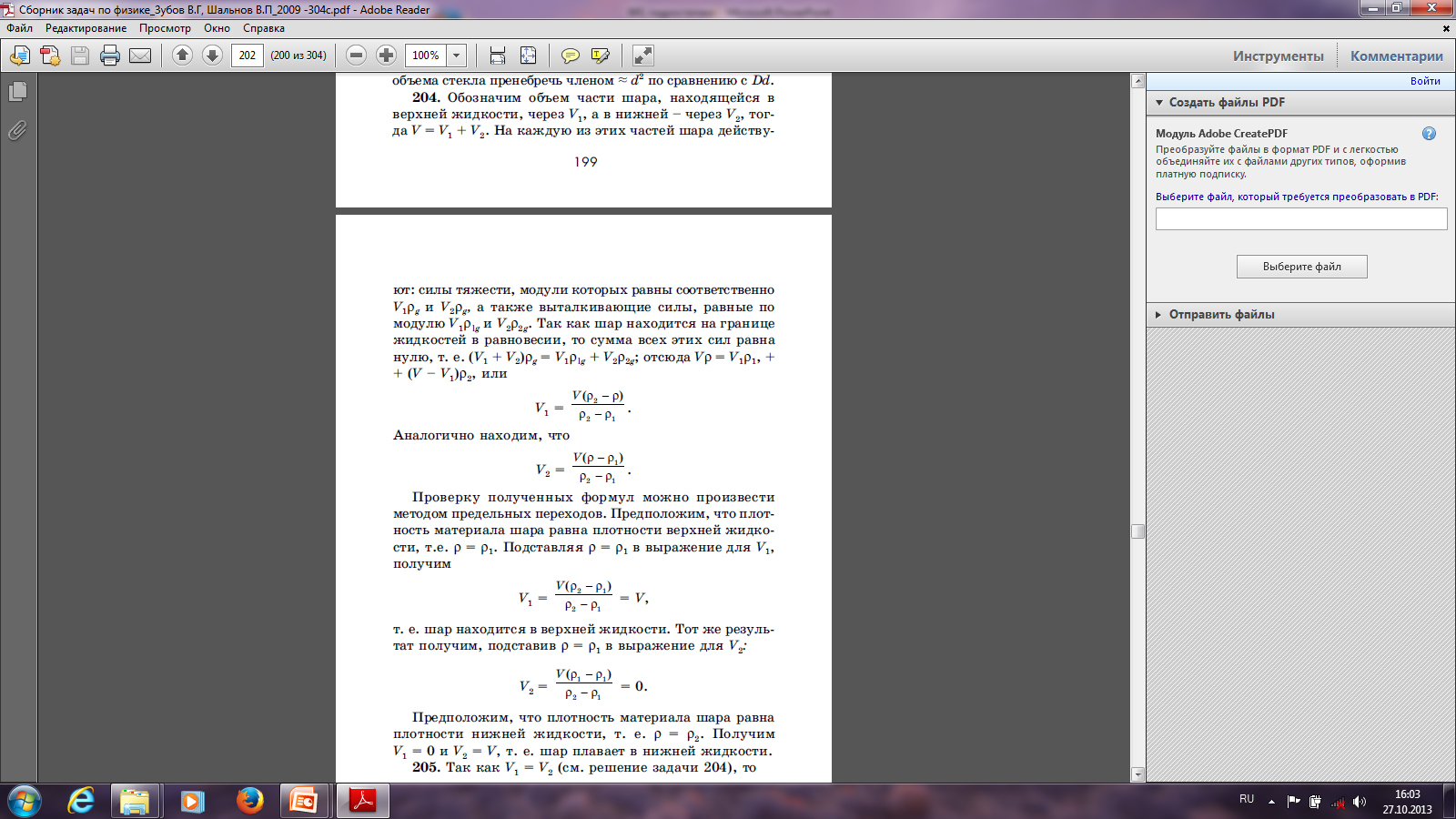 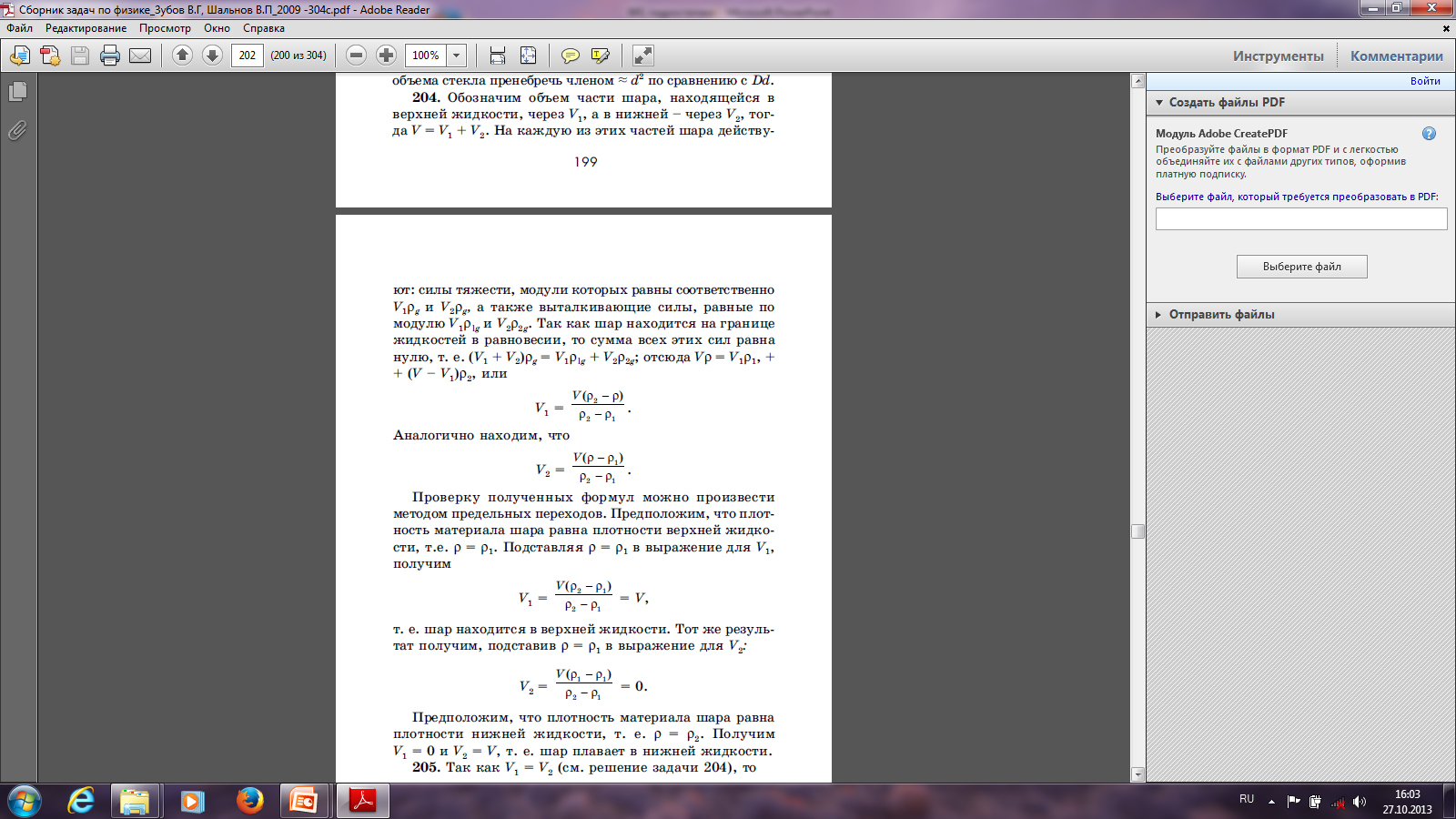 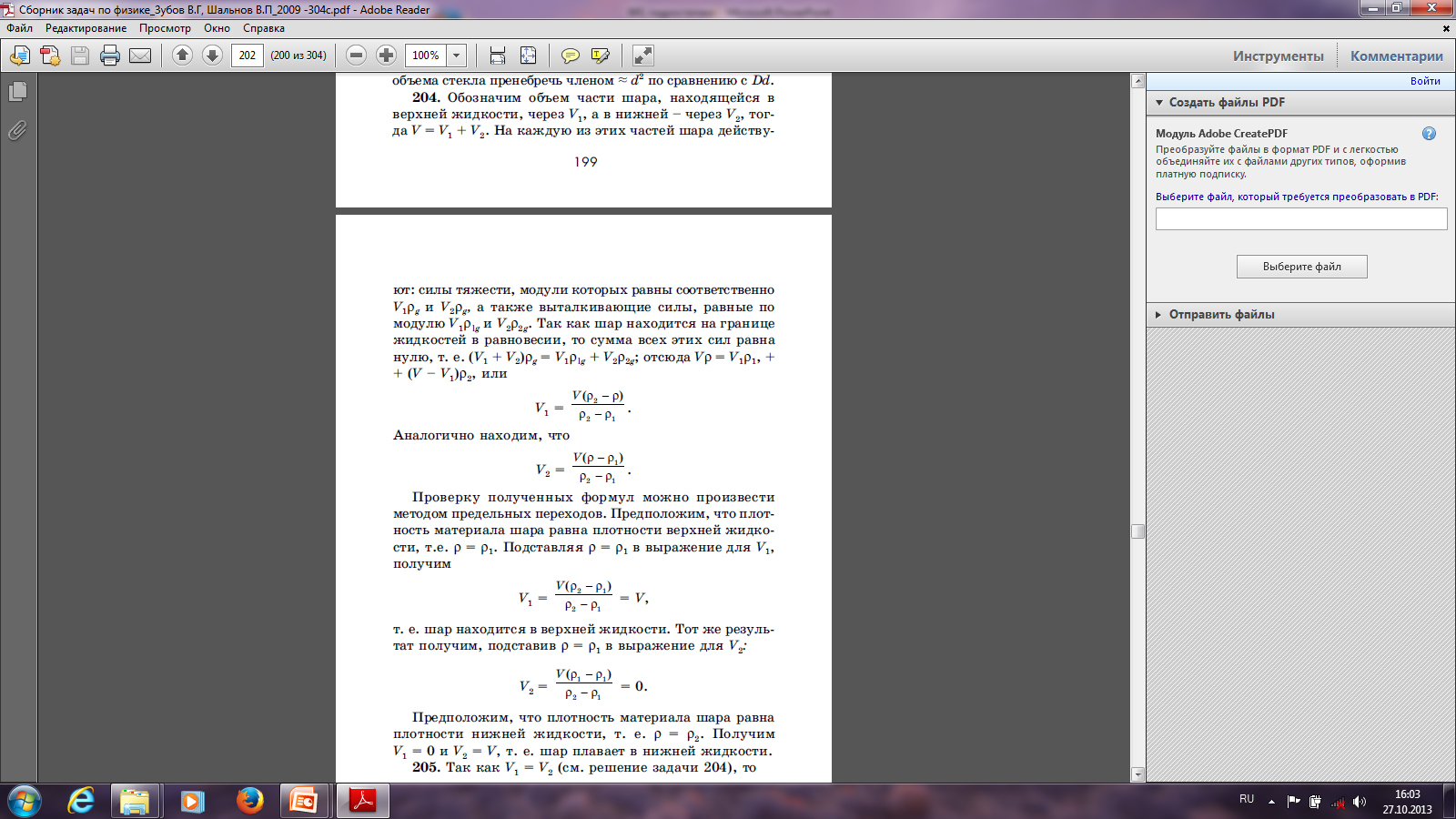 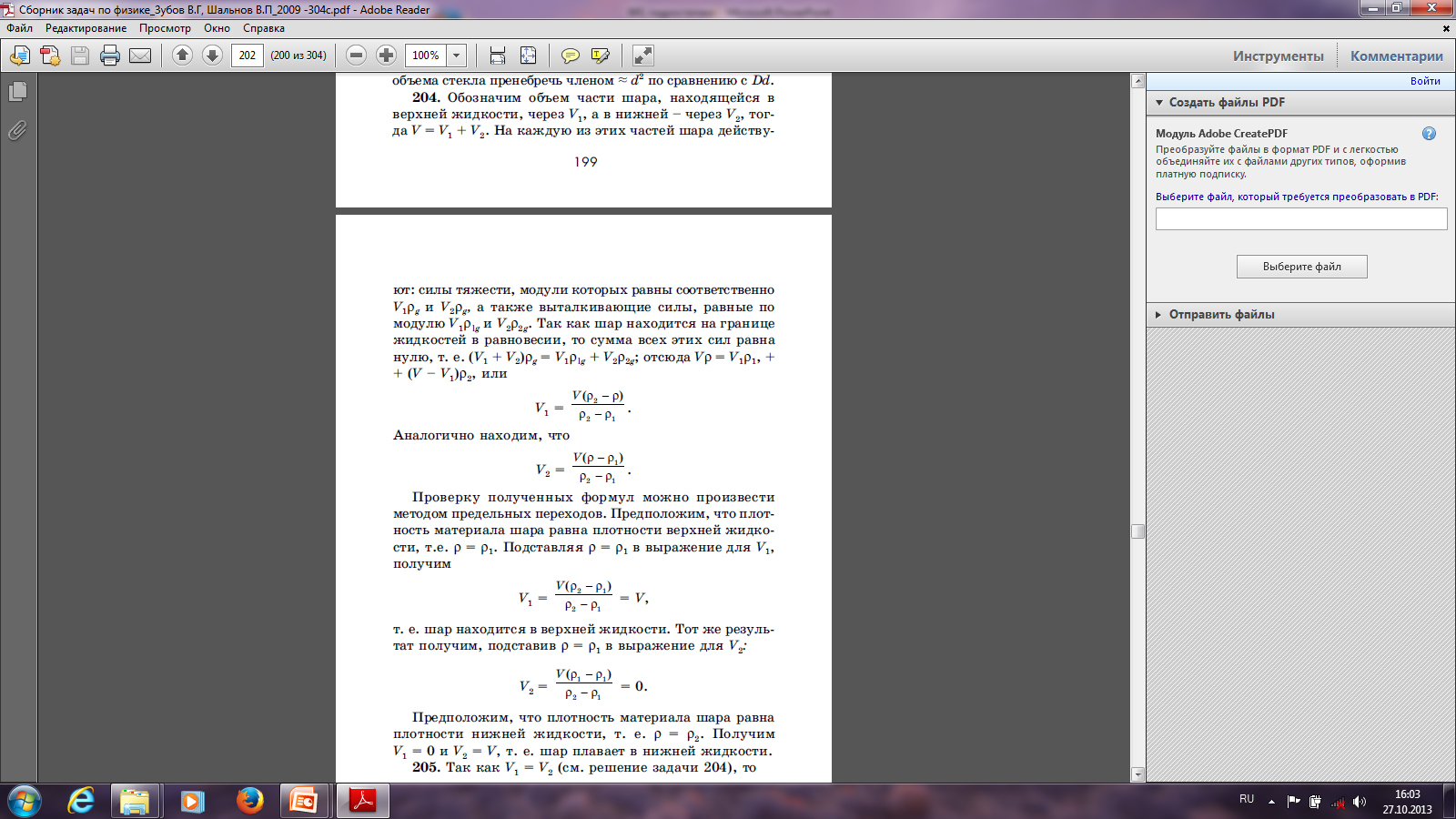 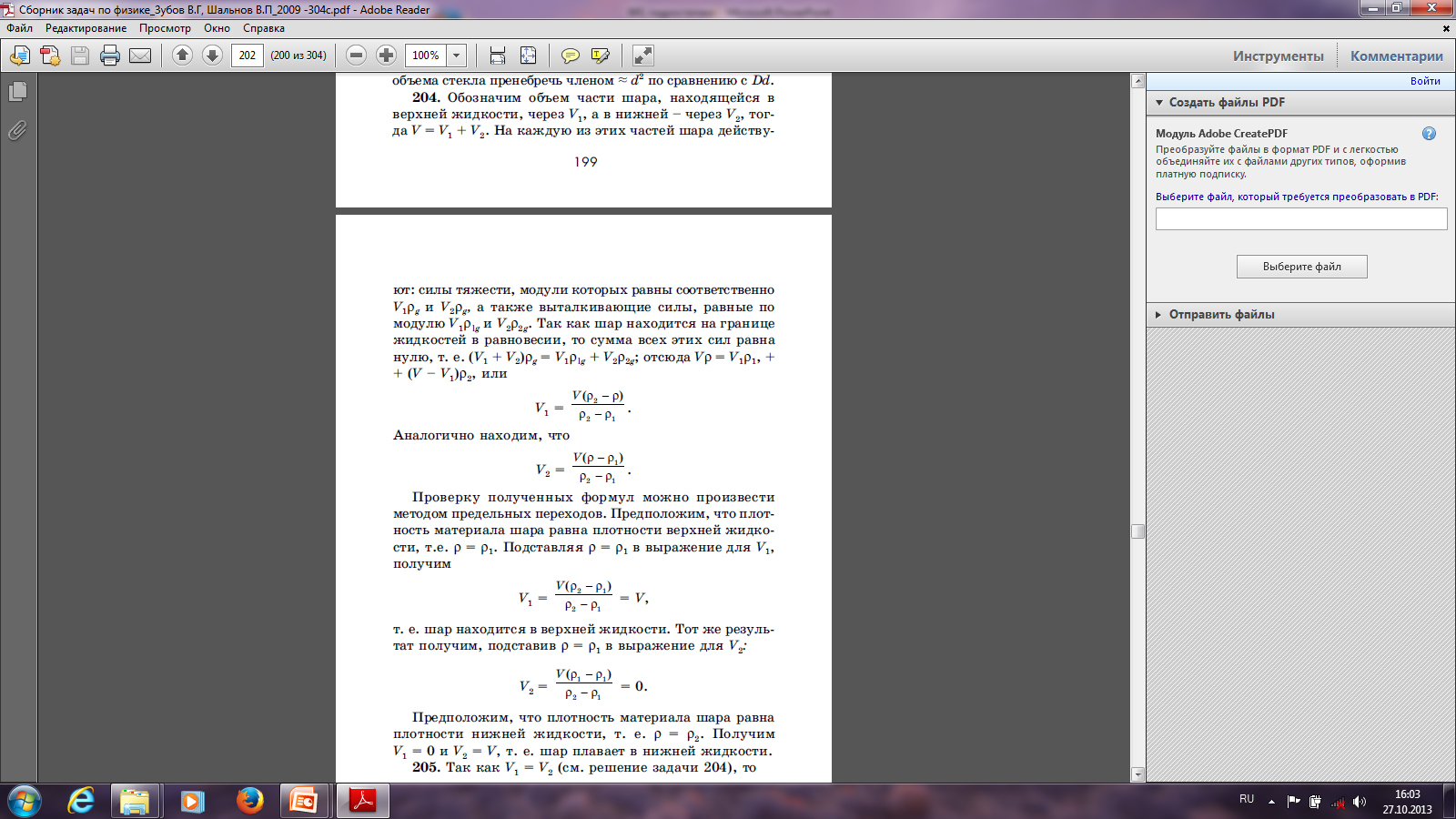 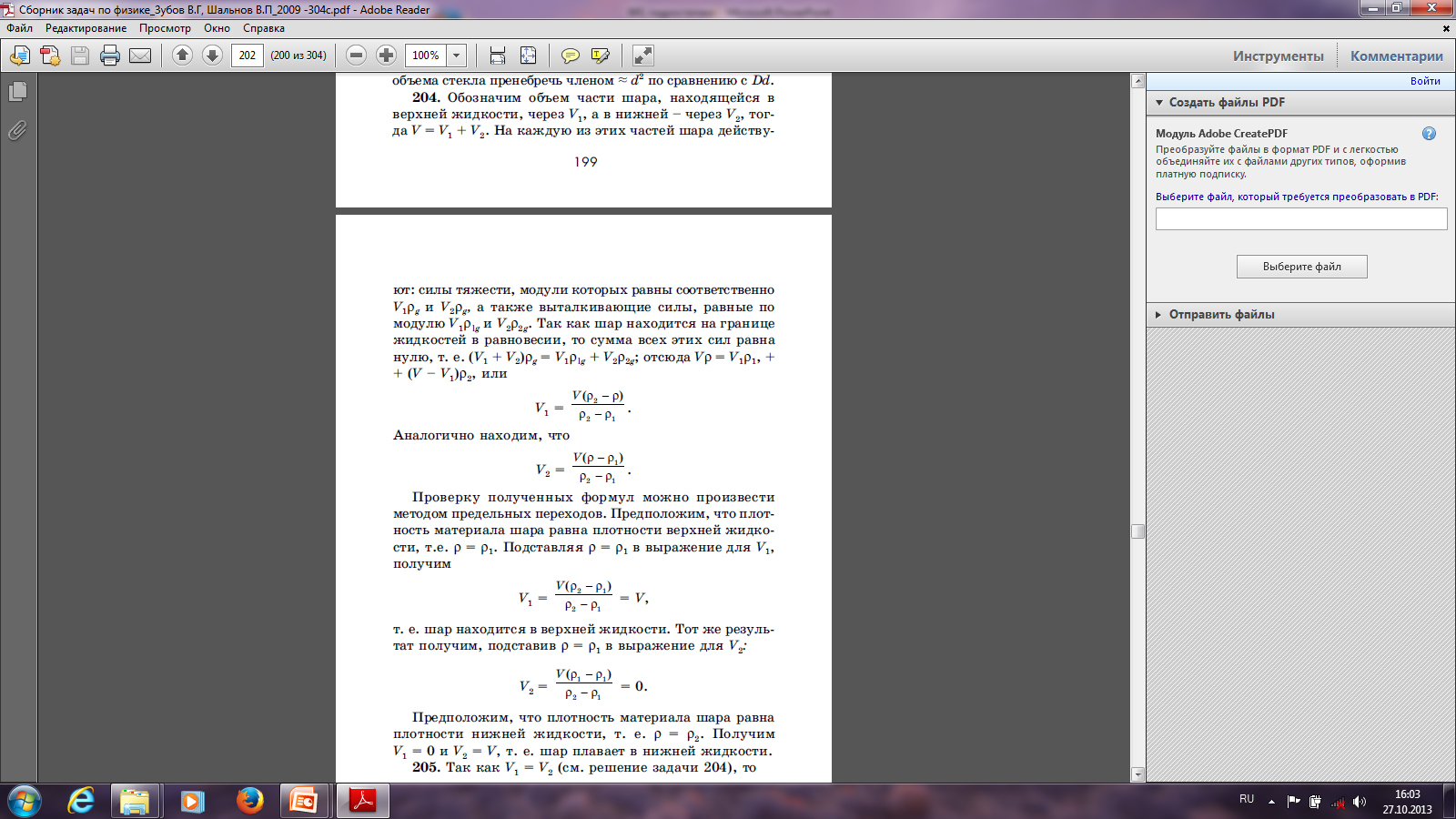 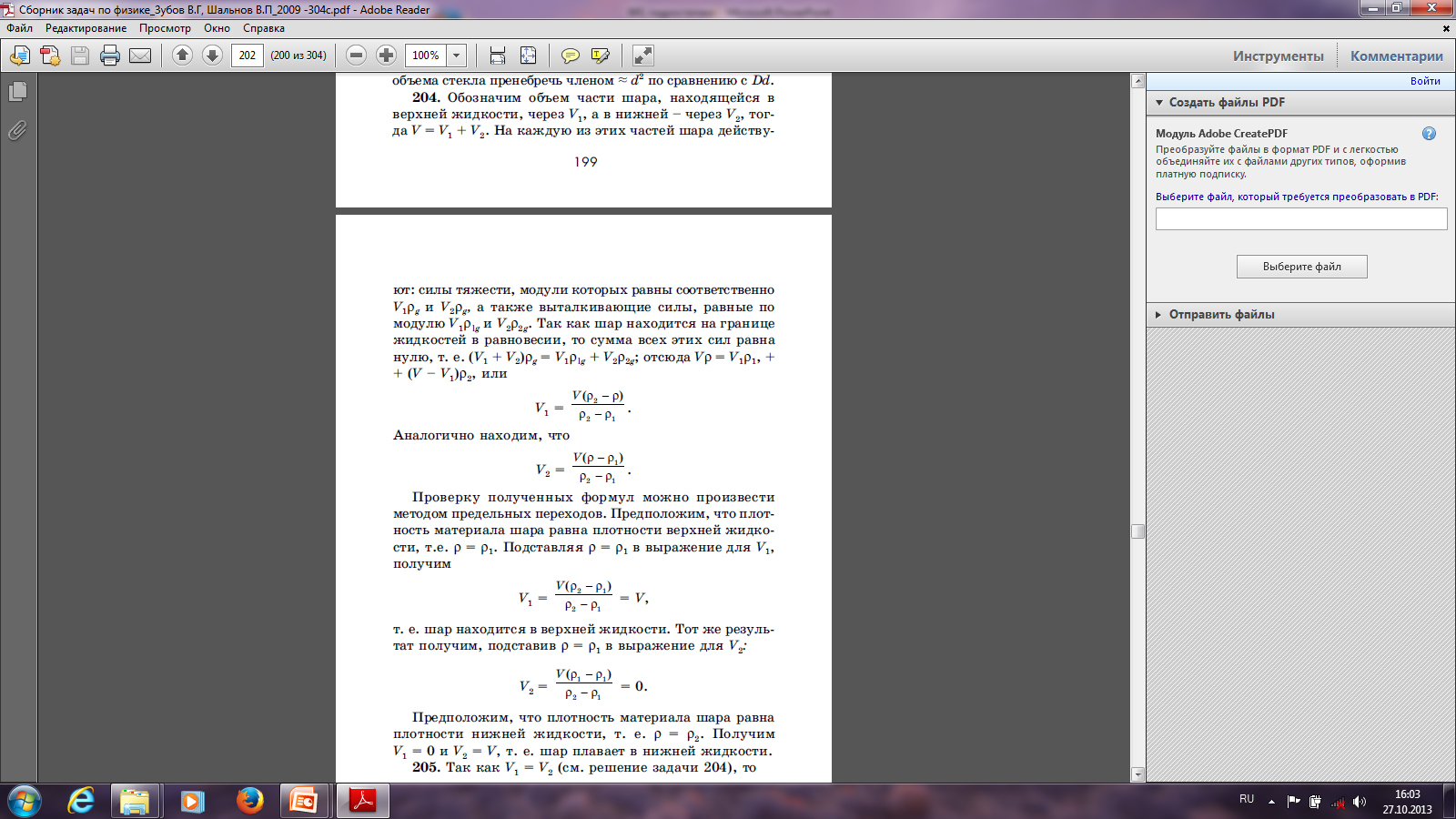 Стр.17
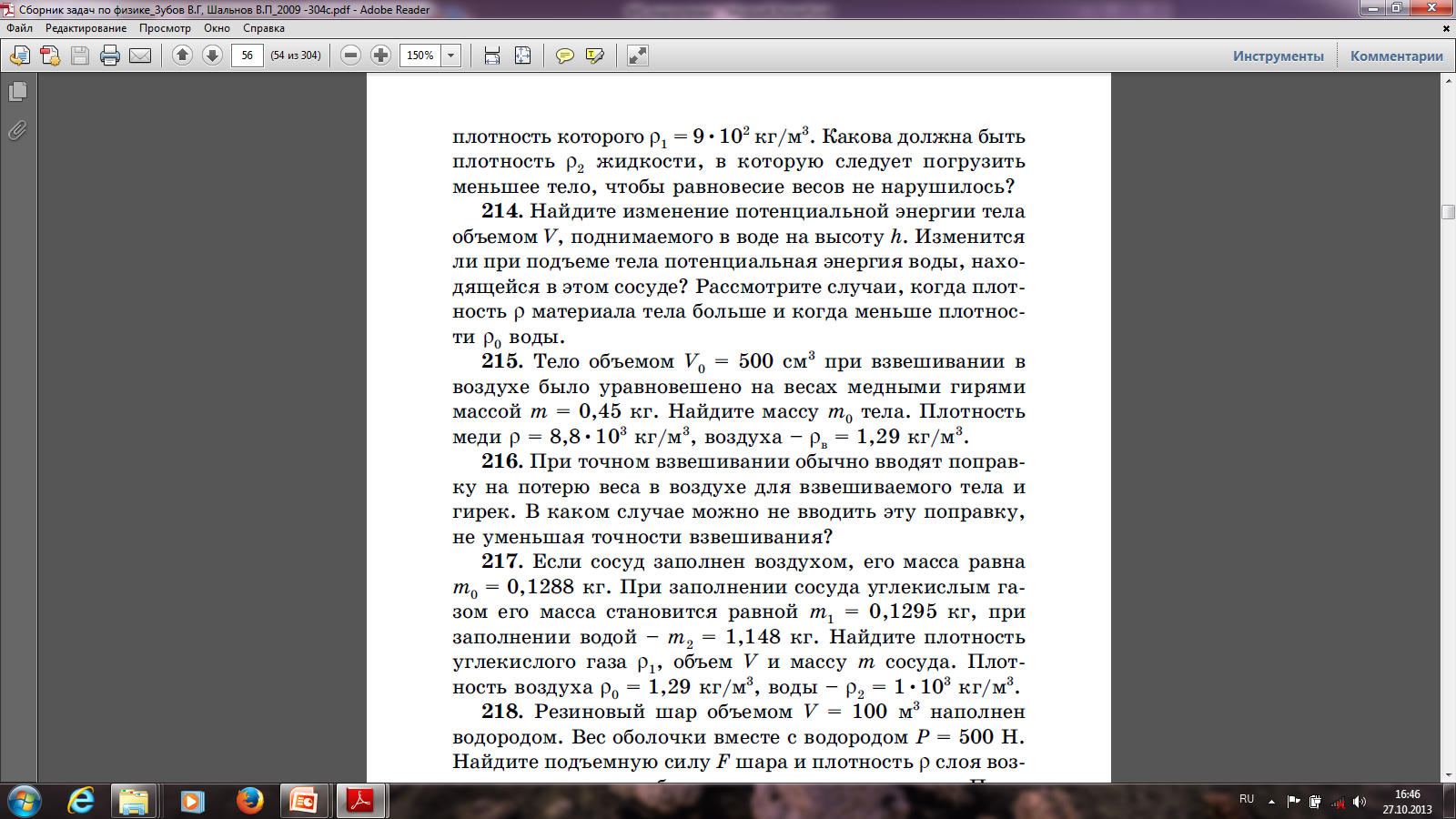 24
24
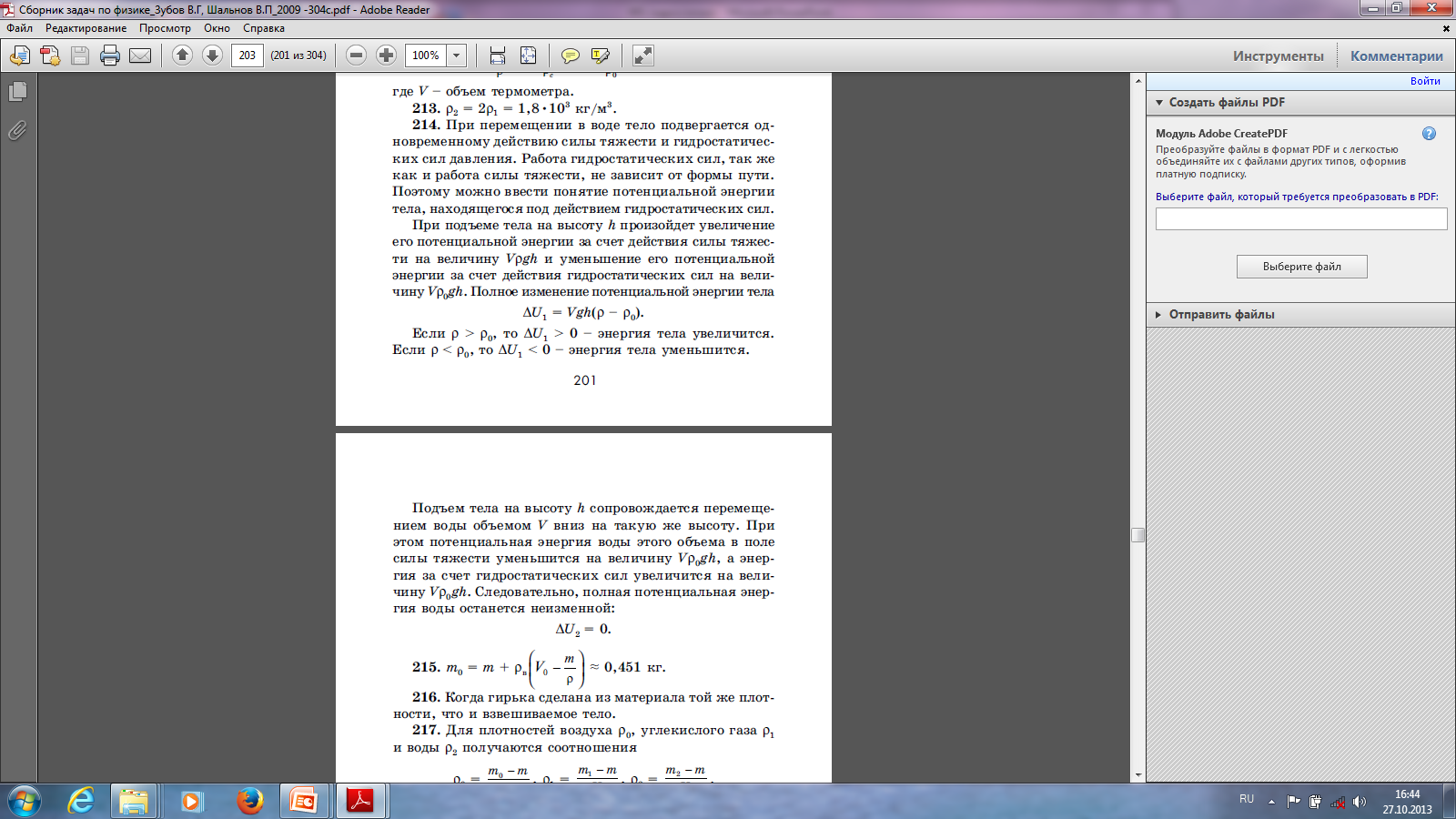 Стр.18
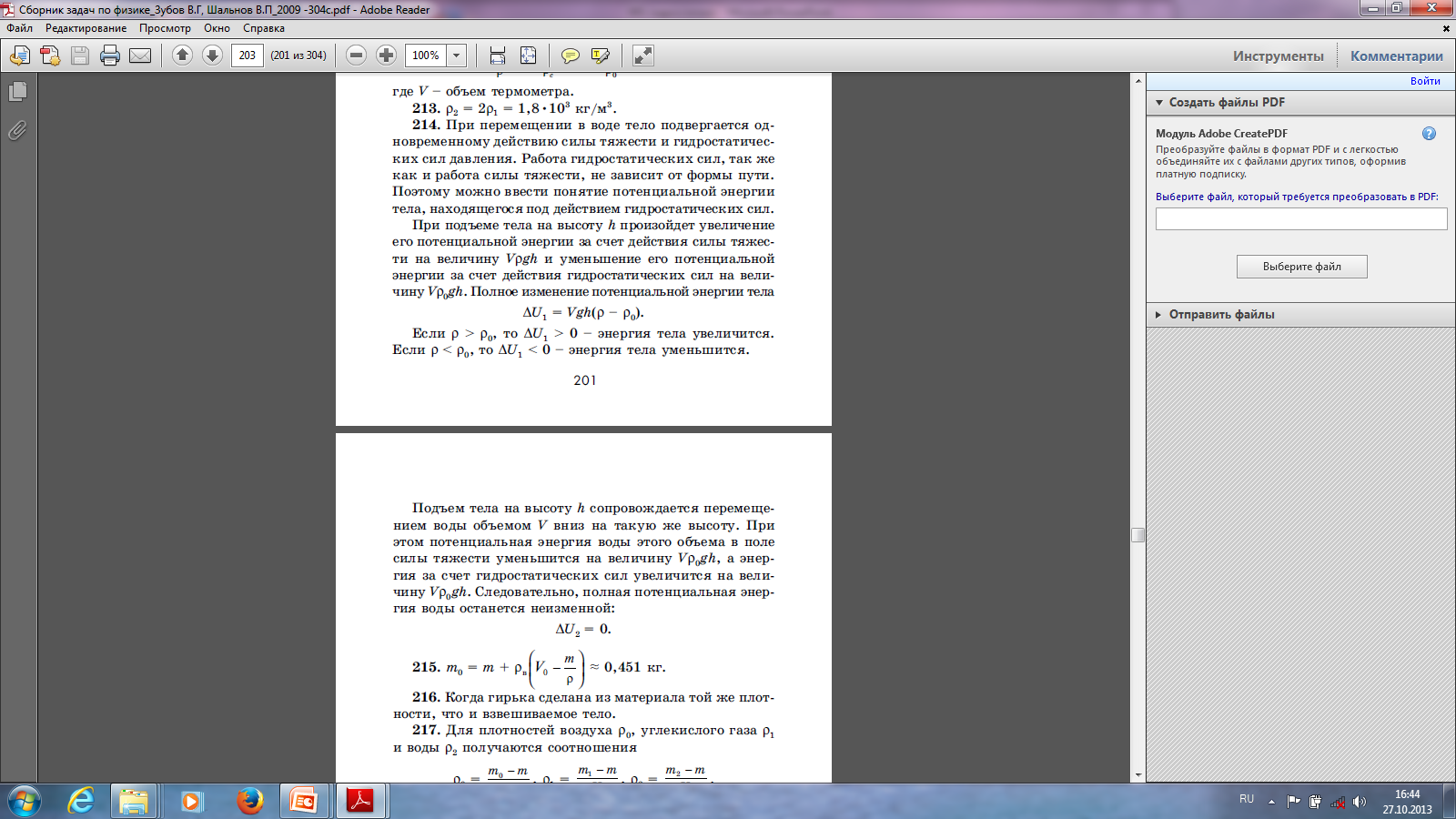 24
Mgh=П
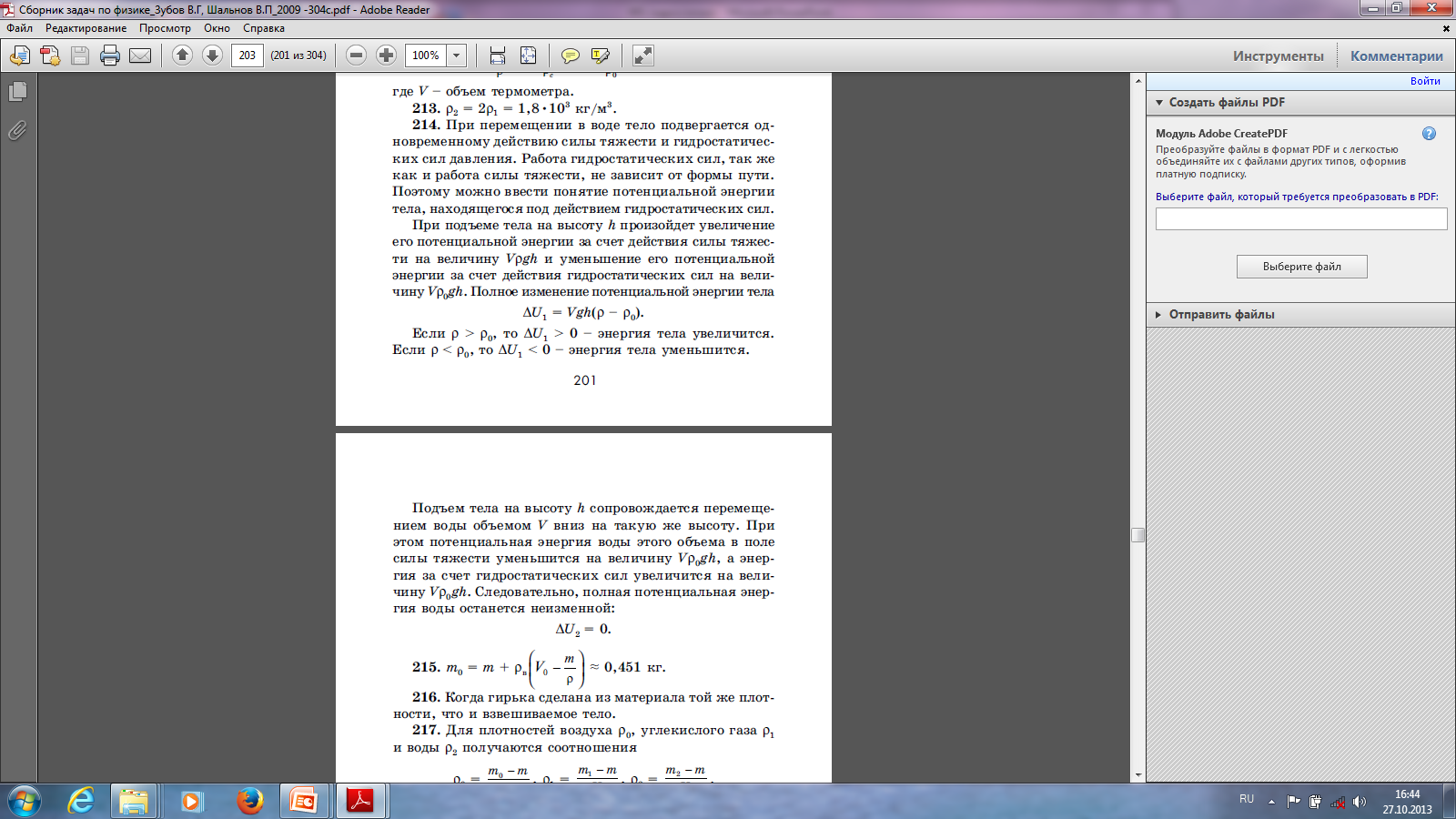 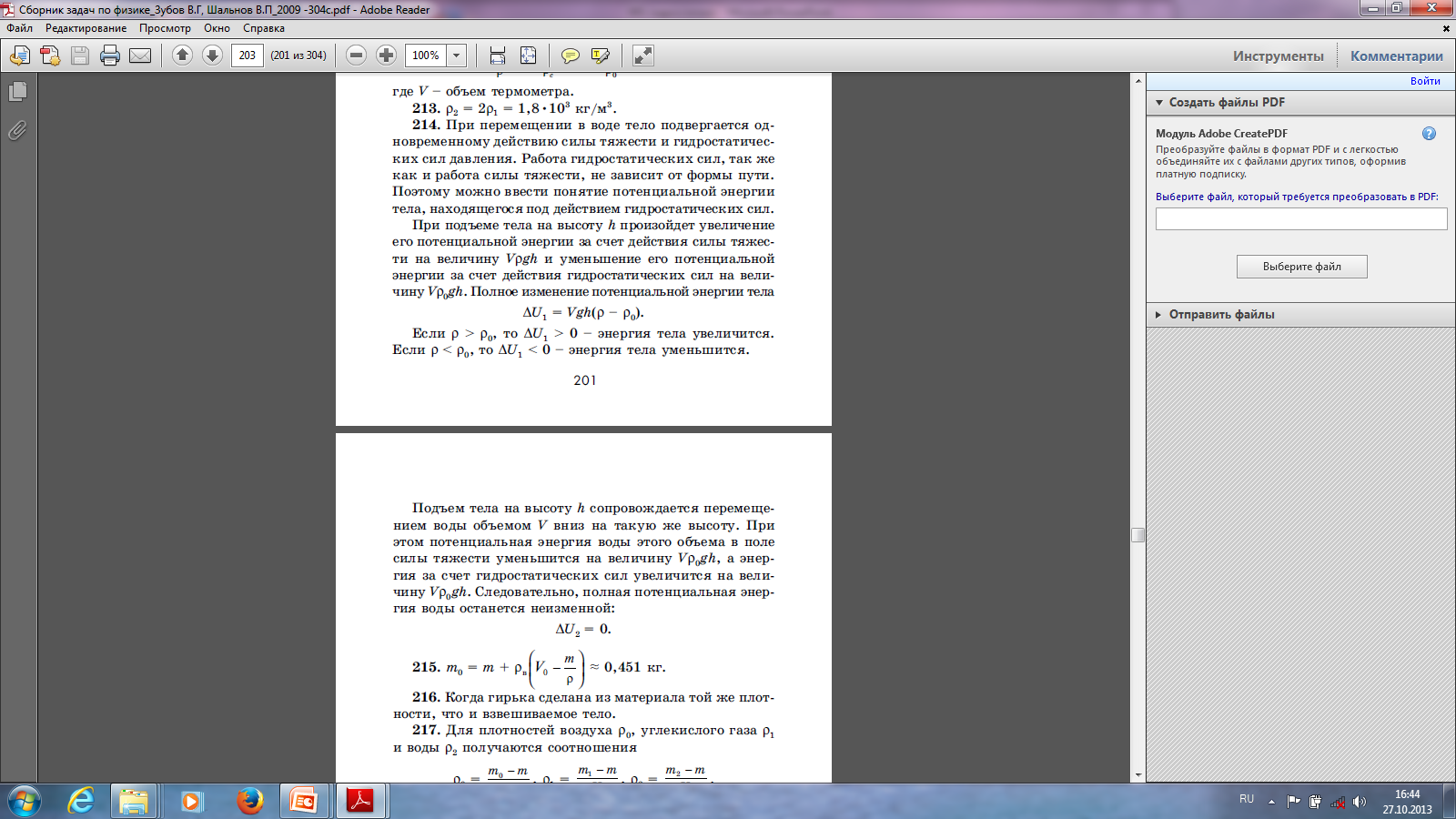 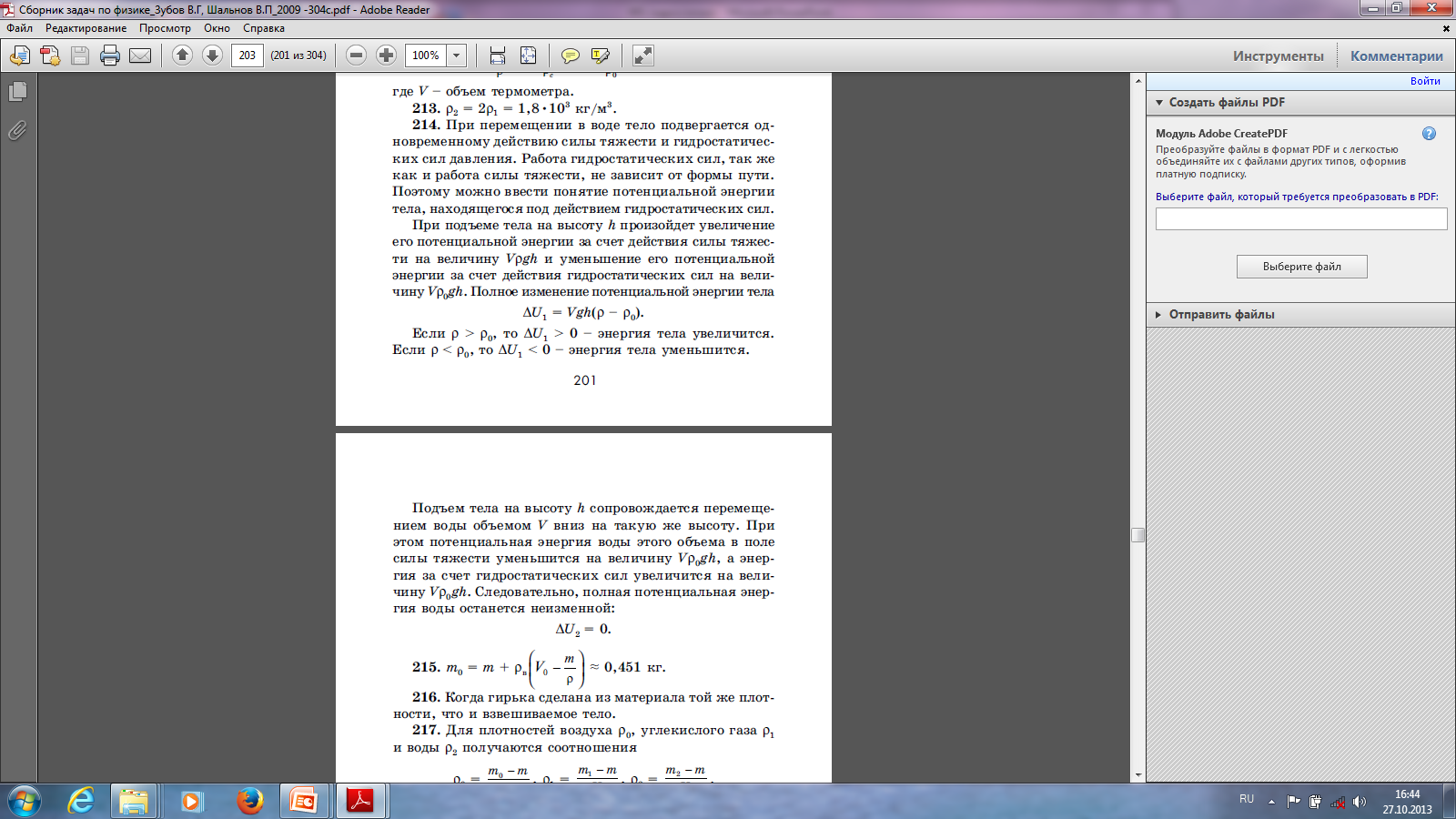 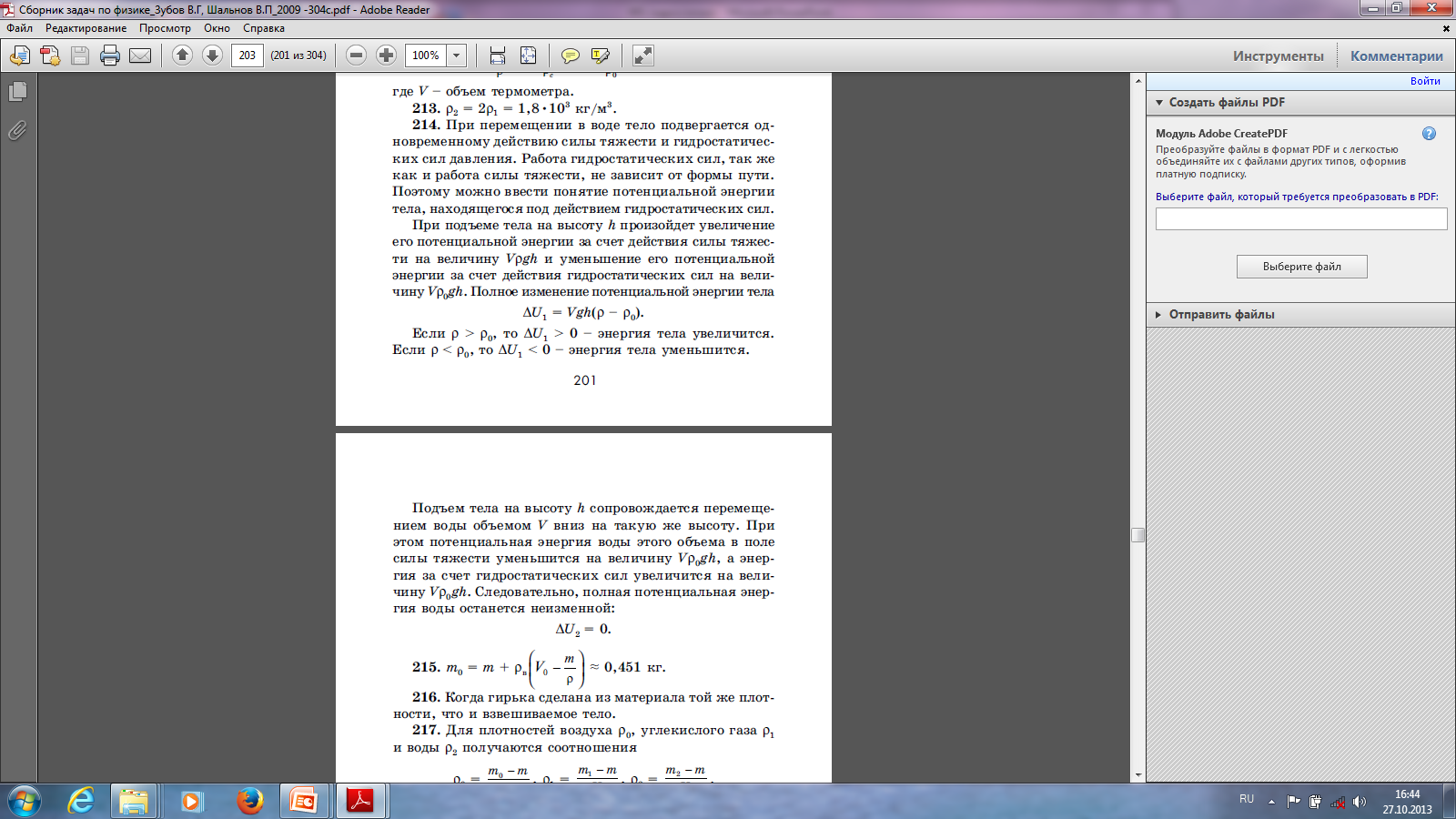 Стр.18
25.Тело, находящееся в исследуемой жидкости, весит 0,71Н, в воде 0,66Н, а в воздухе 0,86Н. Найти плотность жидкости.
Стр.19
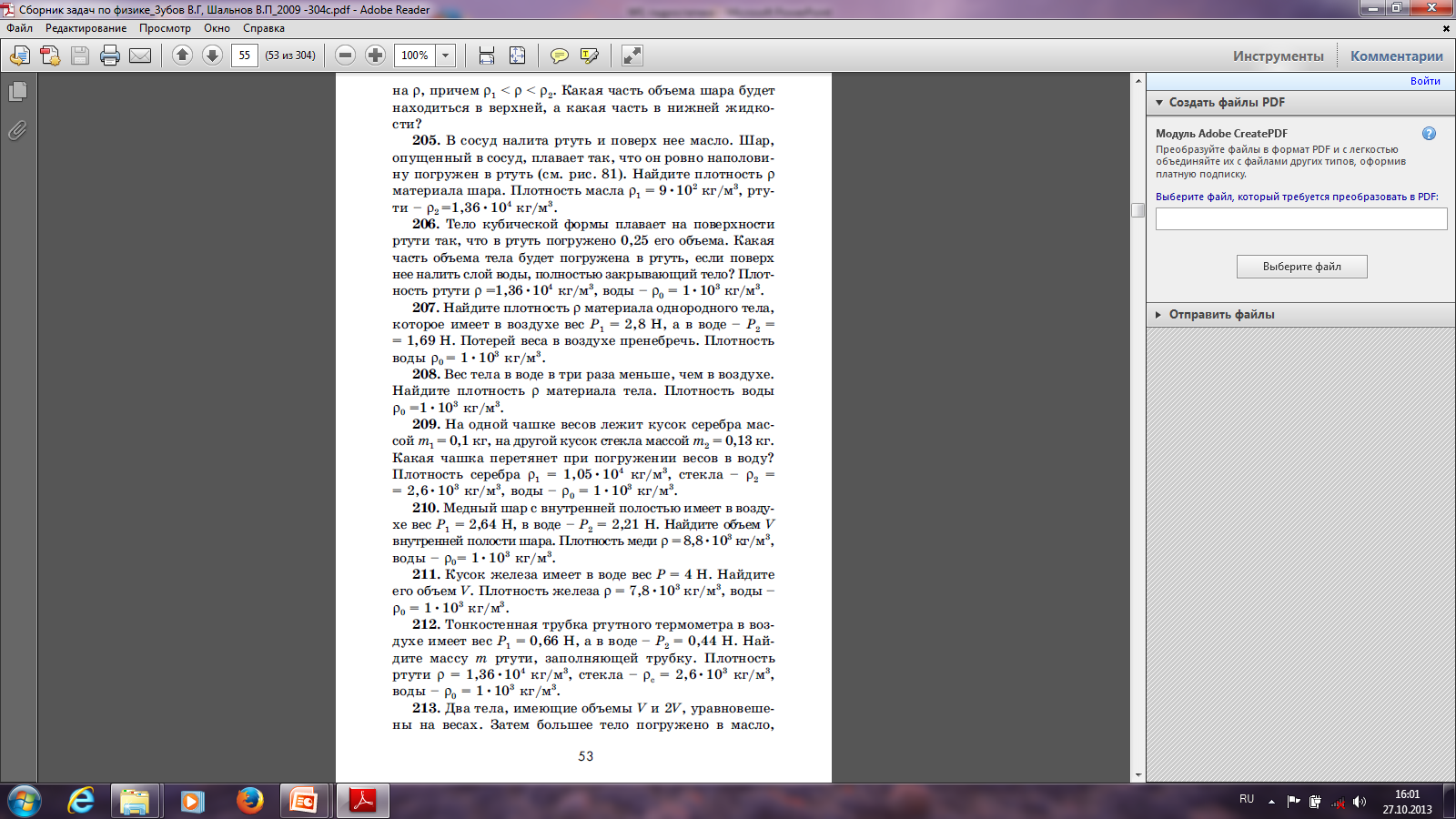 26
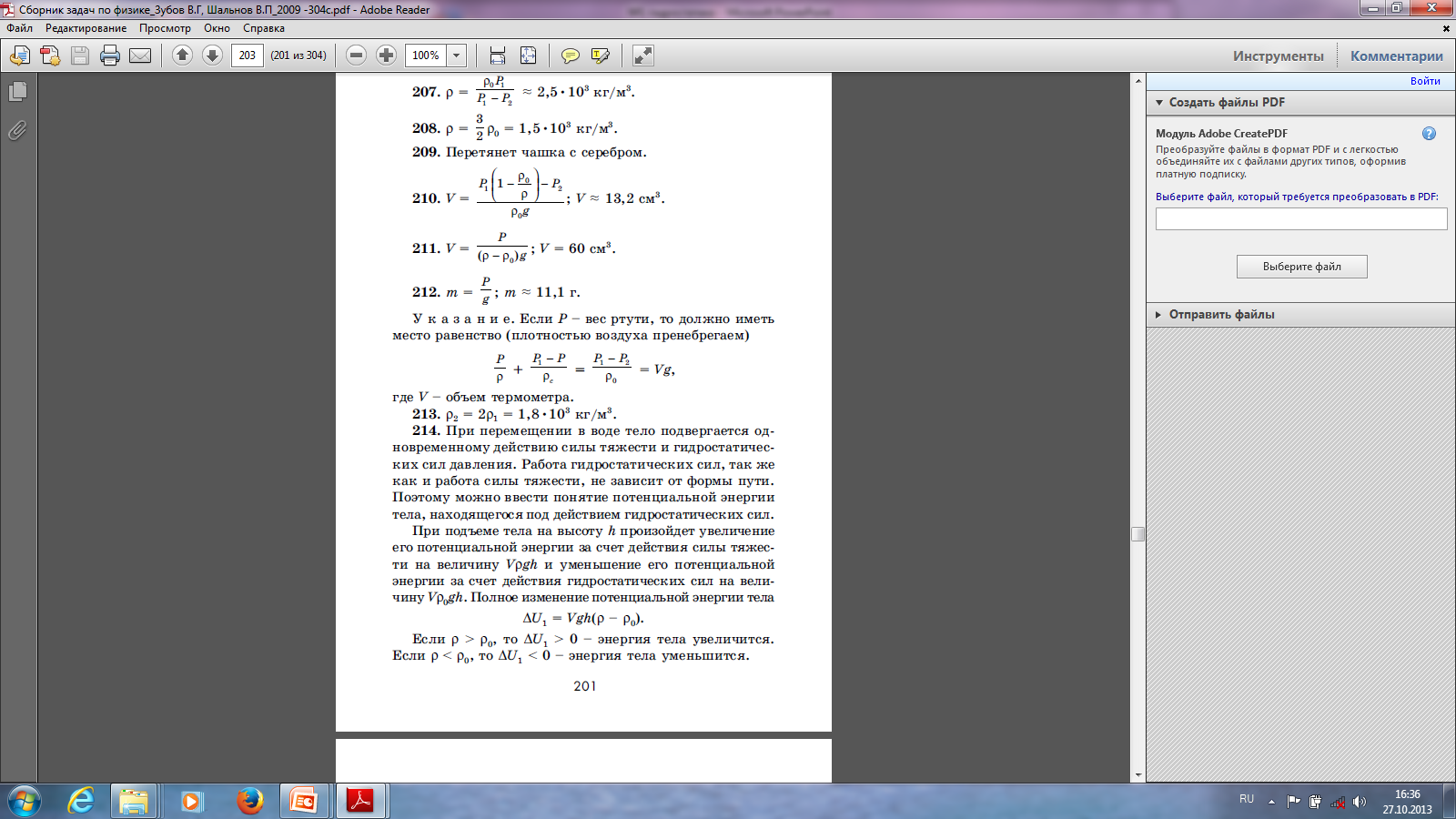 Стр.19
27.Воздушный шар объёмом V = 9м3 наполнен гелием. При каком наибольшем суммарном весе оболочки и приборов он сможет оторваться   от   земли? Плотности   гелия 0,18 кг/м3  и   воздуха   1,29 кг/м3
Стр.20
28.Ледяная глыба плавает в воде. Объём её подводной части 400 м3. Каков объём надводной части глыбы? Плотность льда л = 900 кг/м3.
Стр.20
Задача 29
1кг
1кг
0,1
x
2кг
3кг
2кг
4кг
S1
S1
S2
S2
x=25см
gh1 +1g/S1= 2g/S2   (для I)
3g/S1= 2g/S2   (для II)
gx +1g/S1= 4g/S2   (для III)
M1+m
)-2,5h
h(1+
x=
M2
Стр.21
Задача 30
p0– атмосферное давление
p0S1
p0S2
(p+ gL)S2
T
pS1
p–давление жидкости на уровне верхнего поршня
S1
Равновесие верхнего поршня
p0S1+T= pS1   (для №1)
S2
Равновесие  нижнего поршня
(p+ gL)S2= p0S2+T   (для №2)
(gL)S2S1
T =
S2-S1
Стр.22
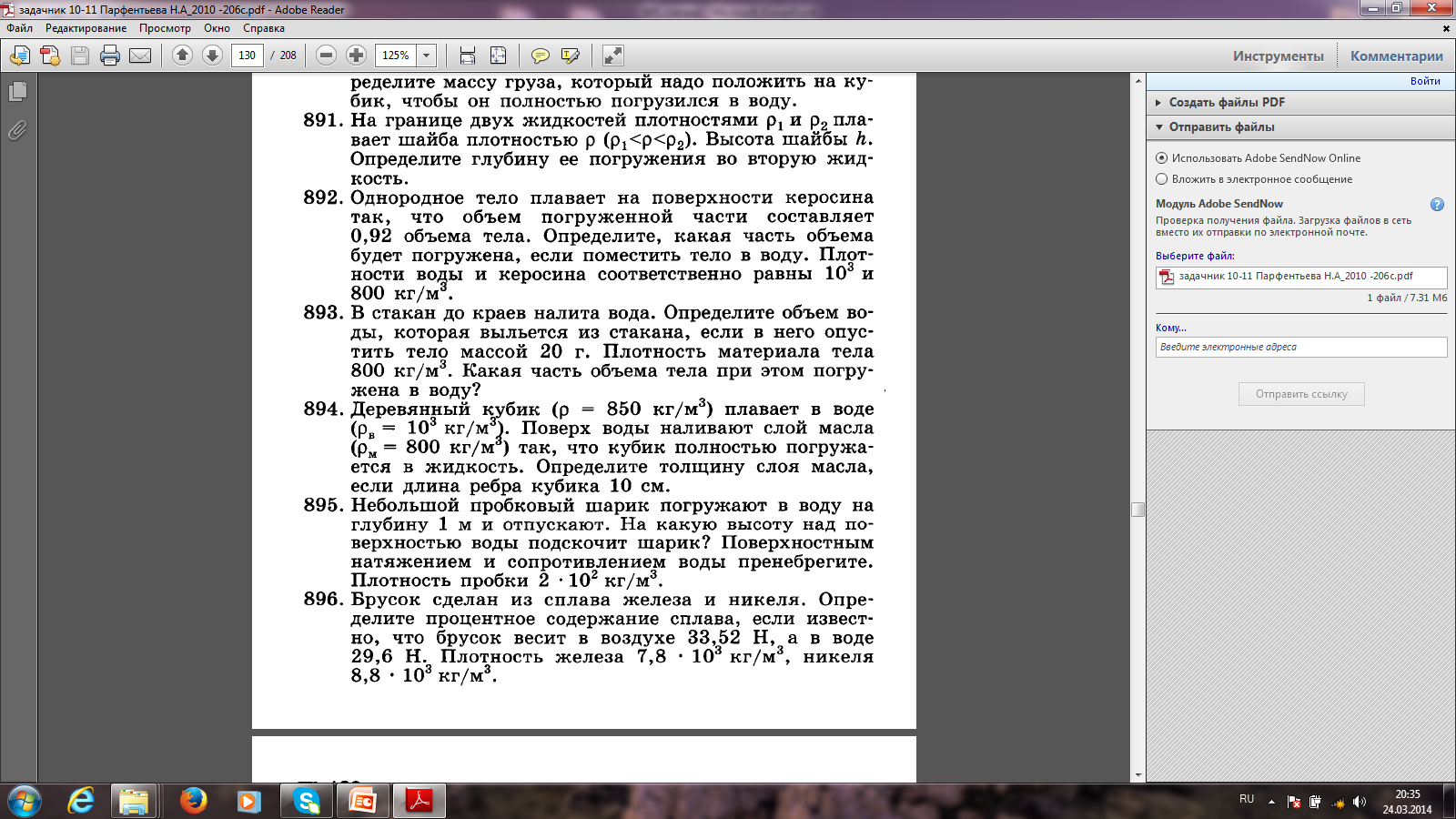 31
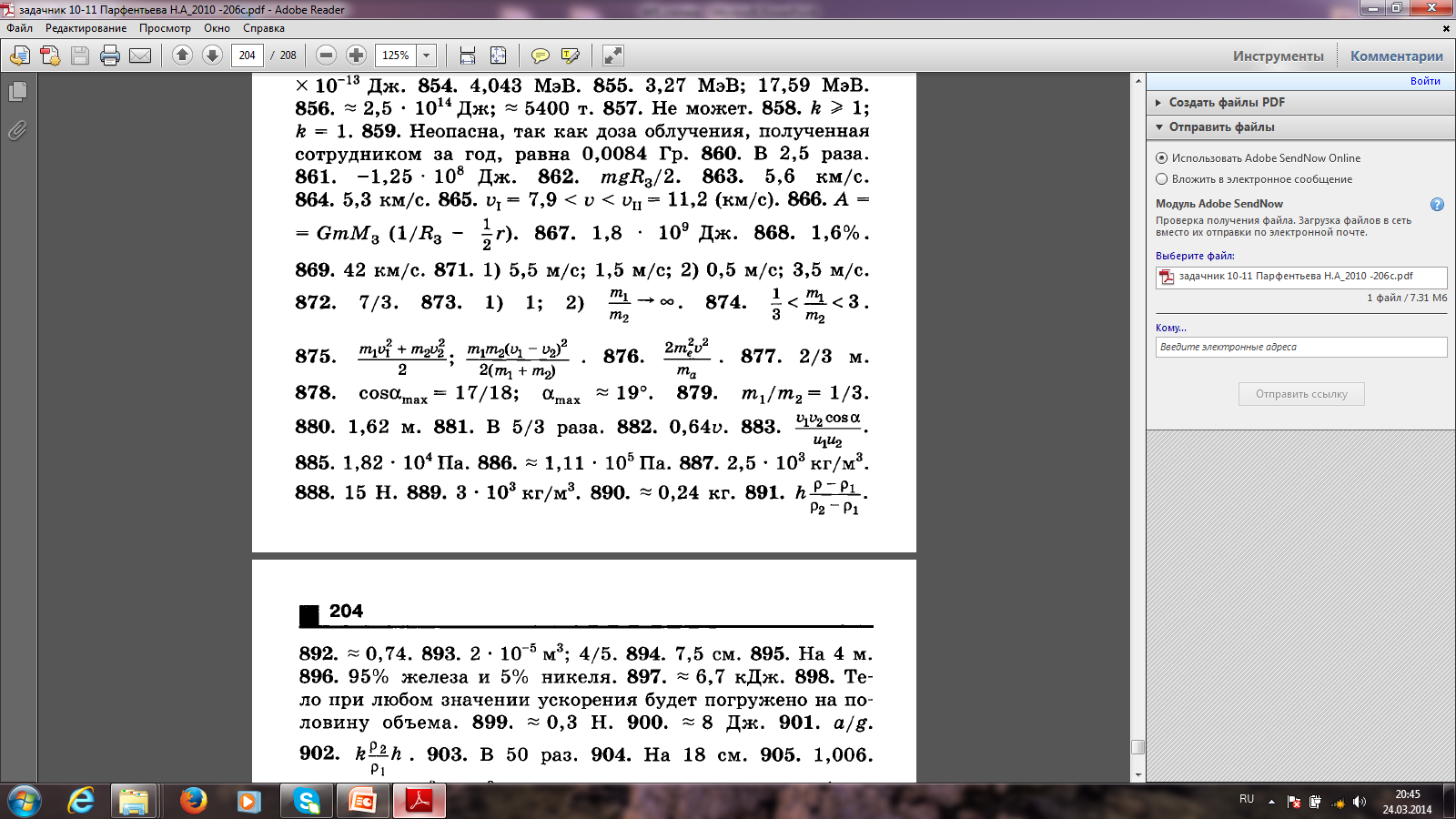 Стр.23
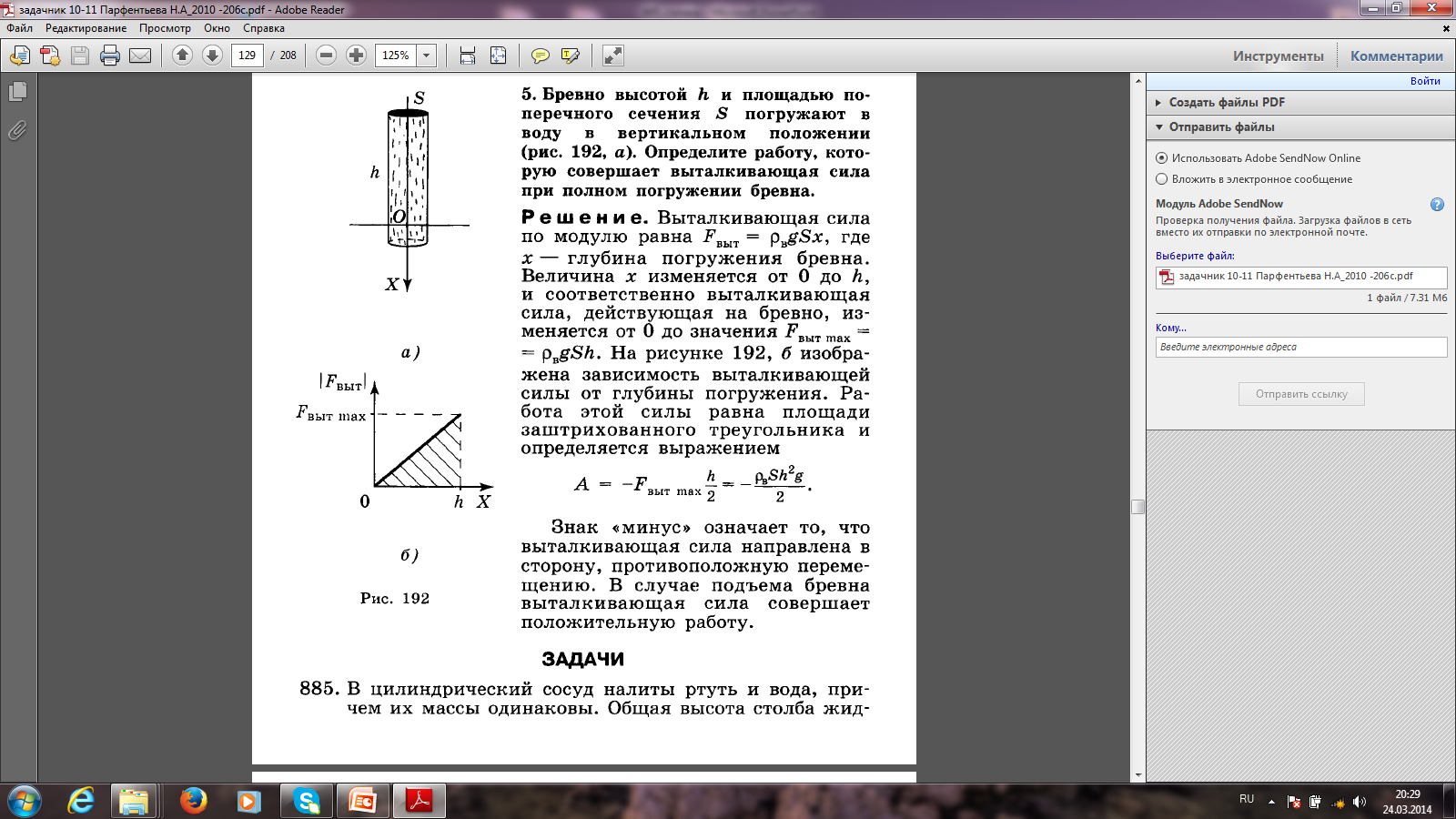 32
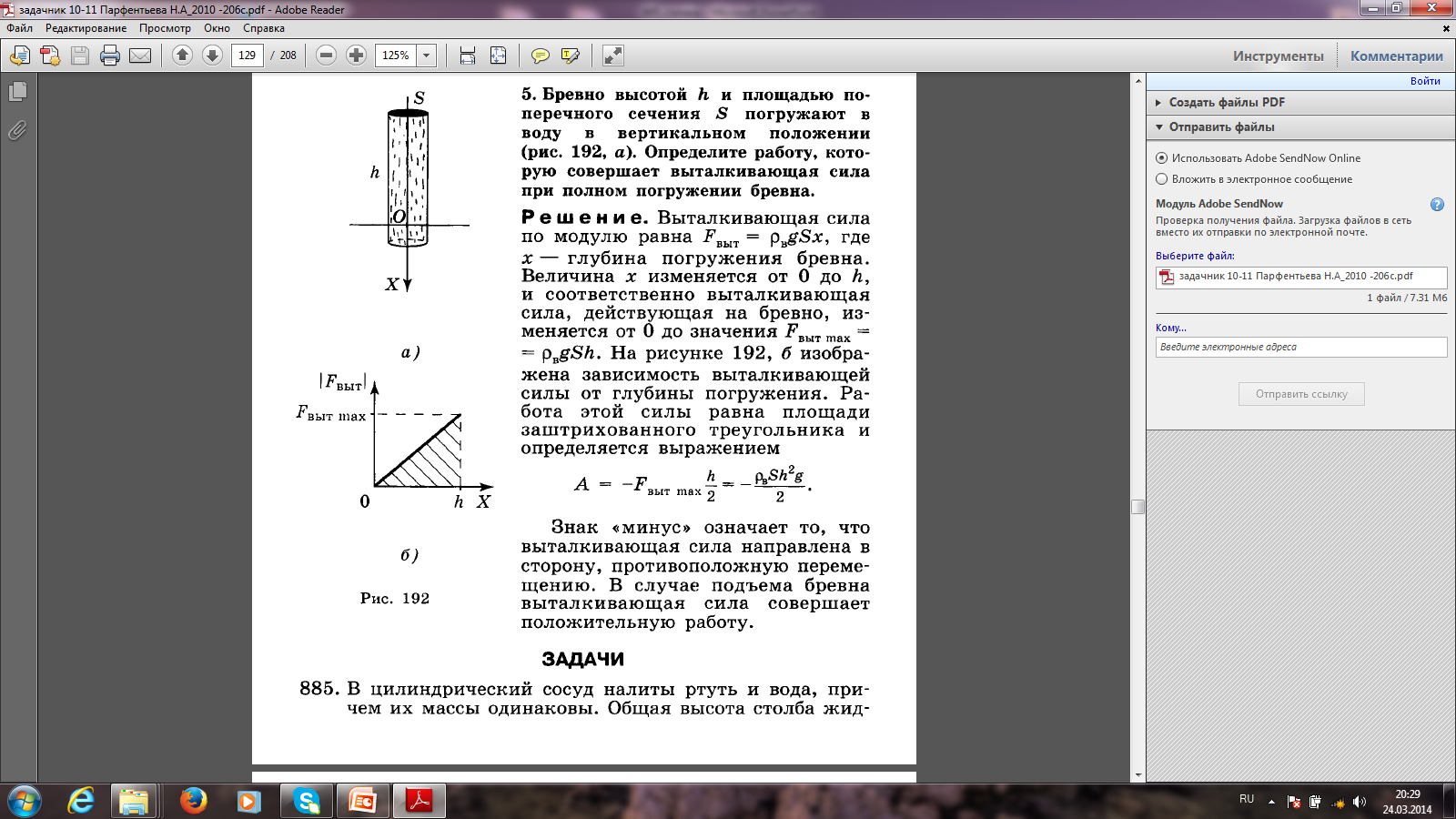 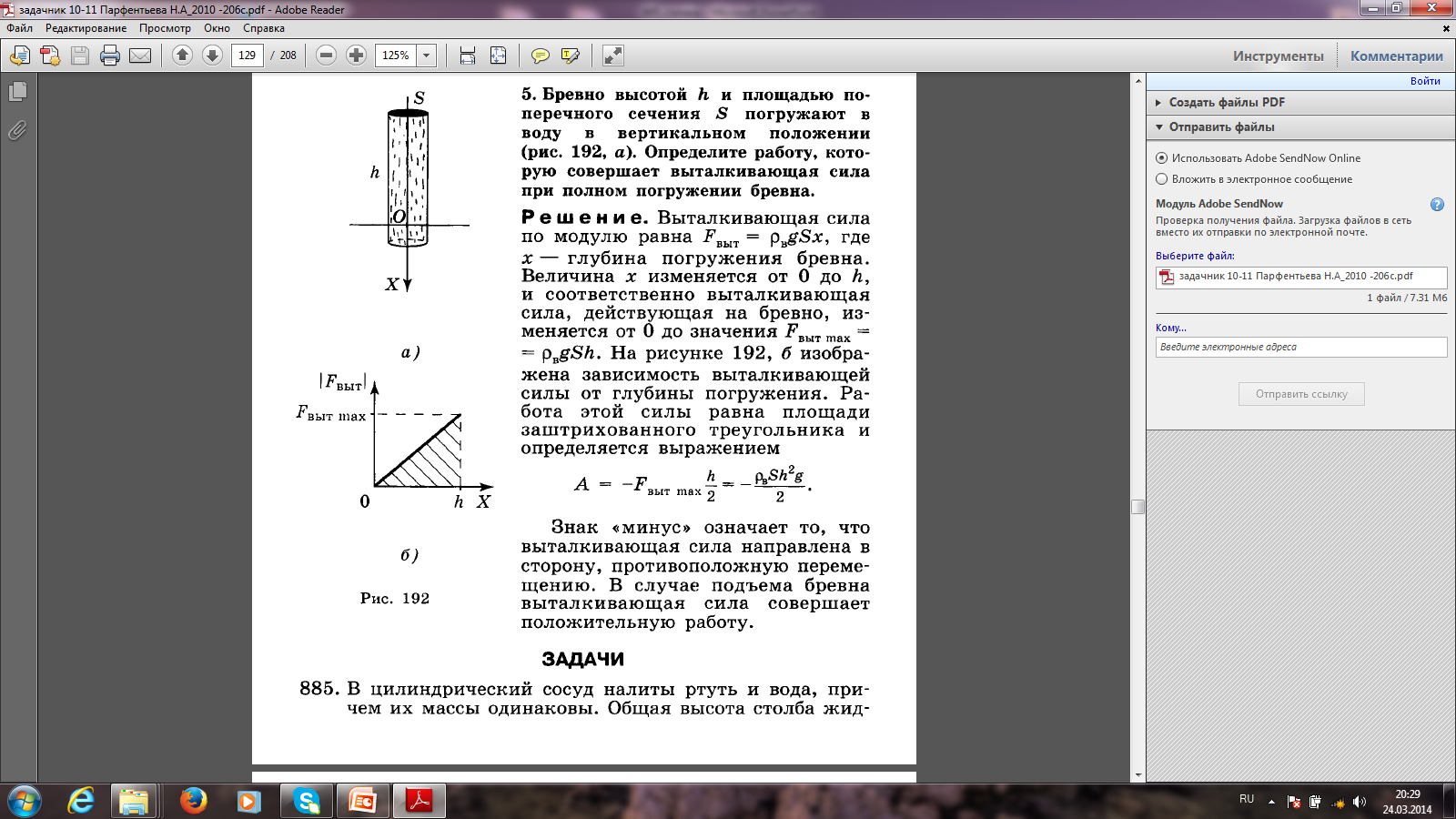 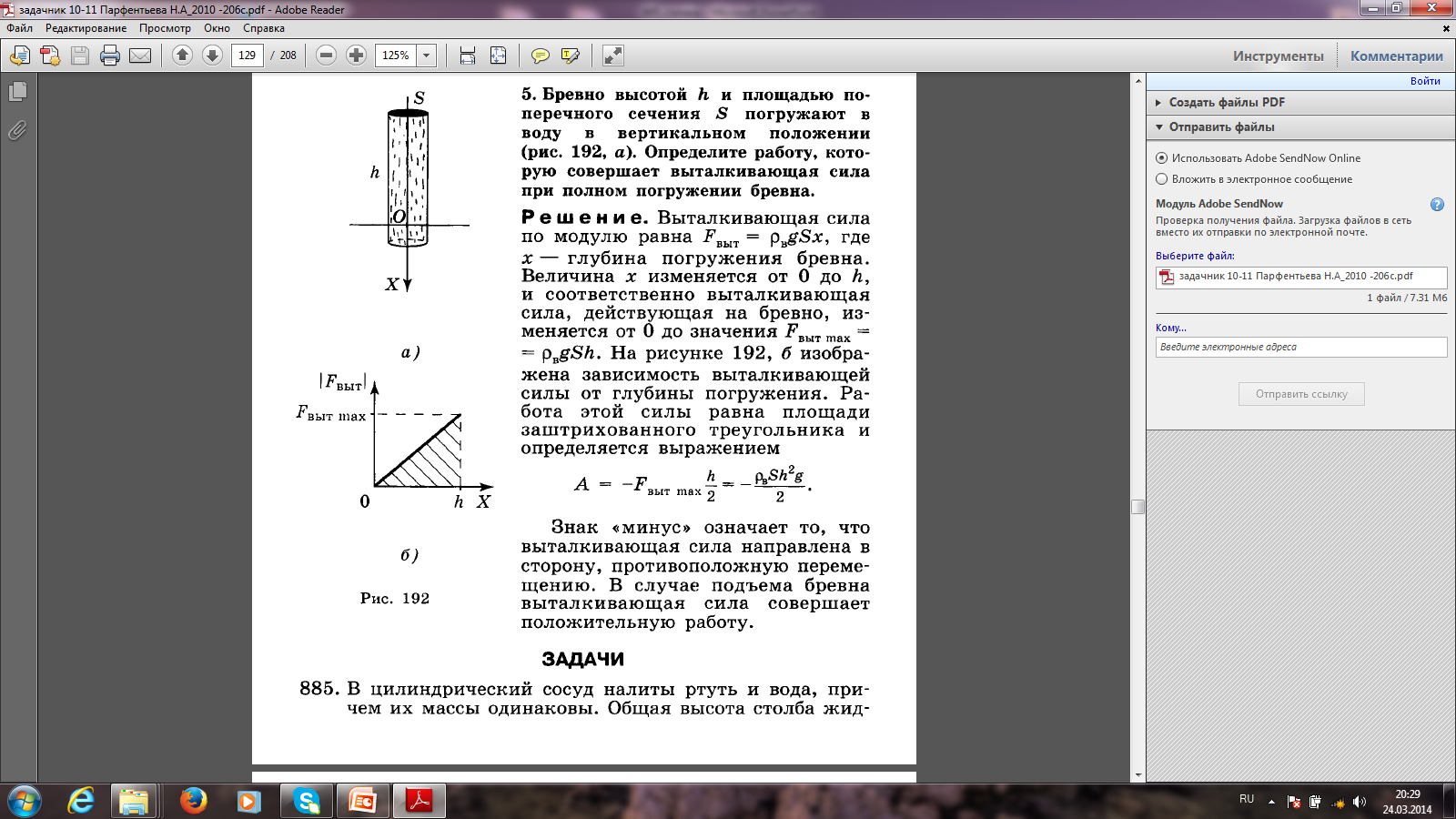 Стр.23
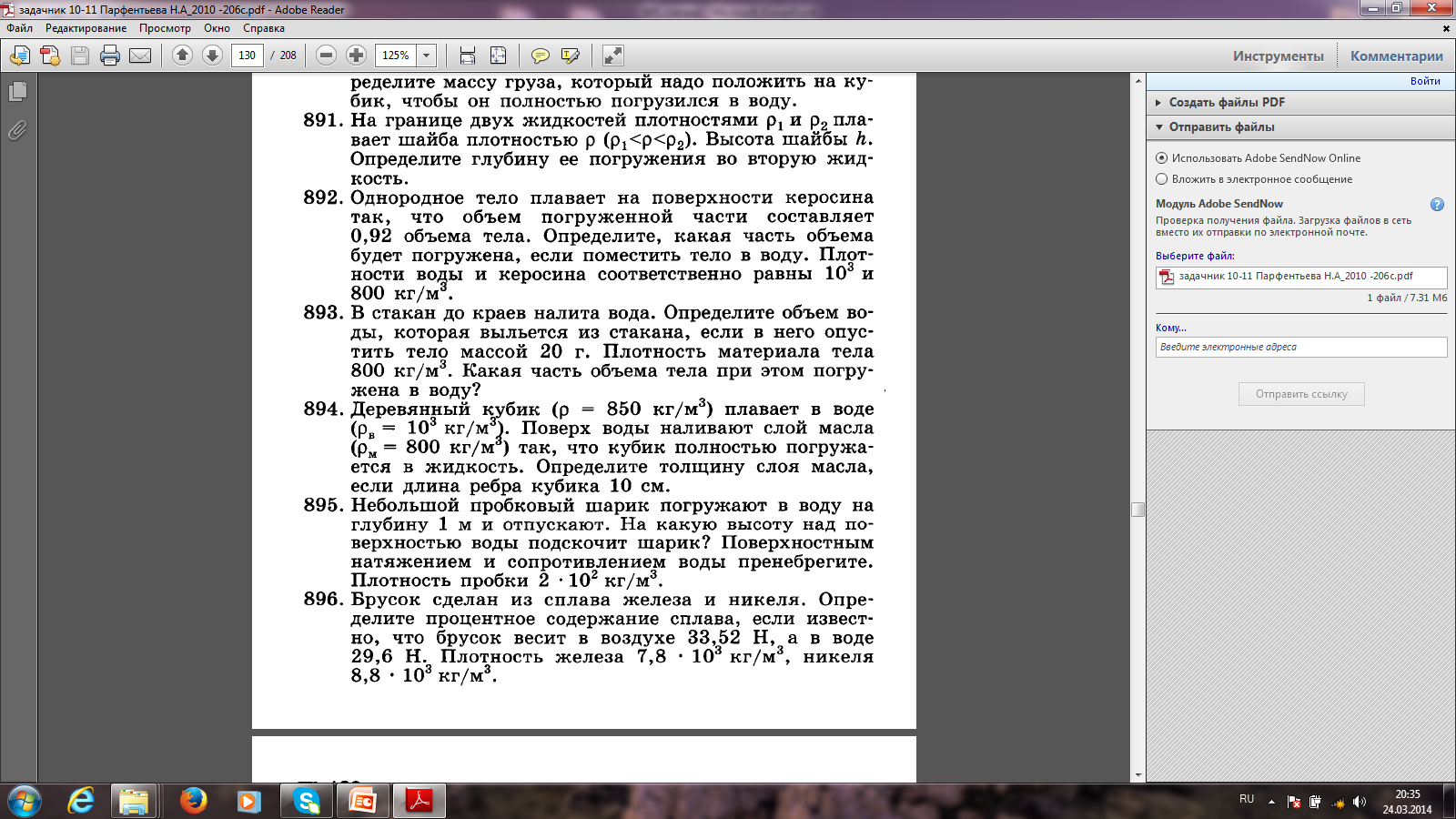 33
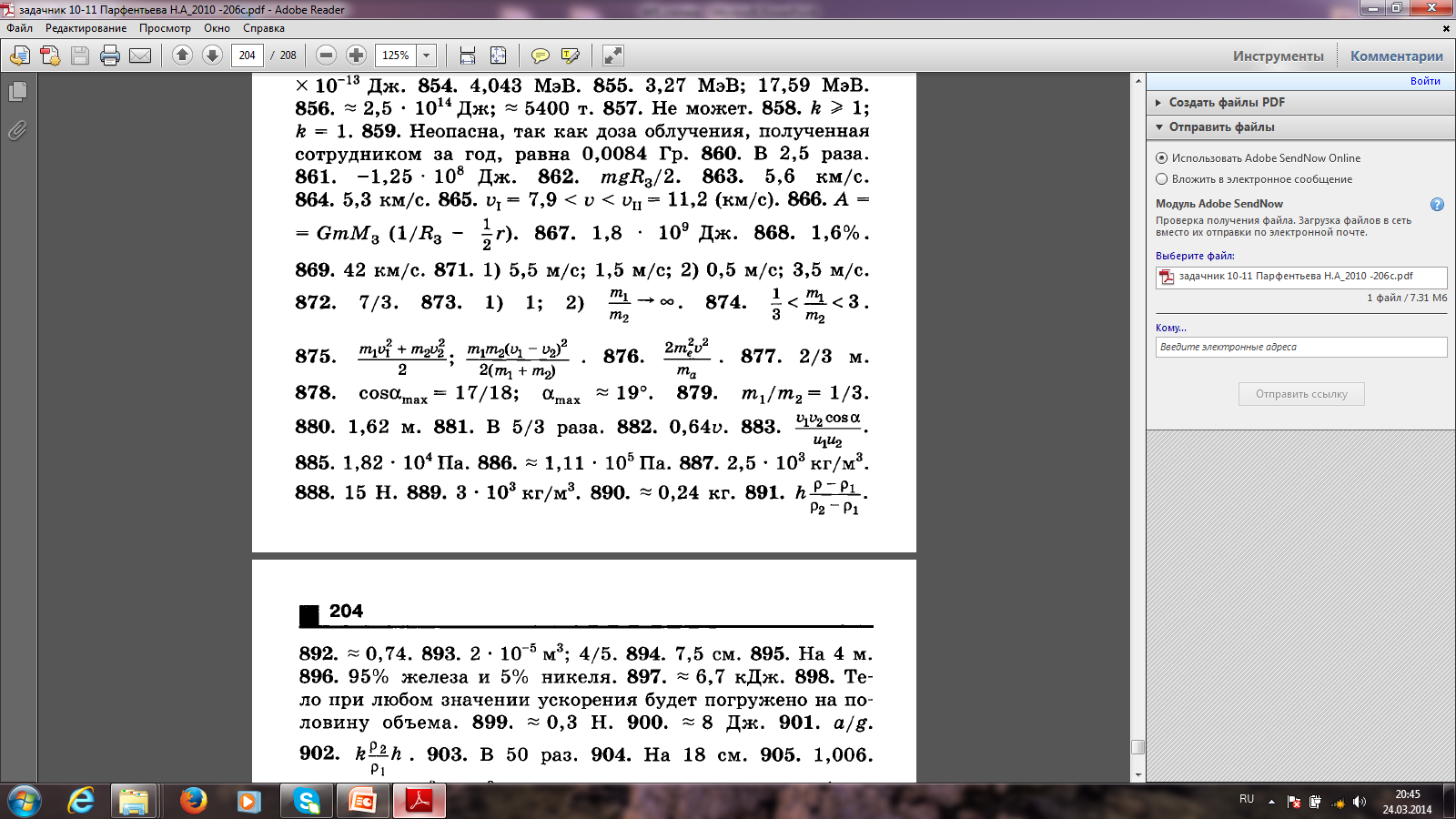 Стр.24
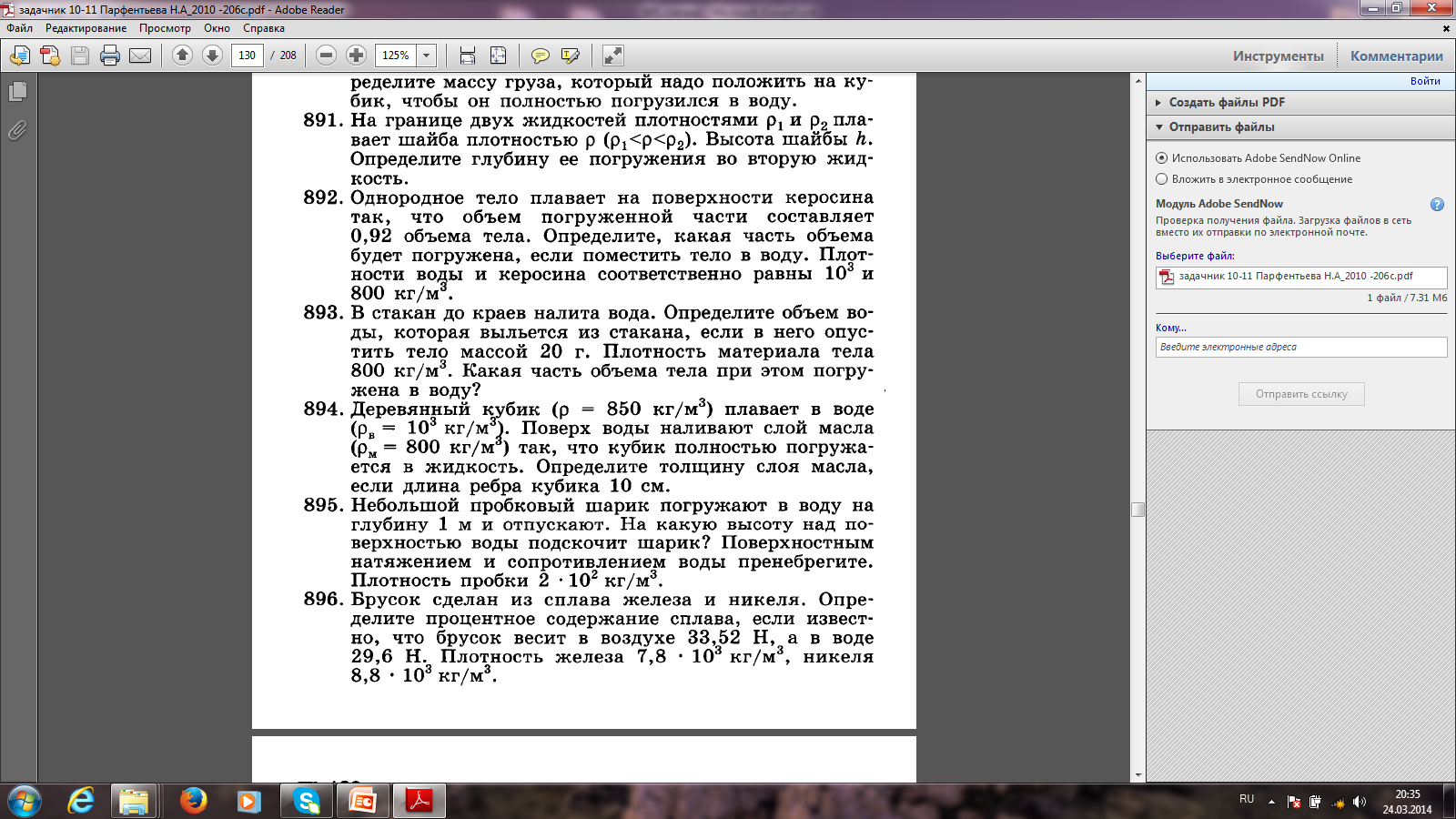 34
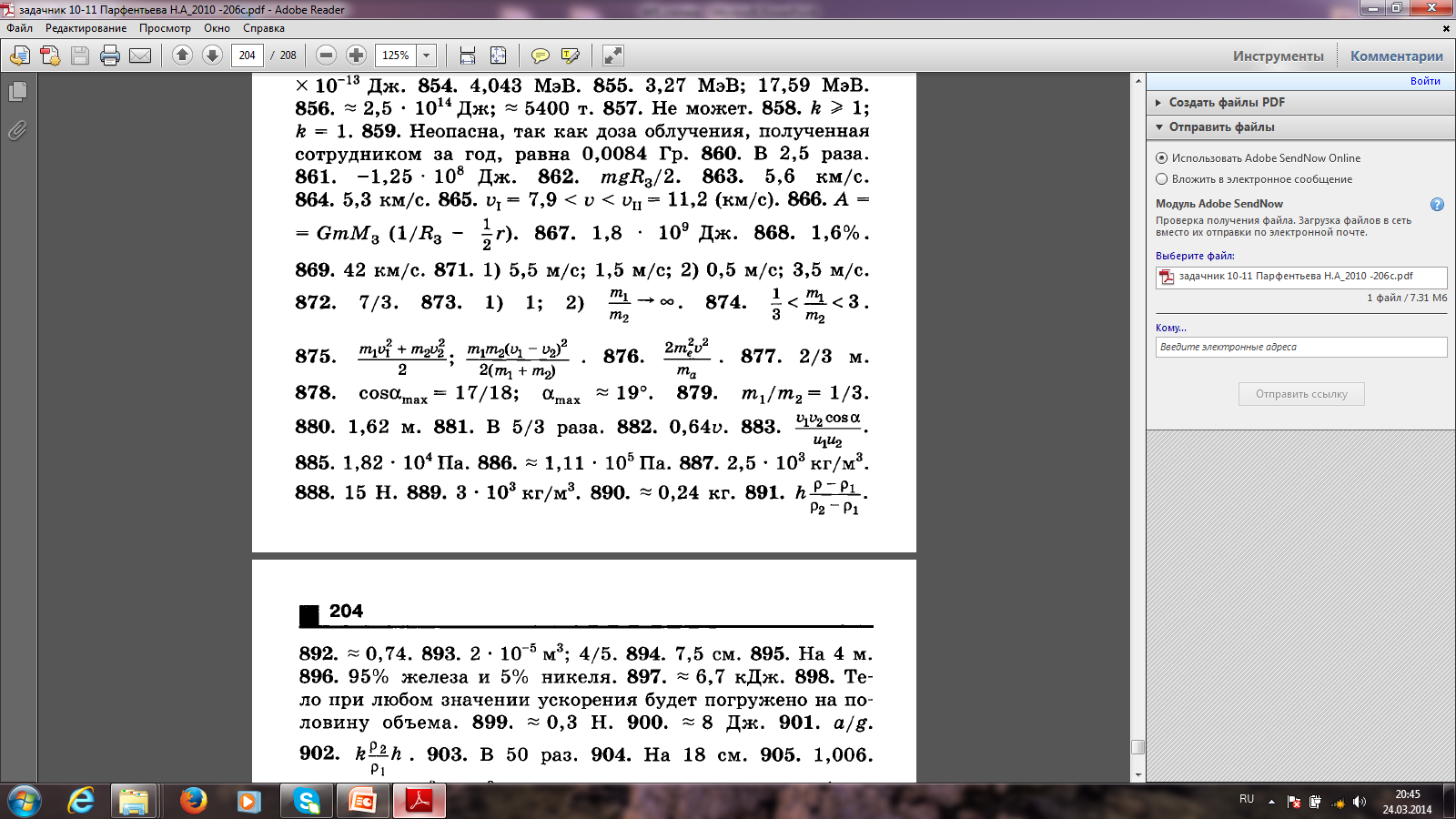 Стр.24
35
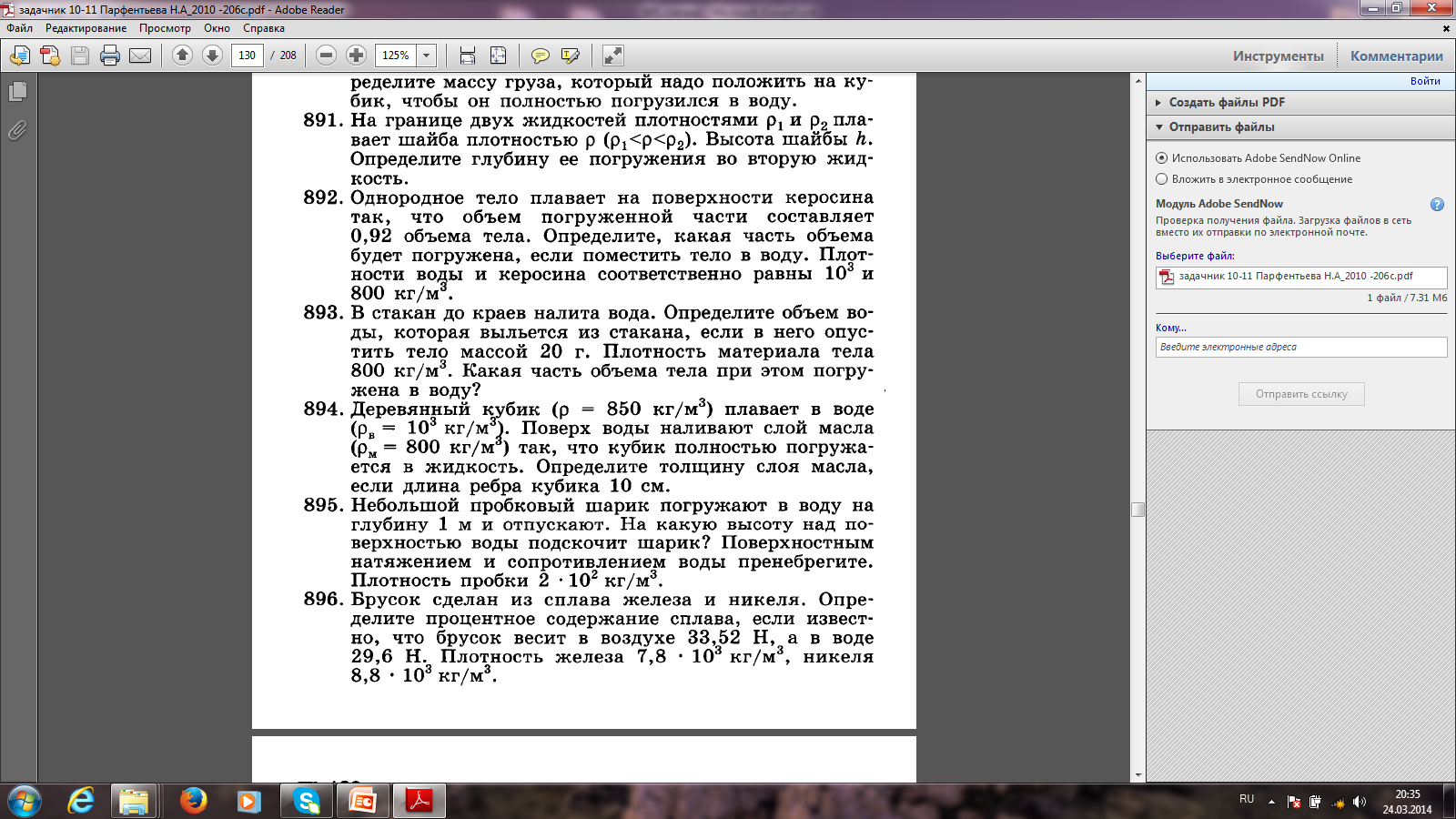 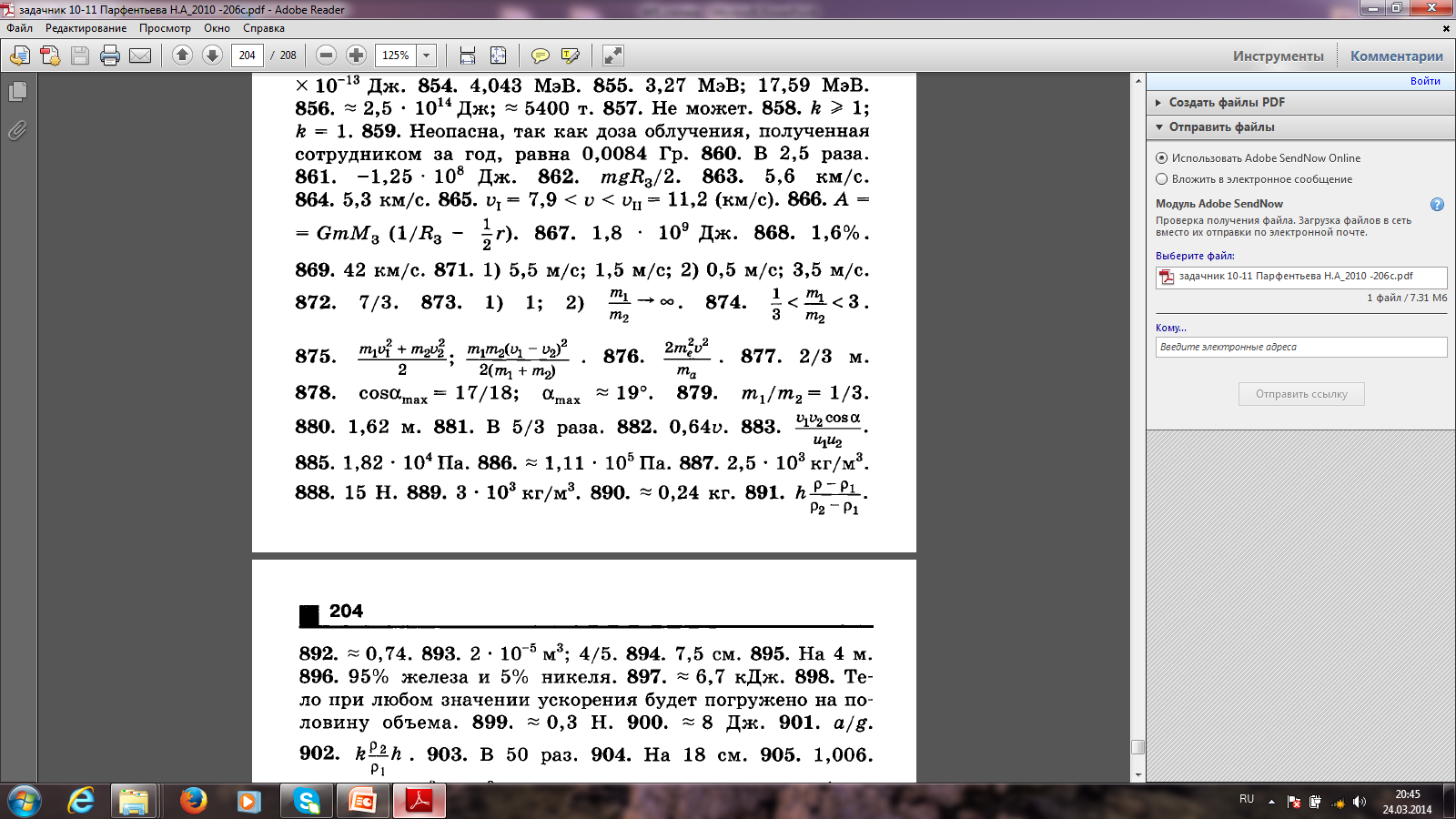 Стр.25
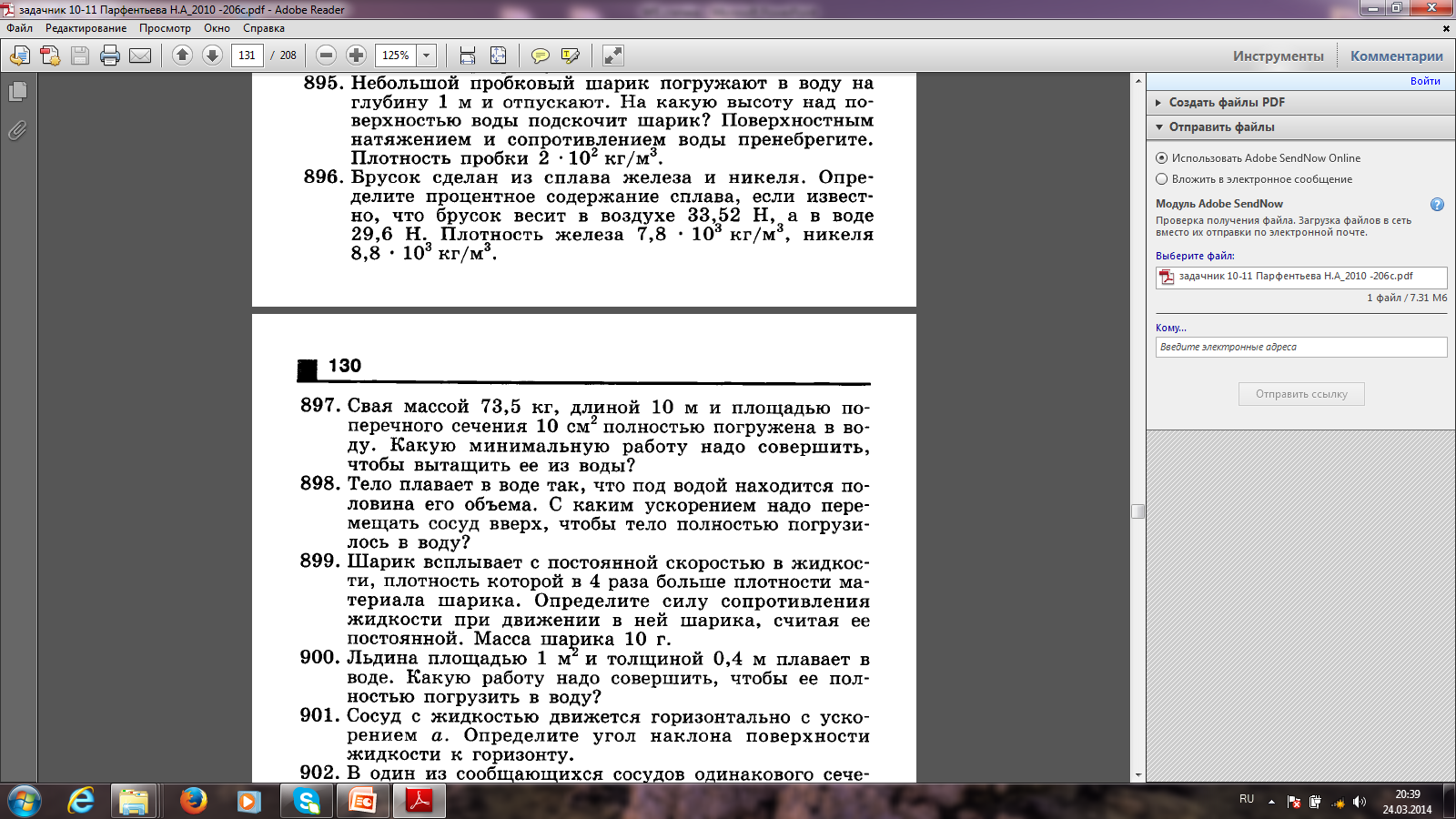 36
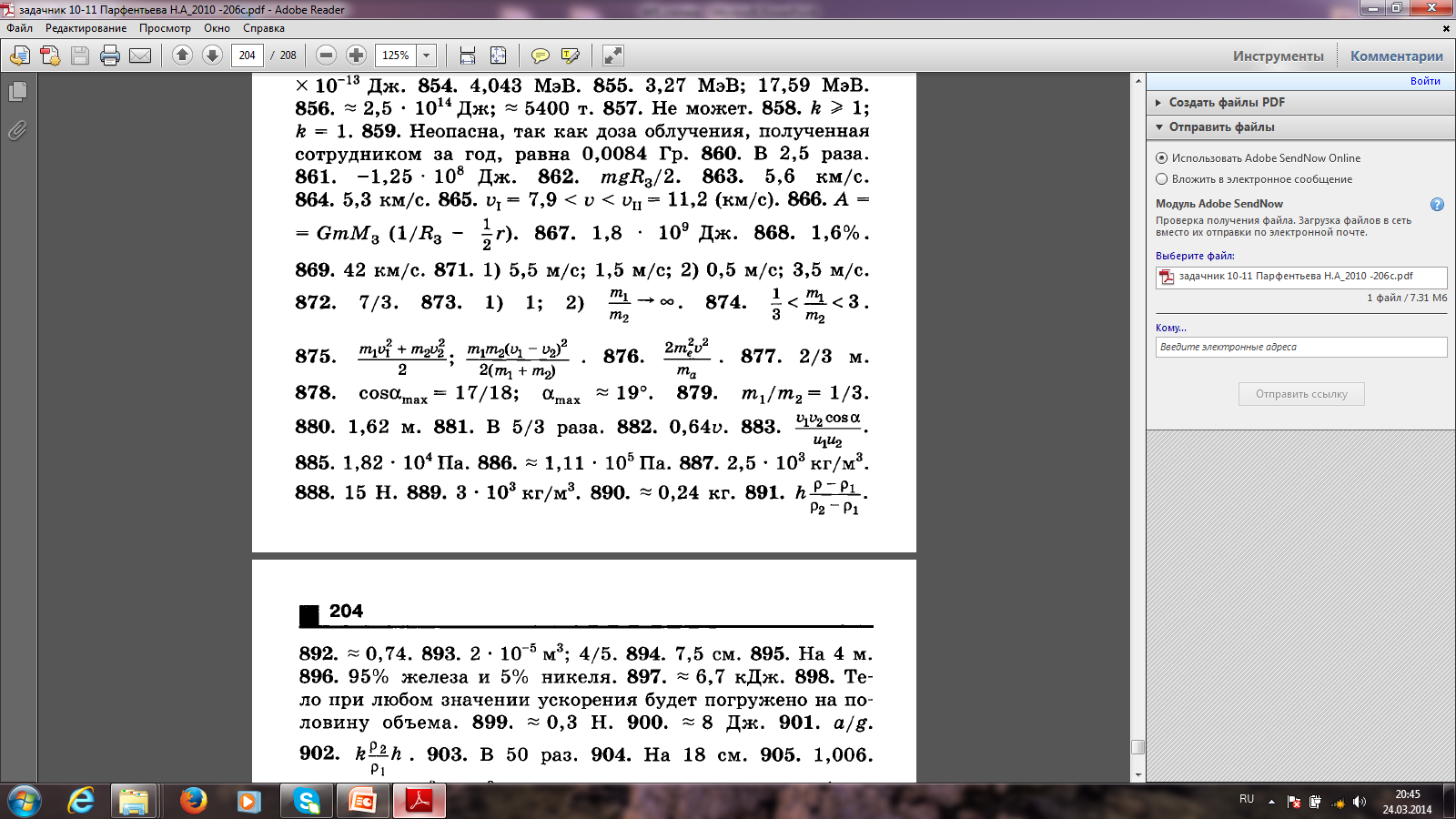 Стр.25
37
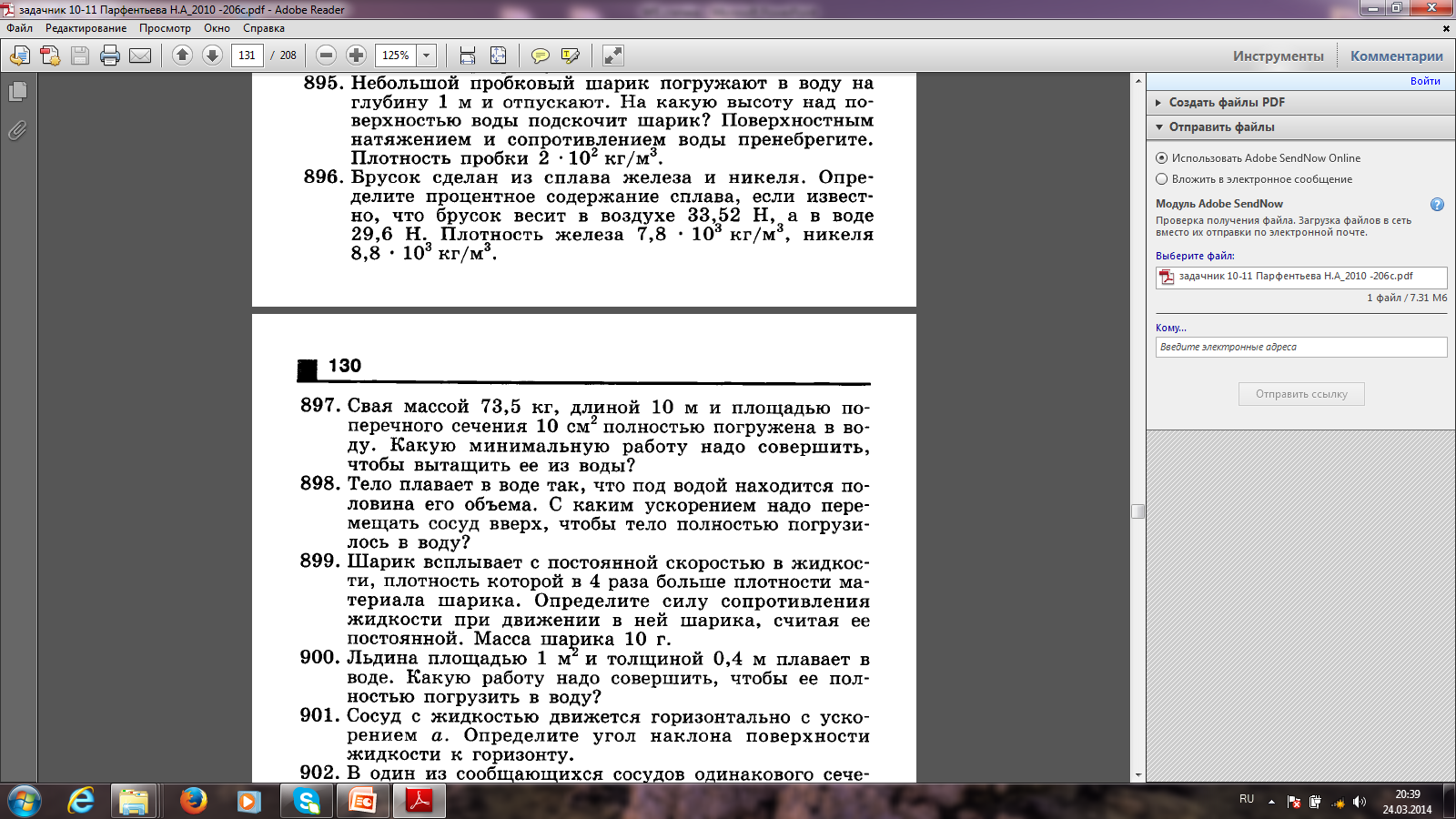 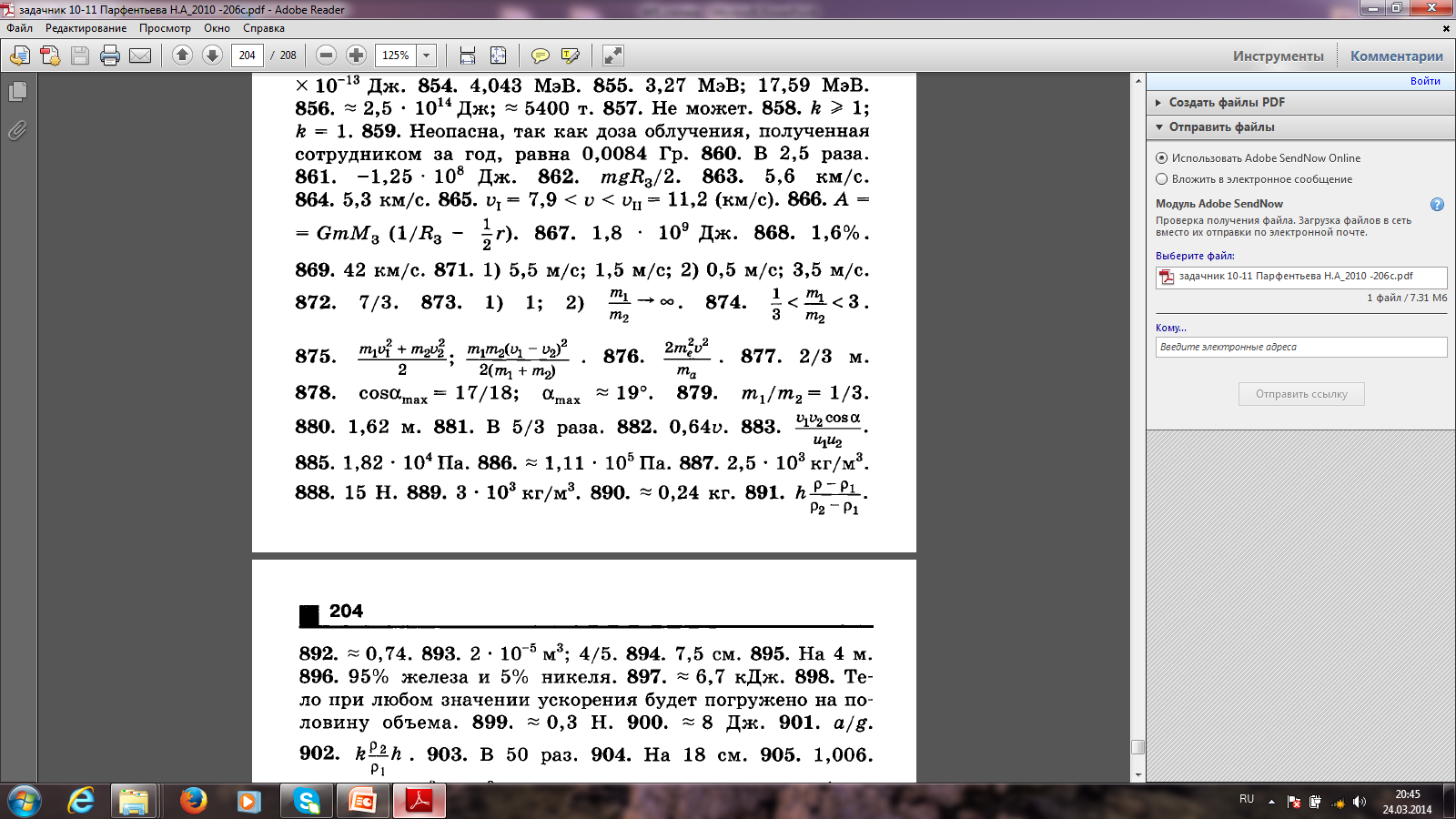 Стр.26
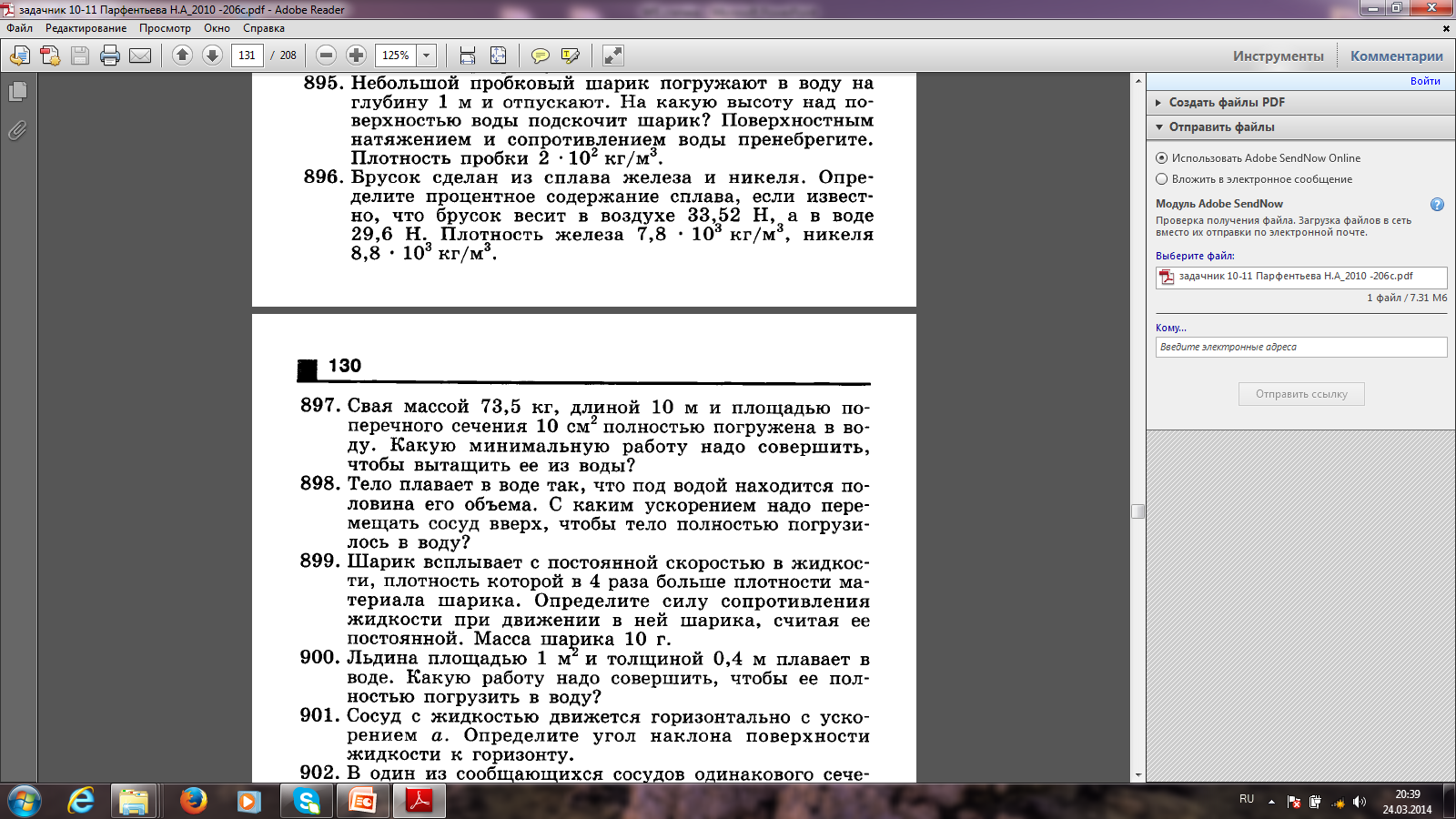 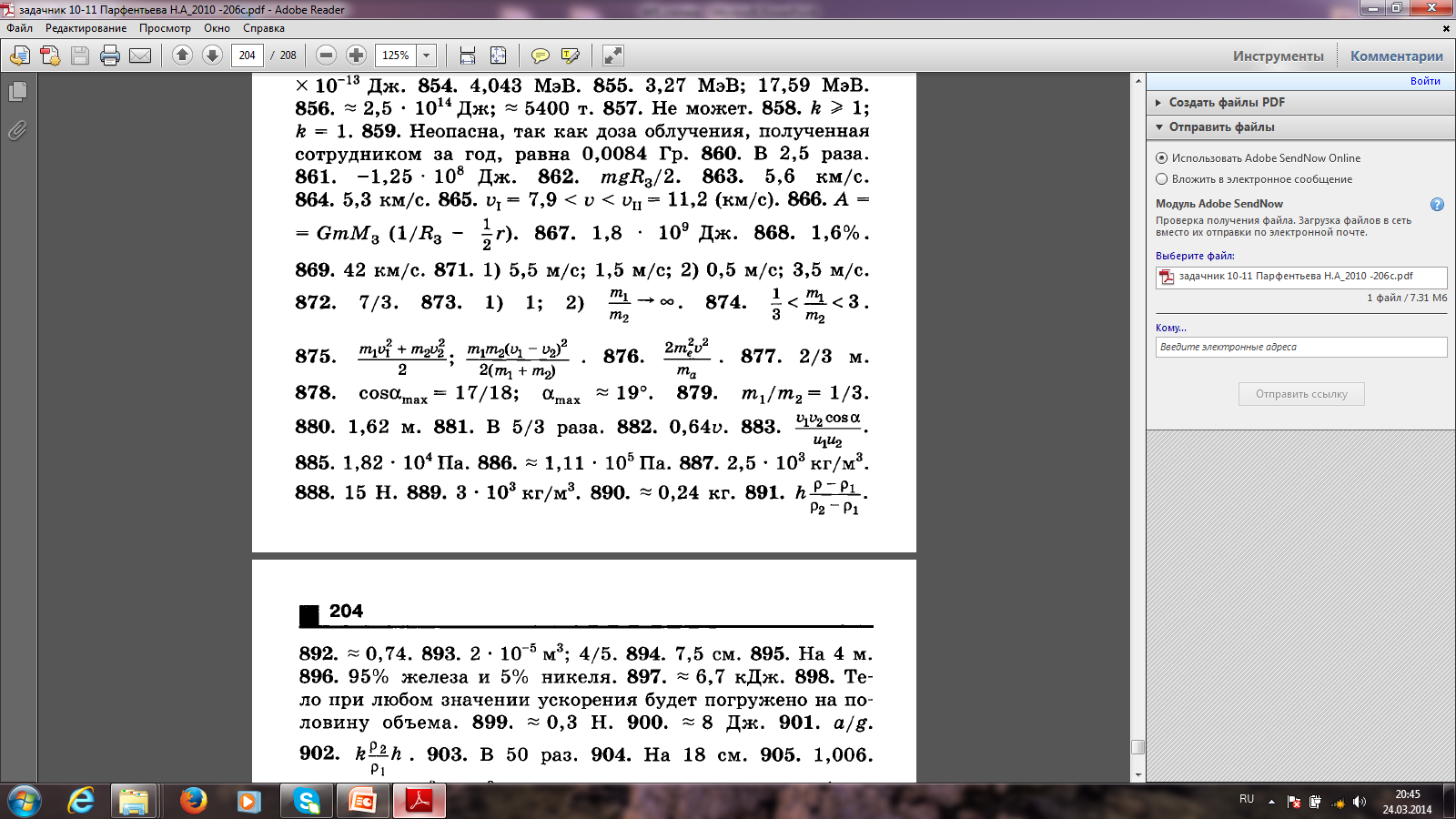 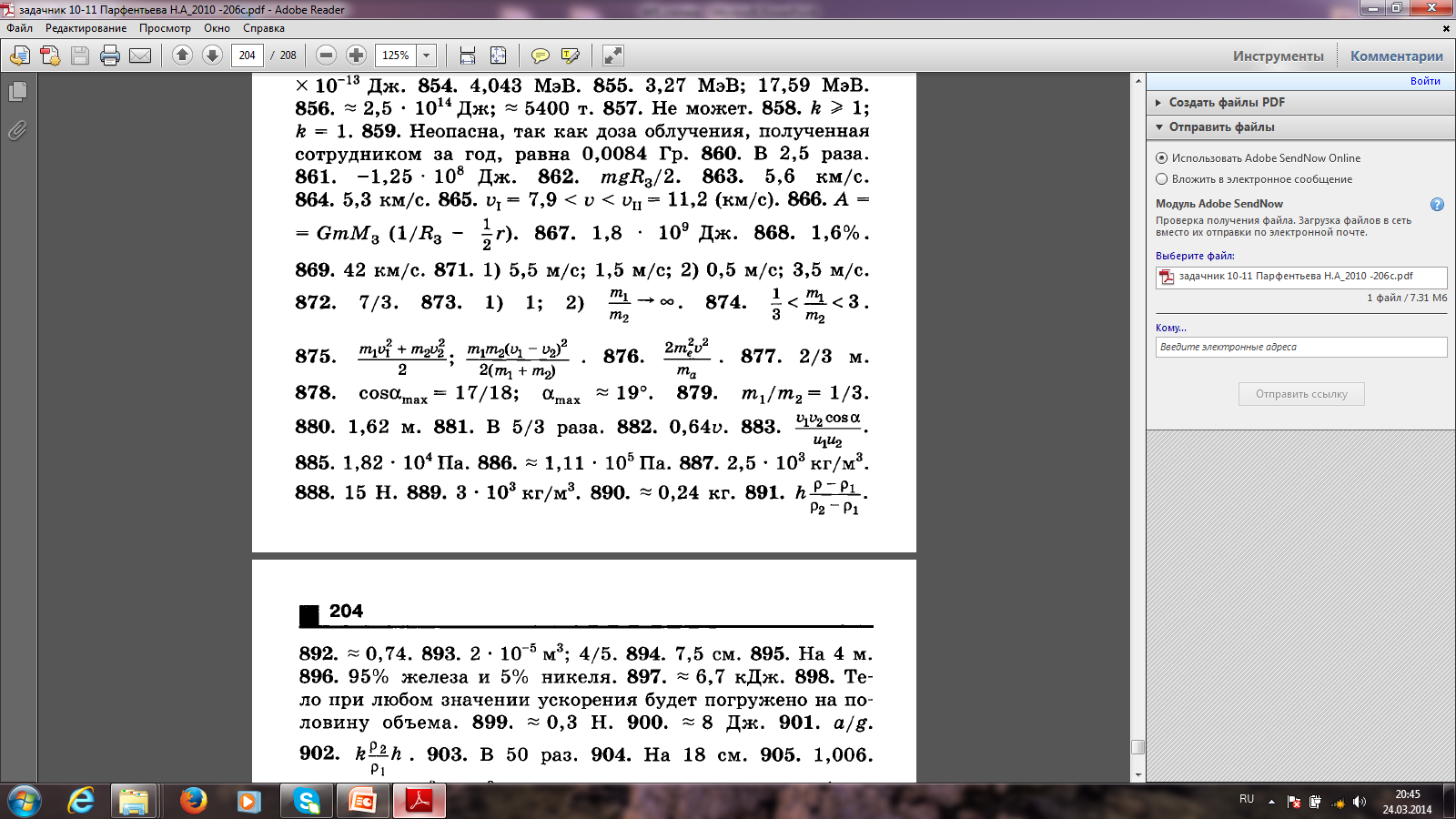 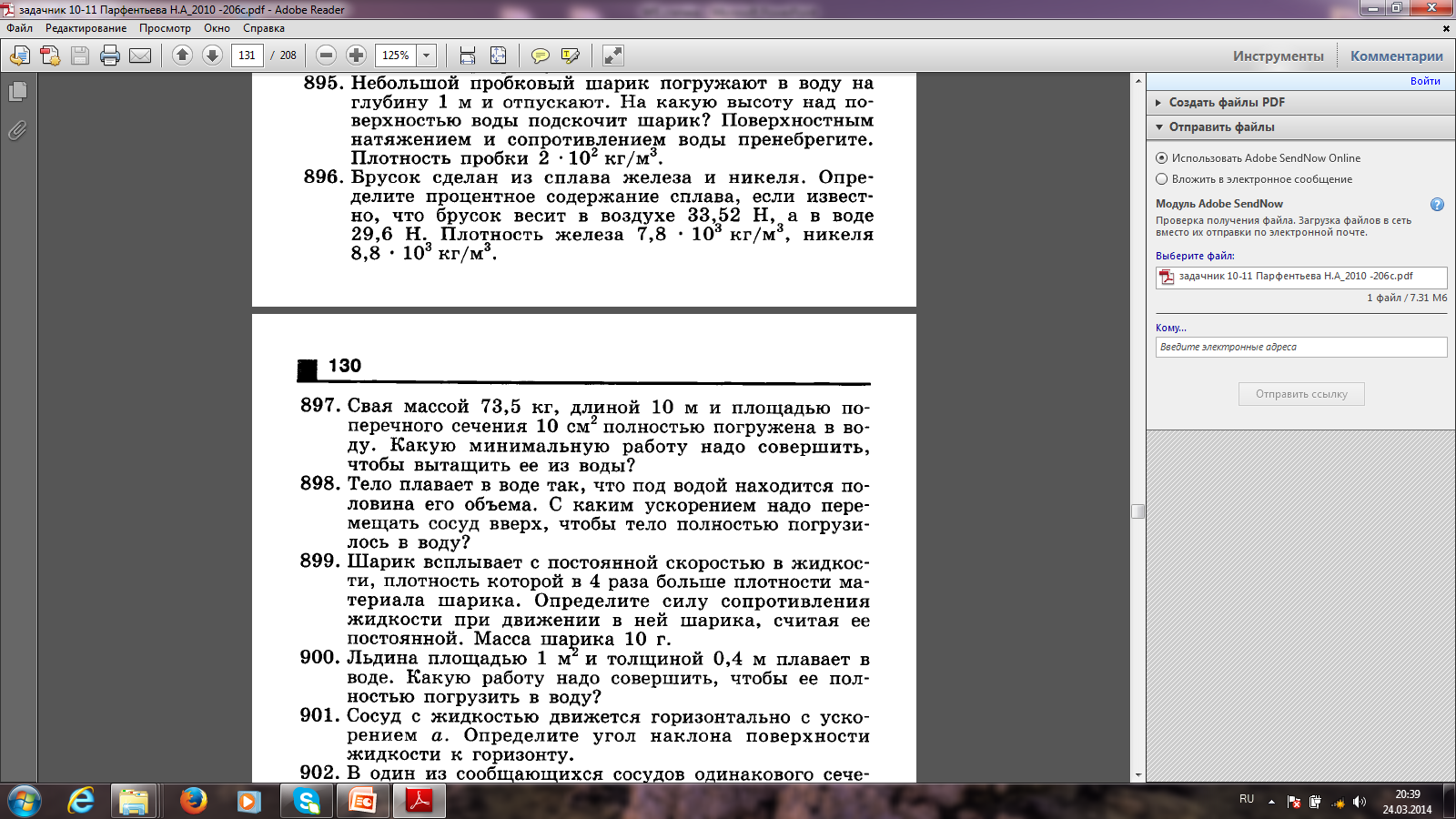 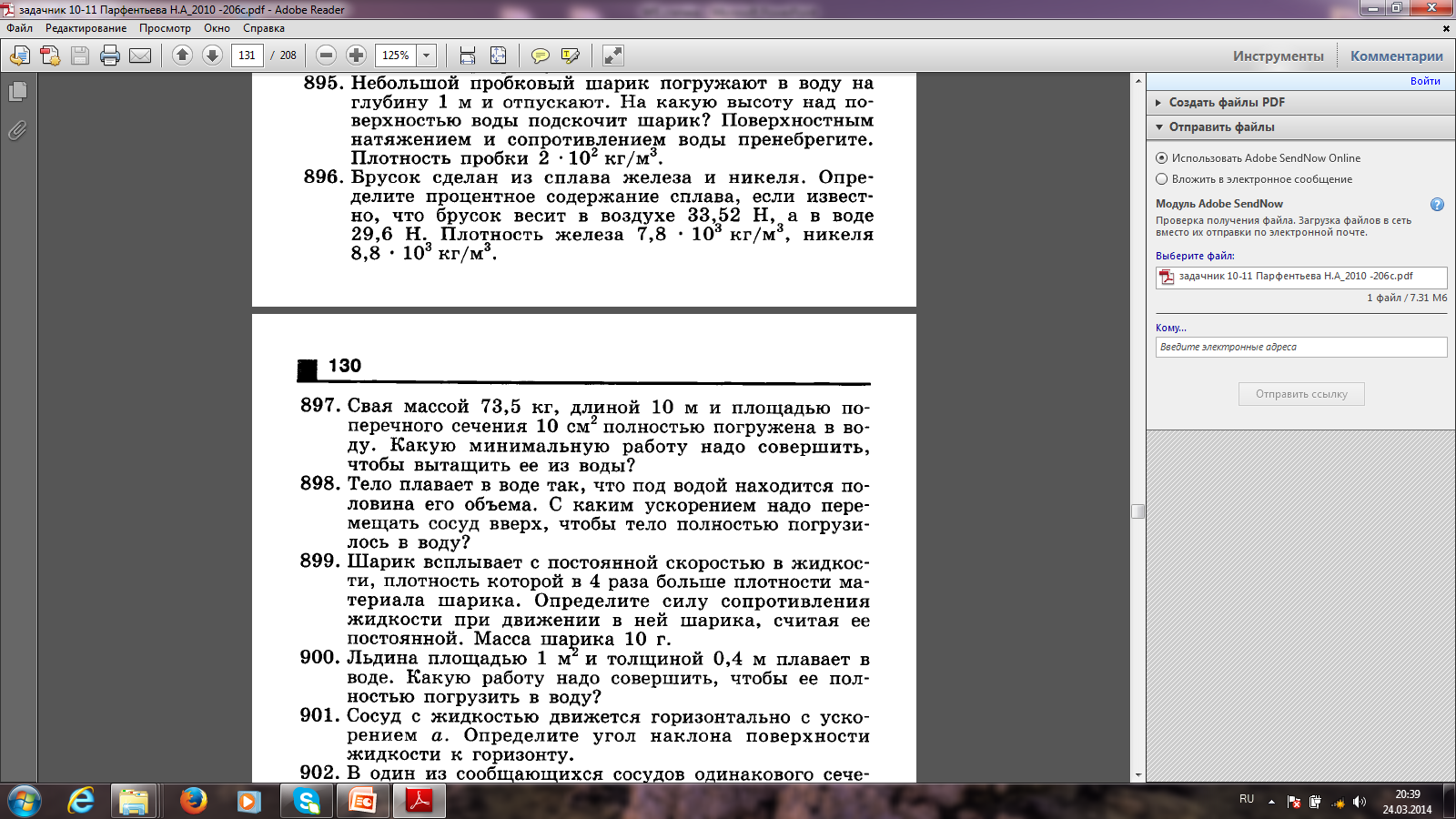 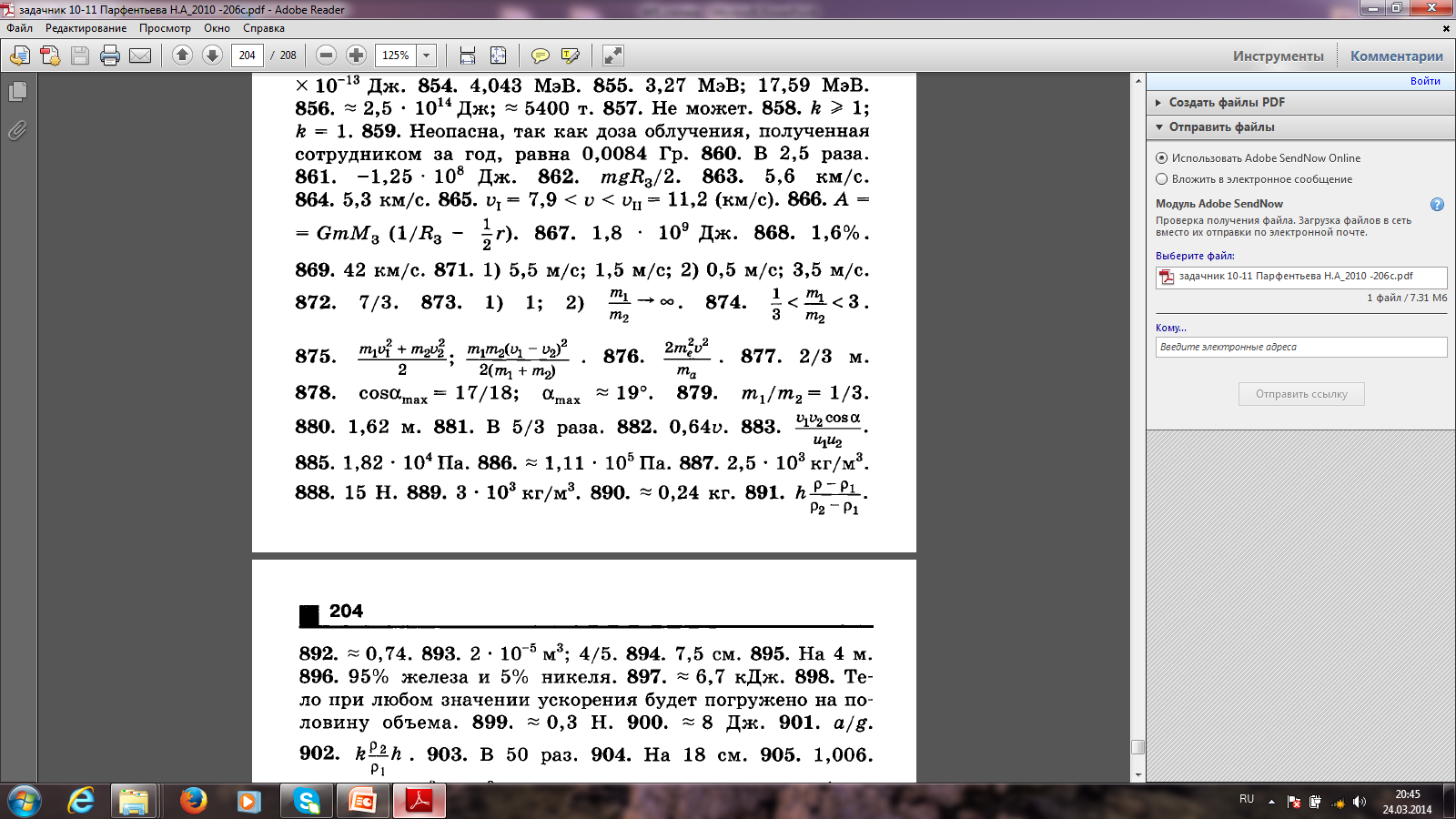 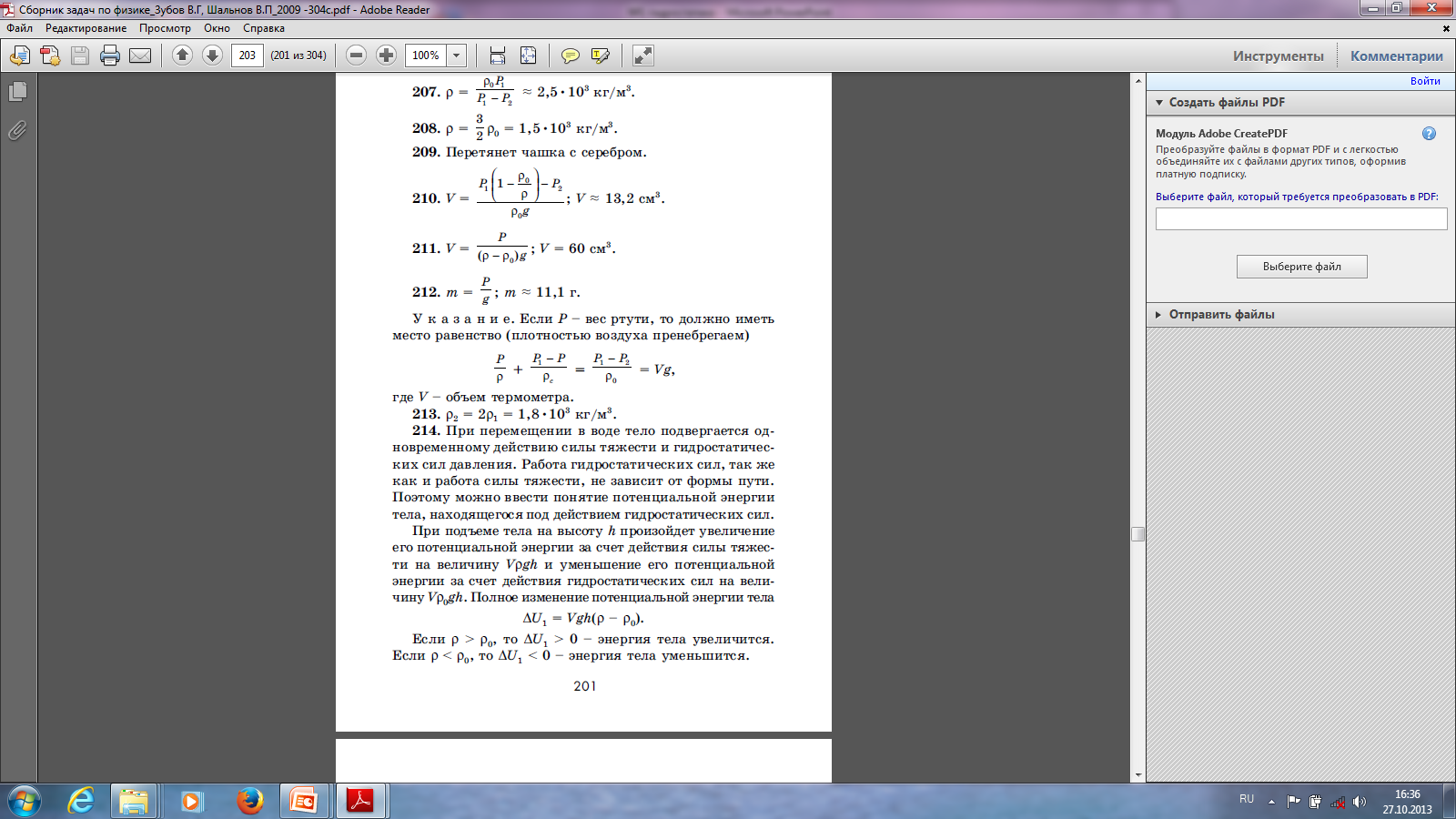 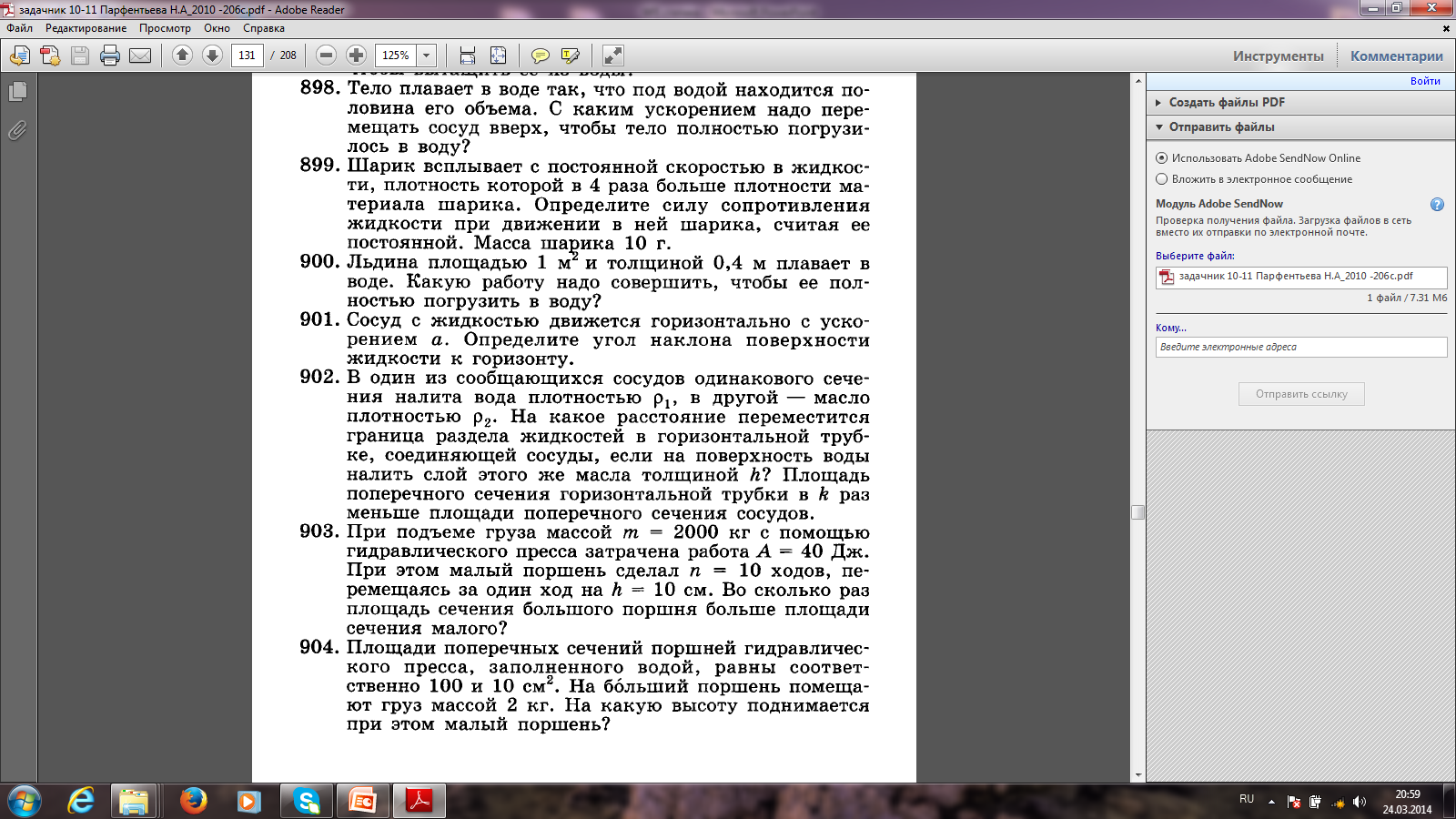 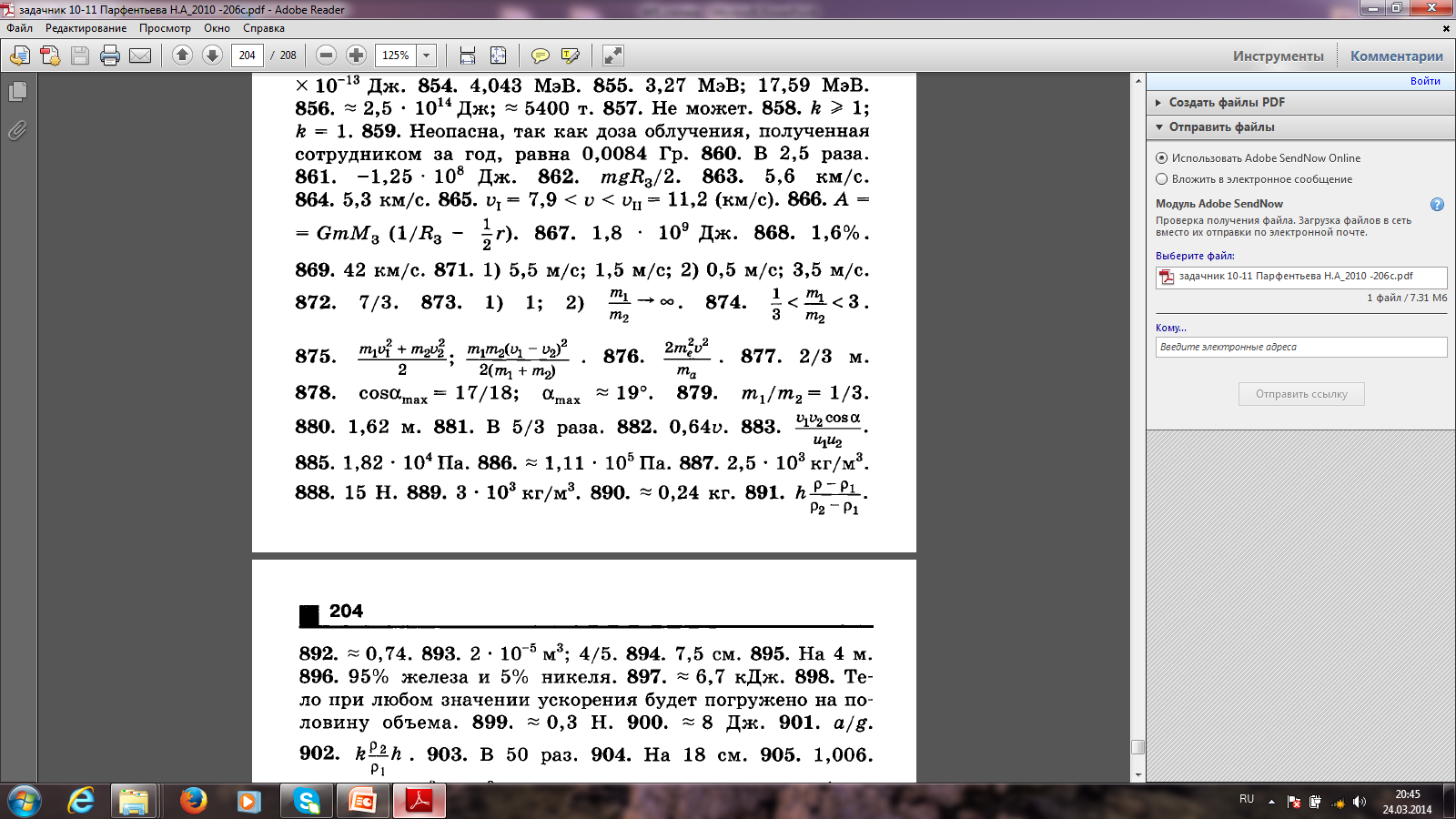 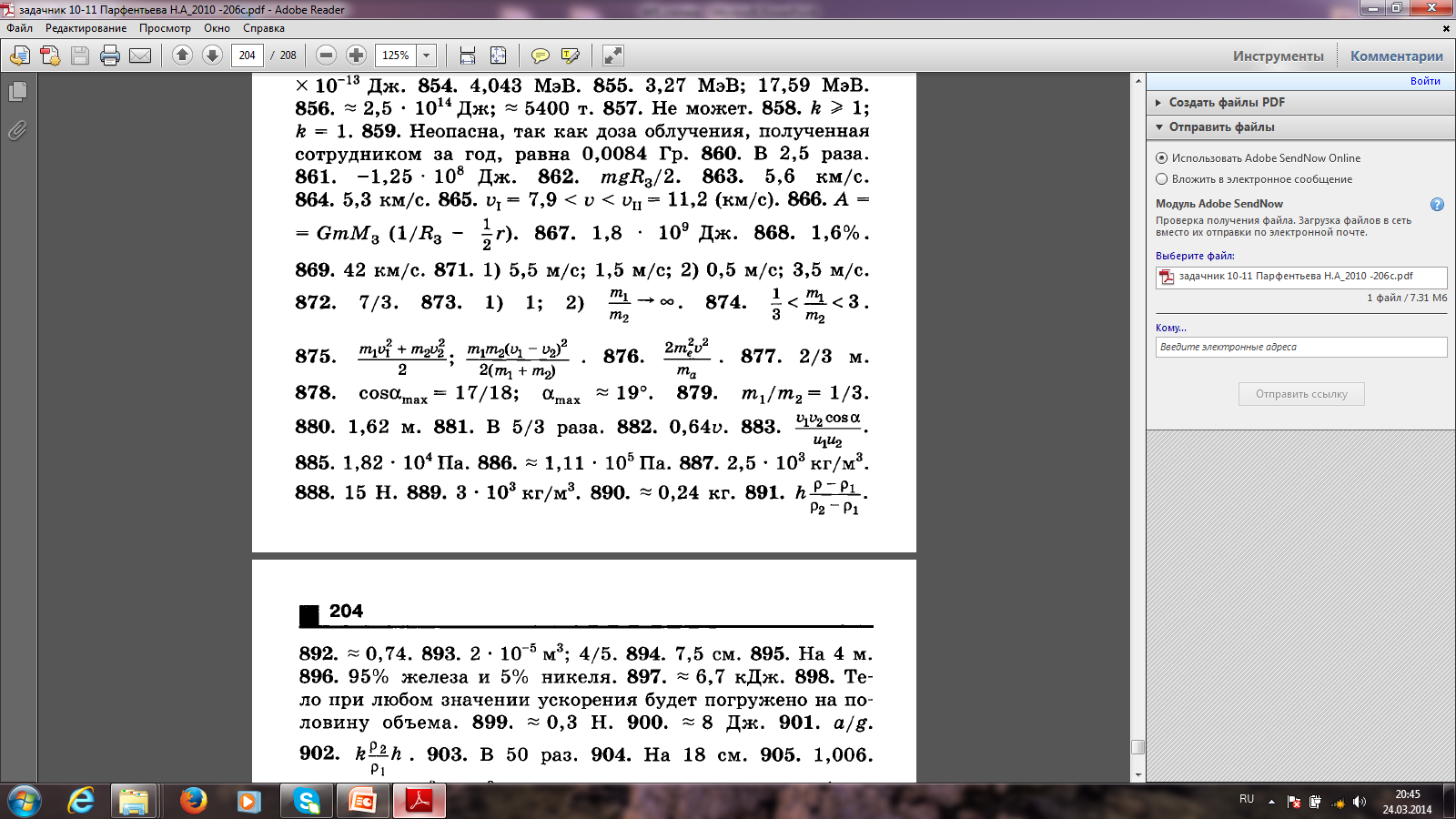 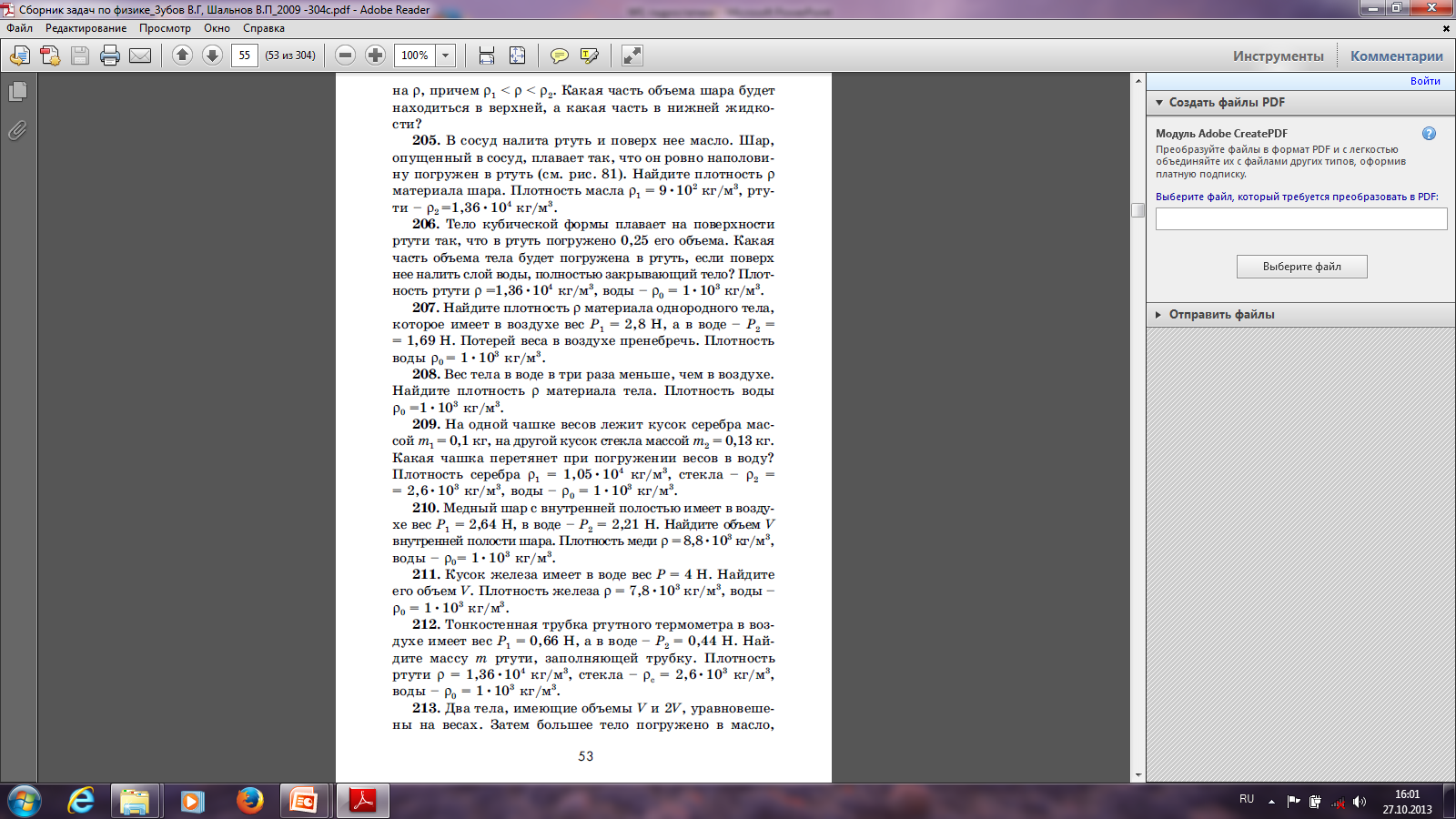 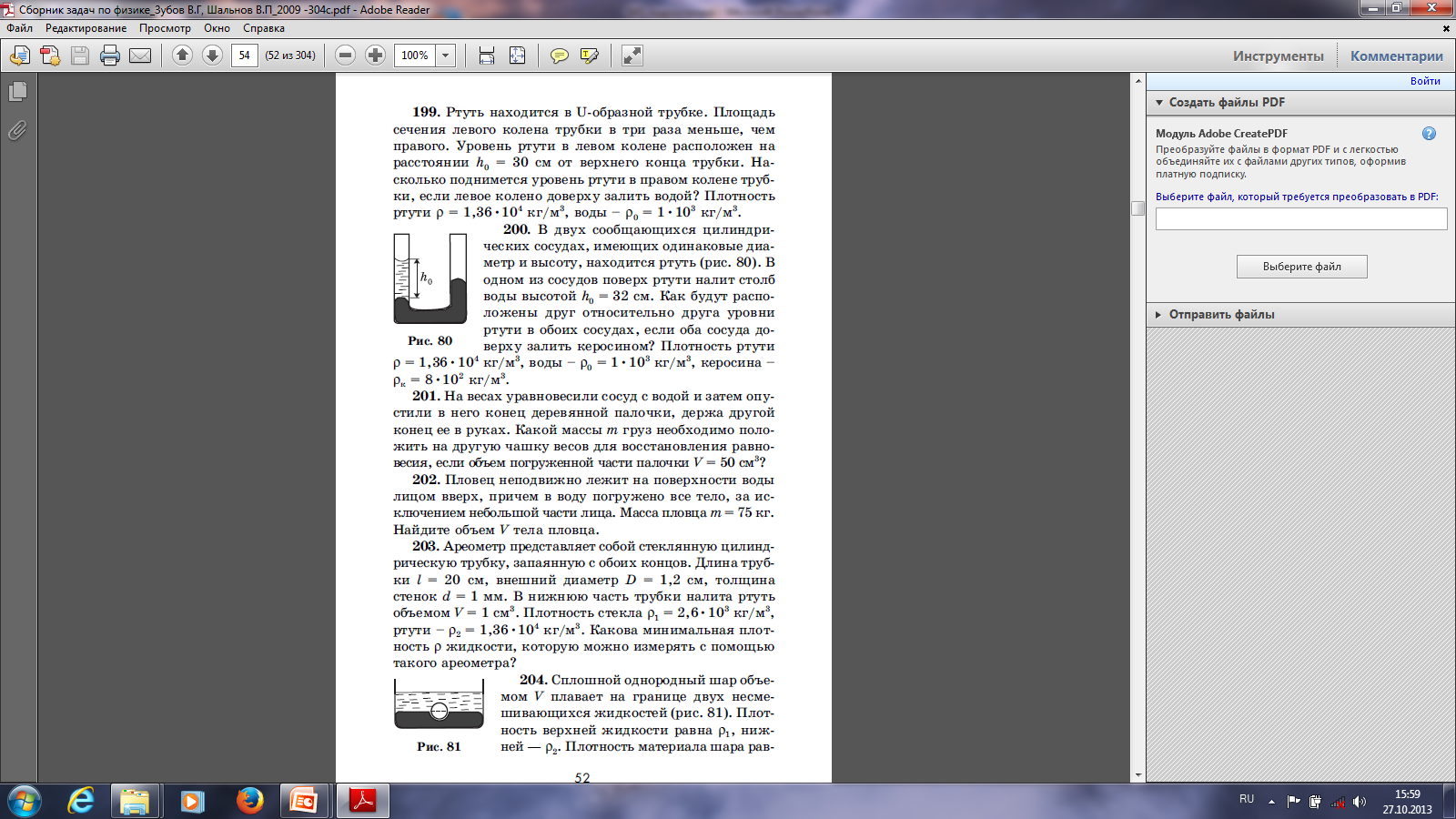 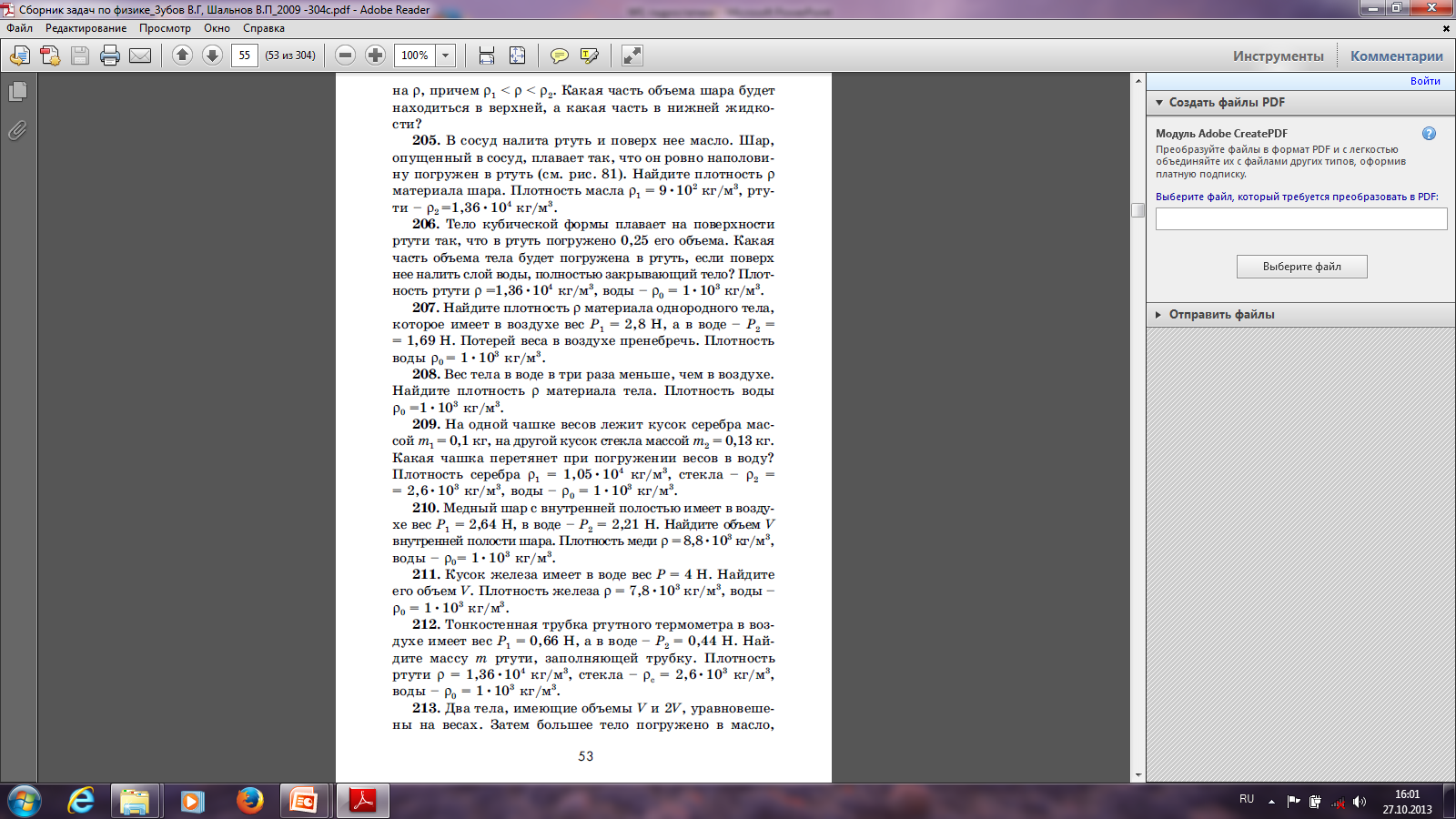 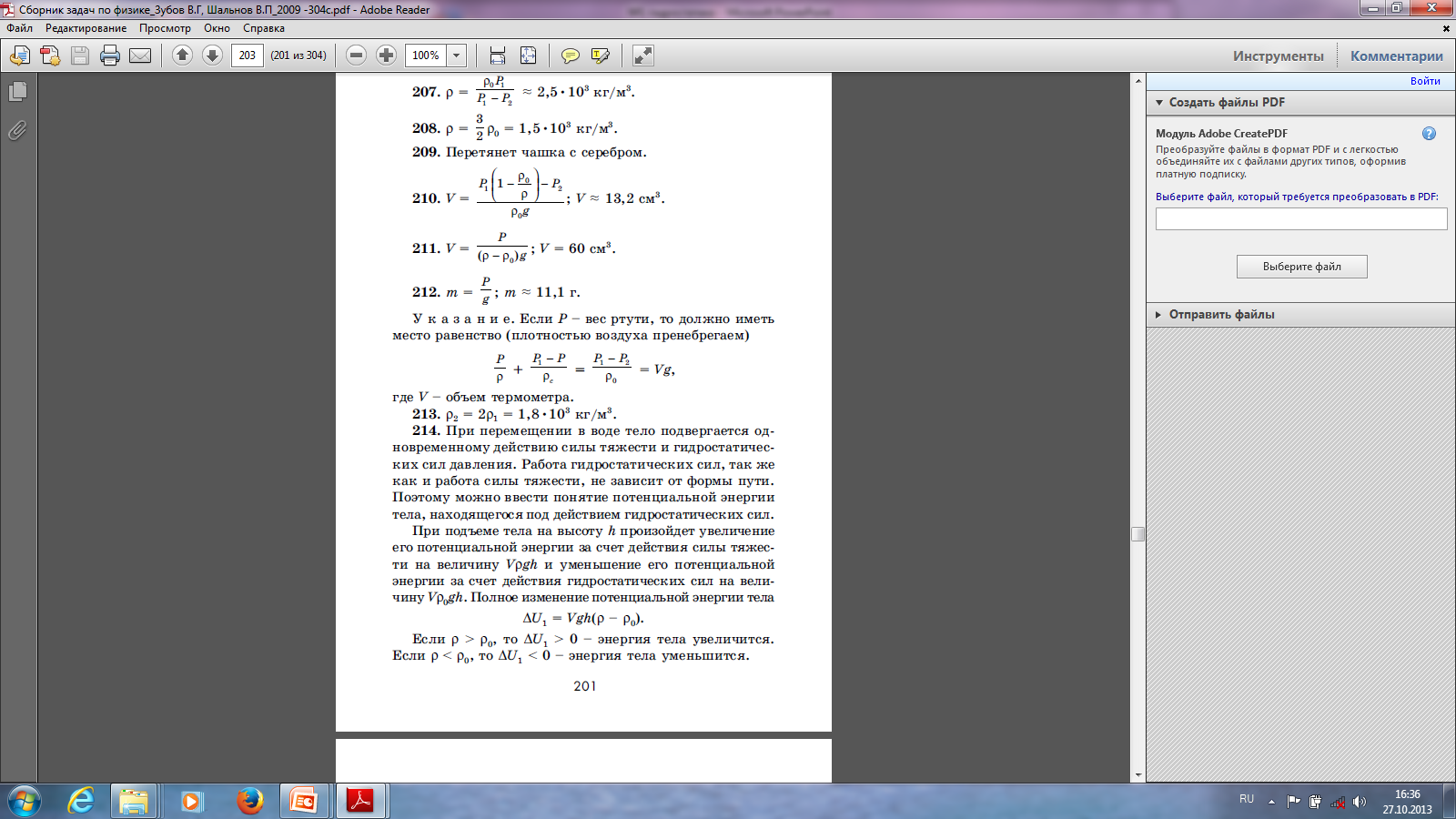 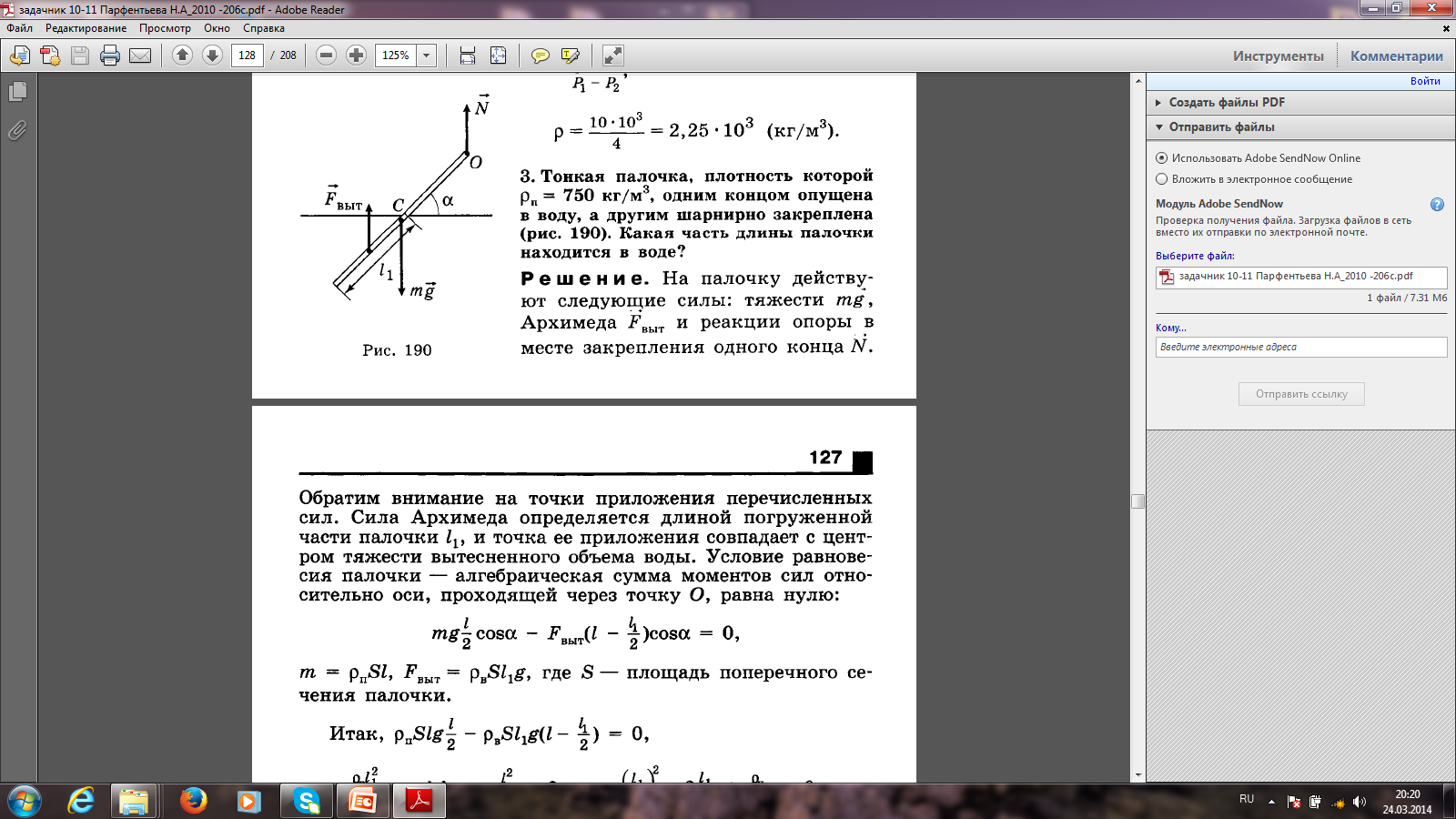 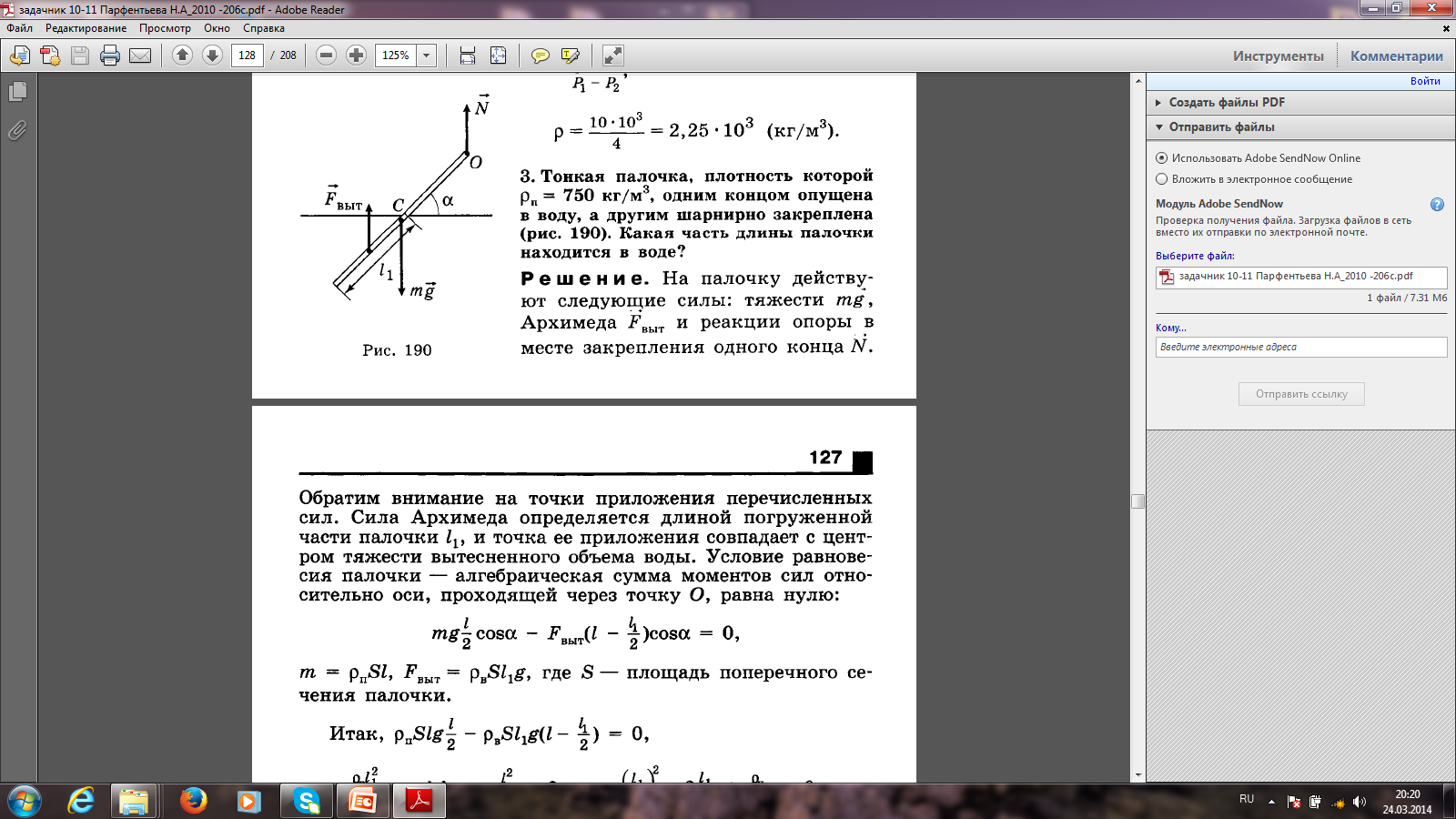 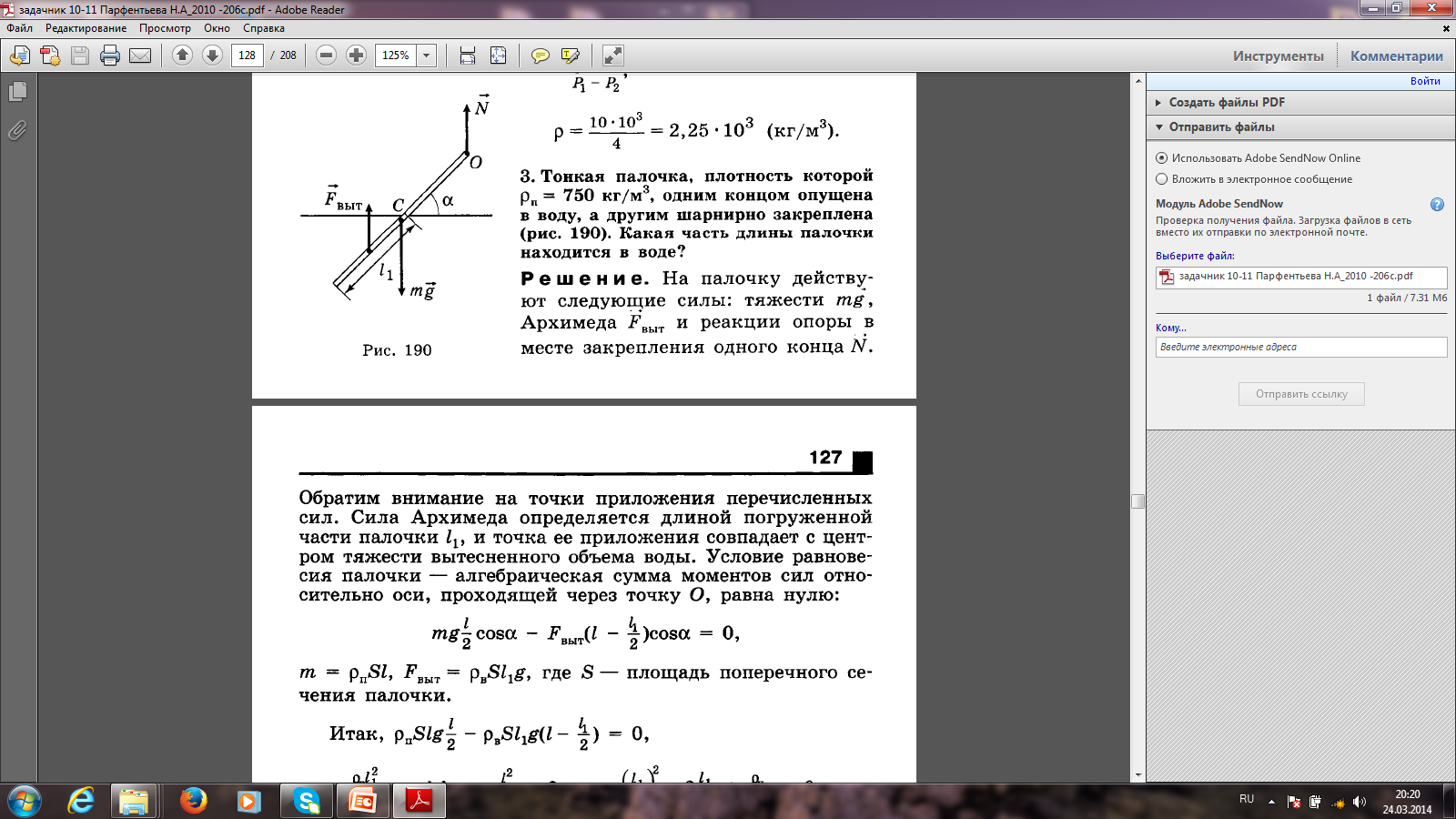 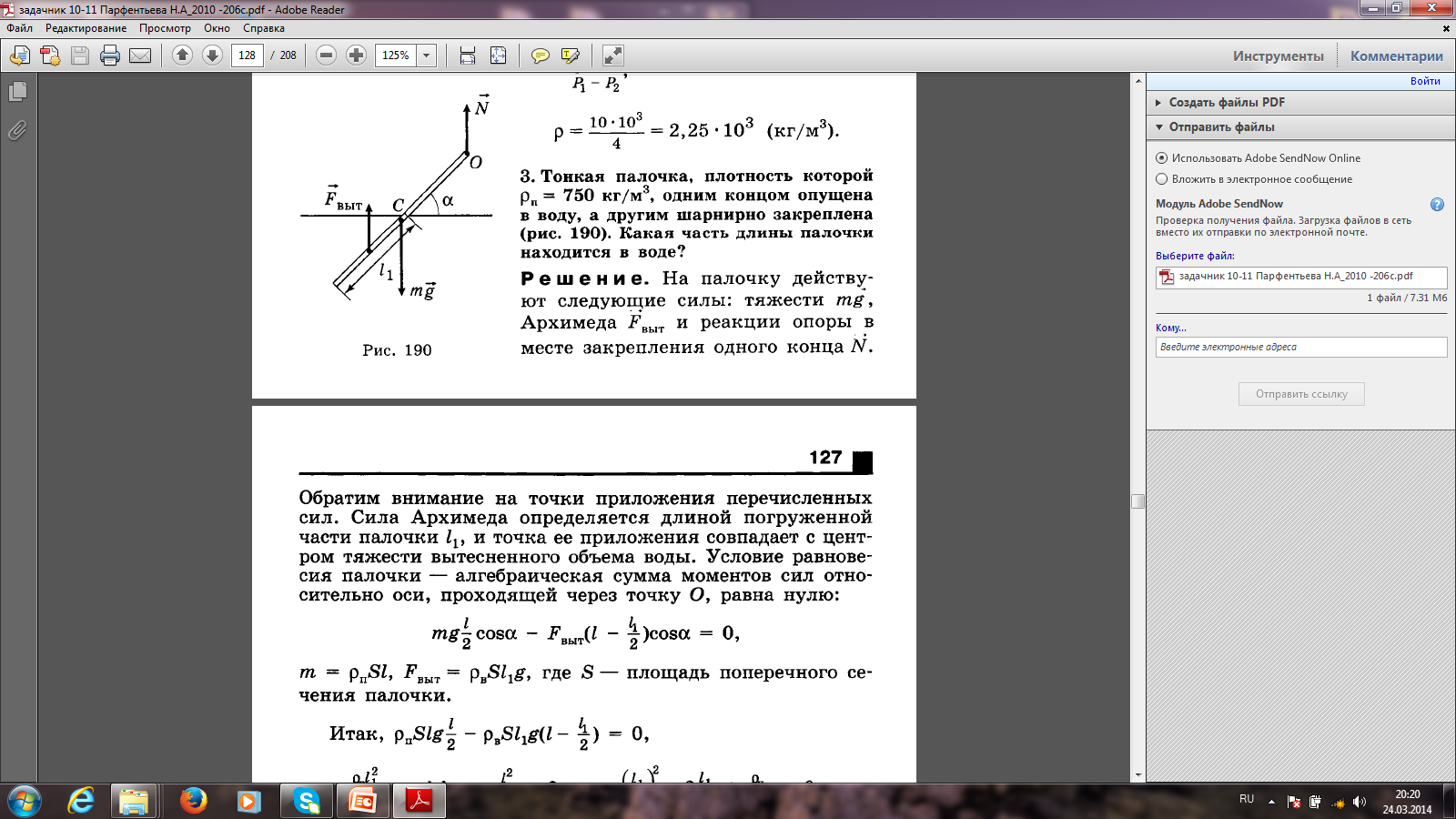 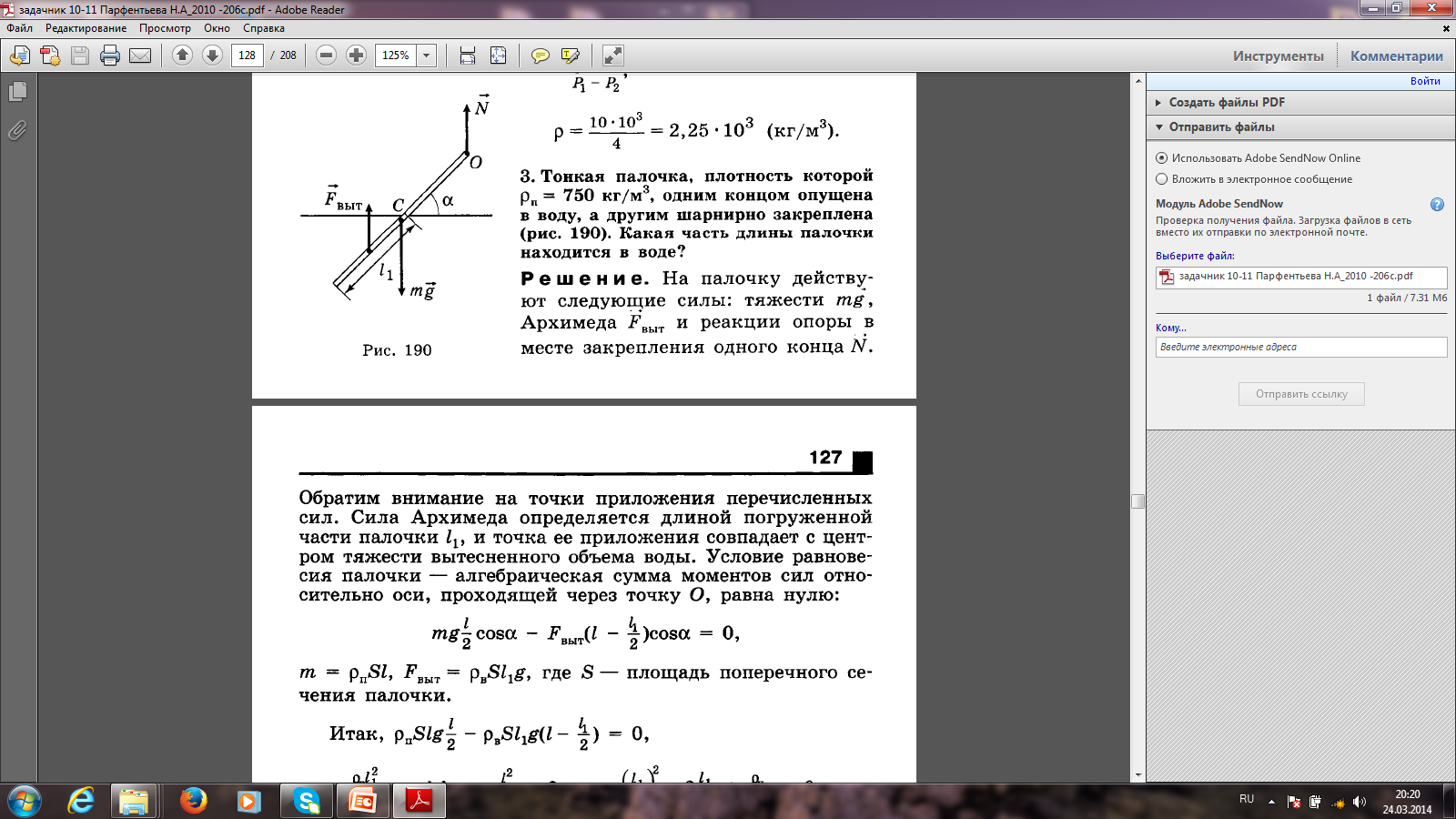 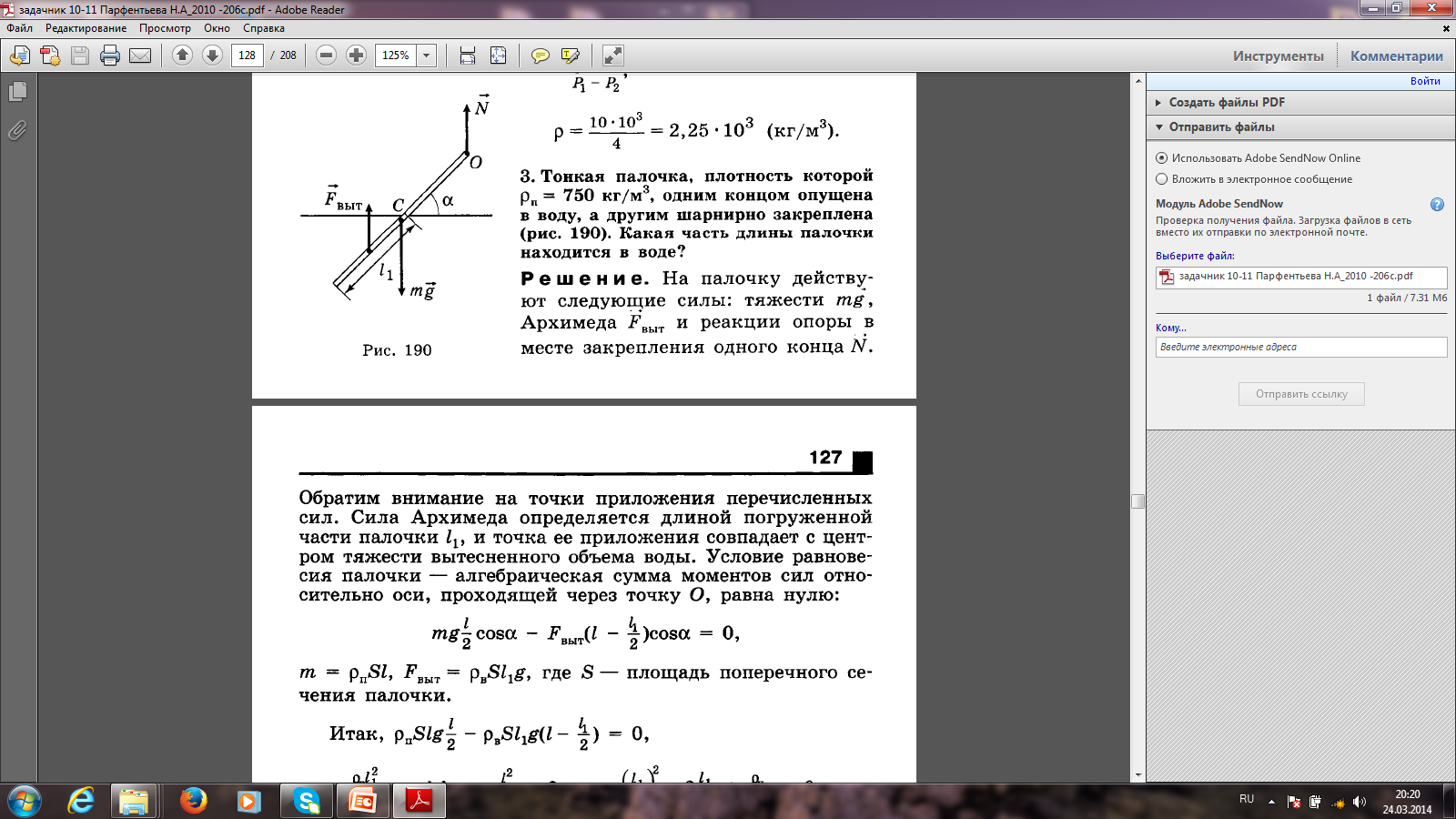 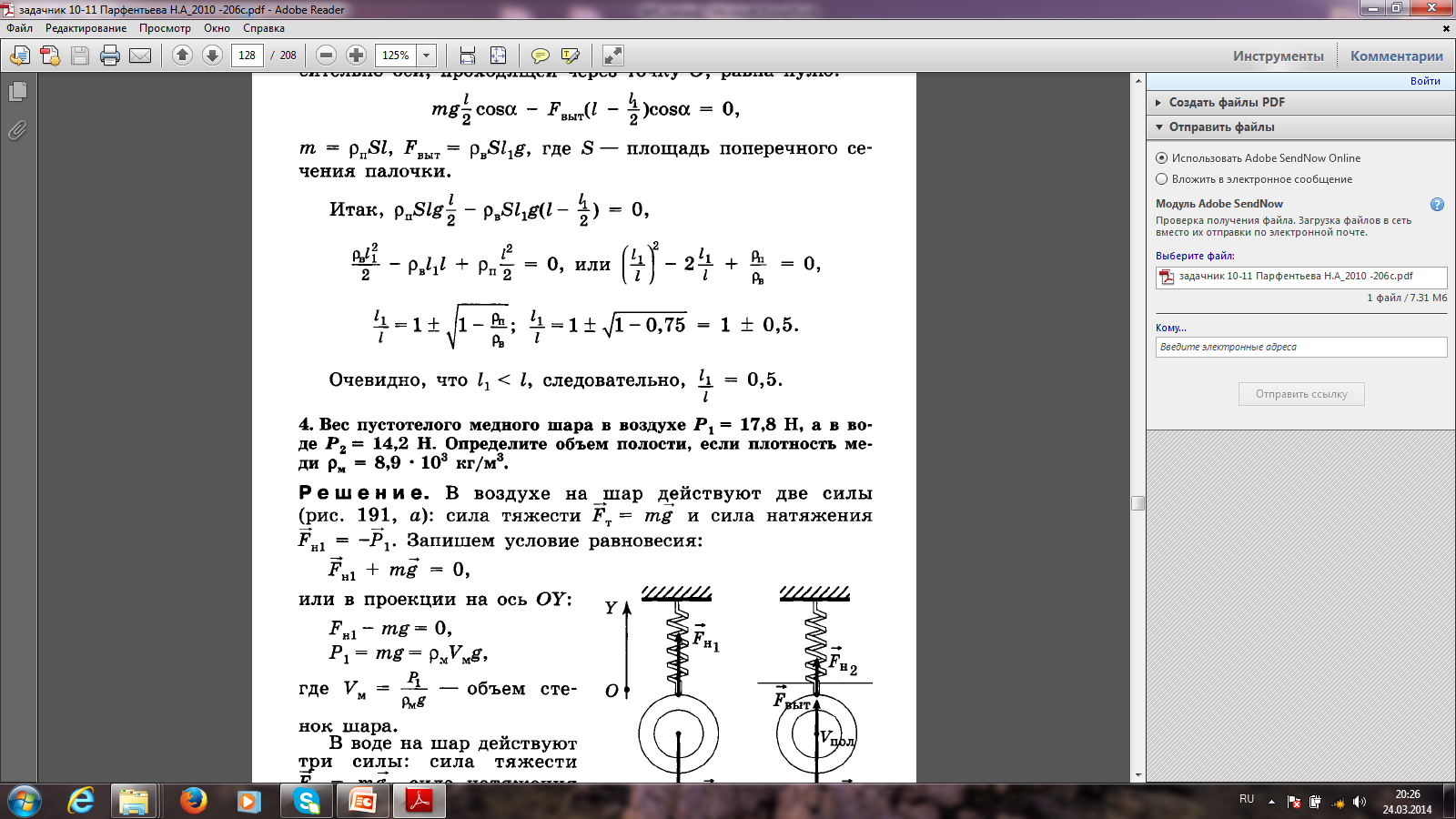 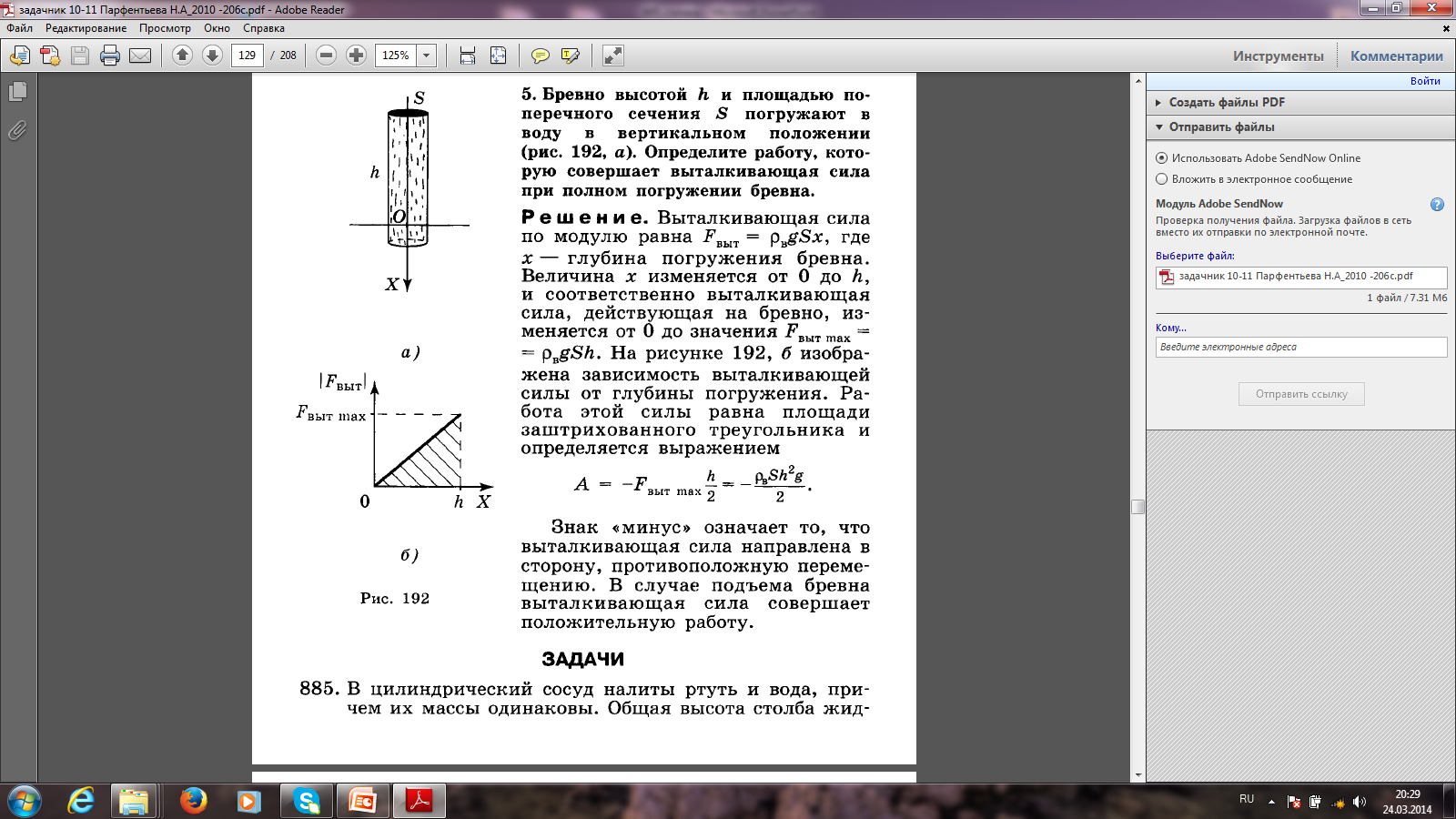 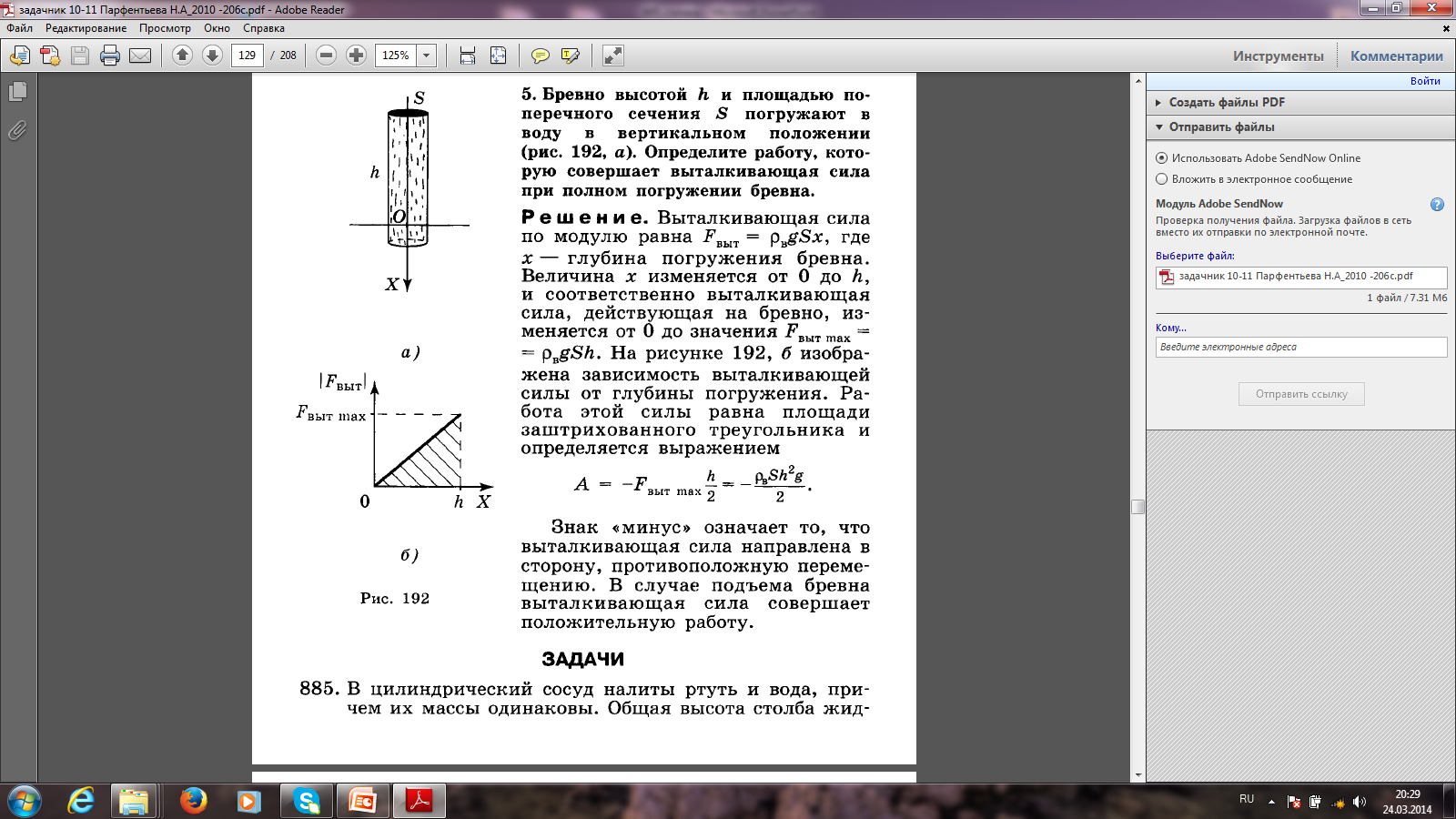 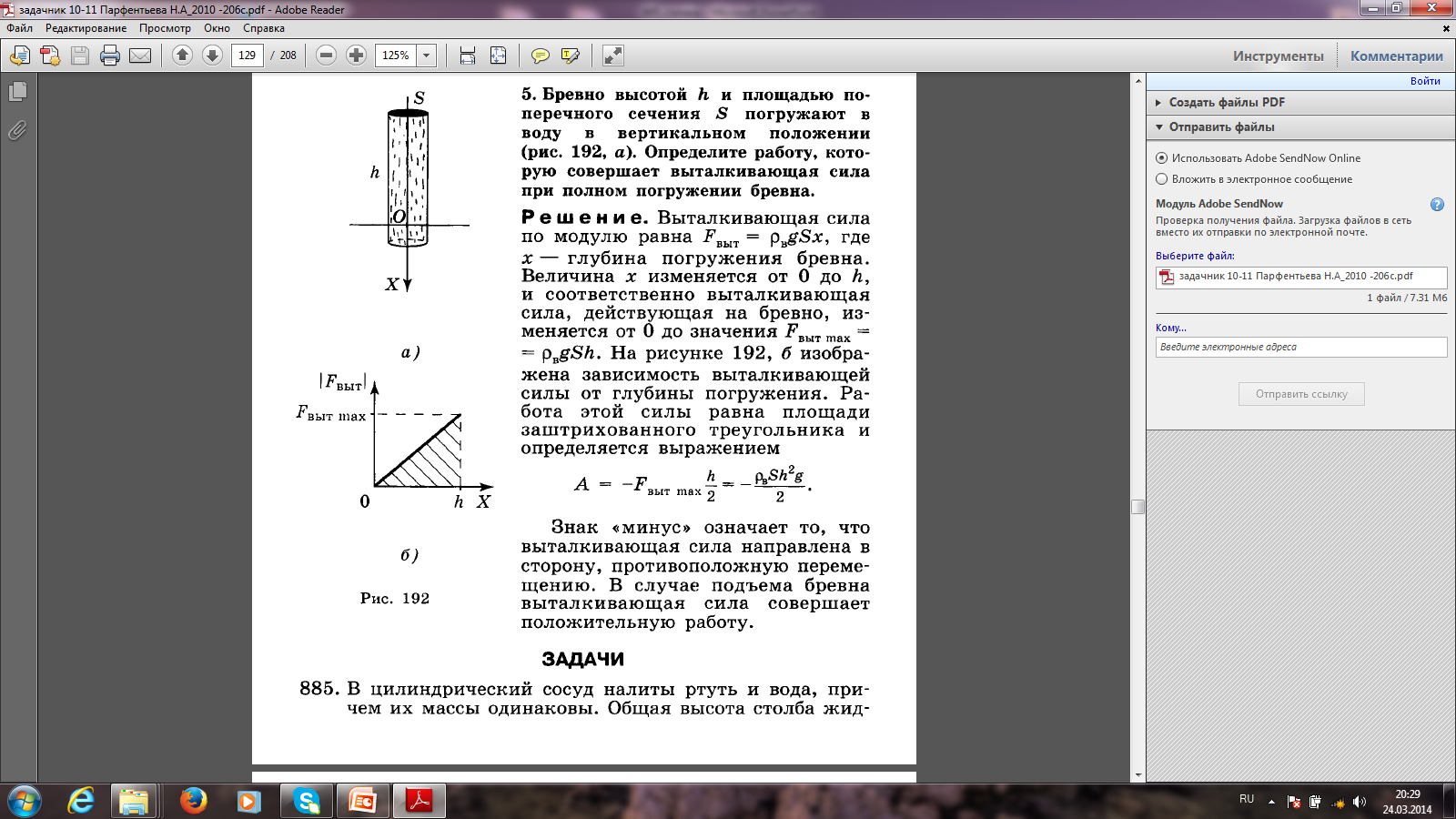 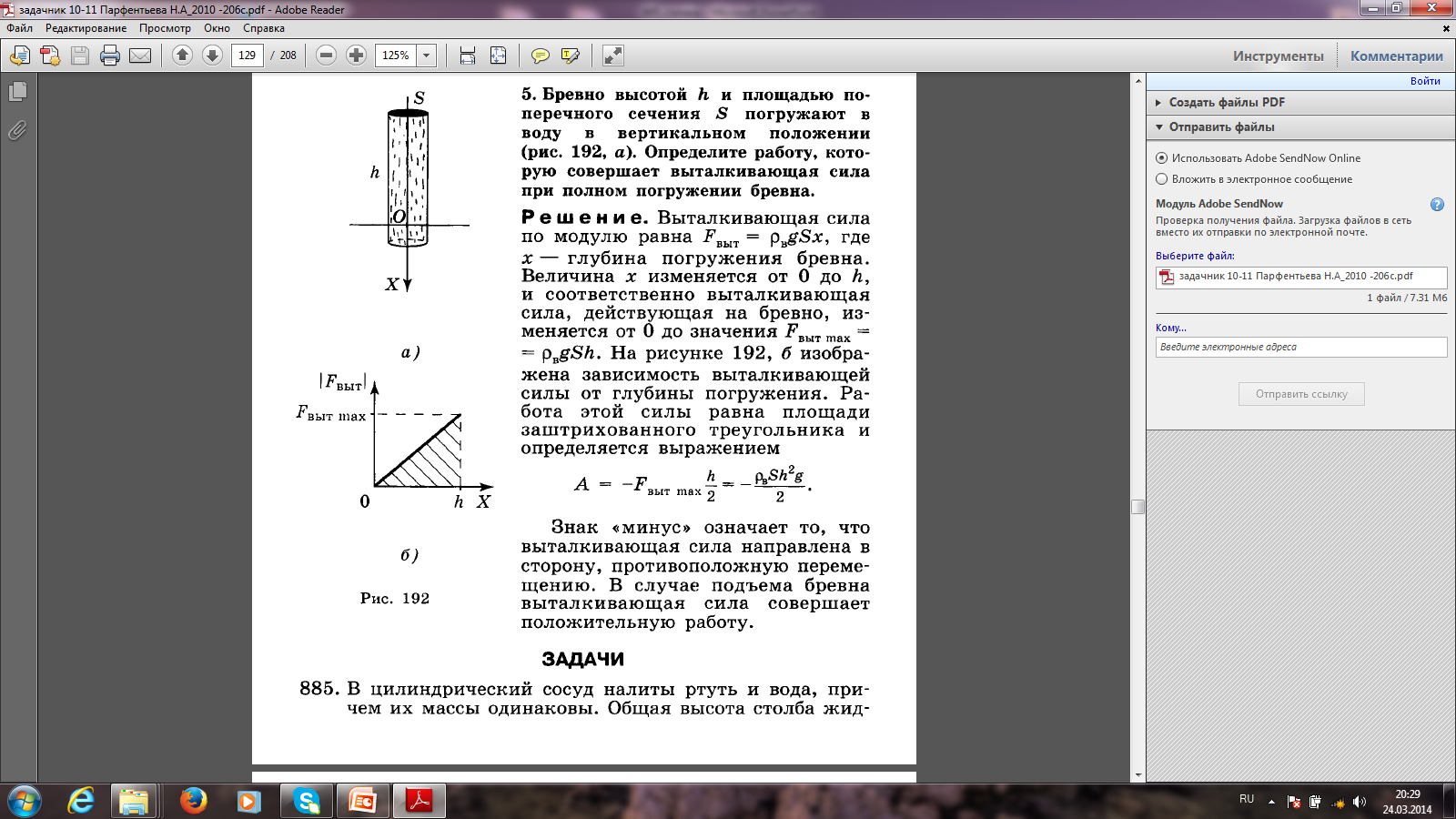 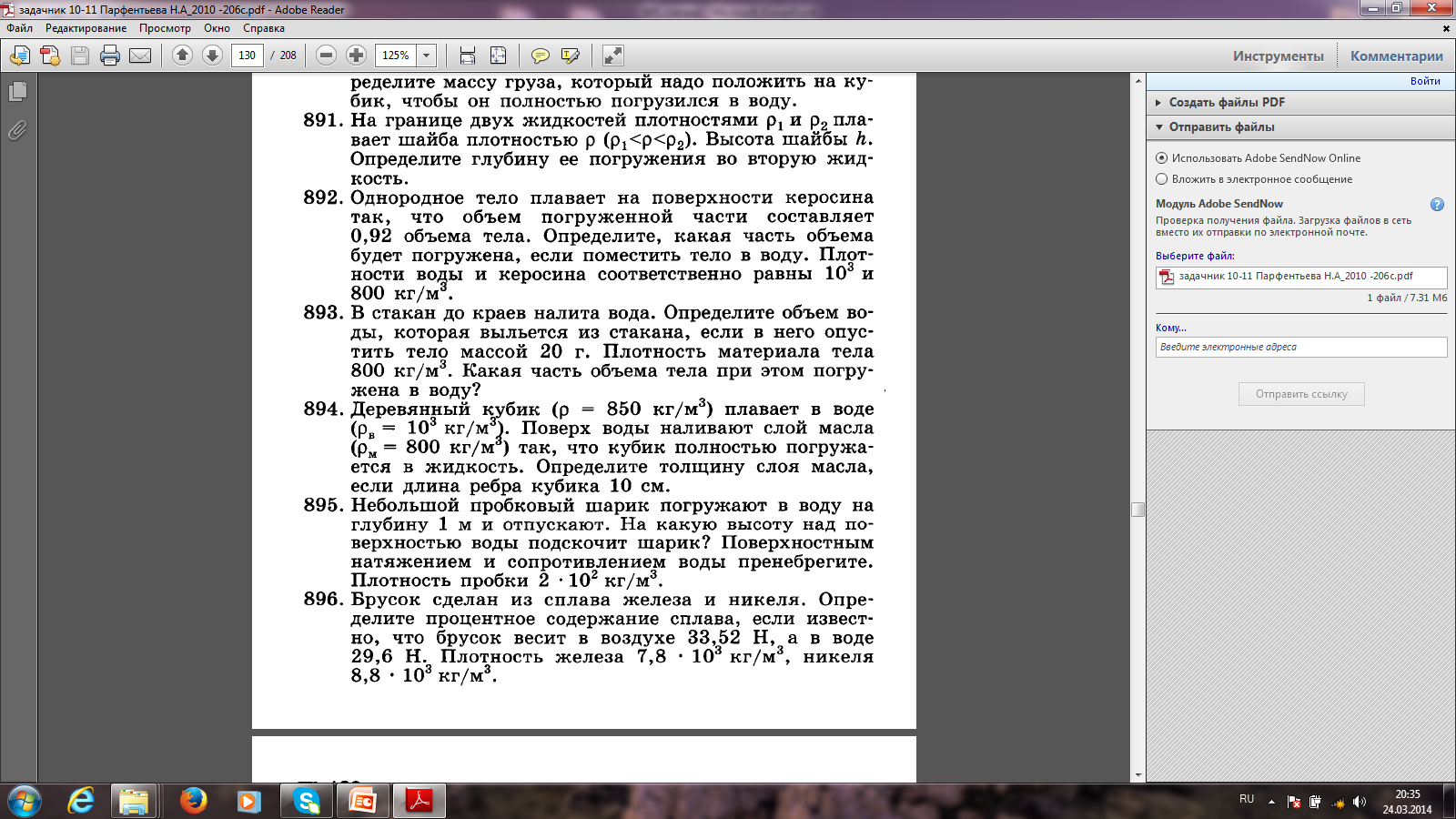 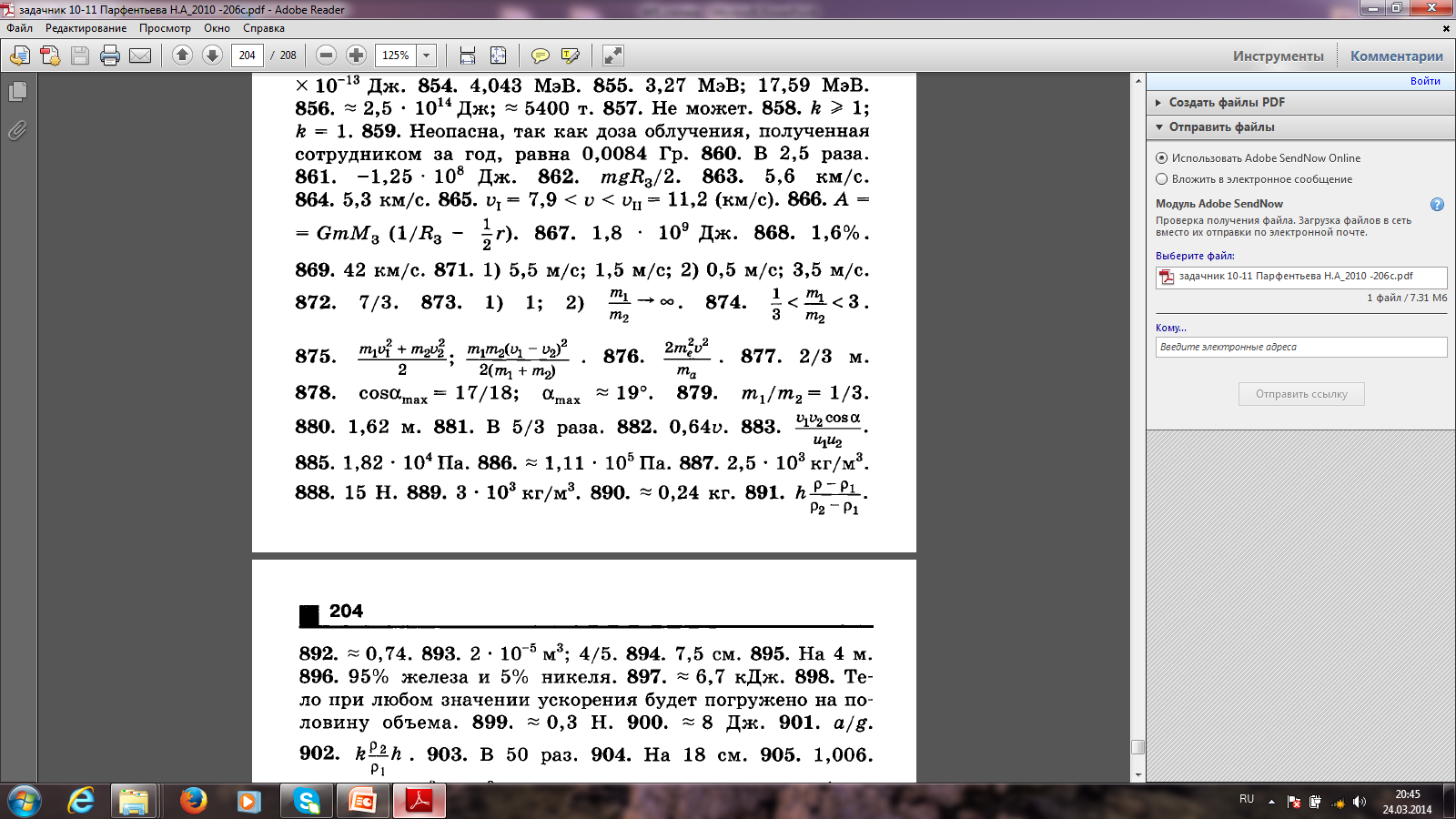 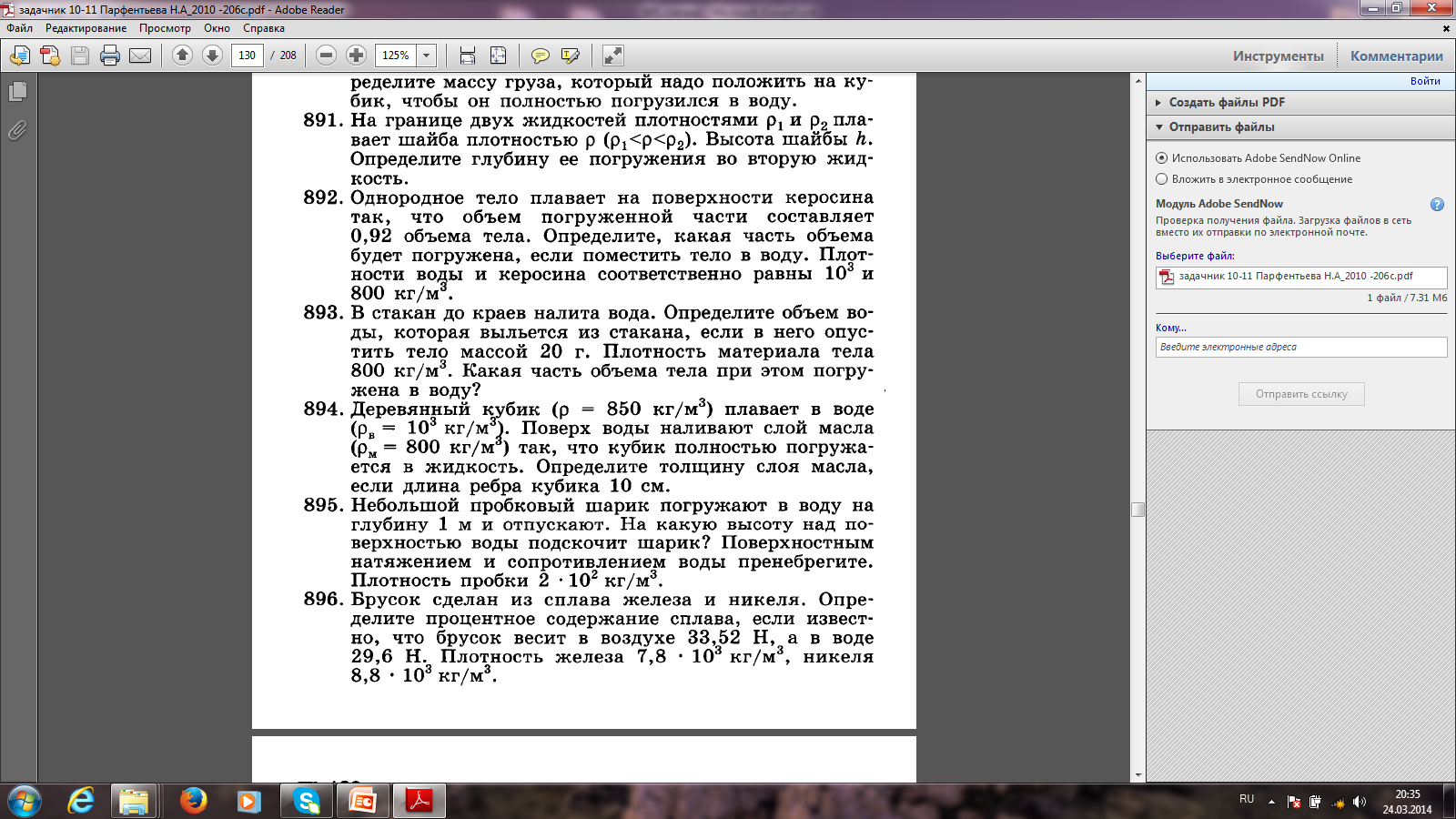 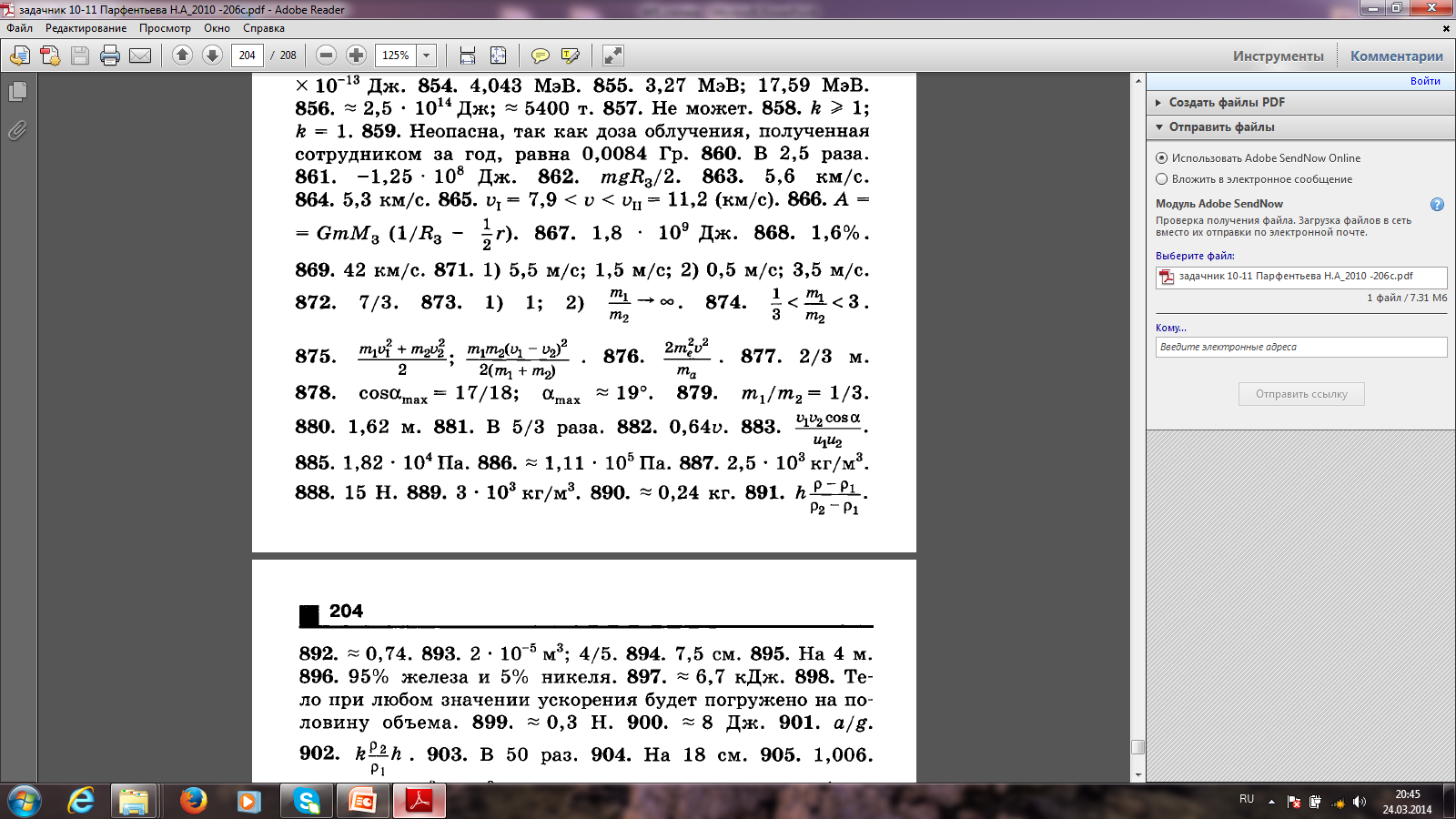 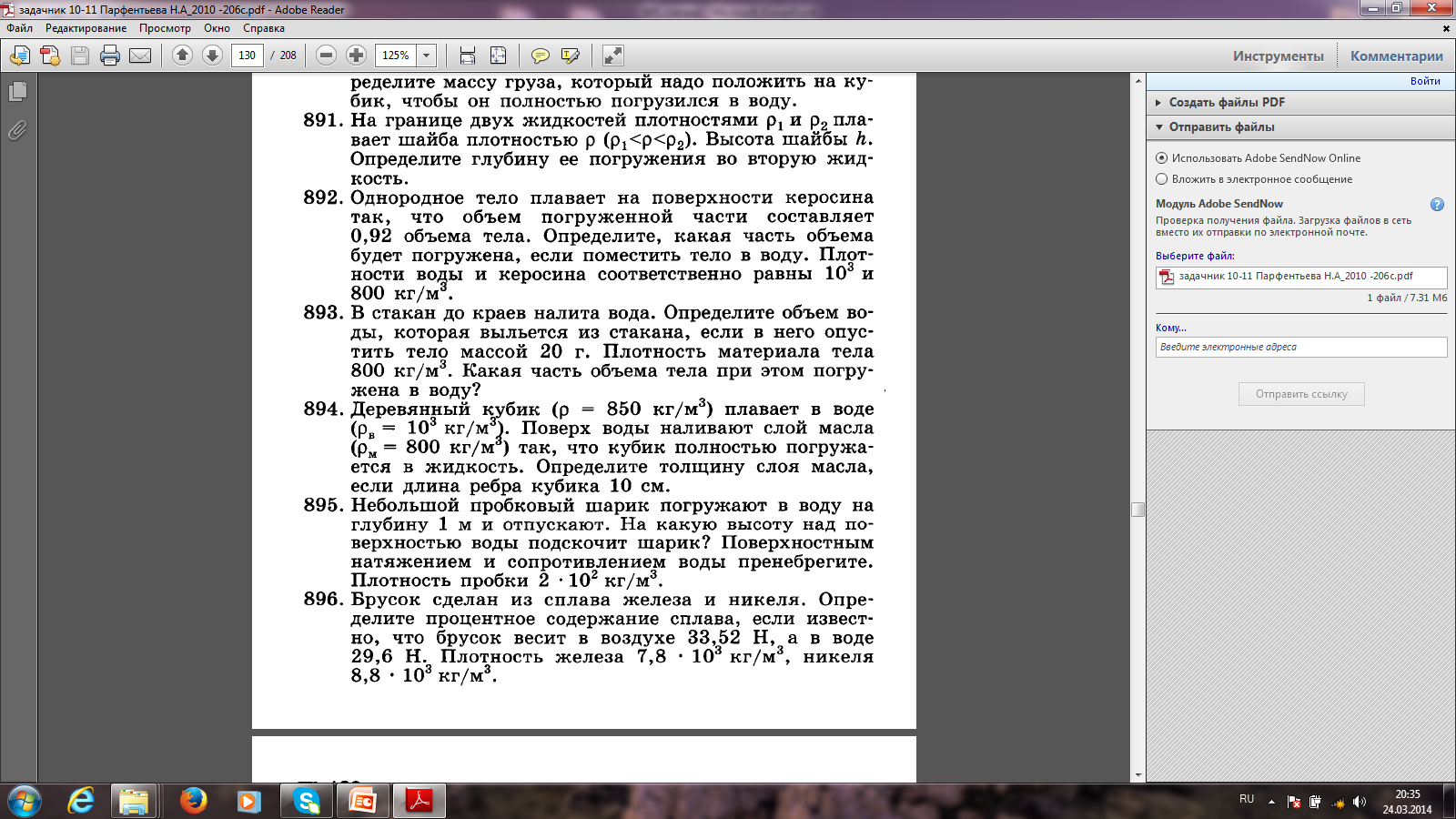 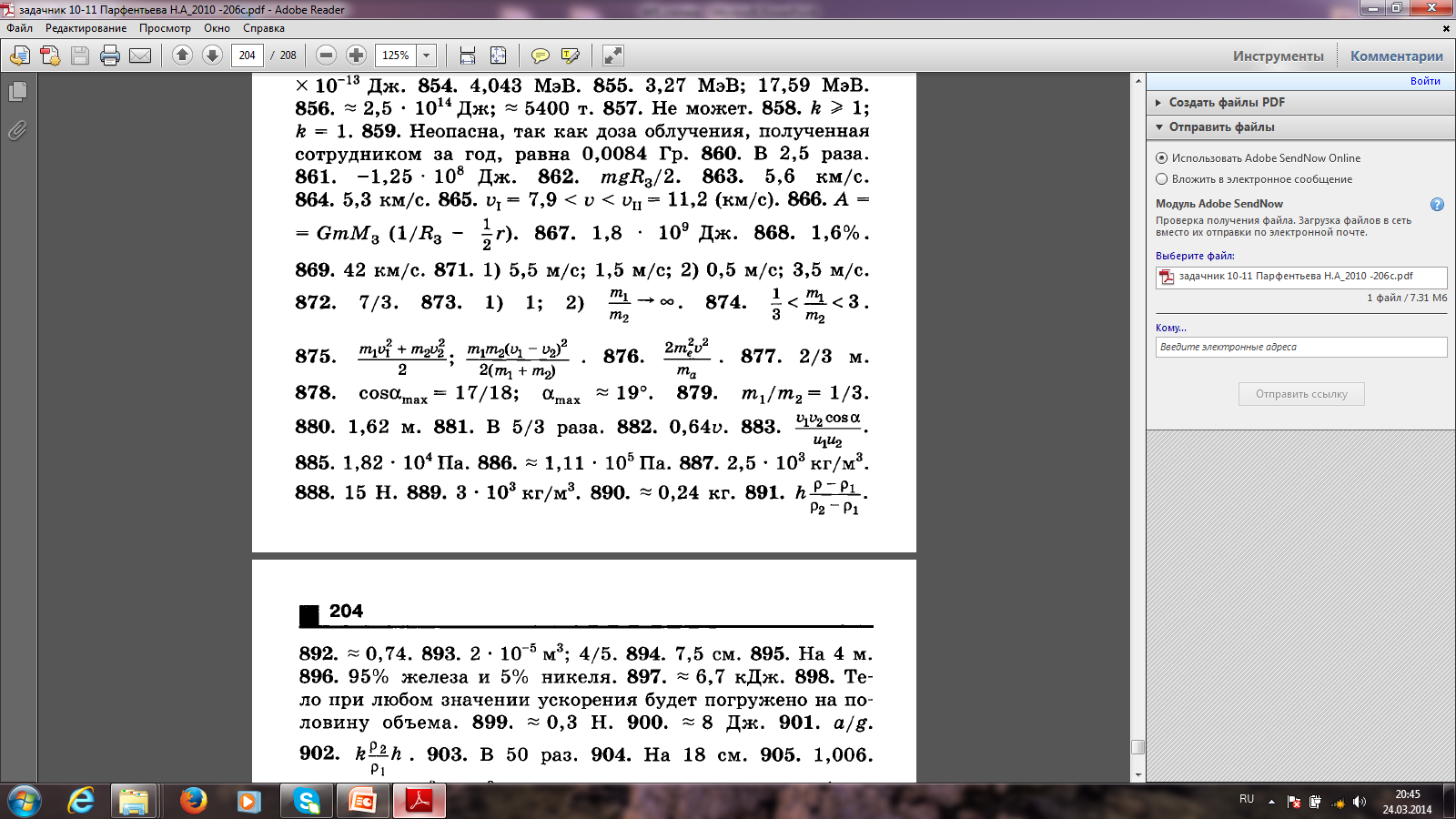 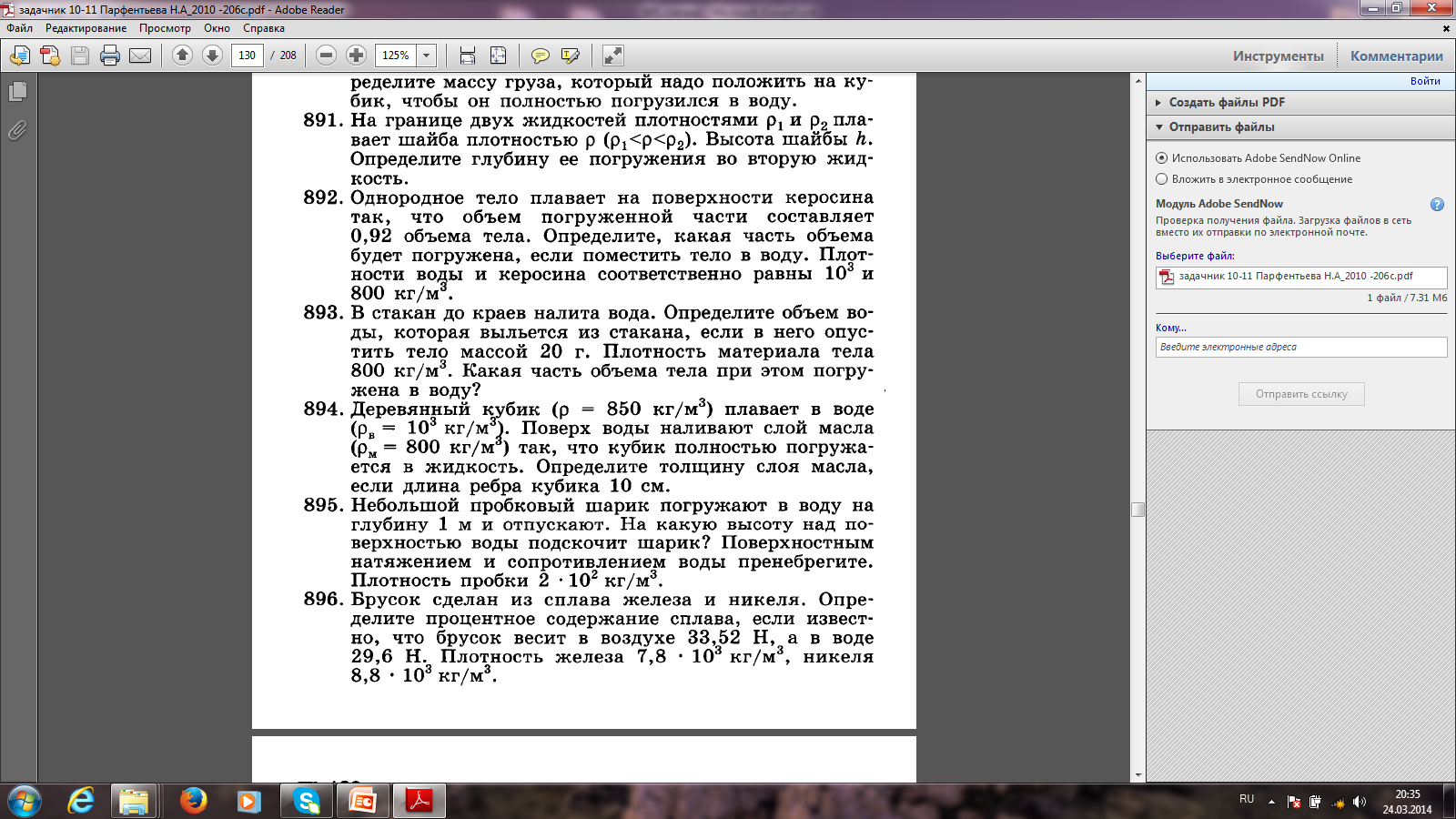 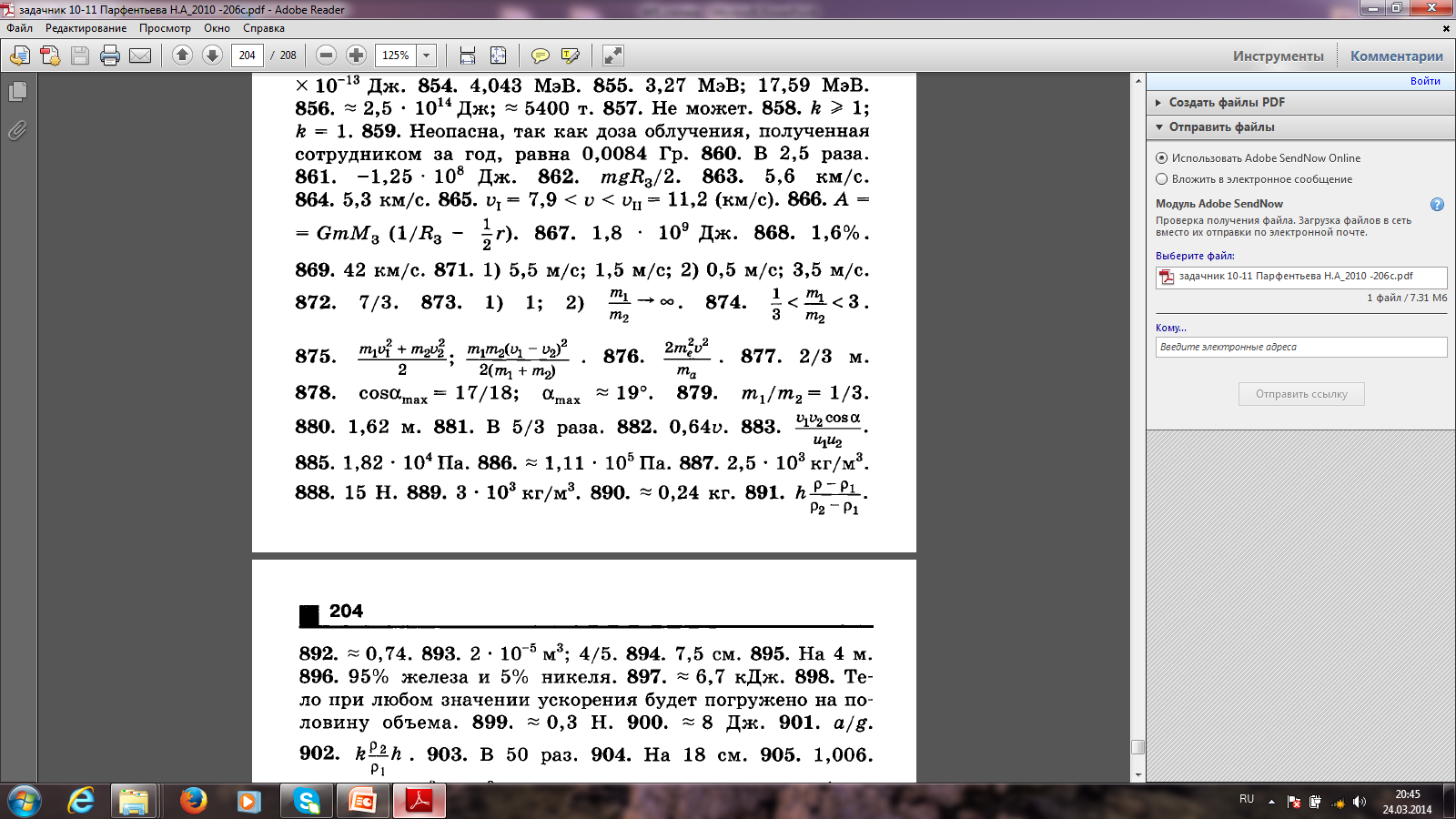 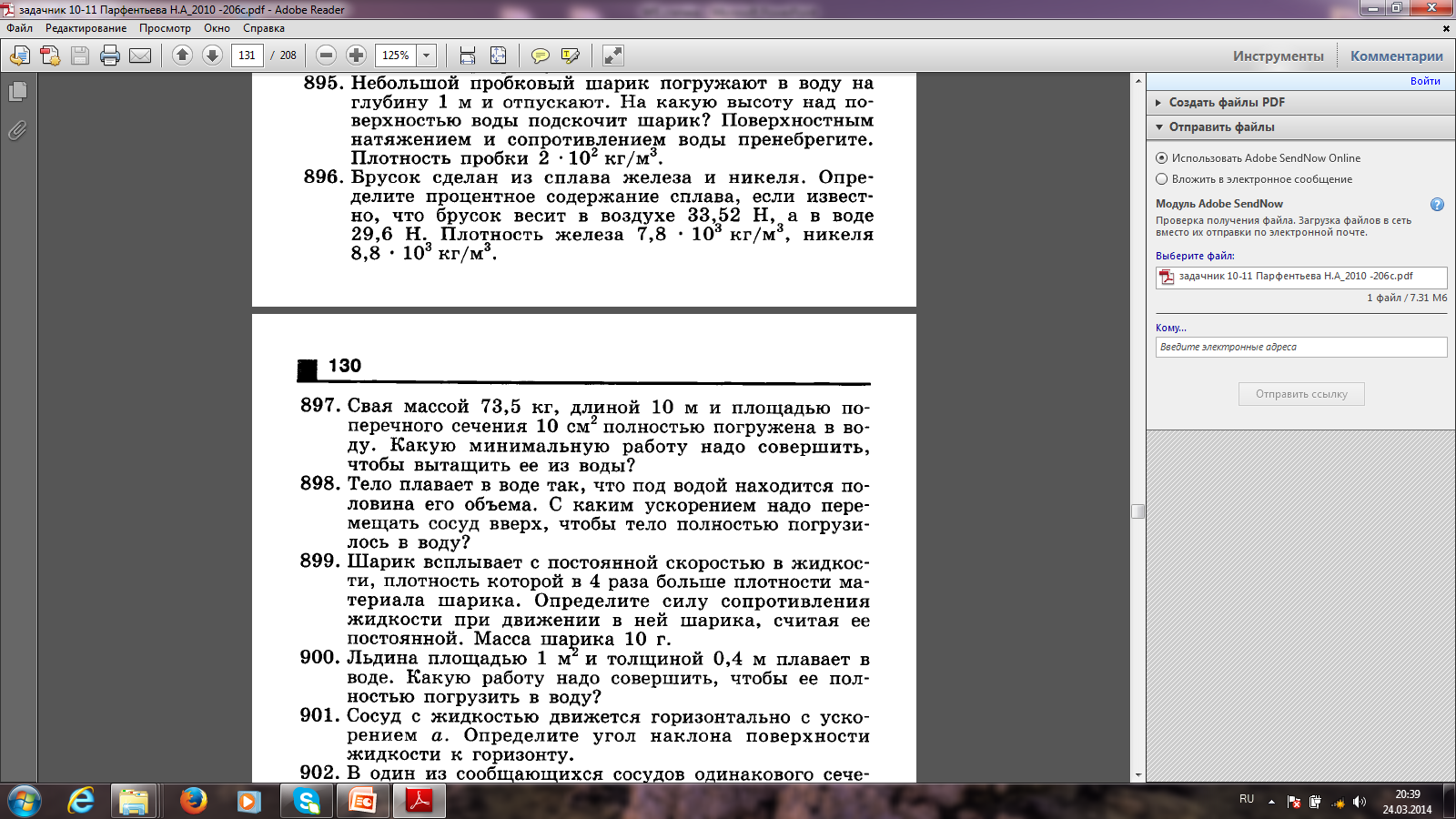 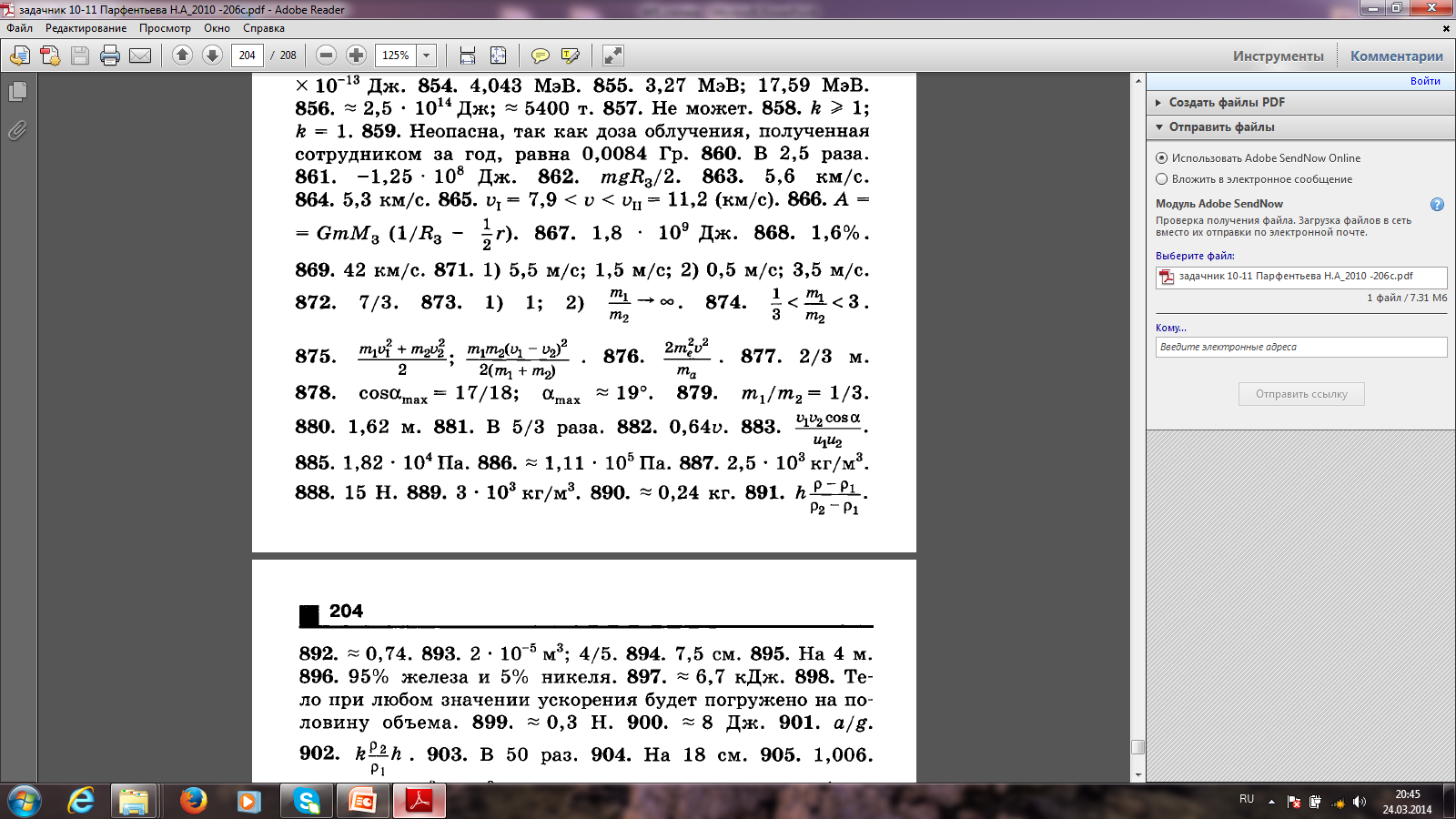 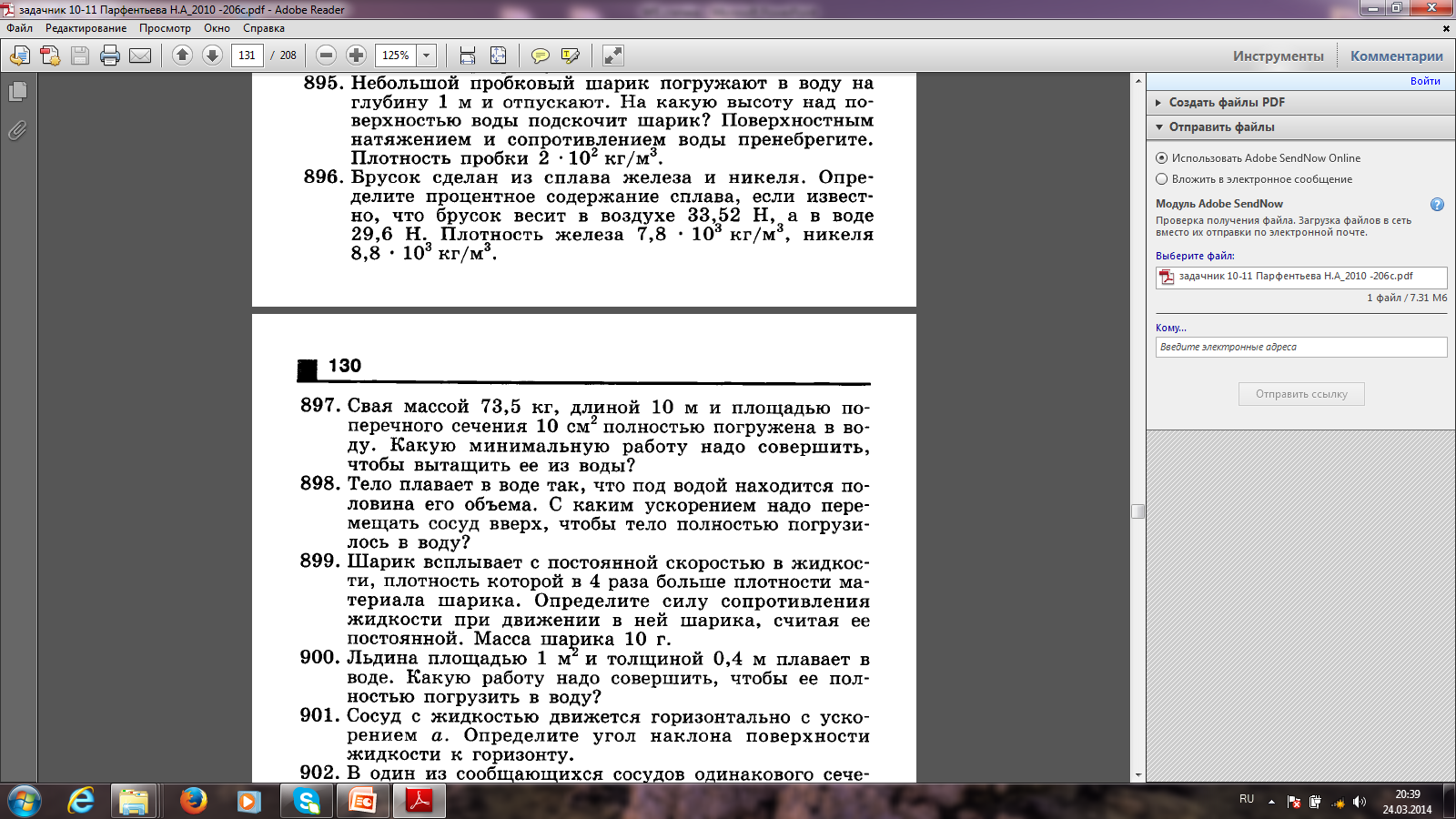 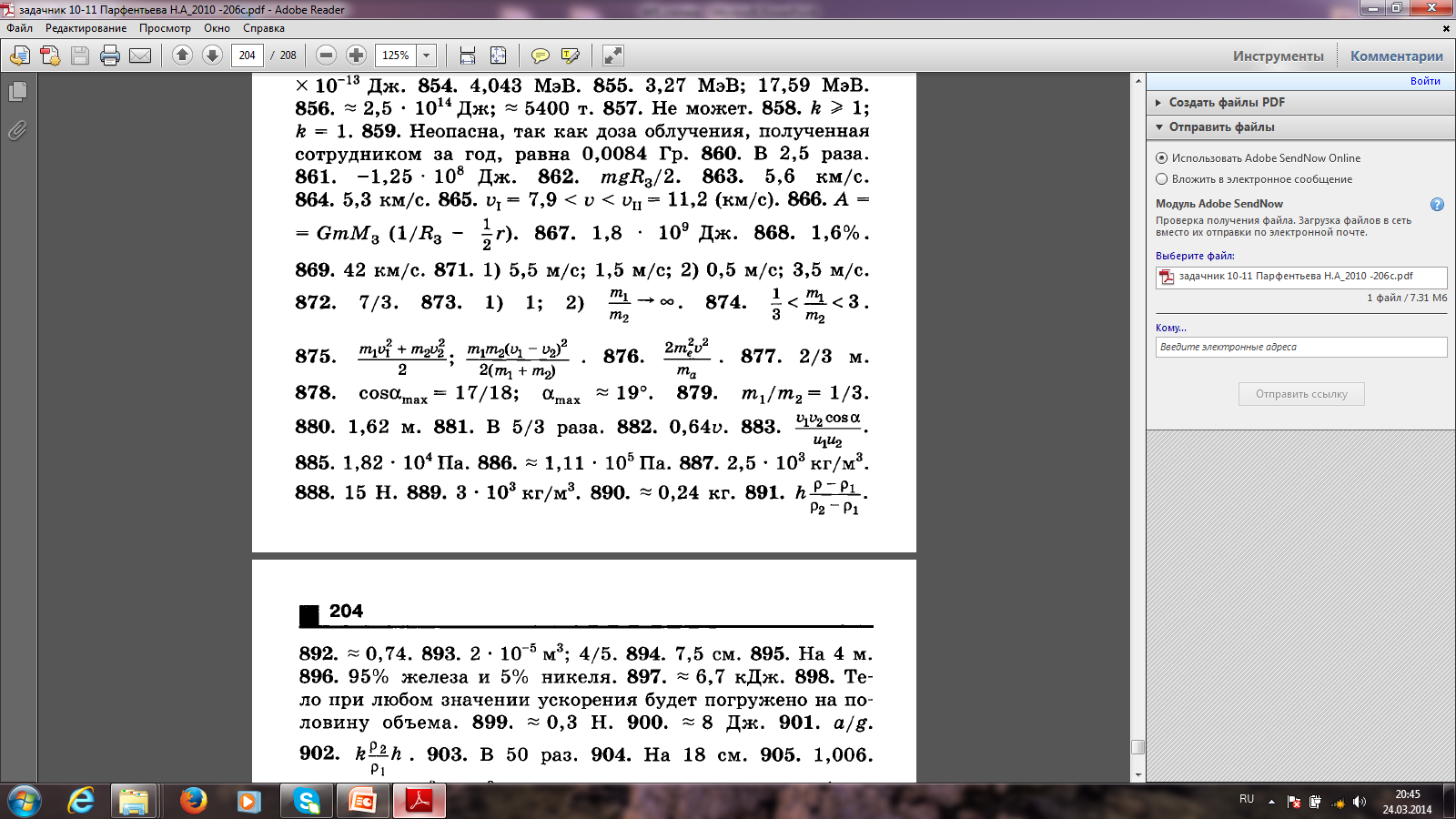 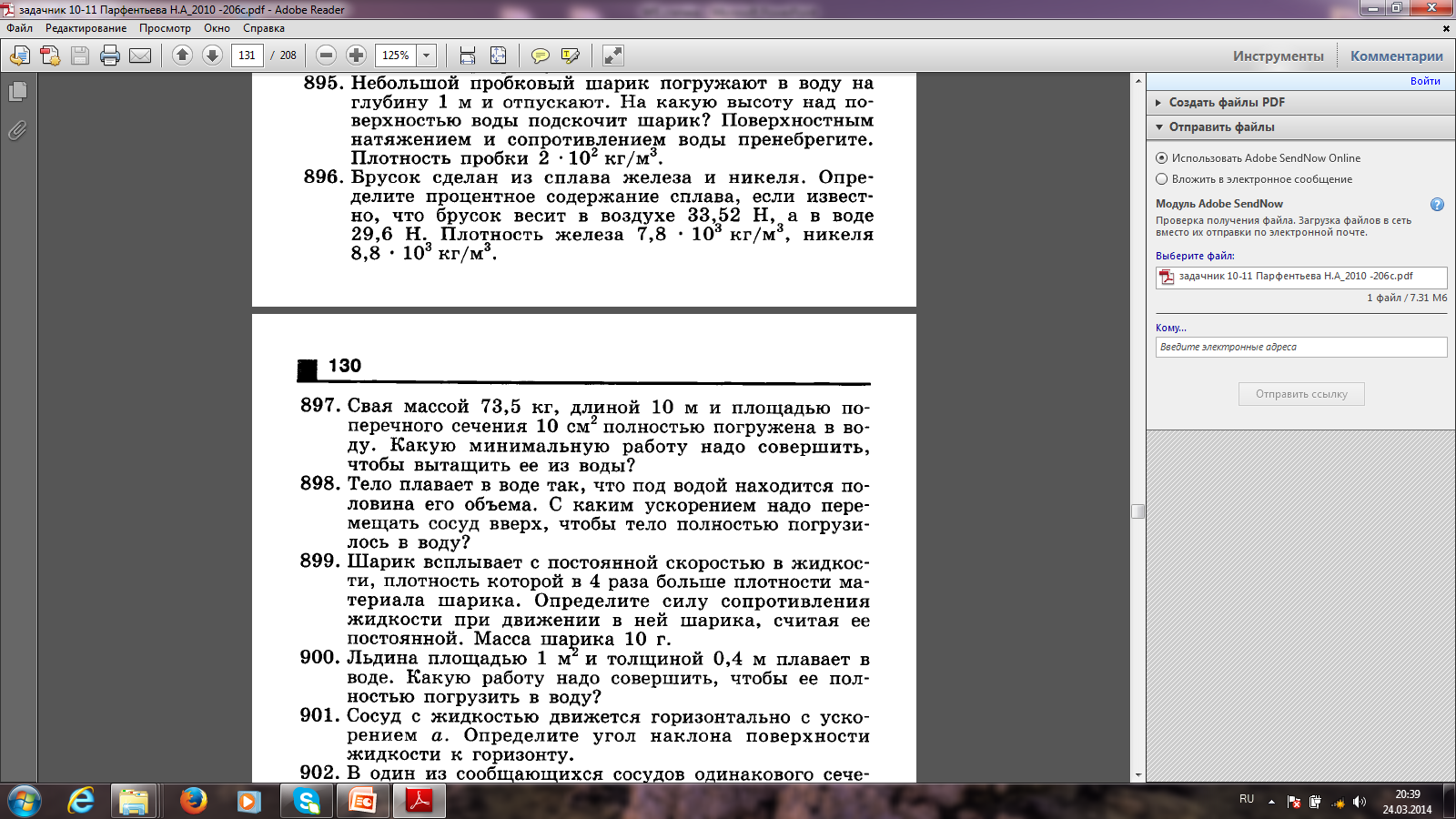 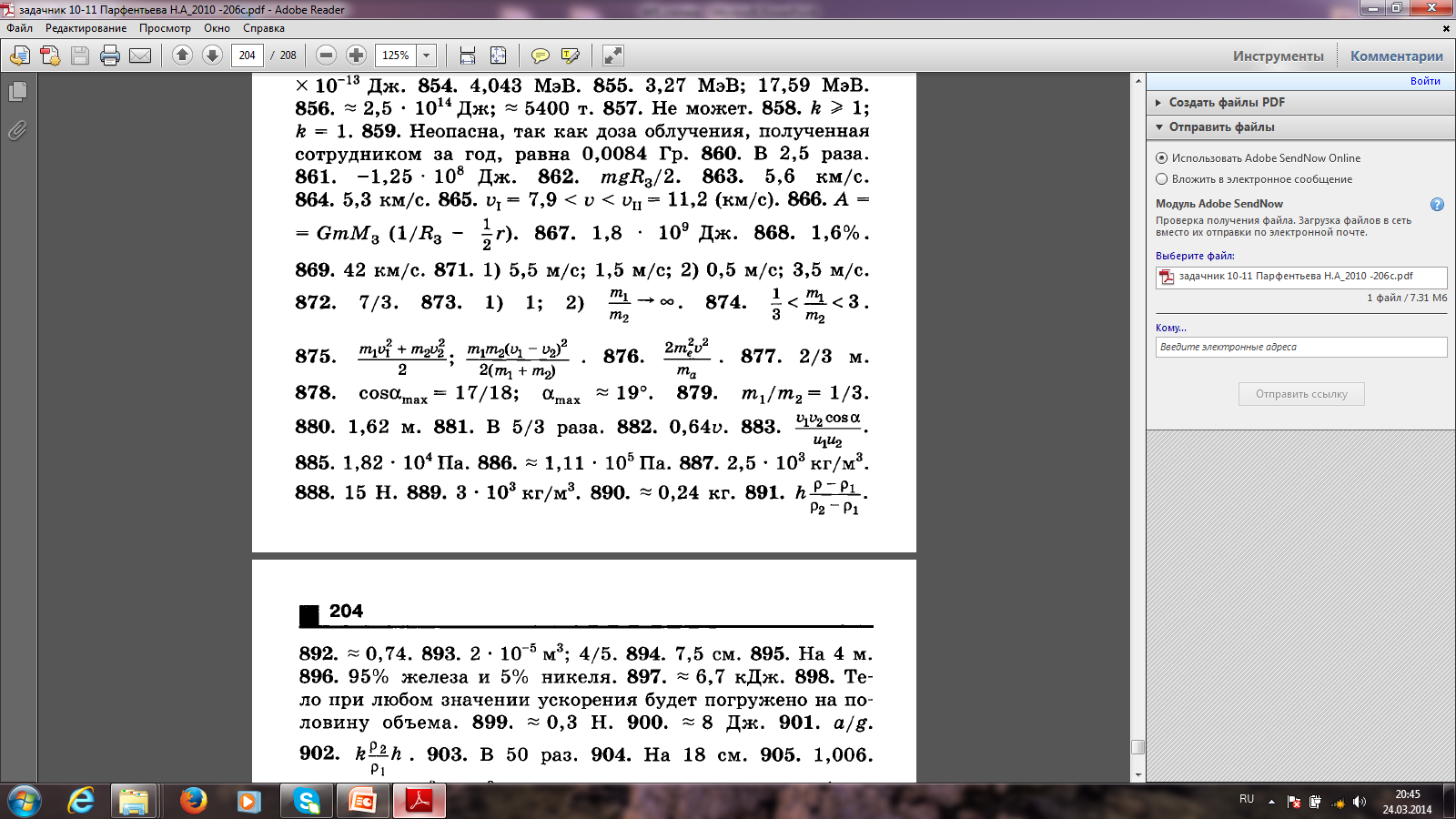 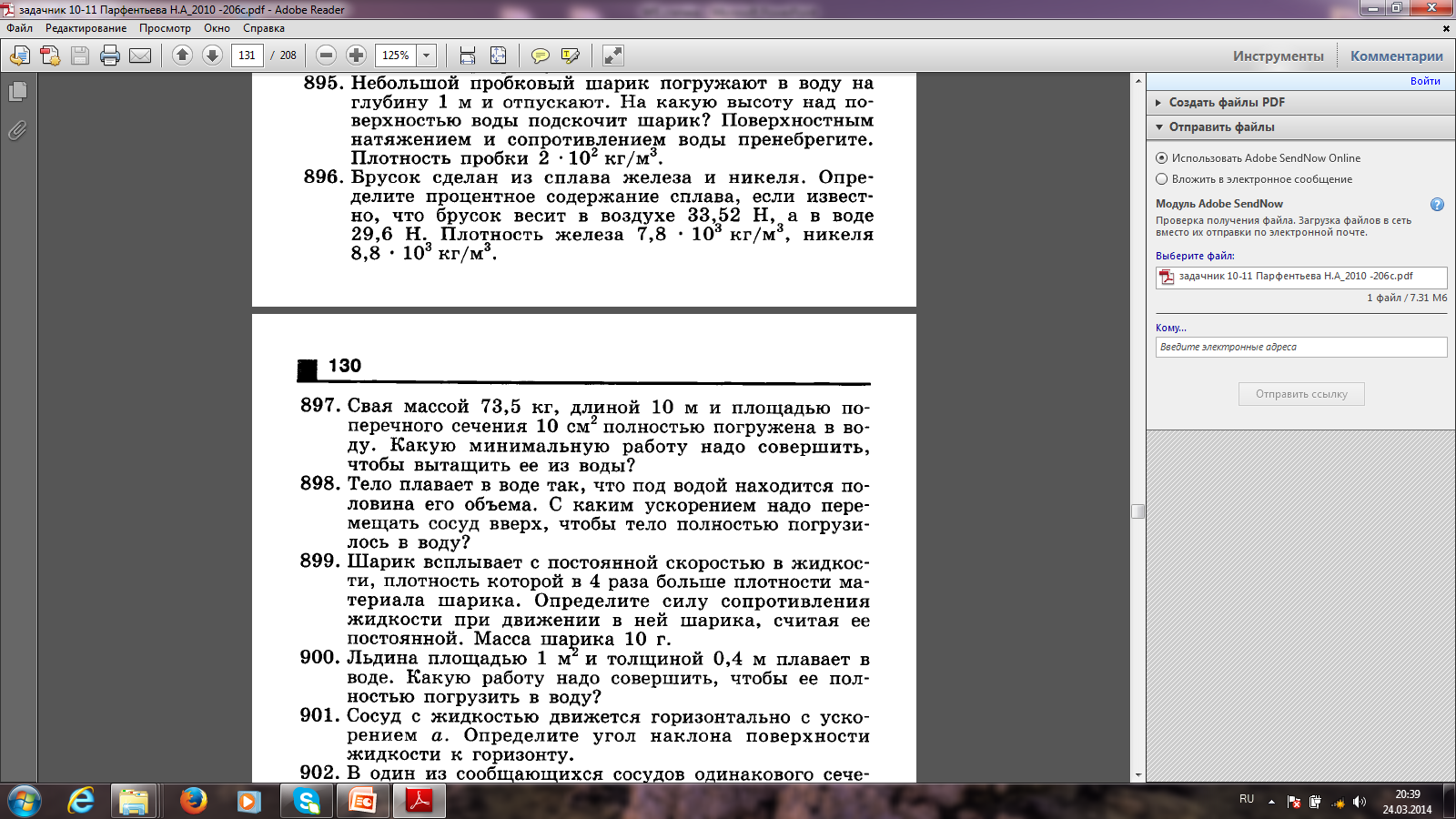 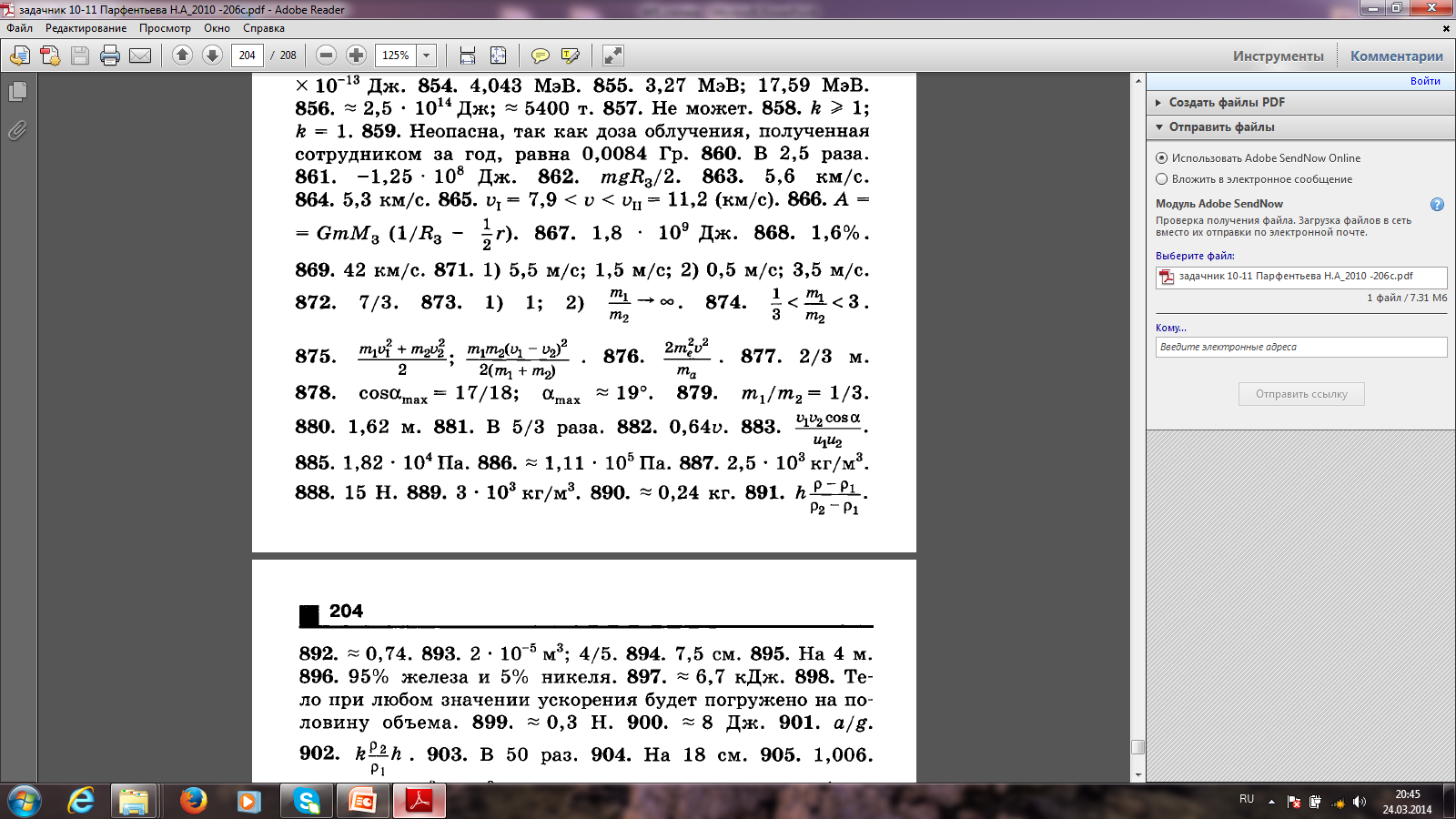 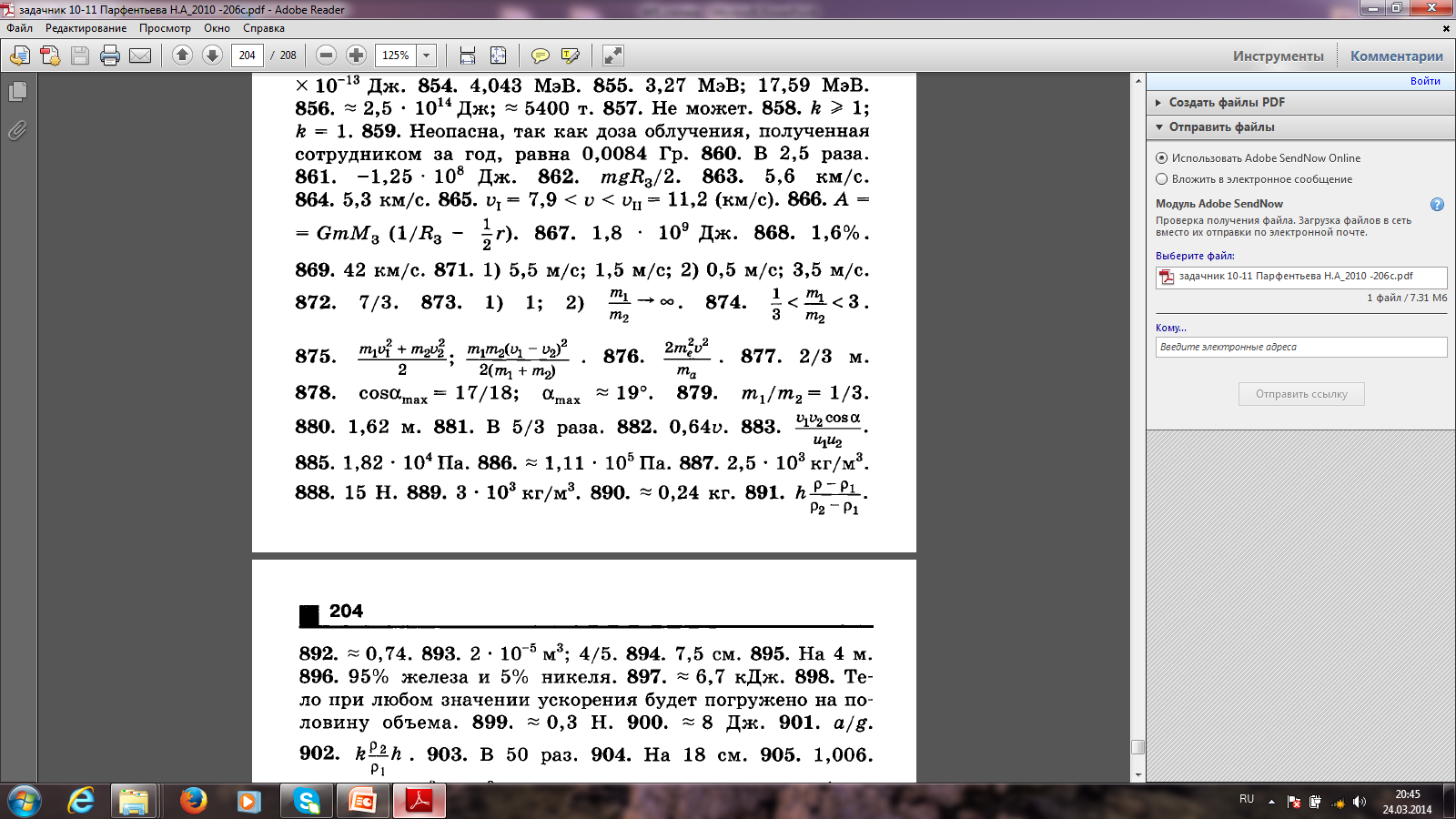 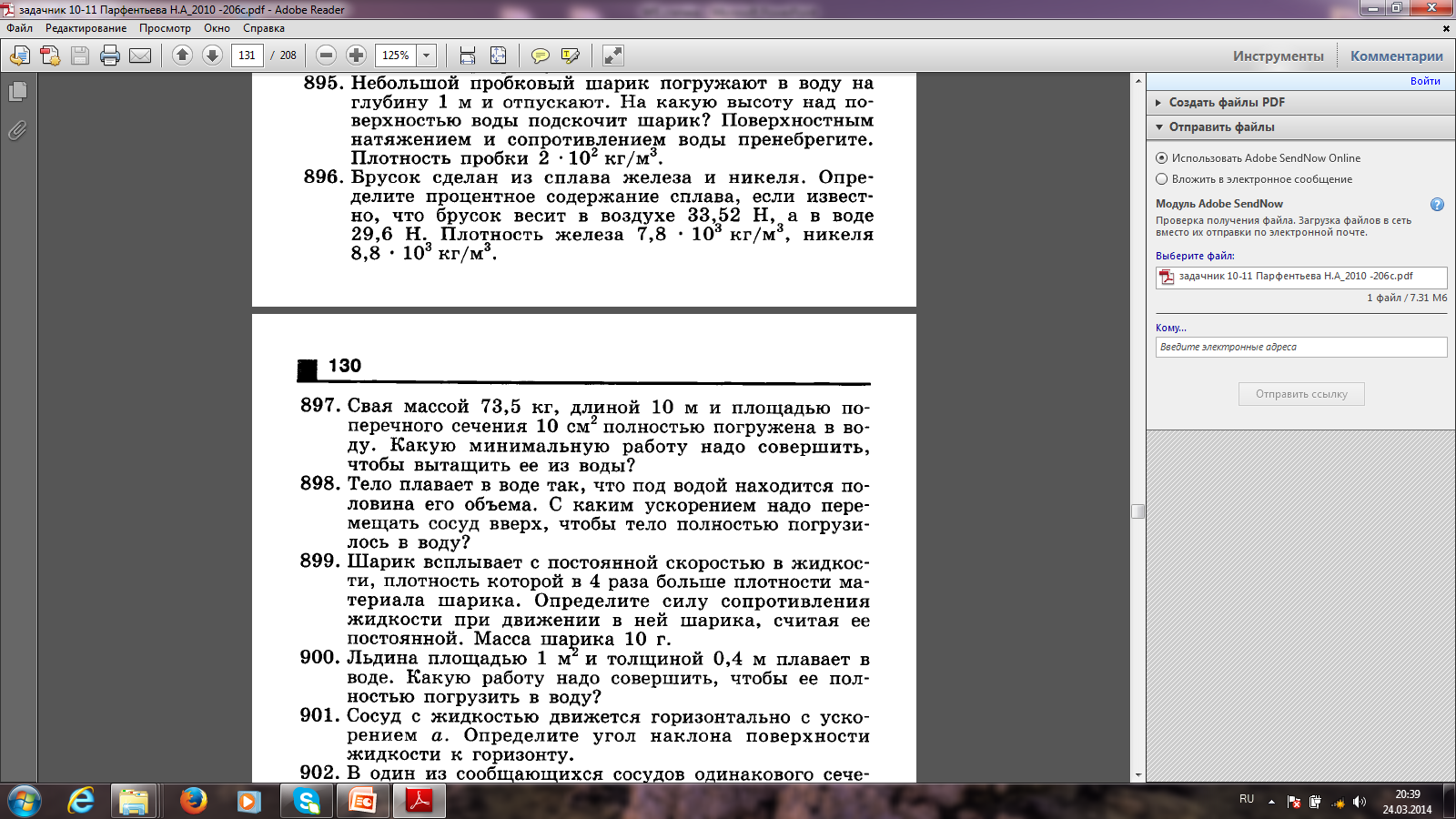 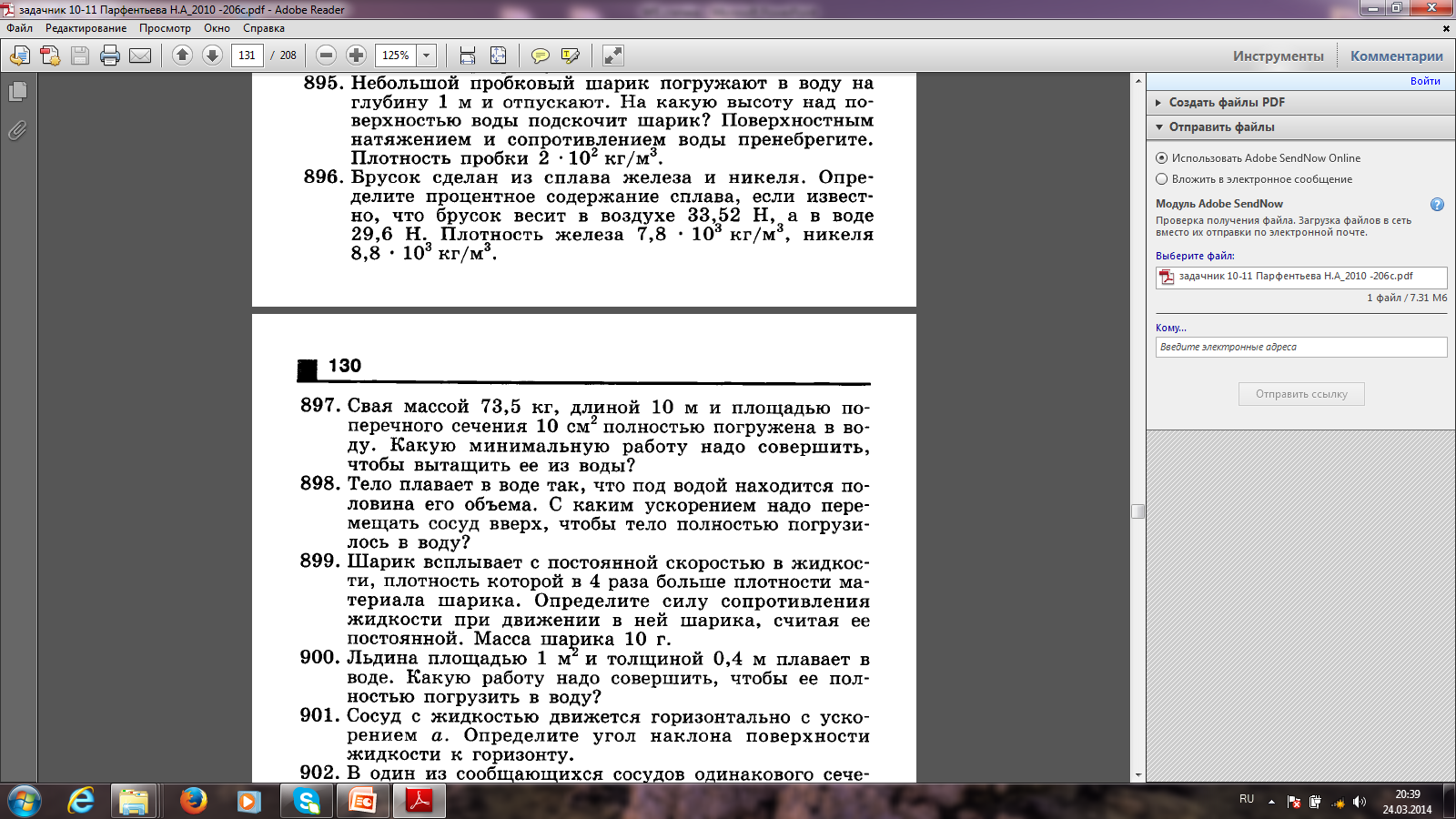 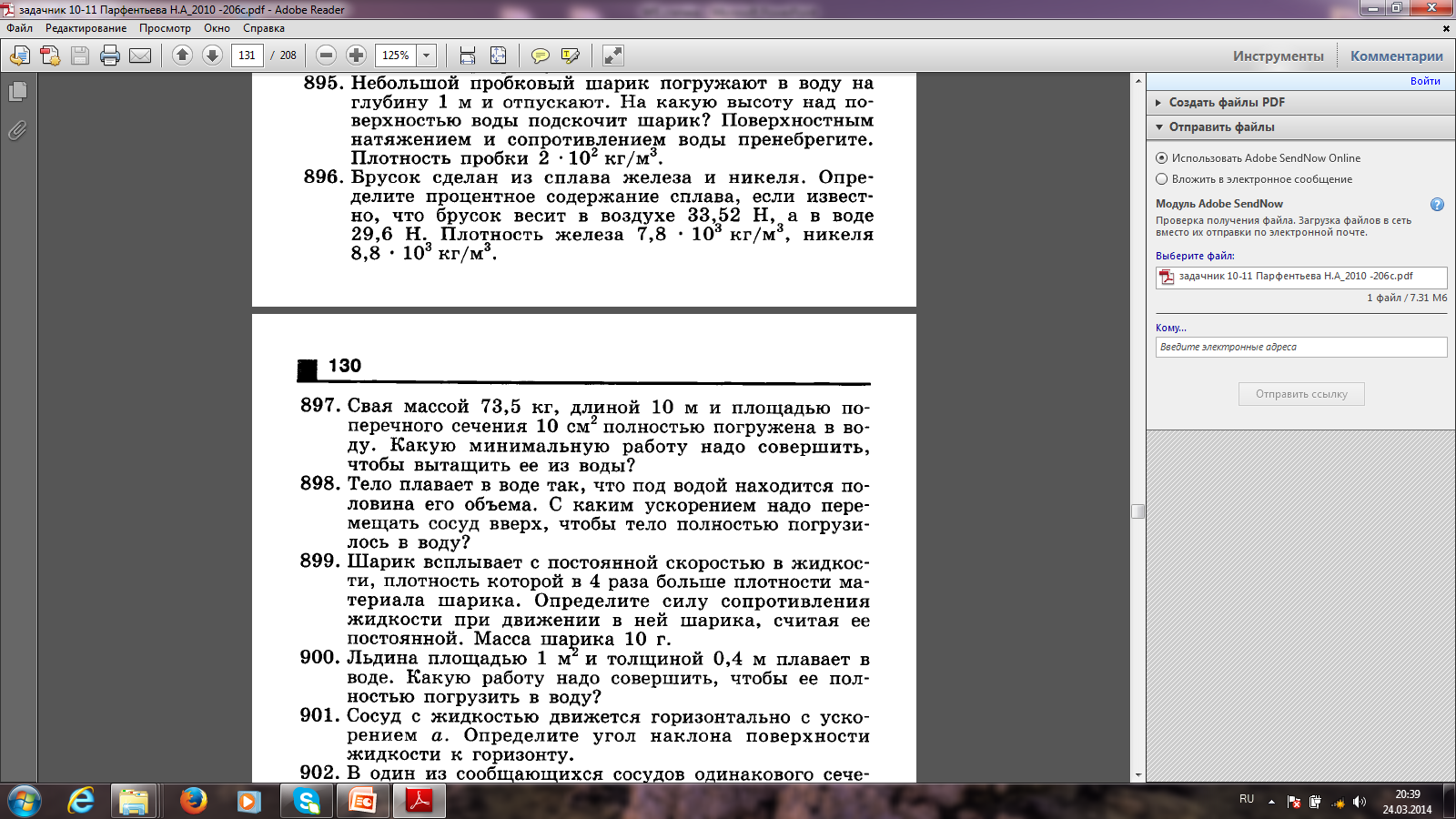 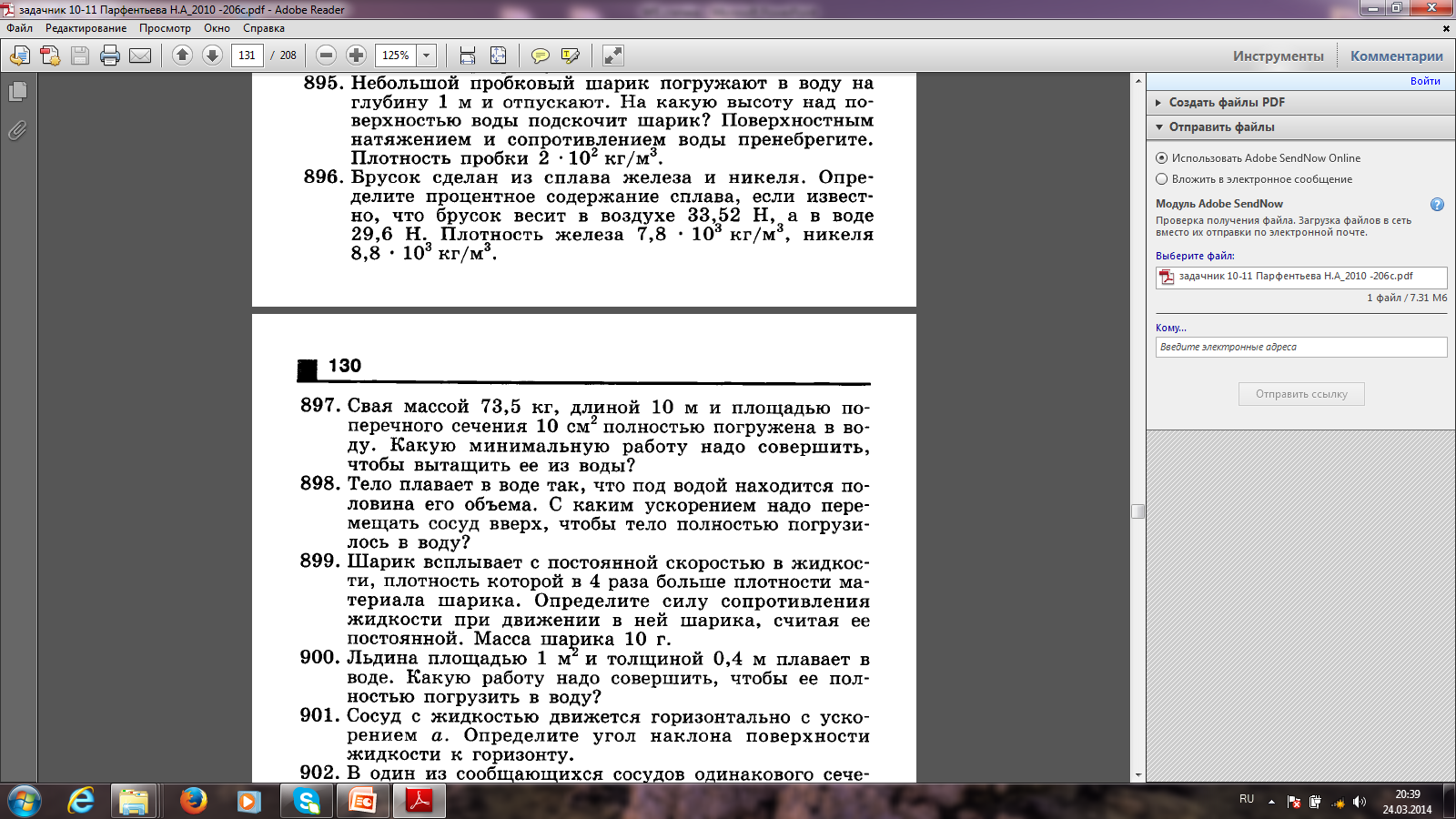 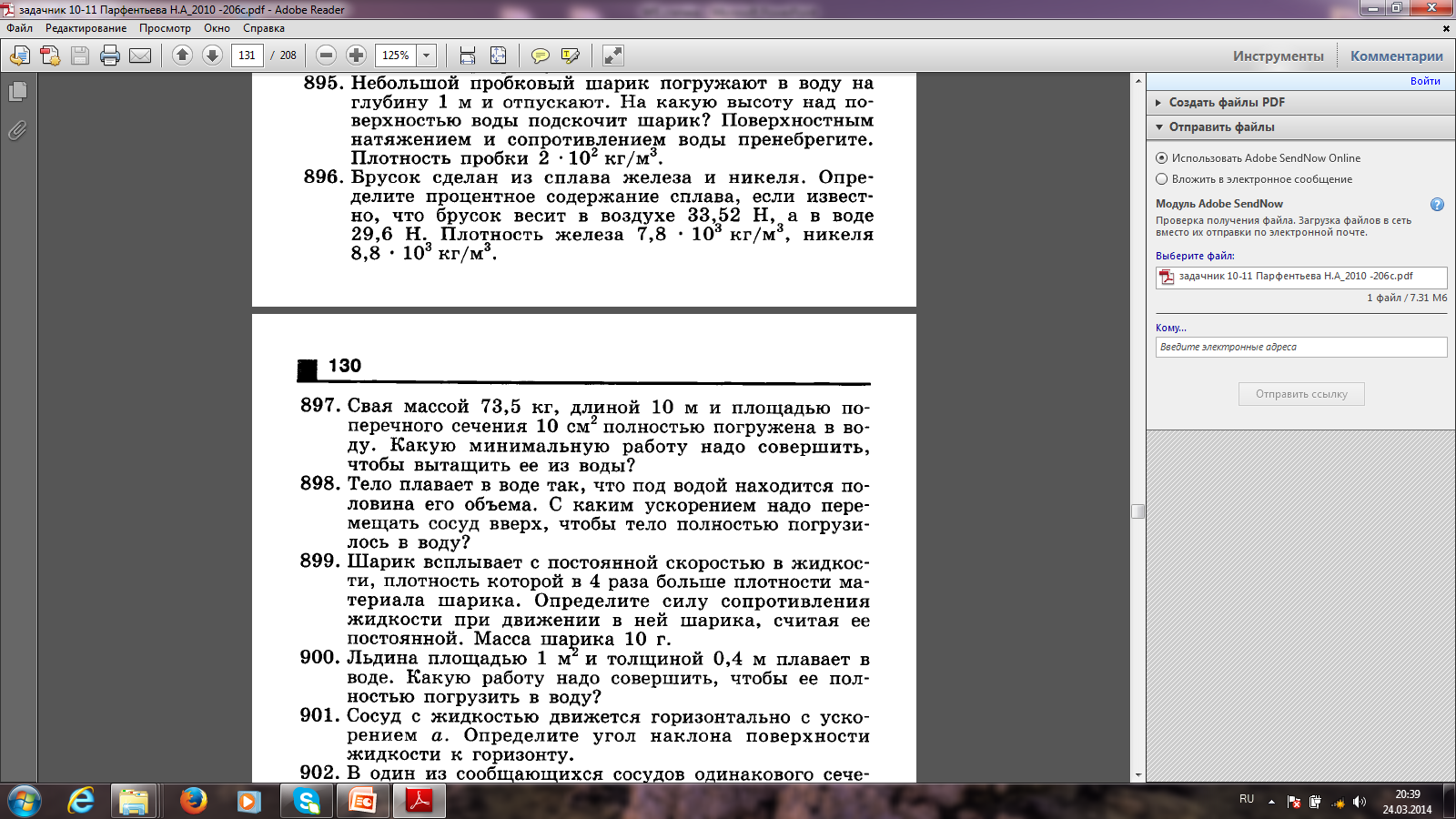 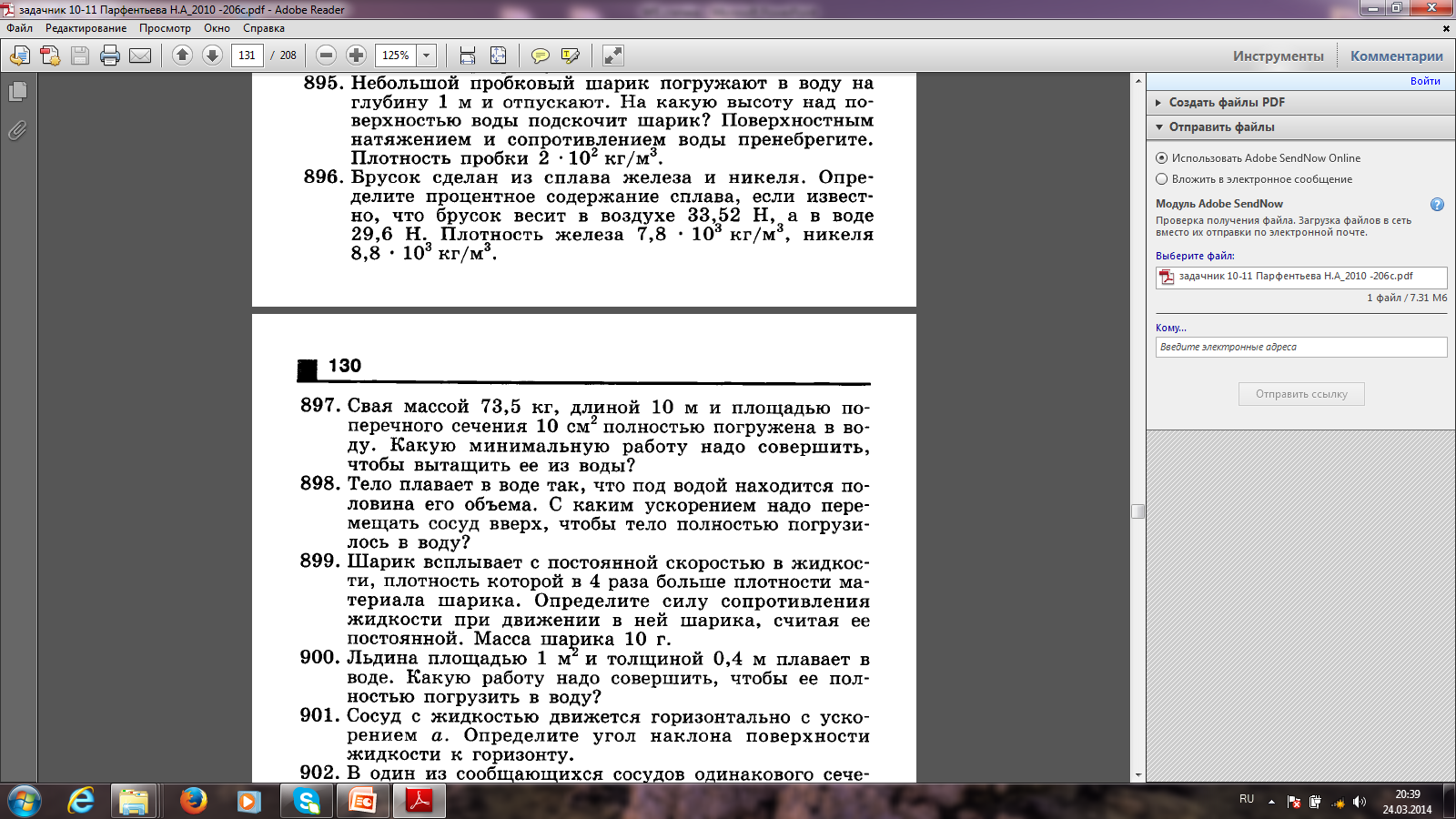 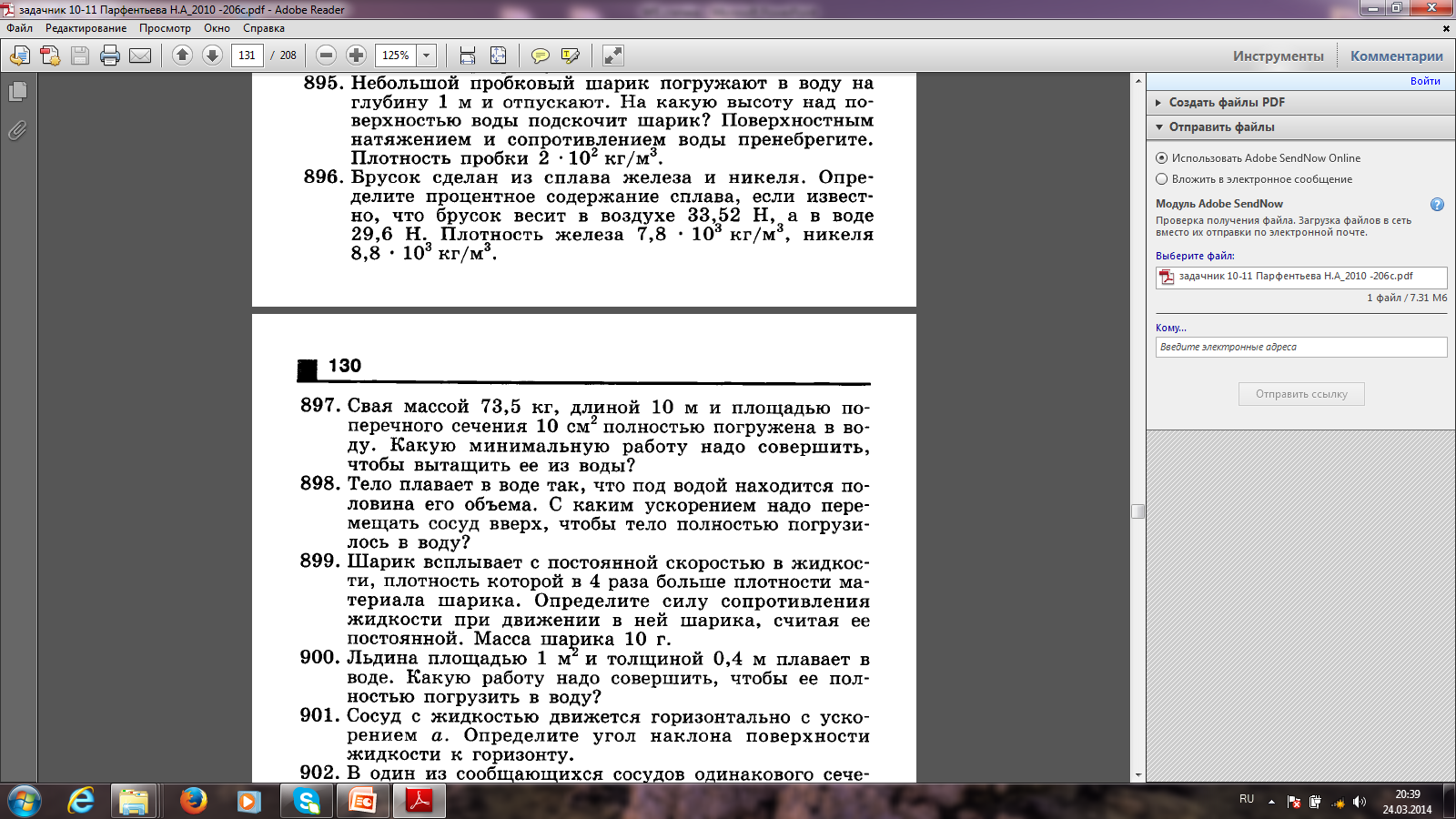 №28
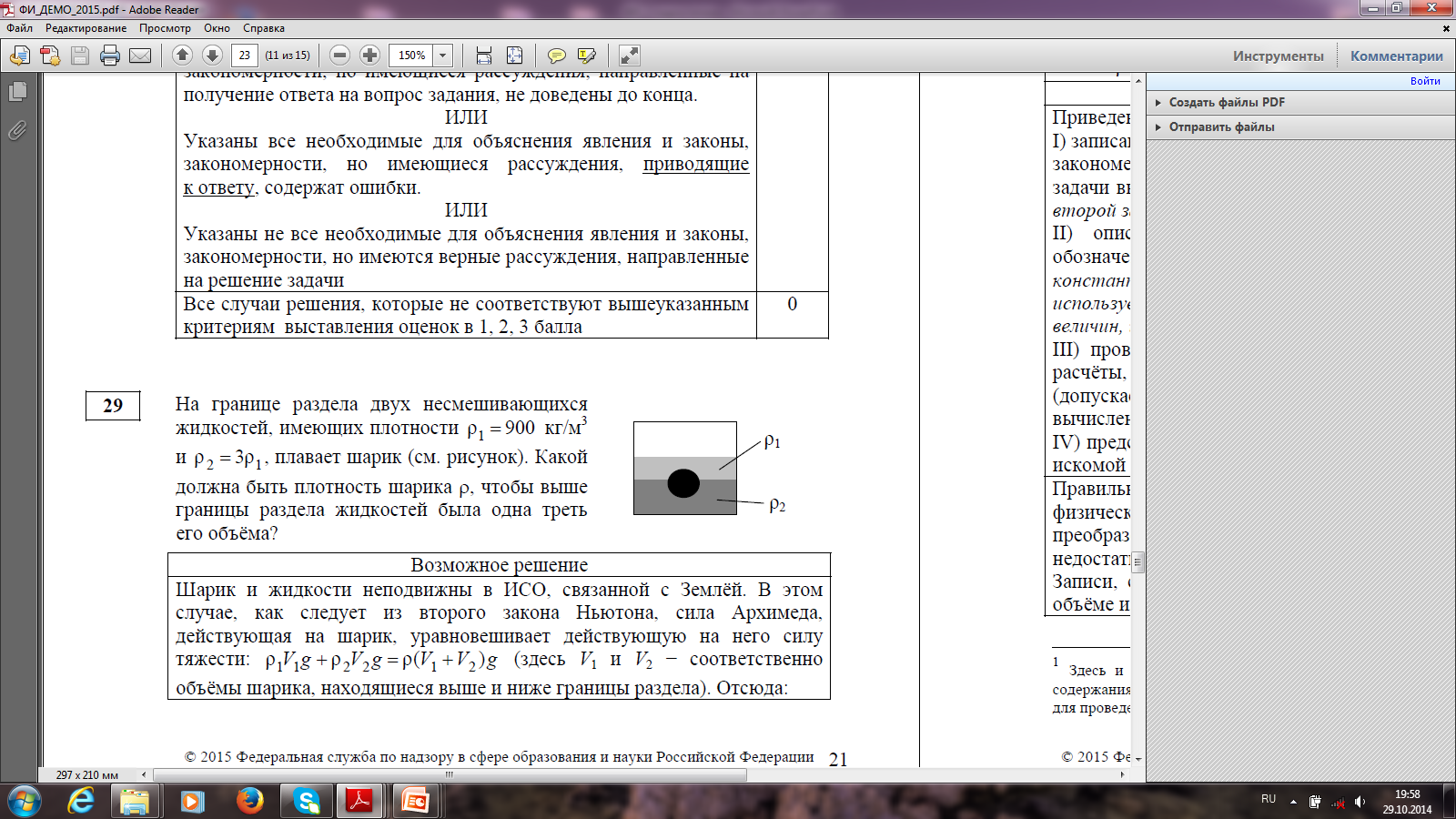 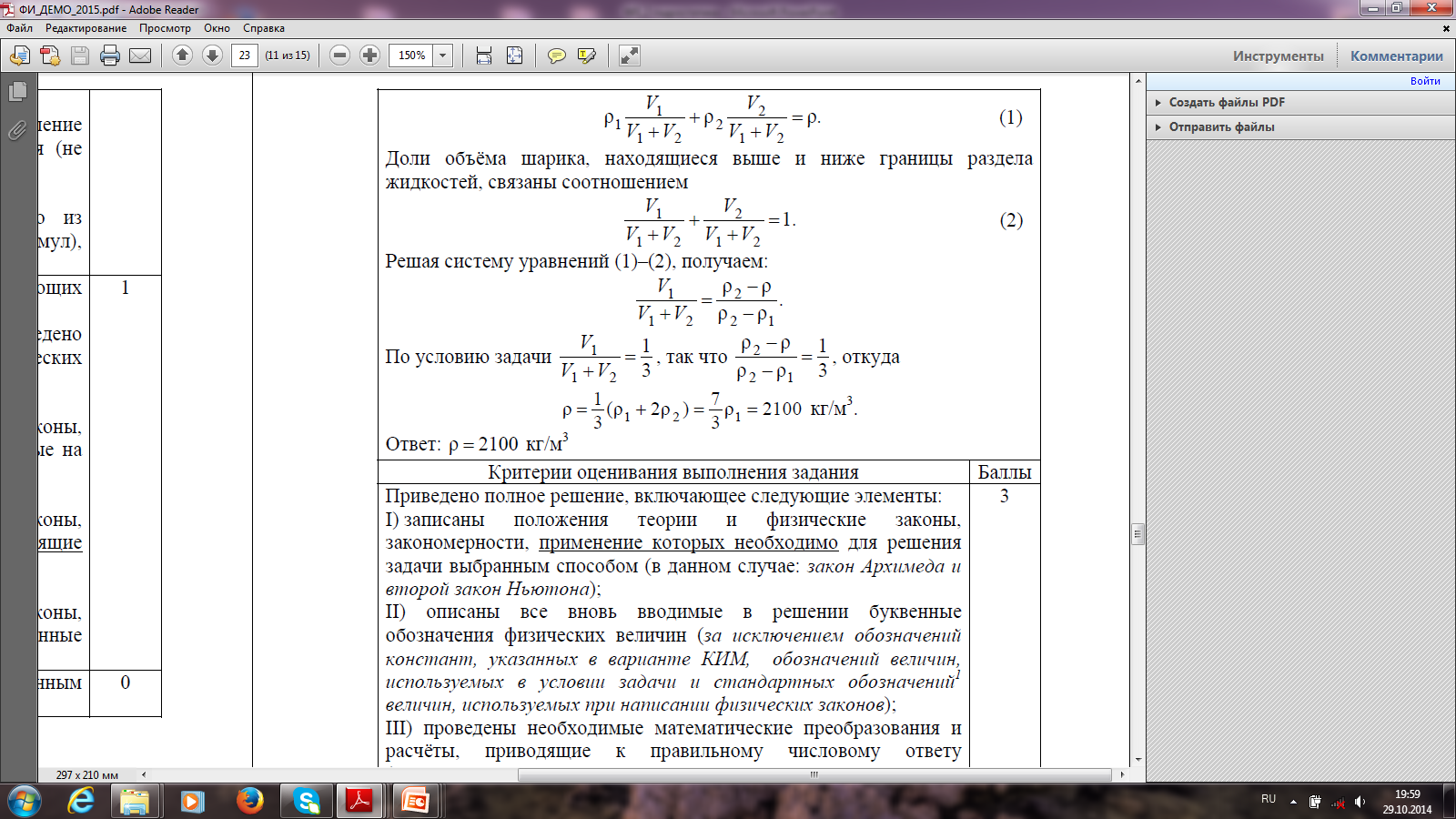 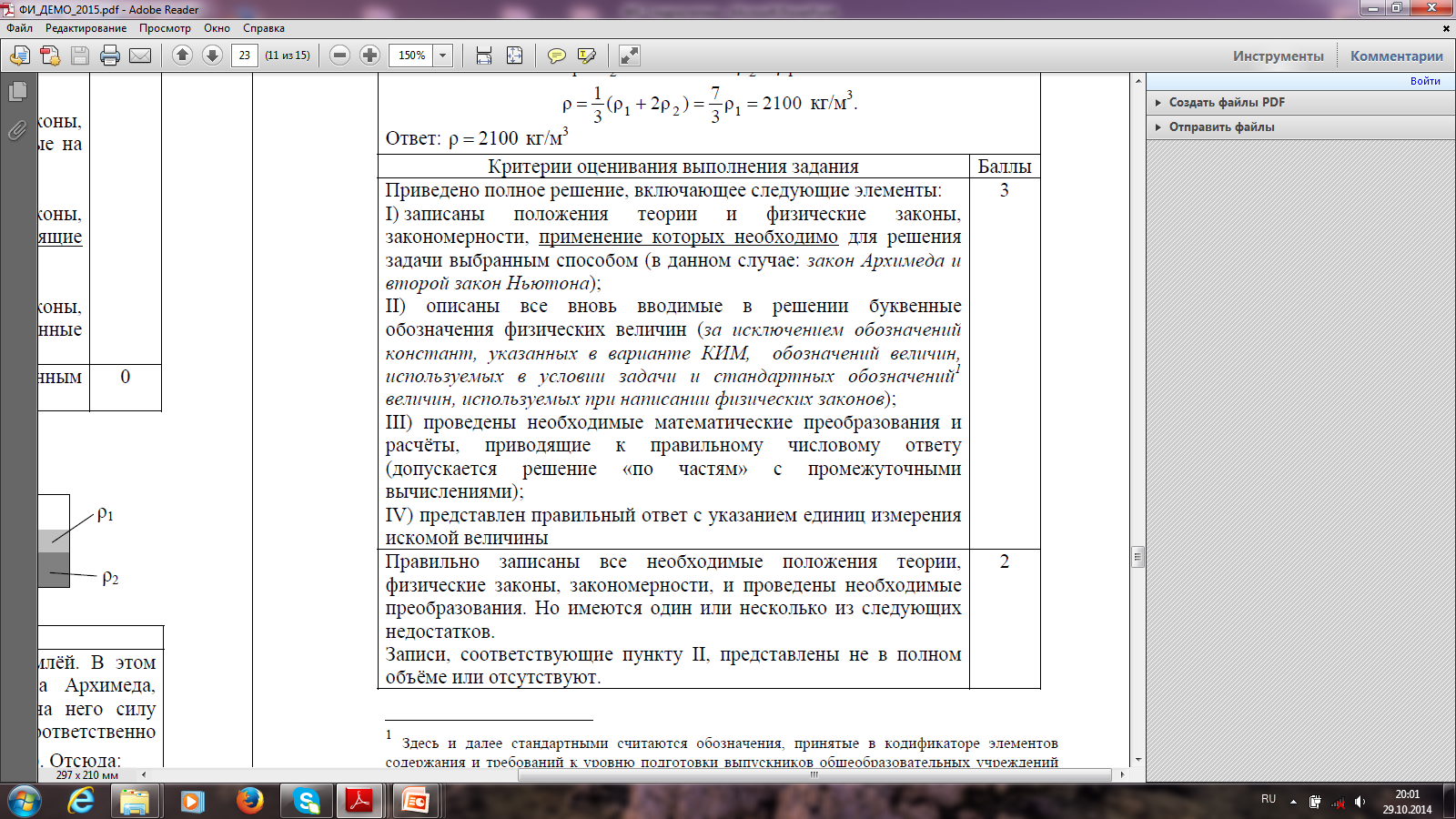 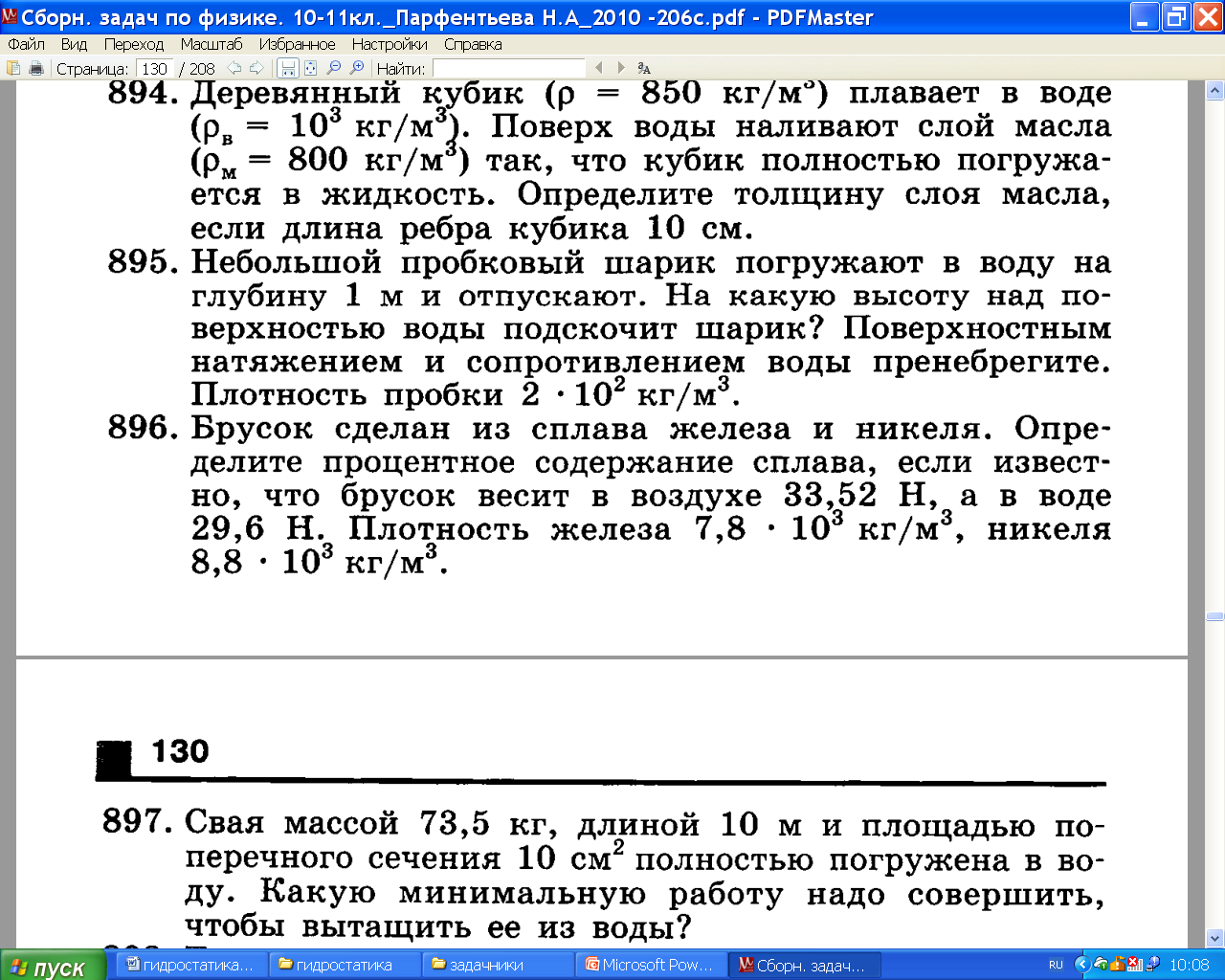 8 марта